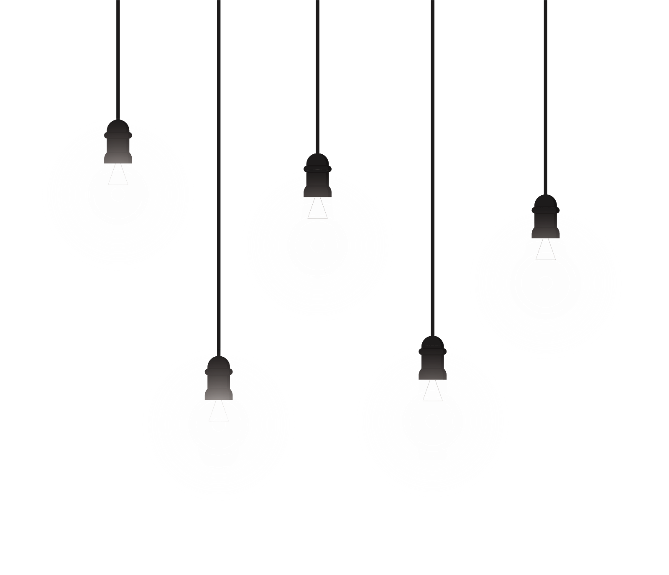 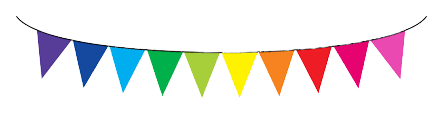 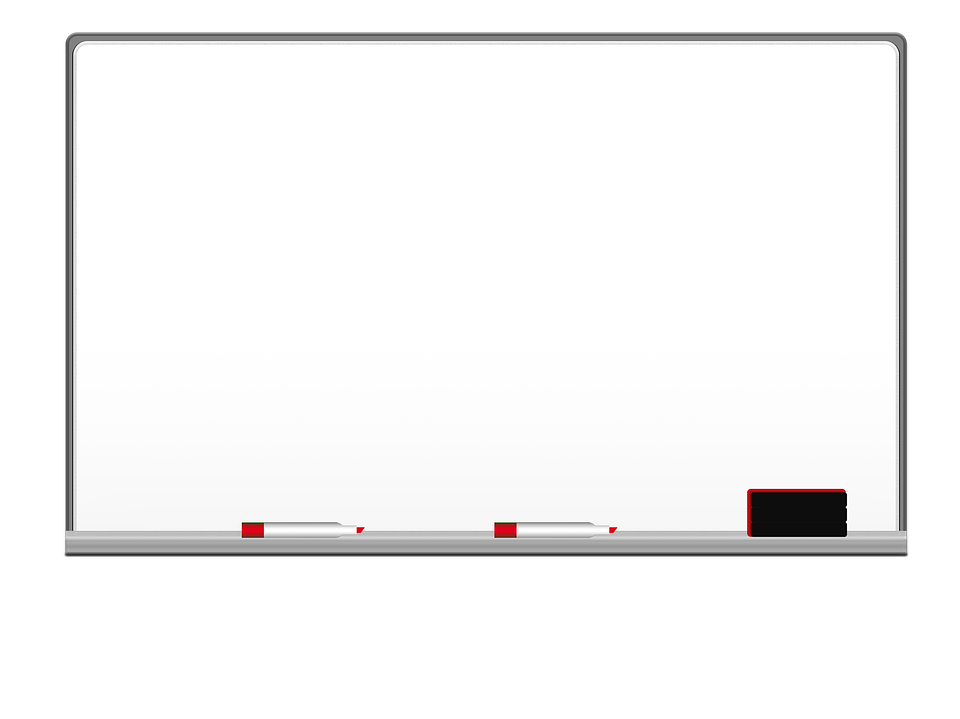 الموضوع : 
خصائص المواد
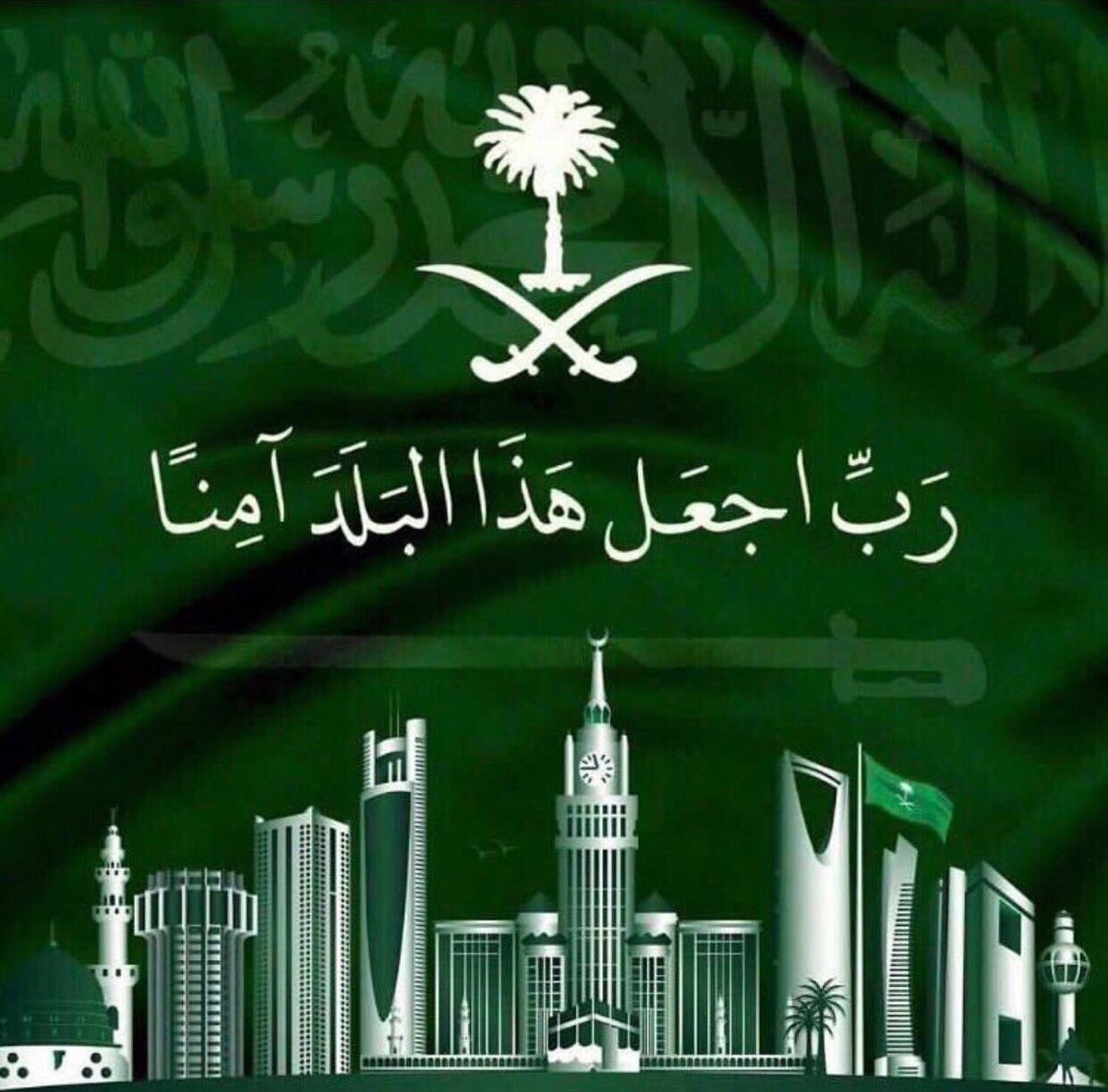 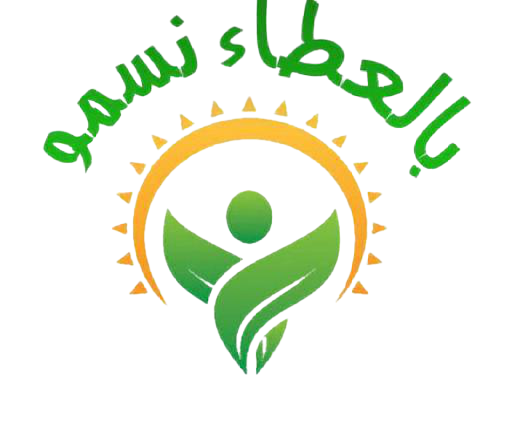 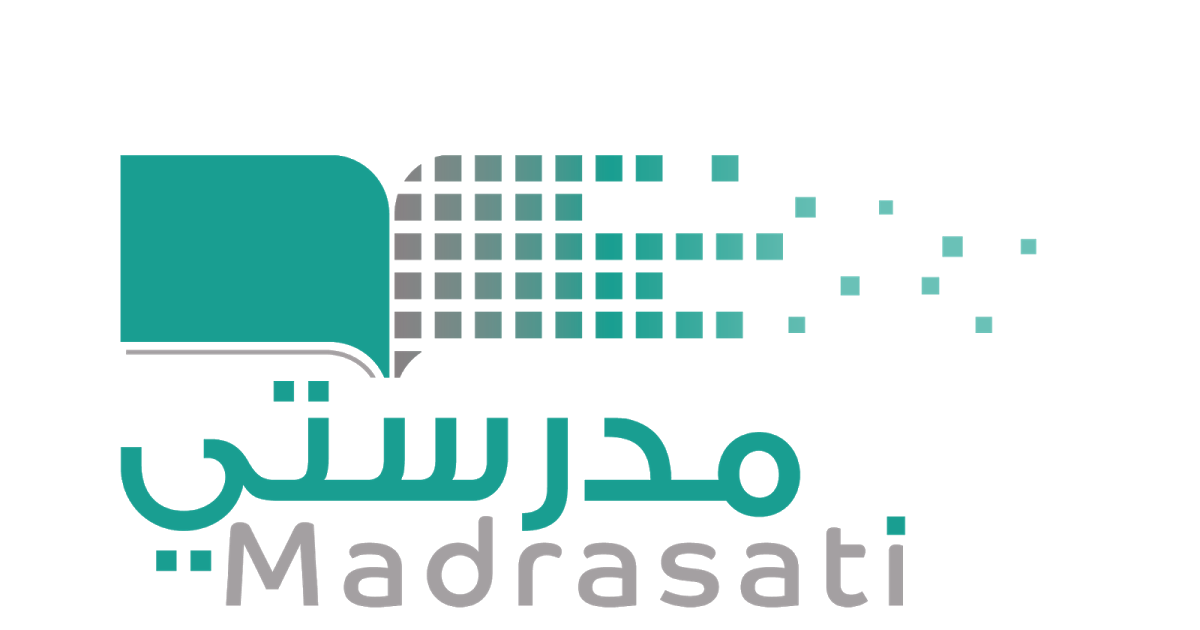 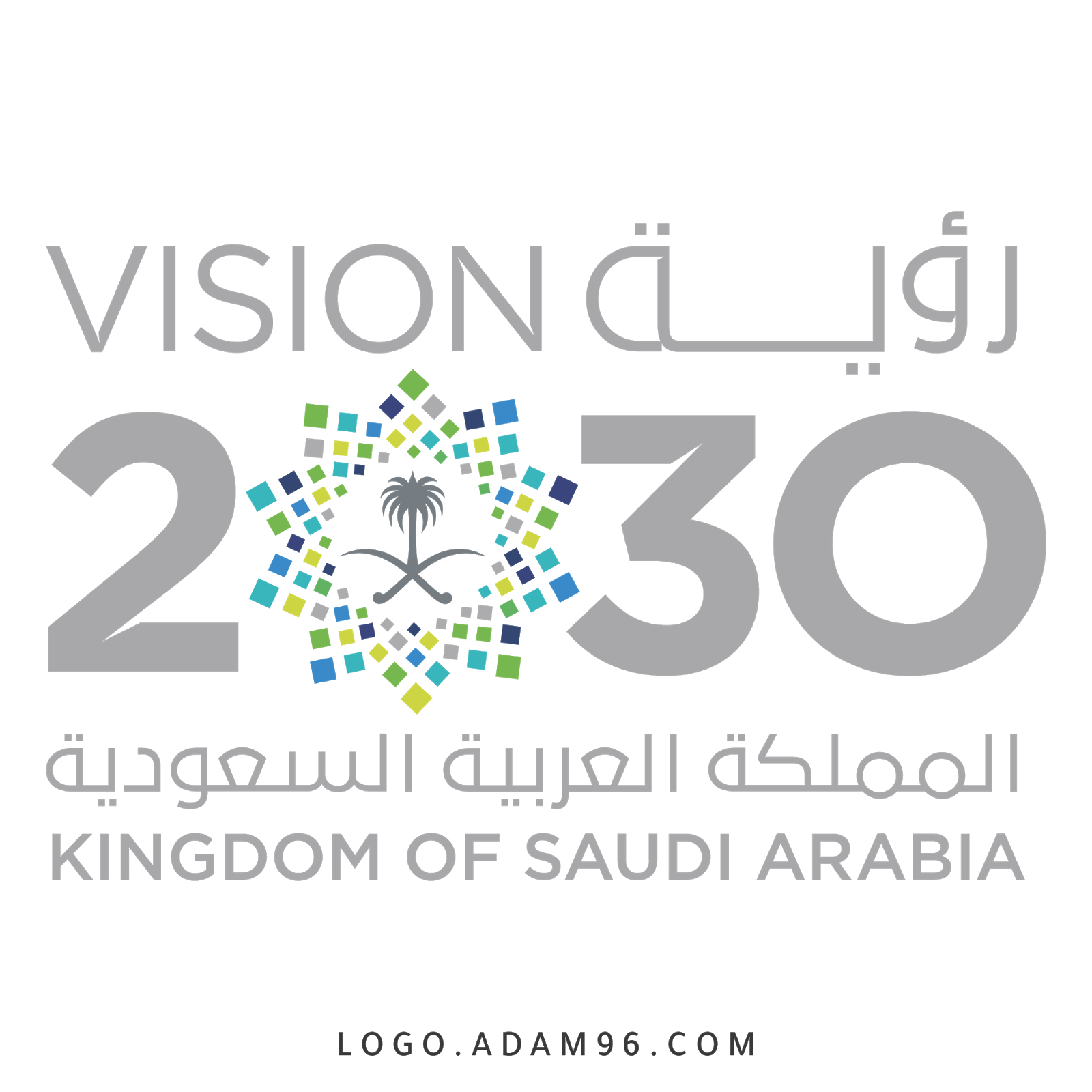 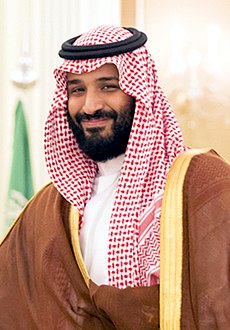 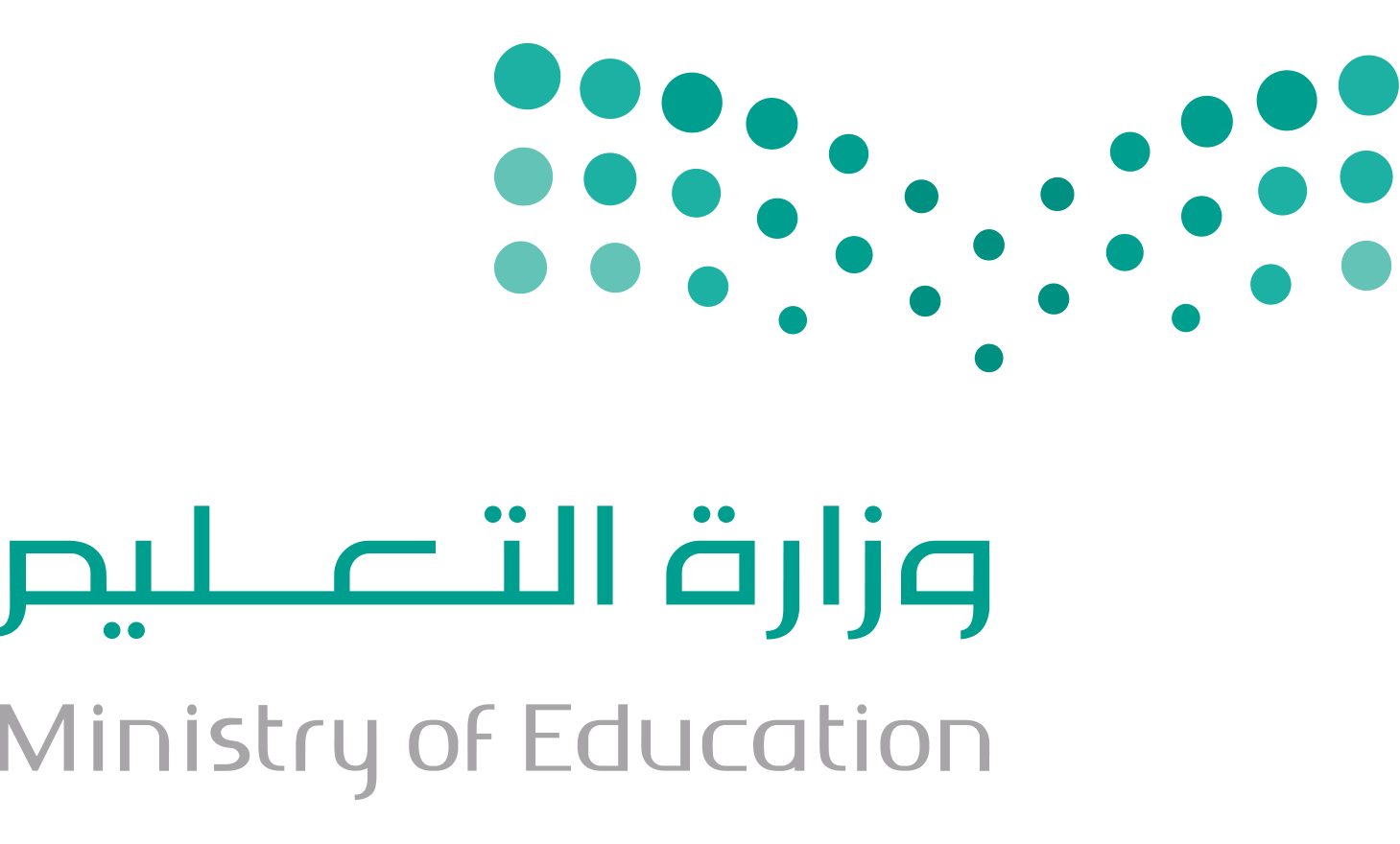 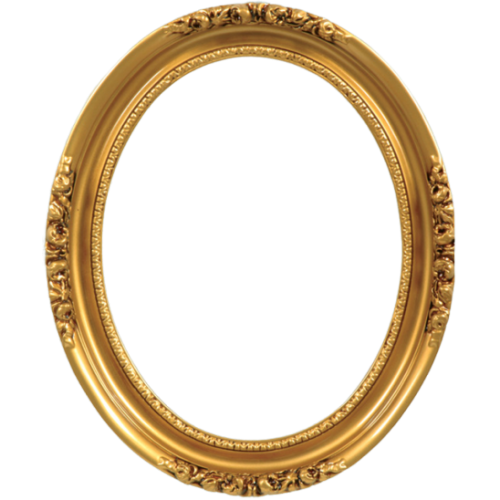 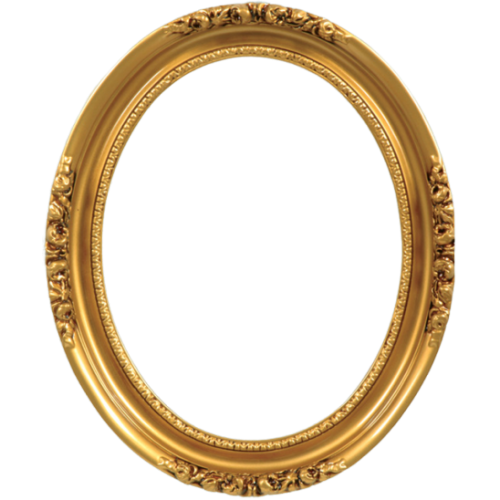 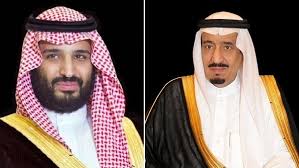 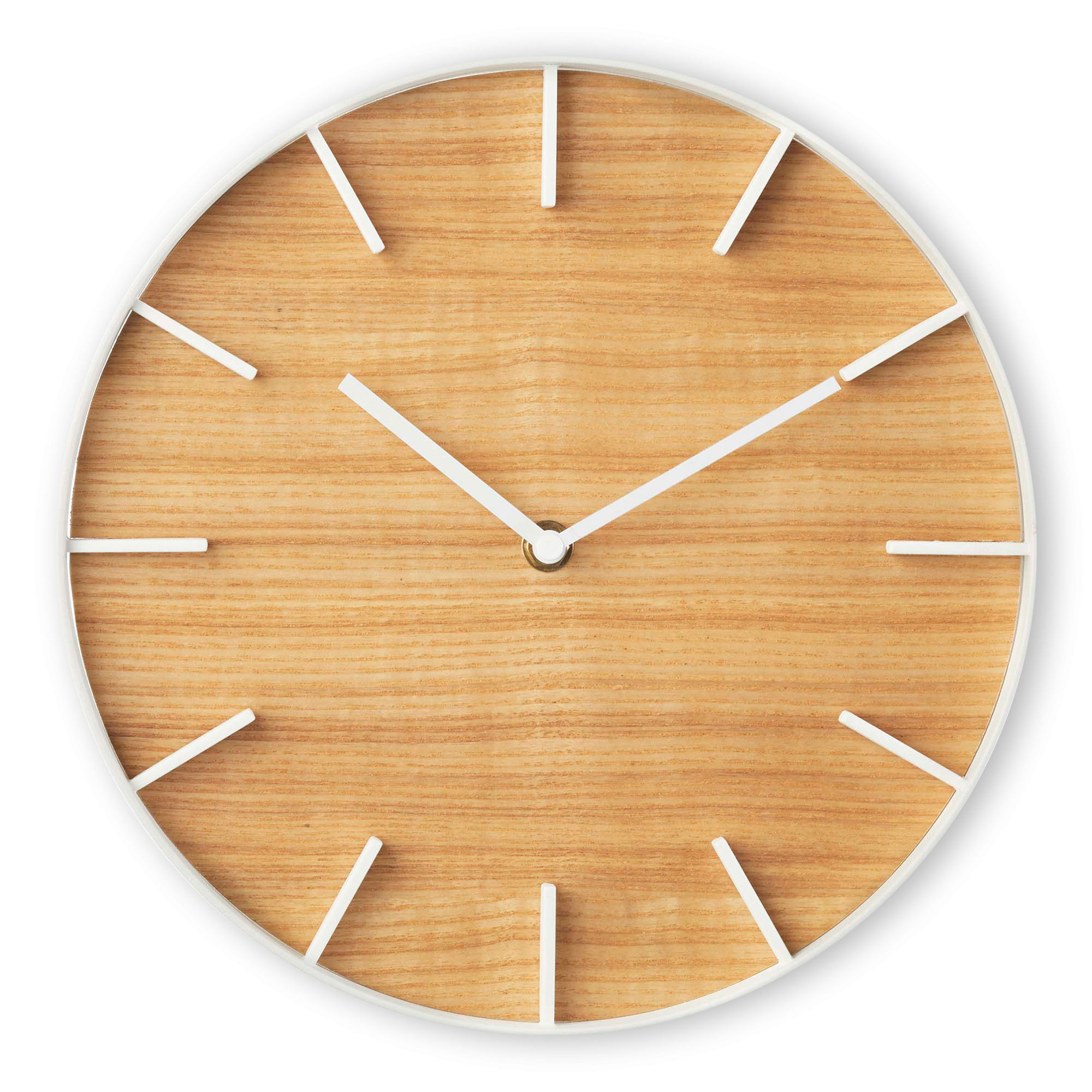 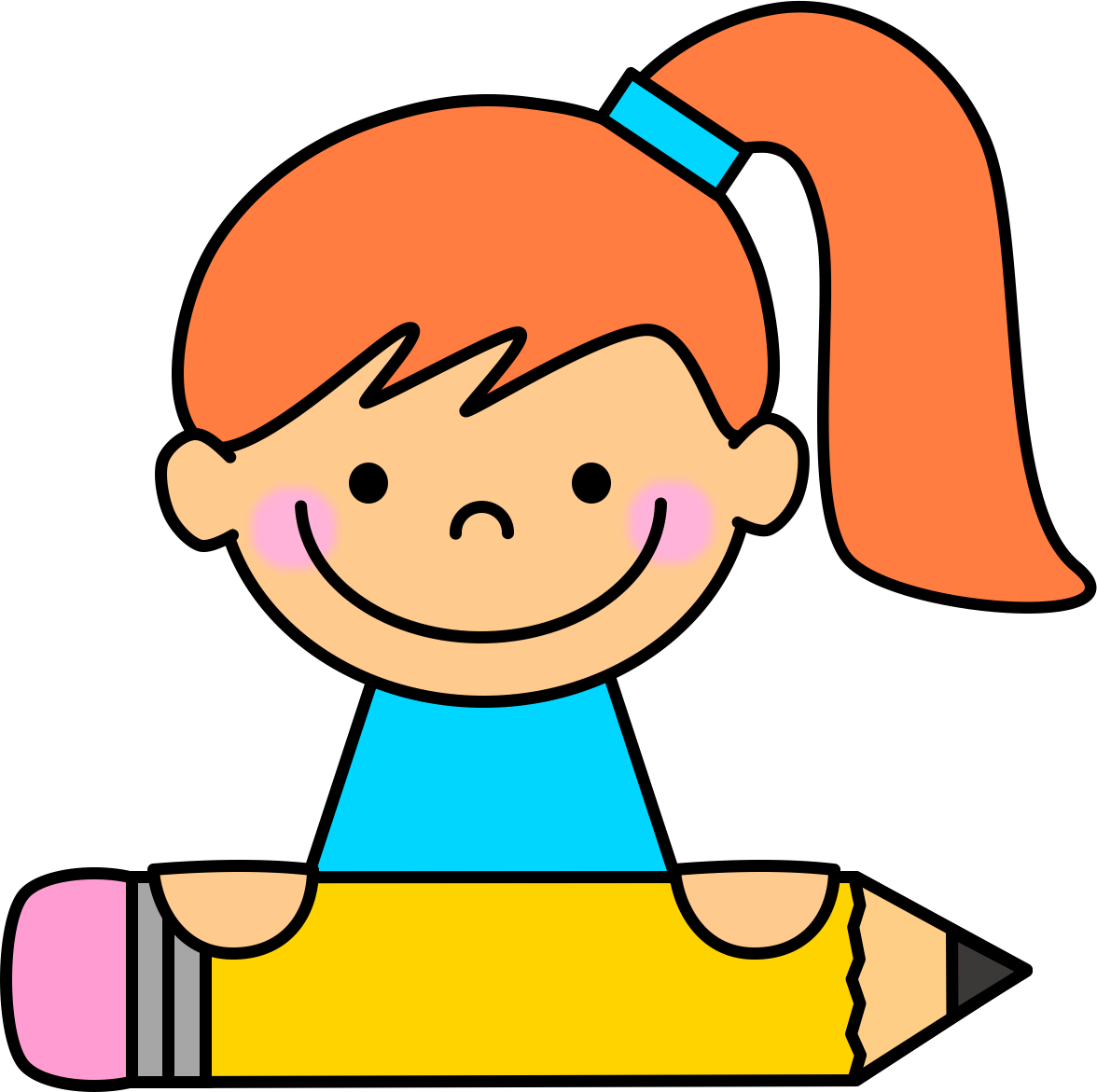 فكرة الدرس :
ما بعض خصائص الأشياء ؟
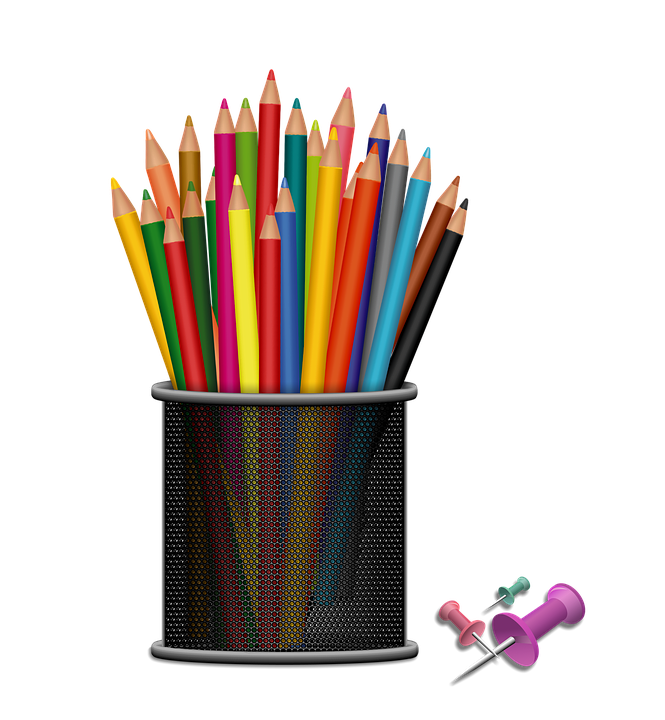 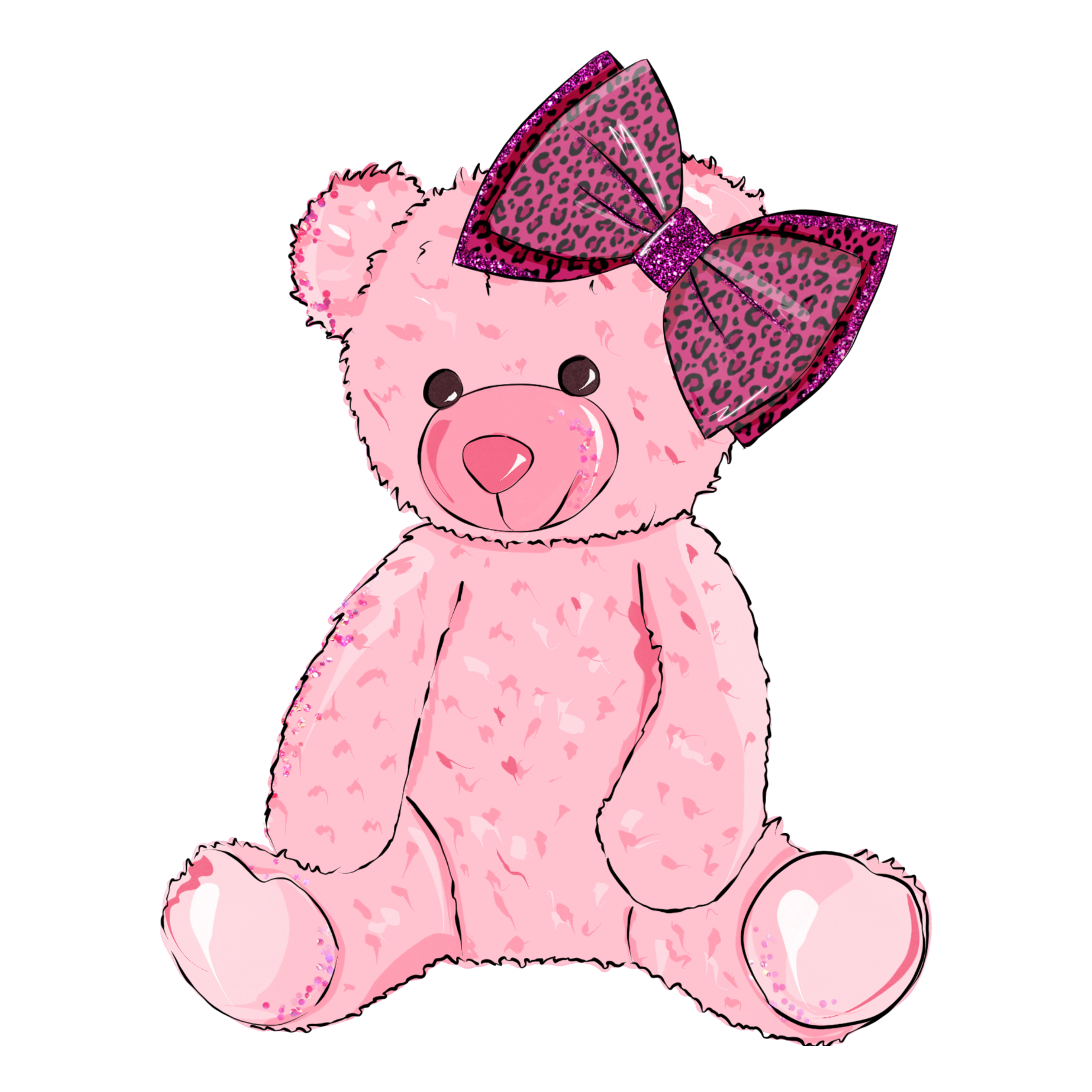 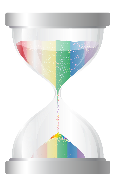 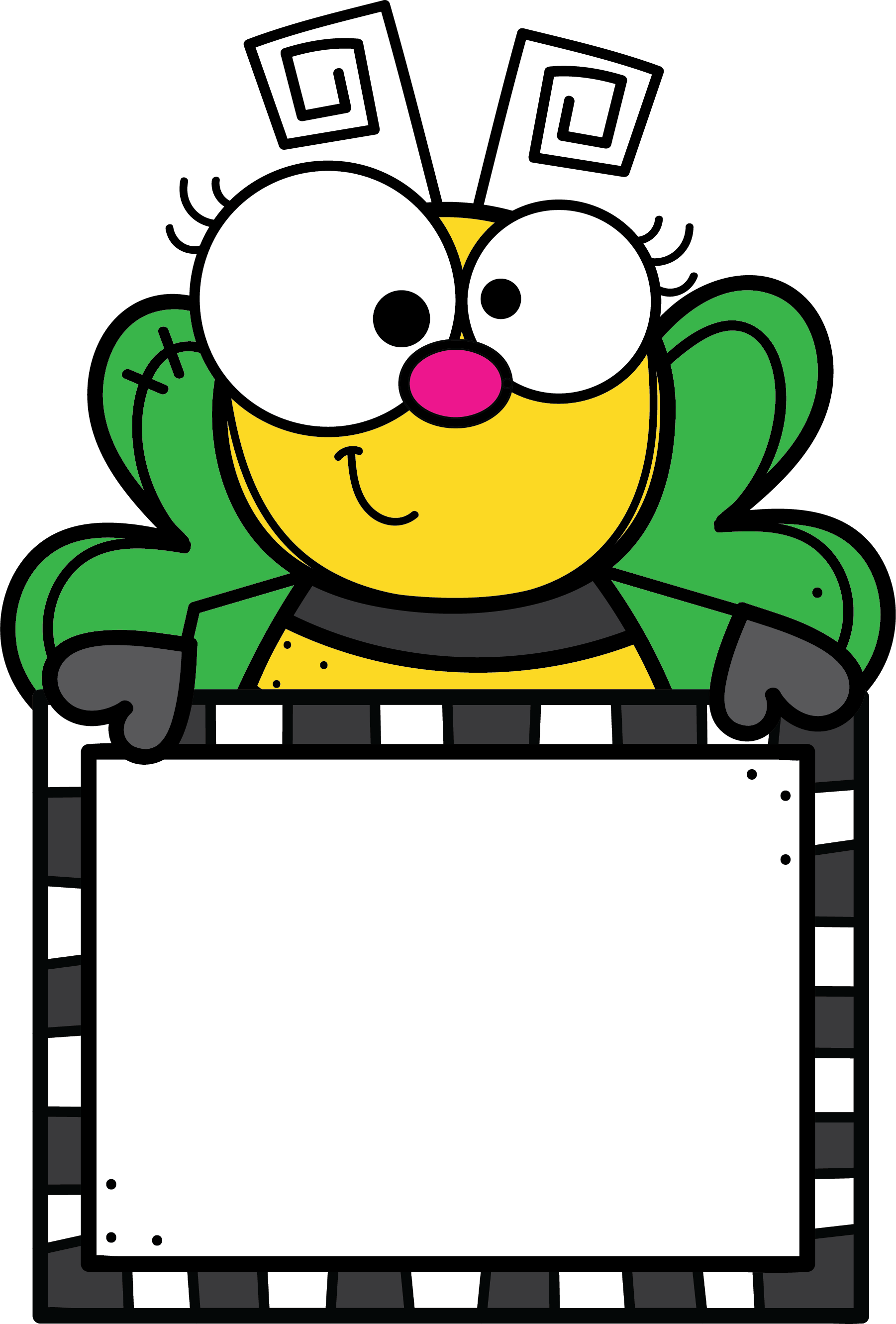 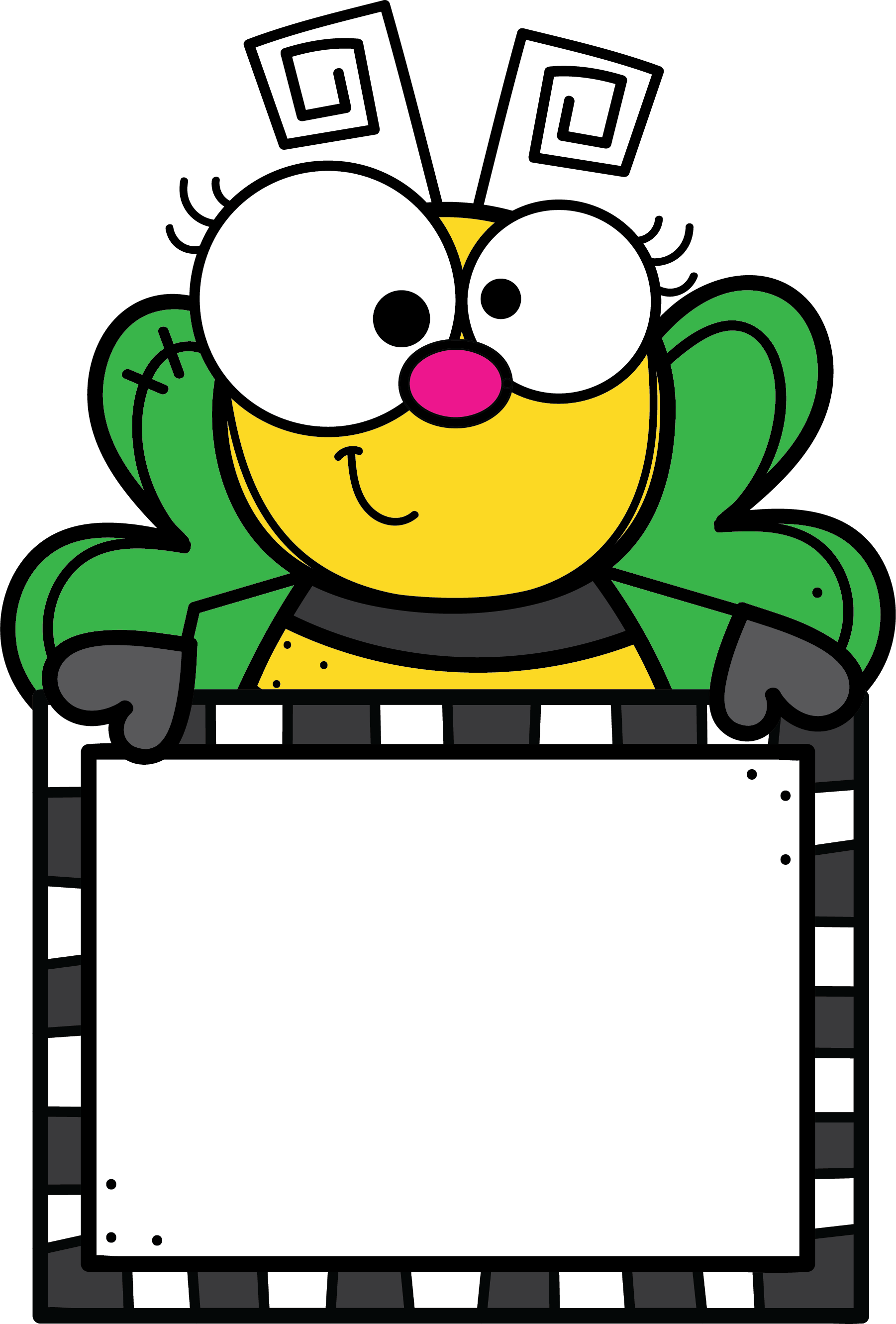 التاريخ :  29-5-1443هـ
اليوم : الأحد
الحصة :  الخامسة والسابعة
المادة : علوم
الوحدة : الخامسة ( المادة )
الفصل :السابع
المادة من حولنا
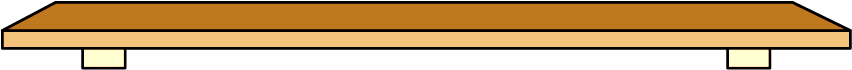 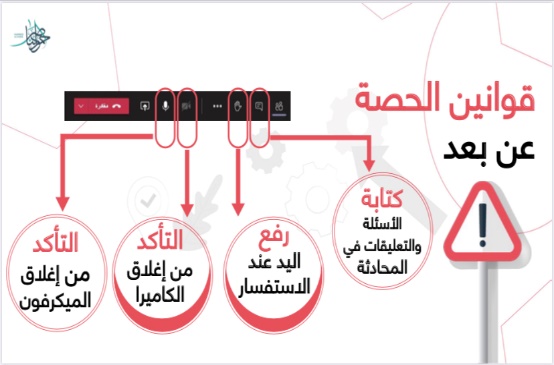 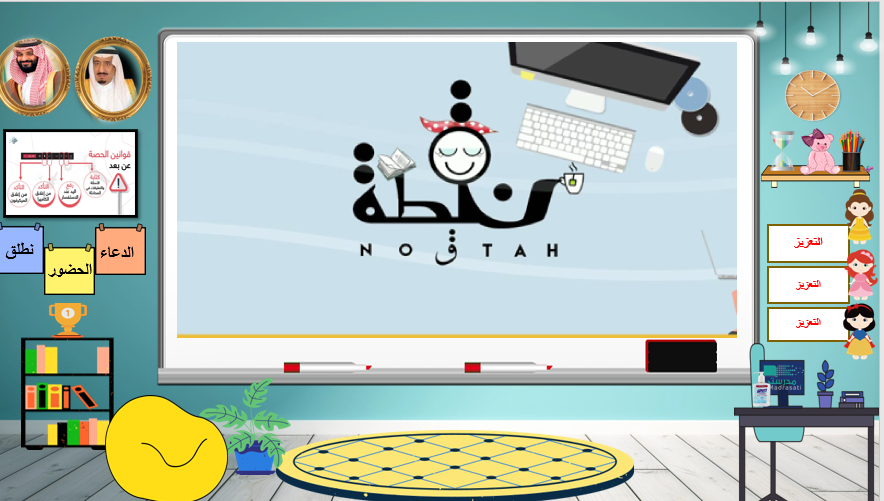 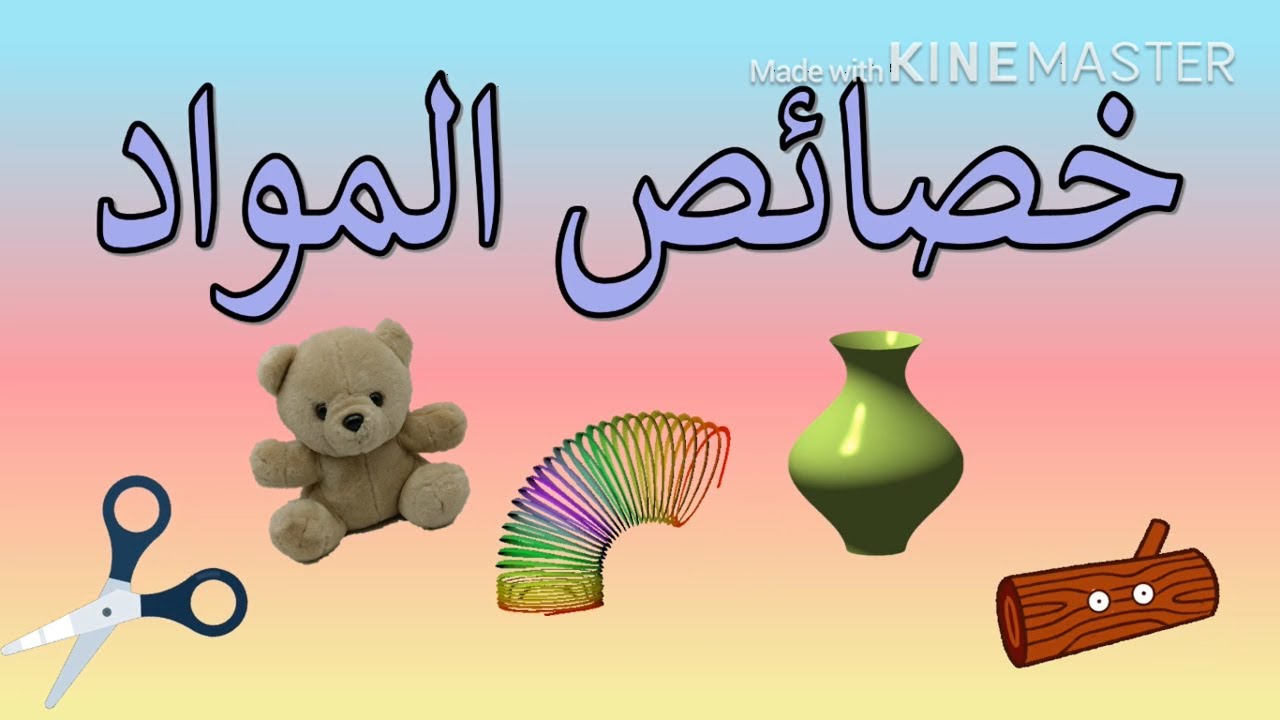 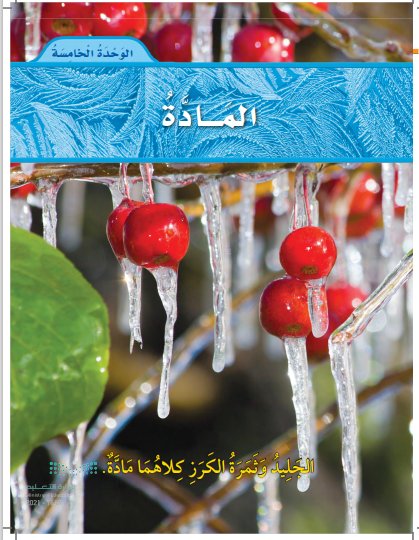 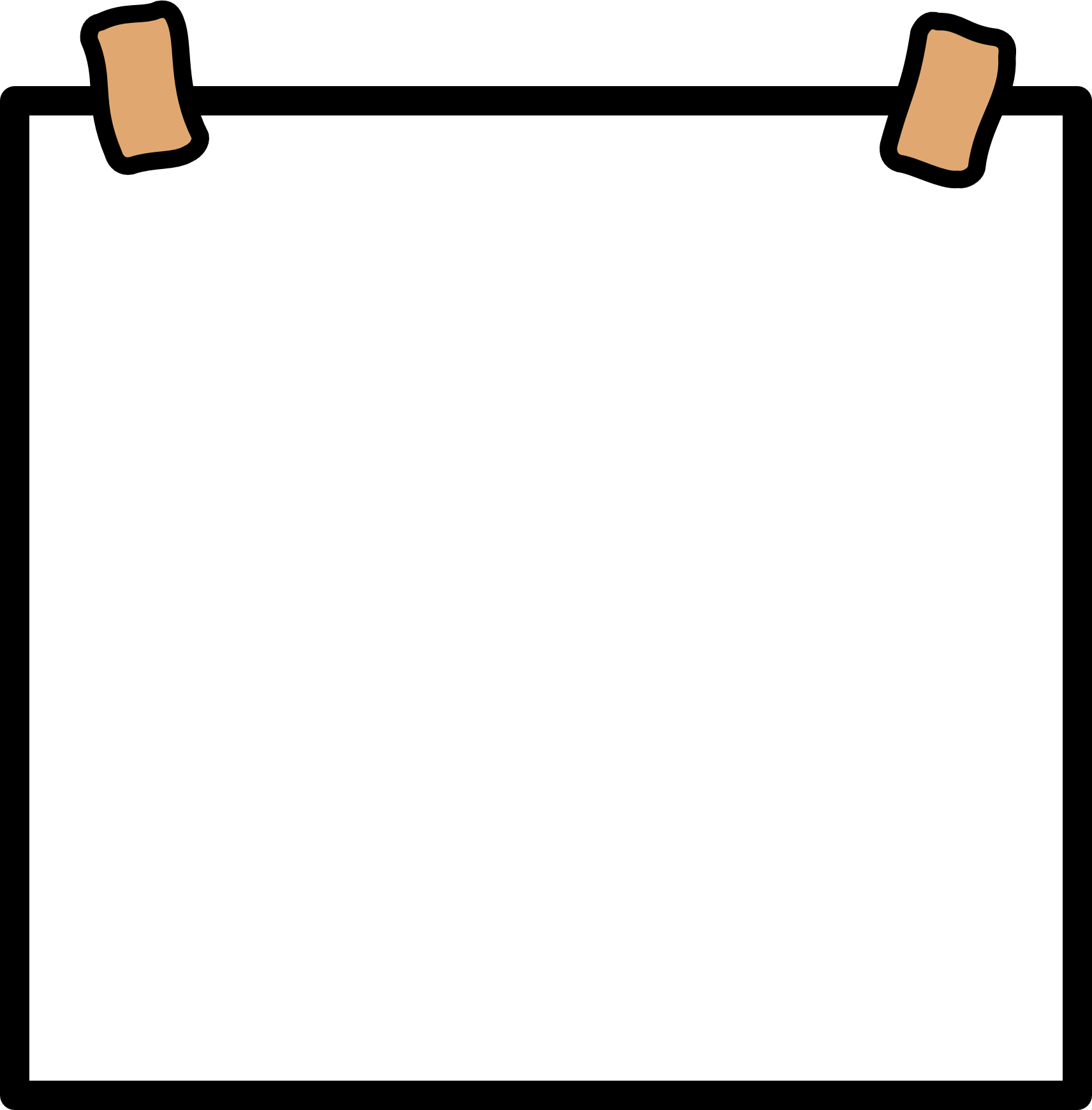 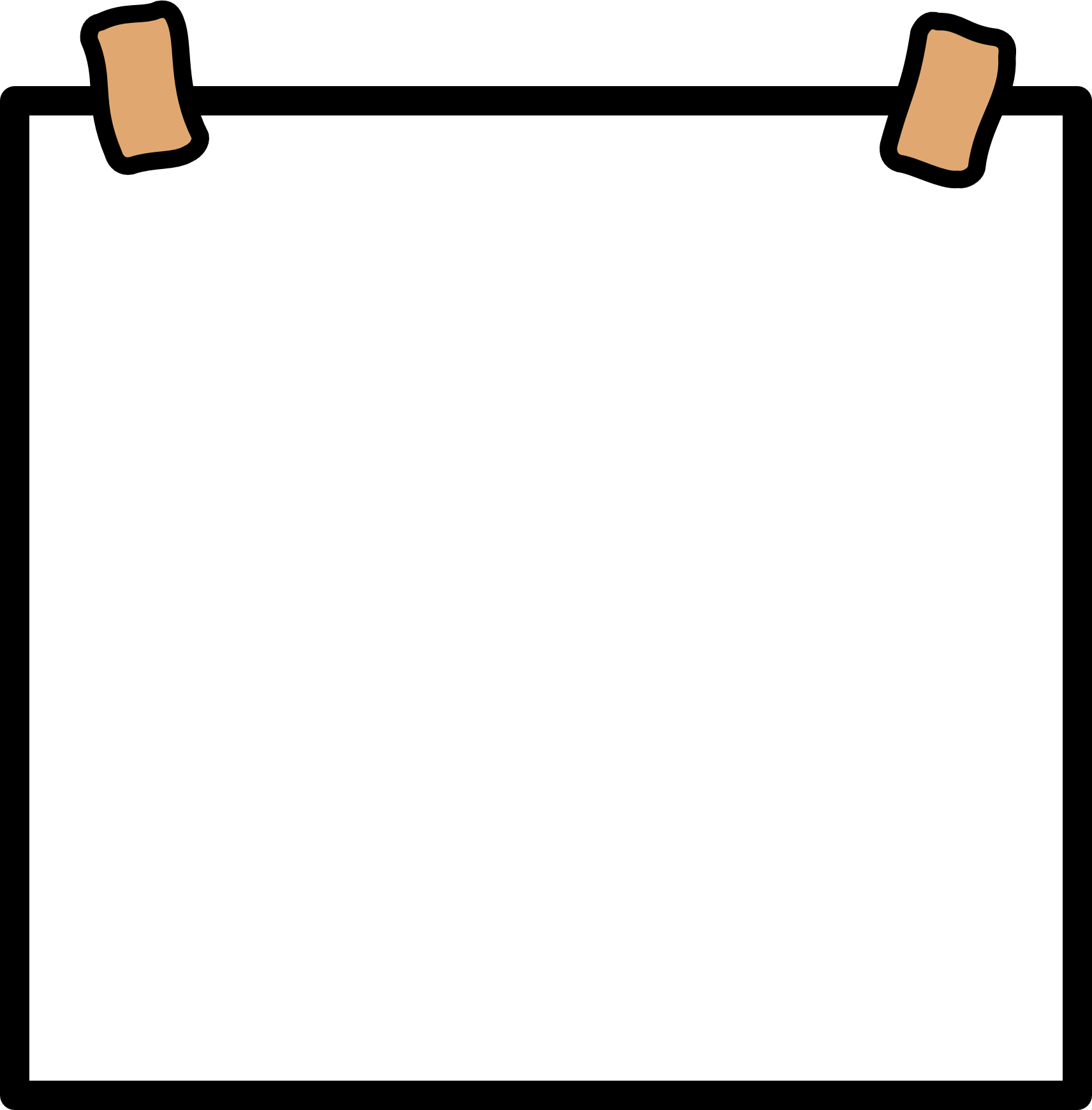 نطلق
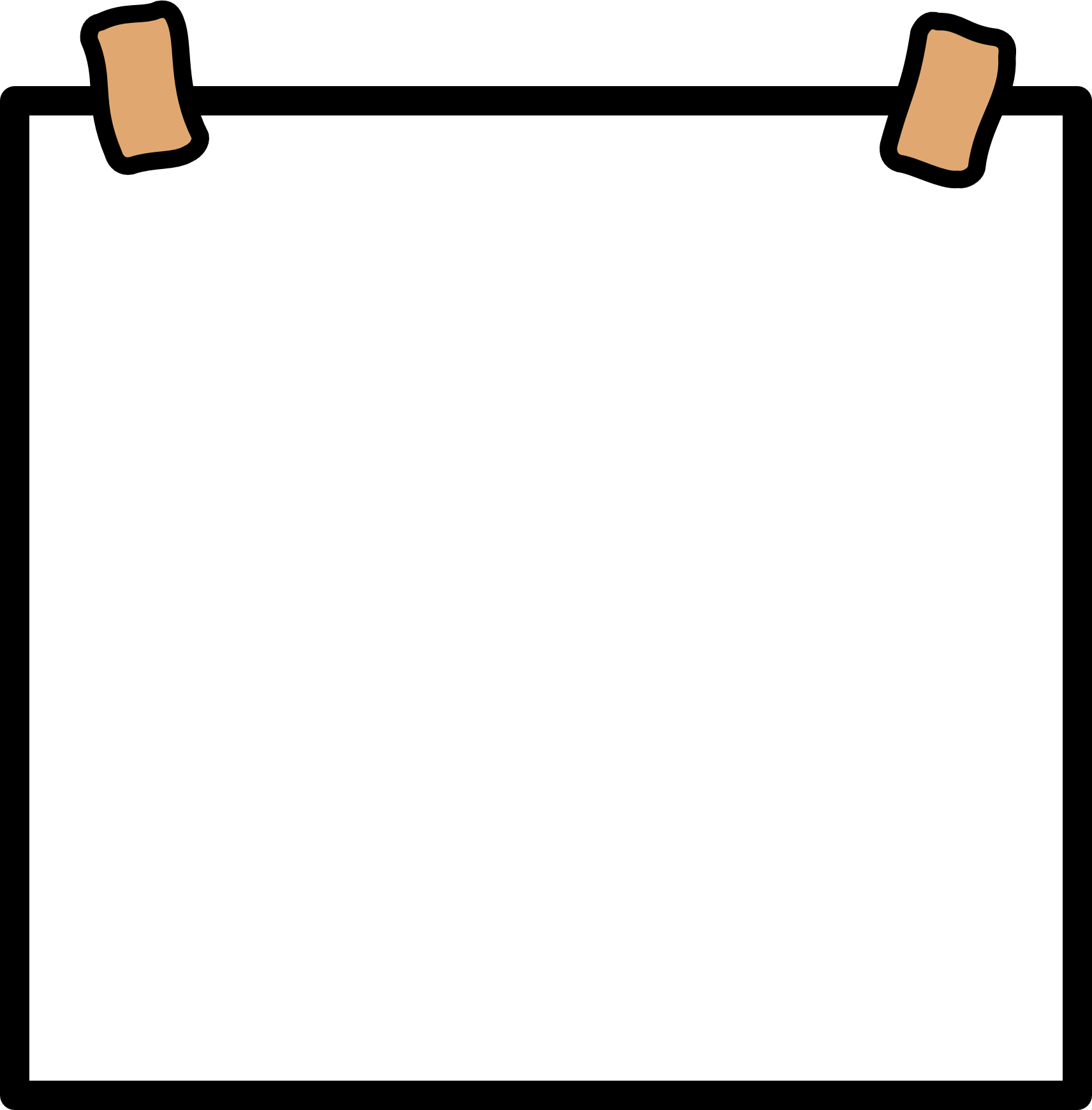 الدعاء
الحضور
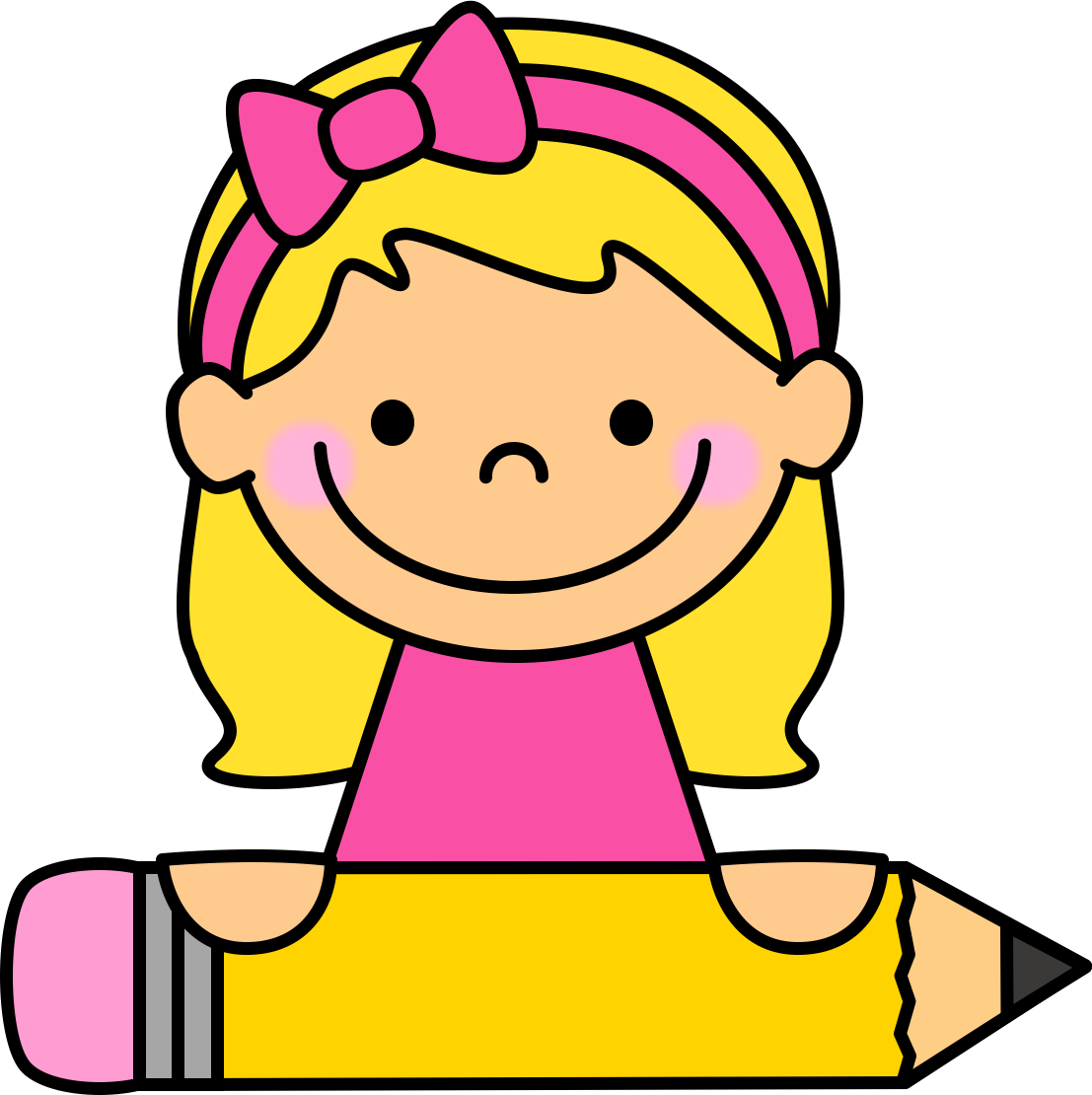 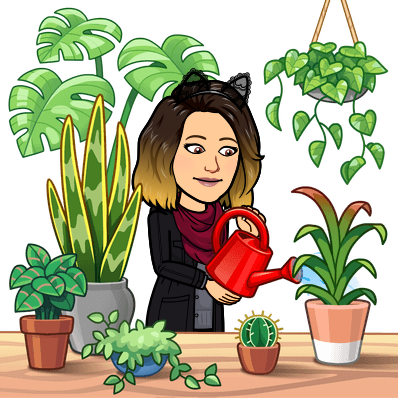 مساء الخير
 يا وطني
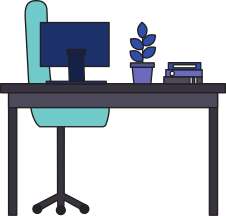 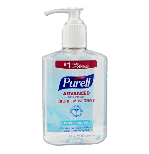 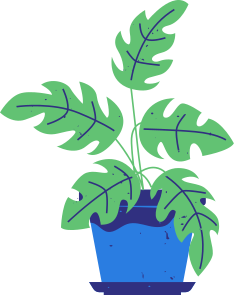 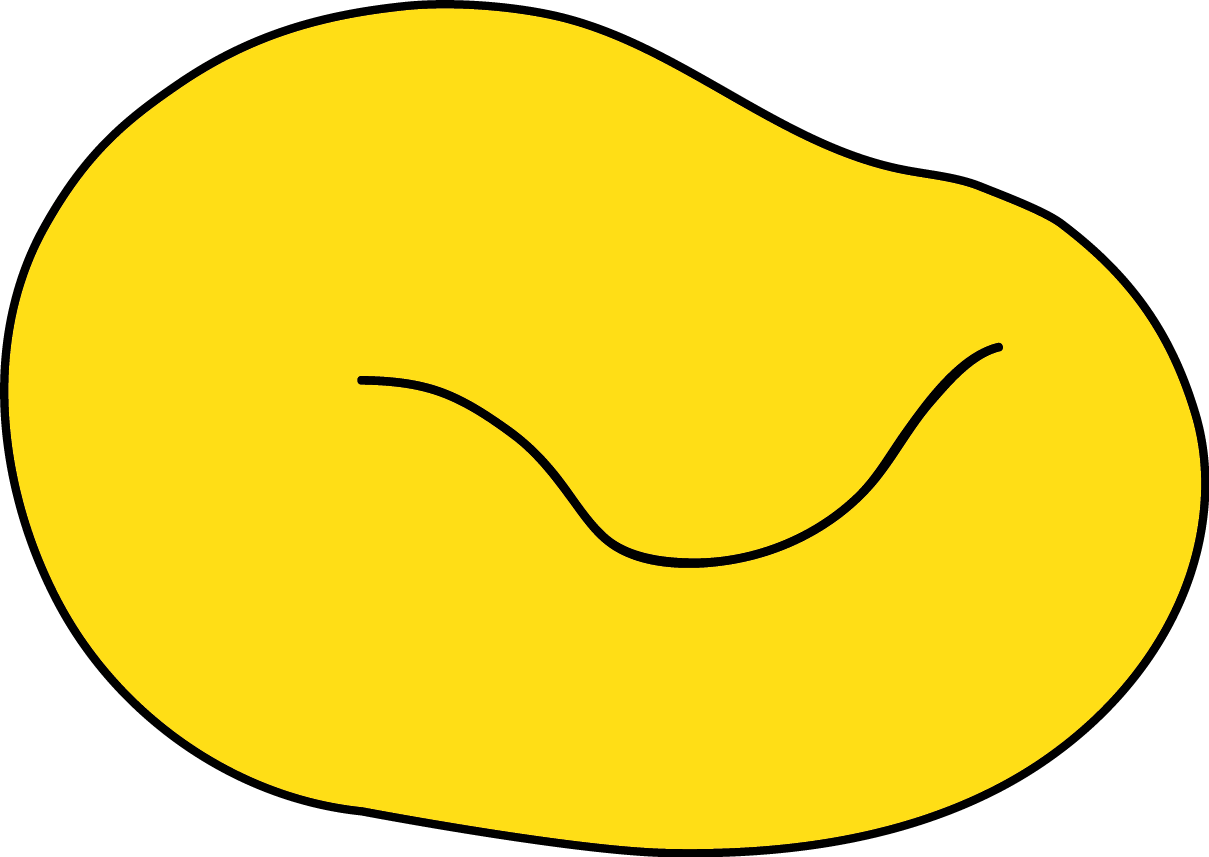 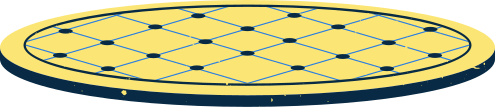 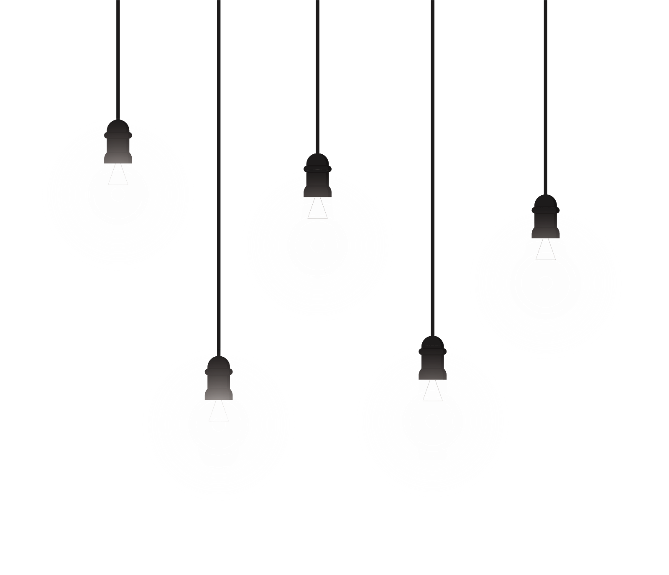 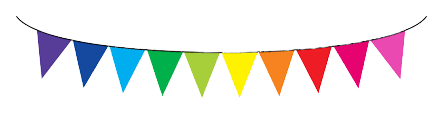 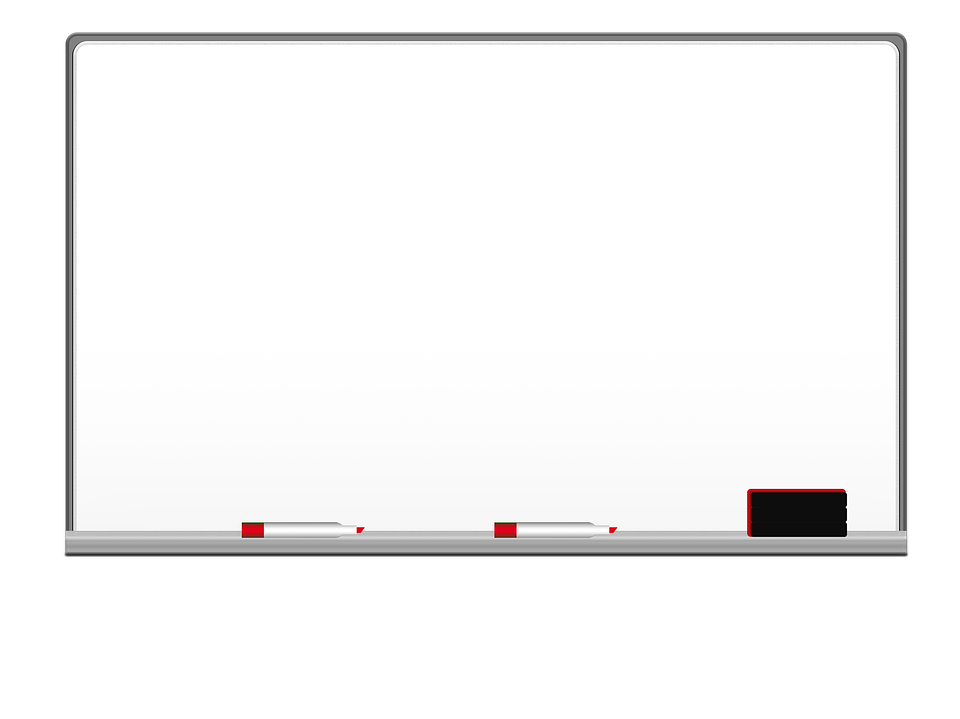 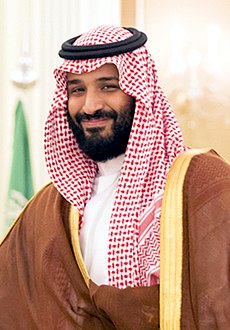 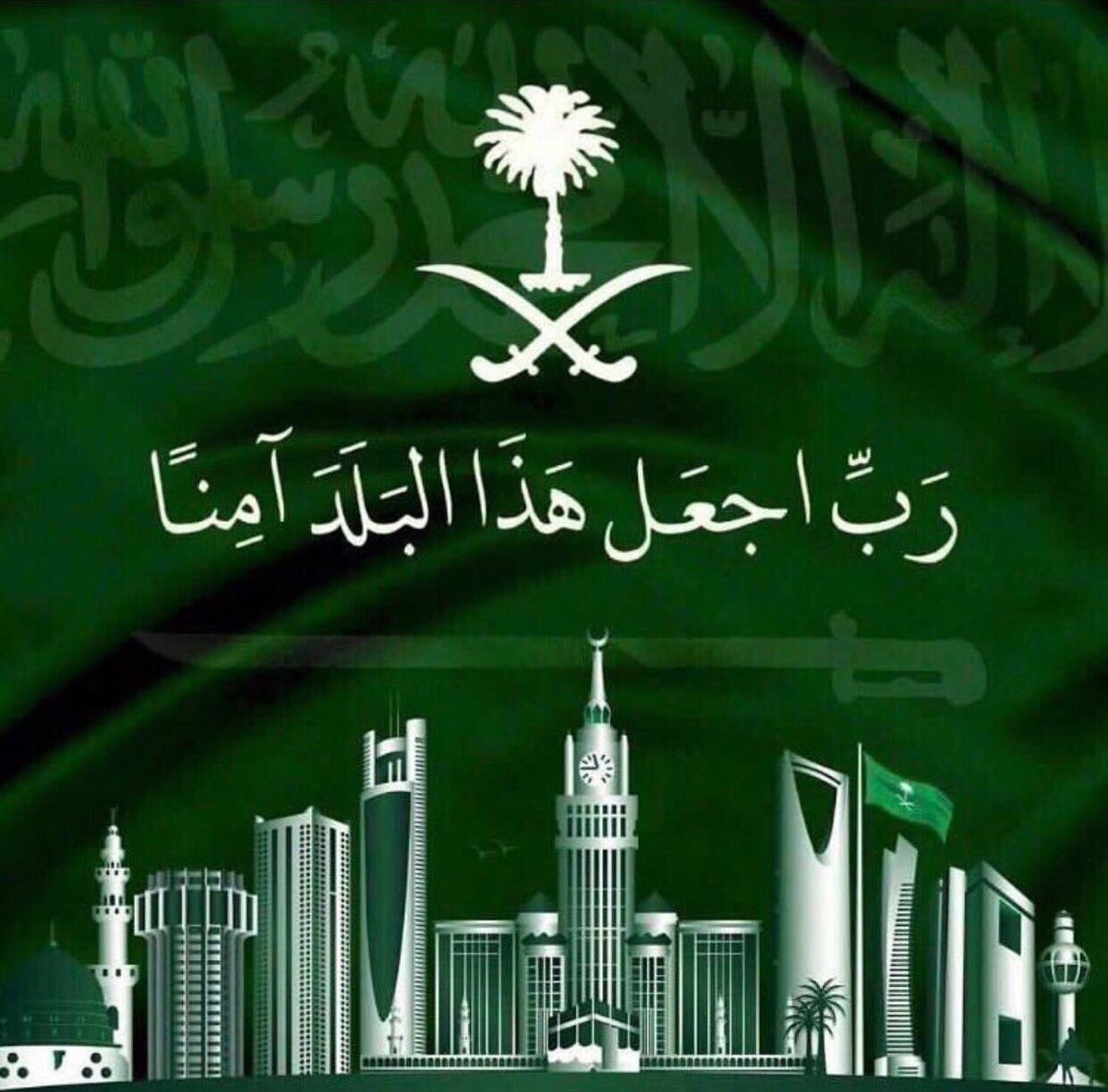 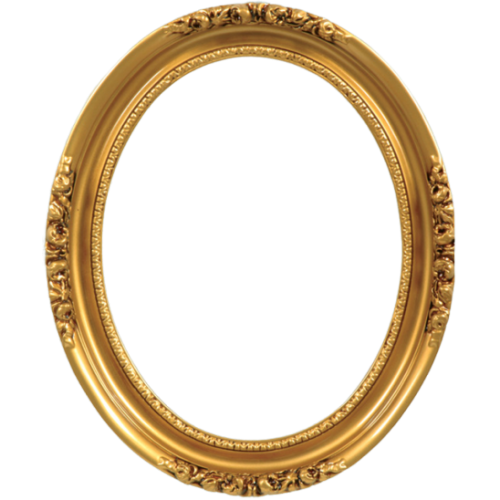 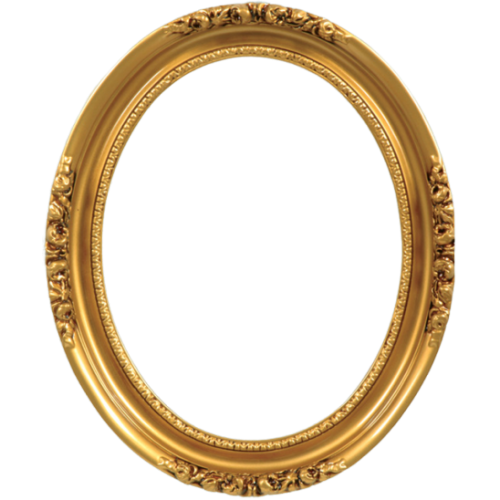 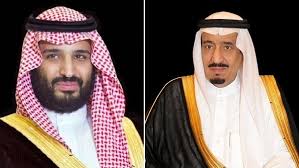 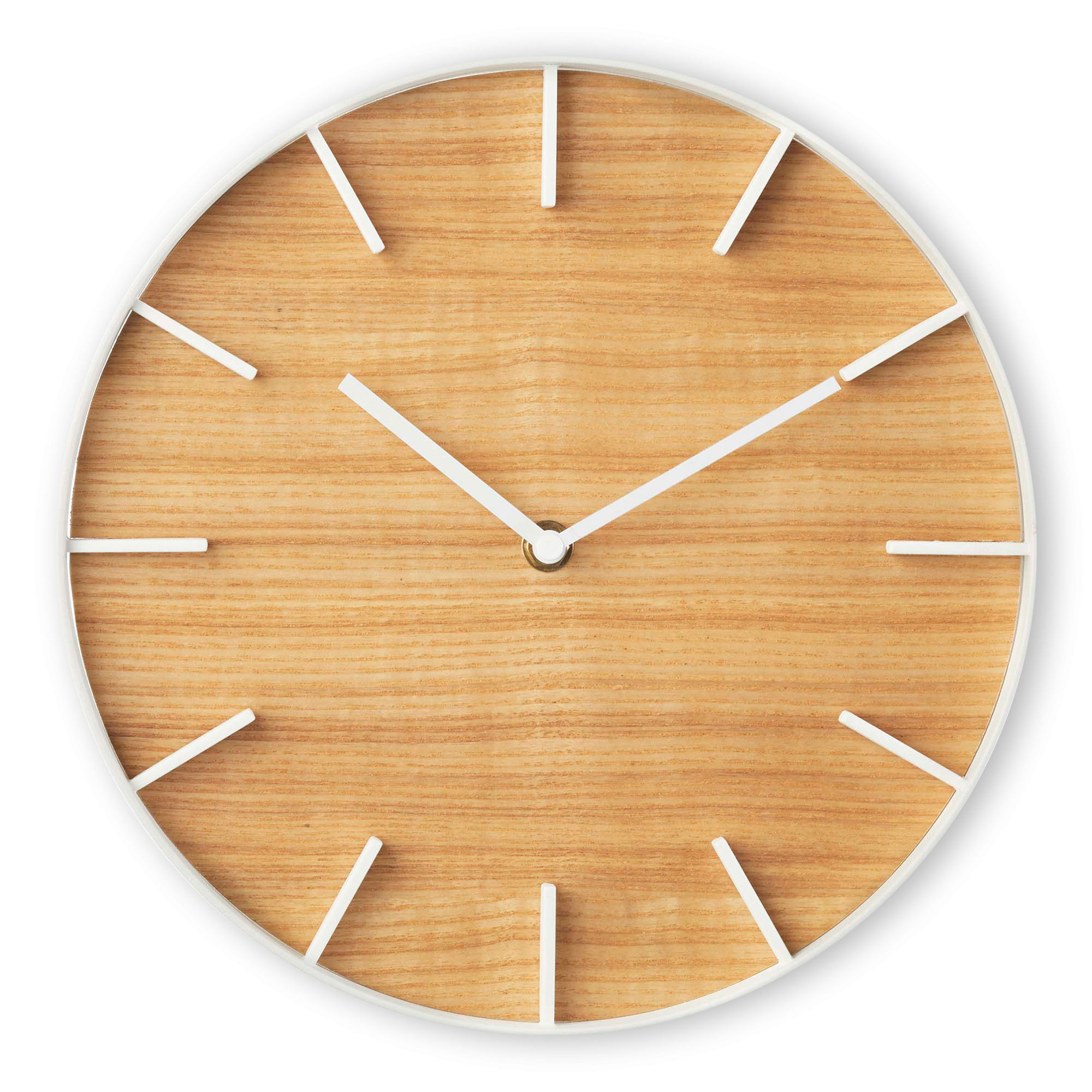 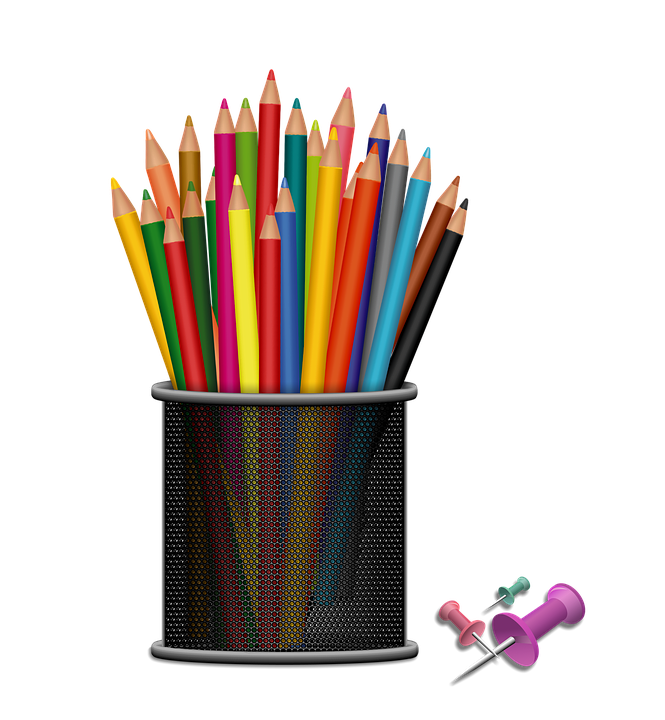 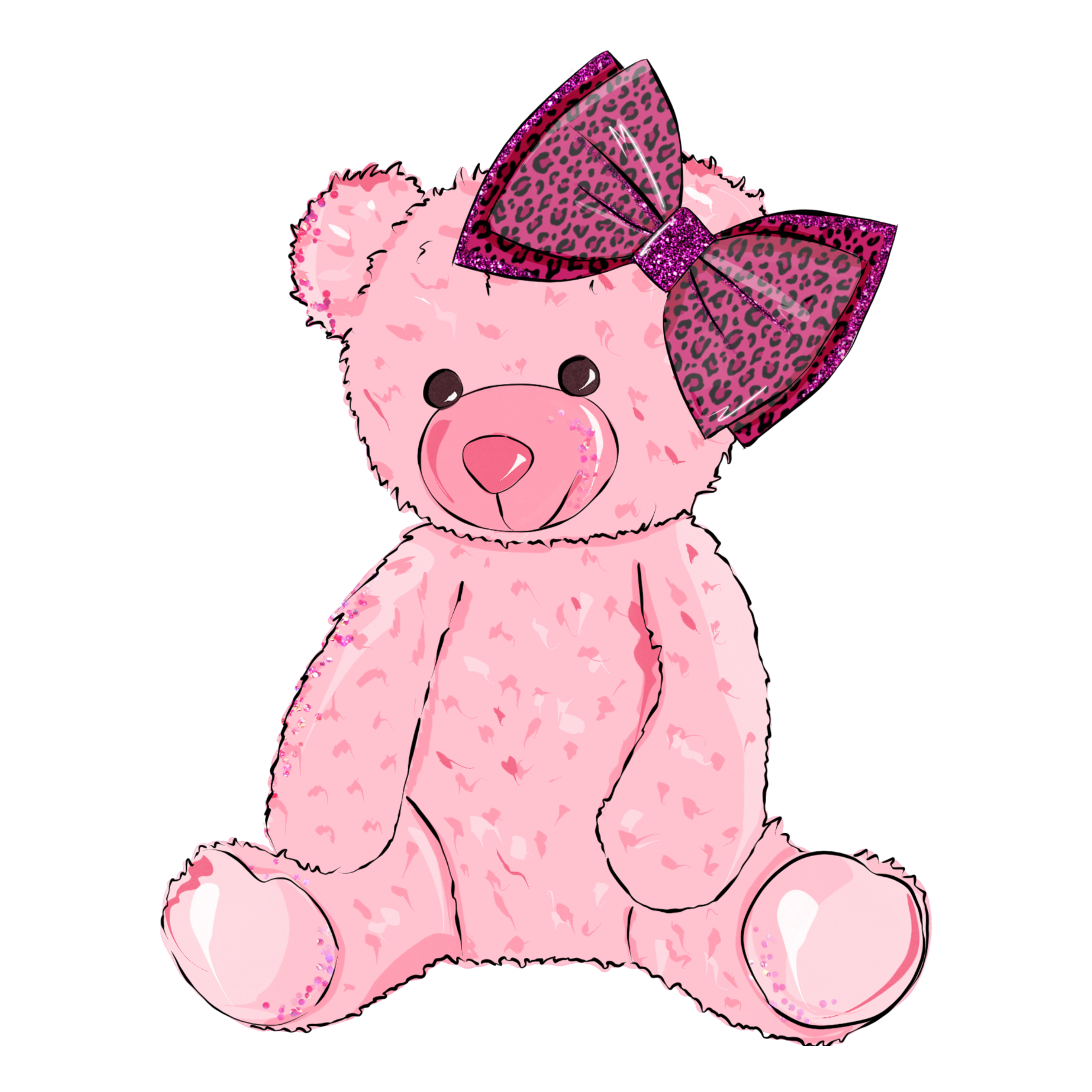 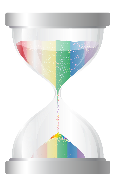 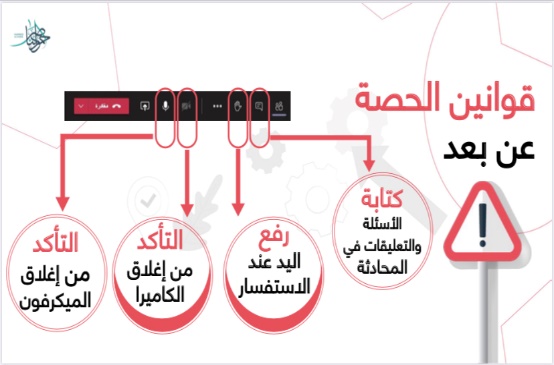 التعزيز
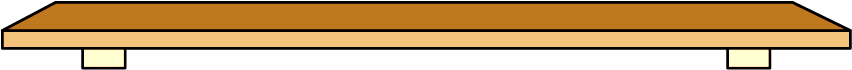 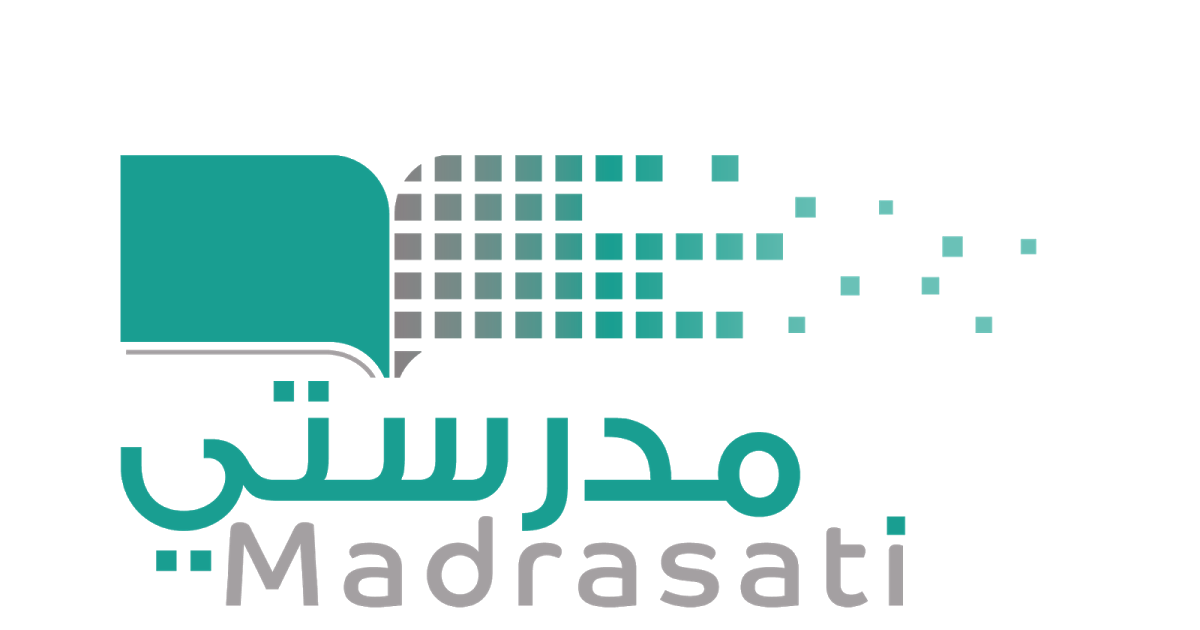 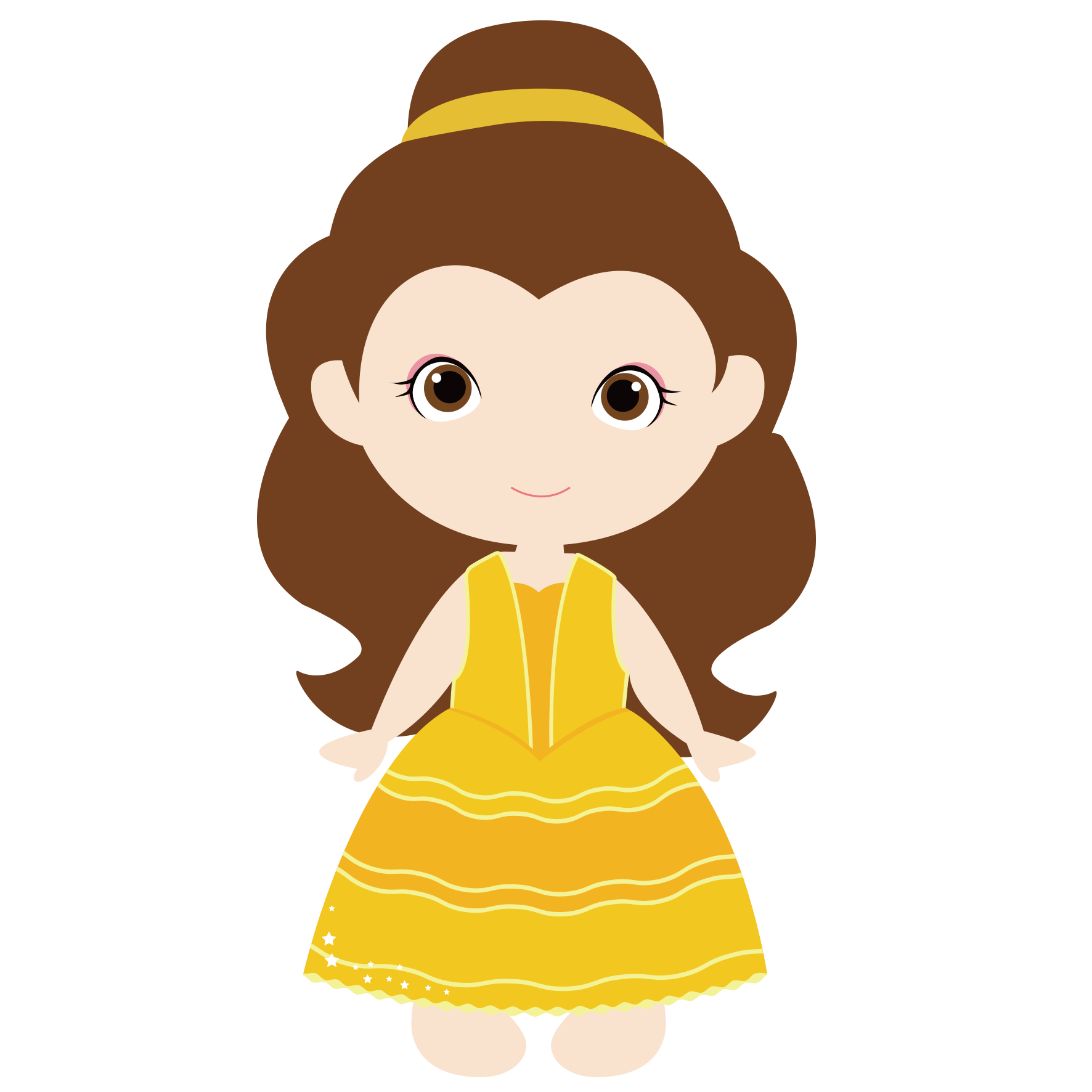 التعزيز
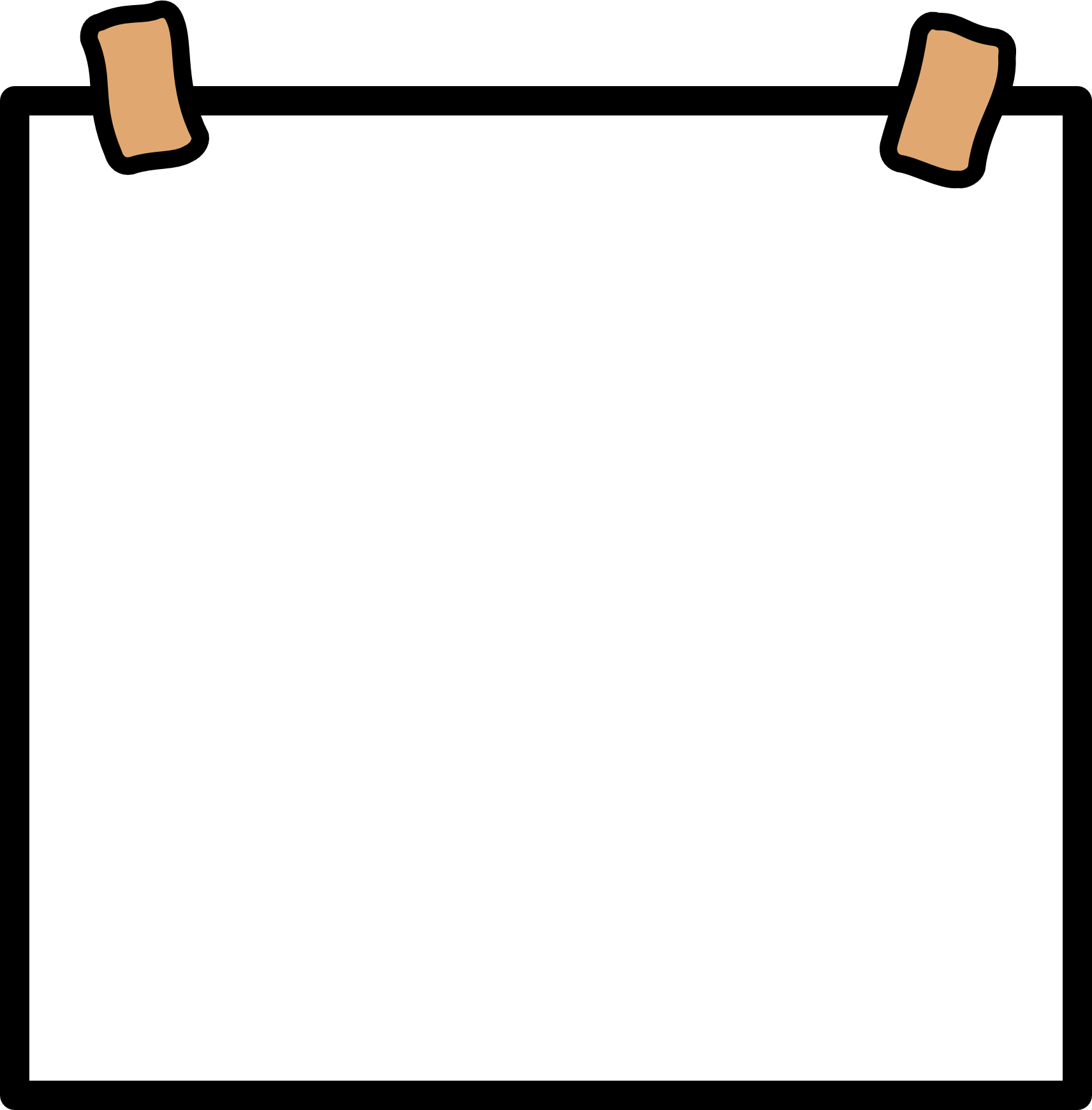 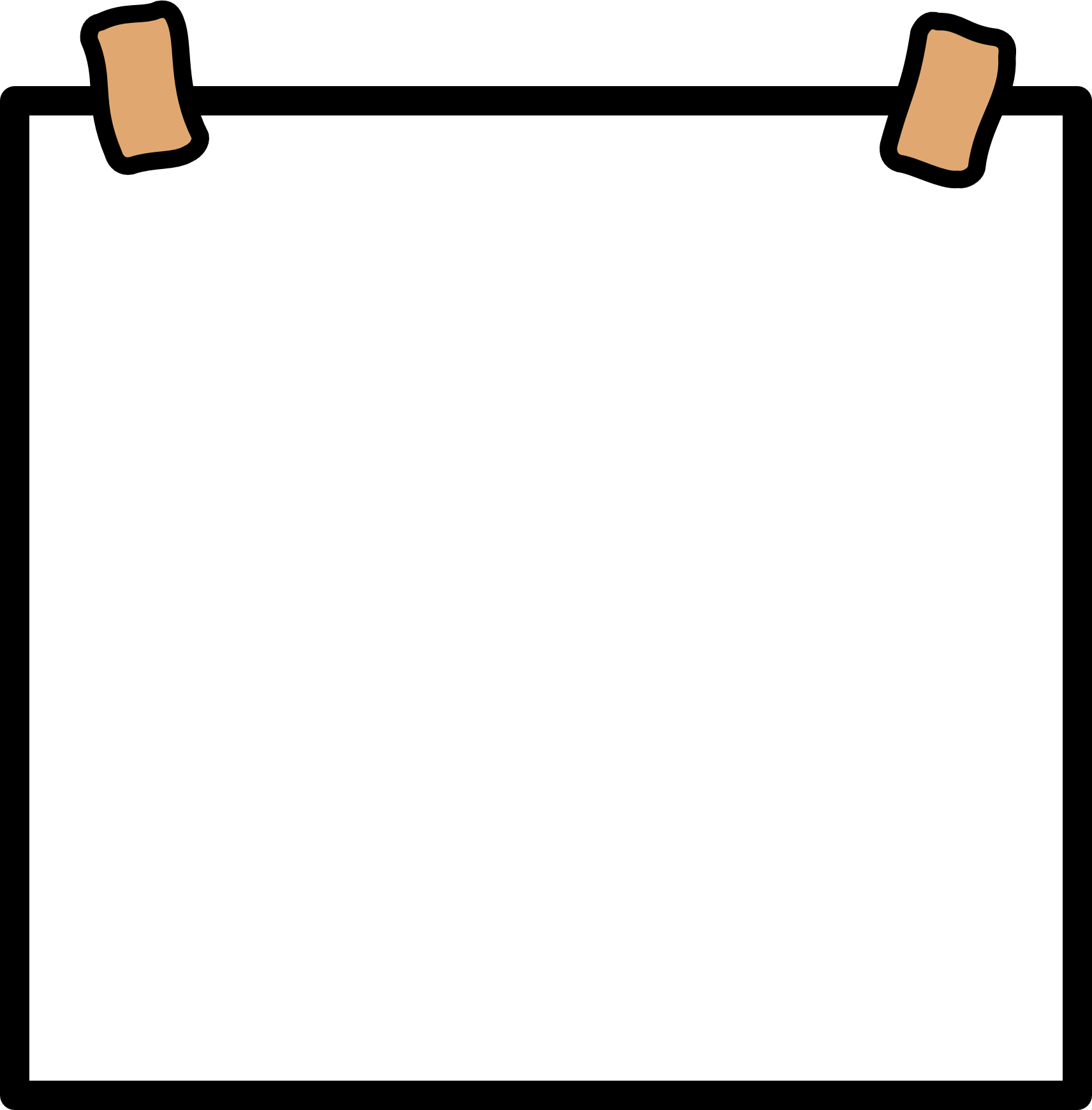 نطلق
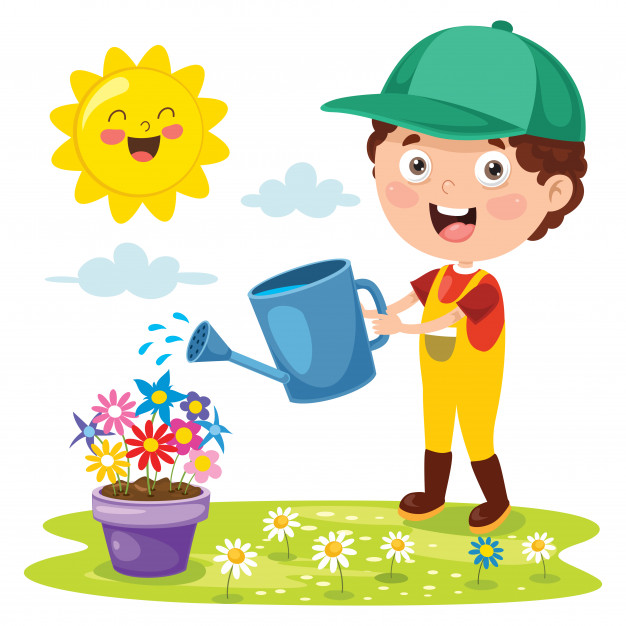 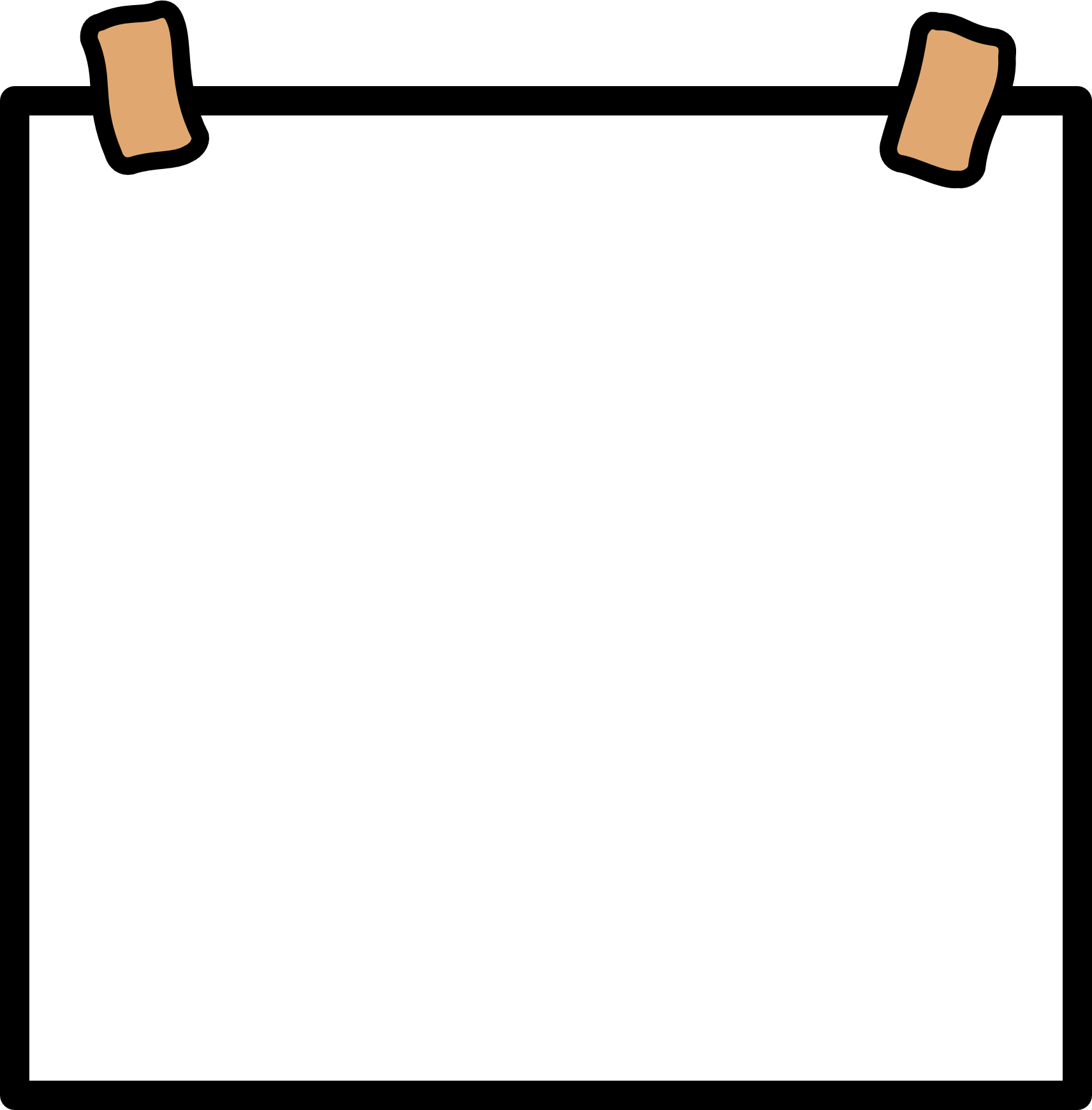 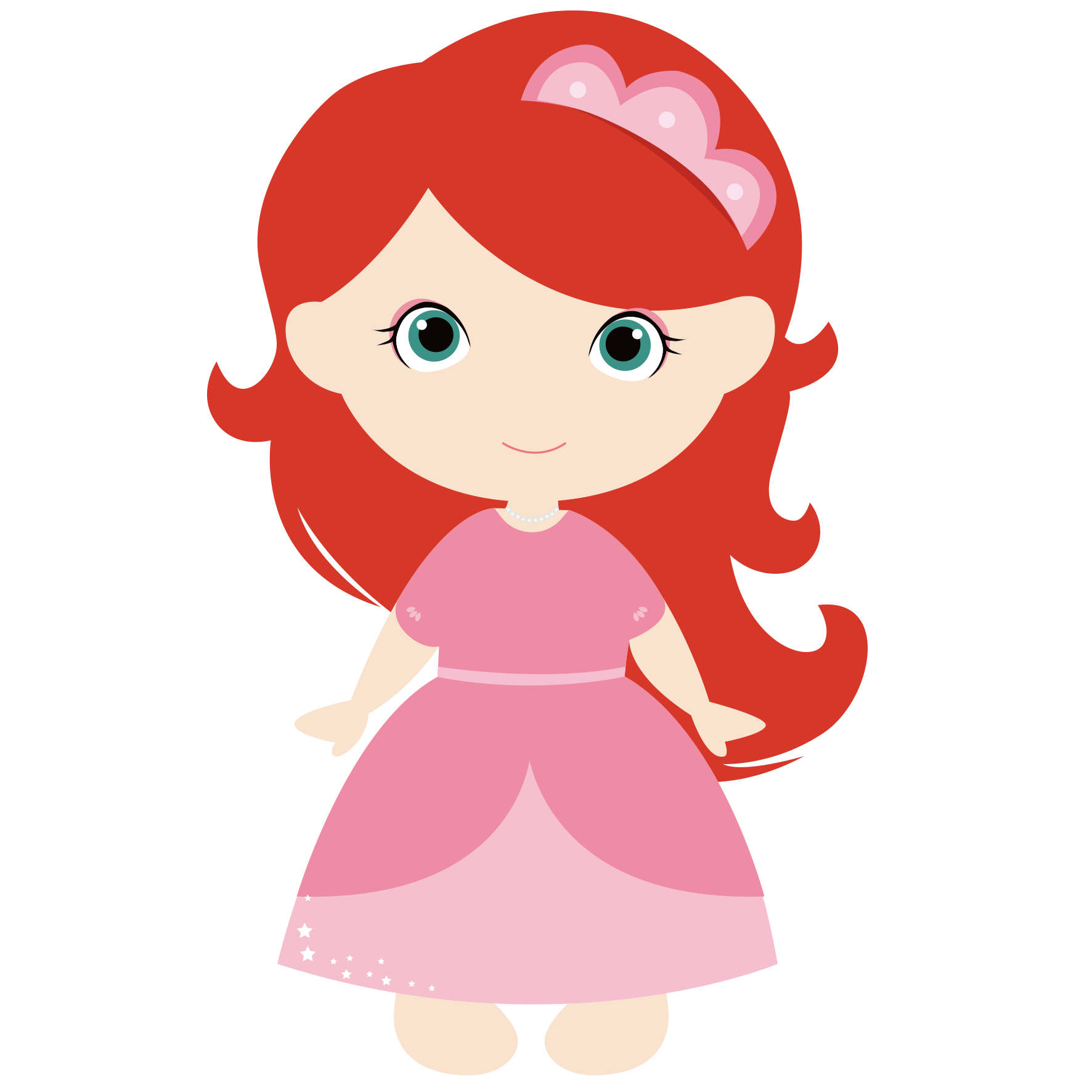 الدعاء
الحضور
التعزيز
مساء الخير
 يا وطني
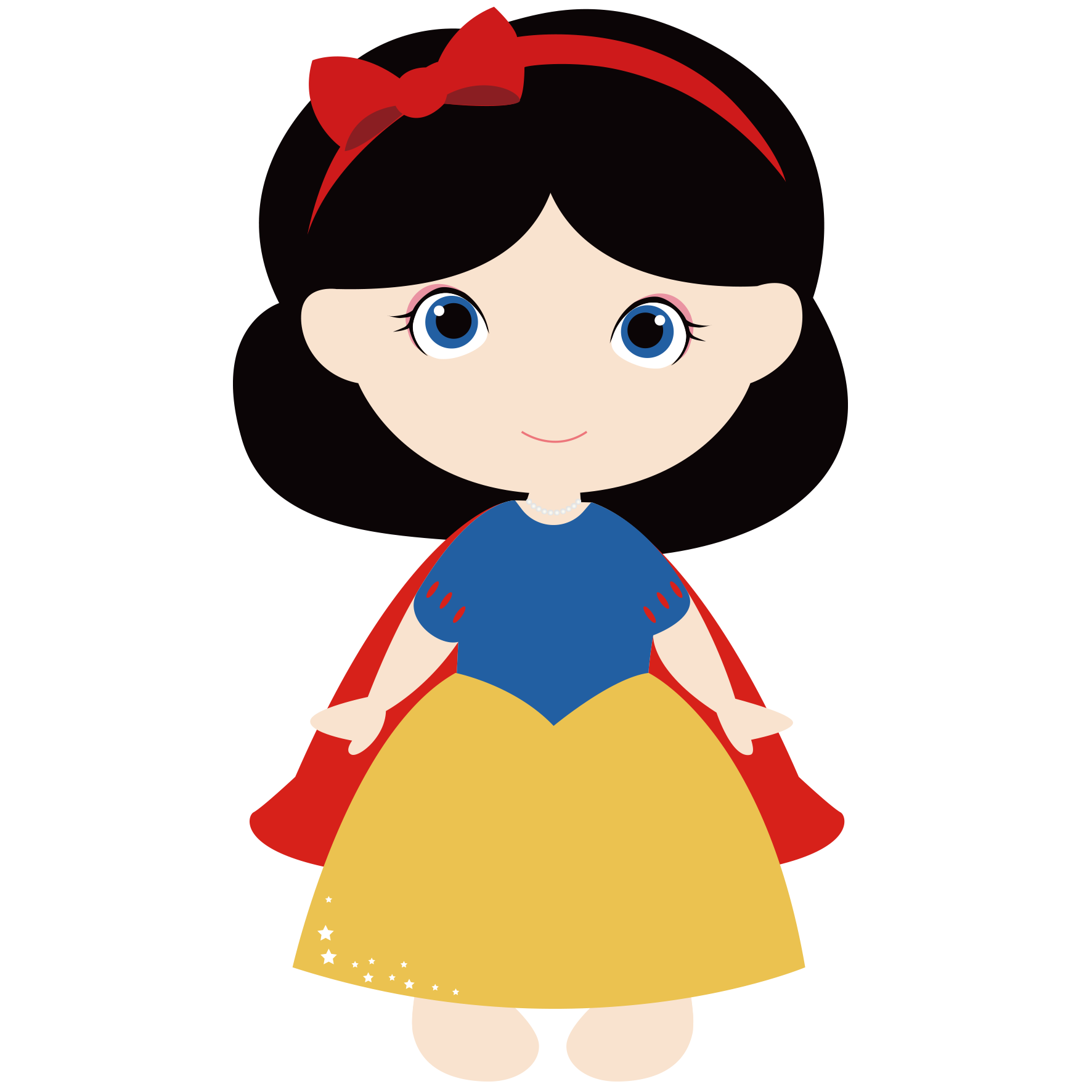 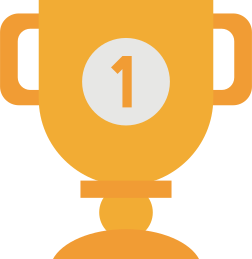 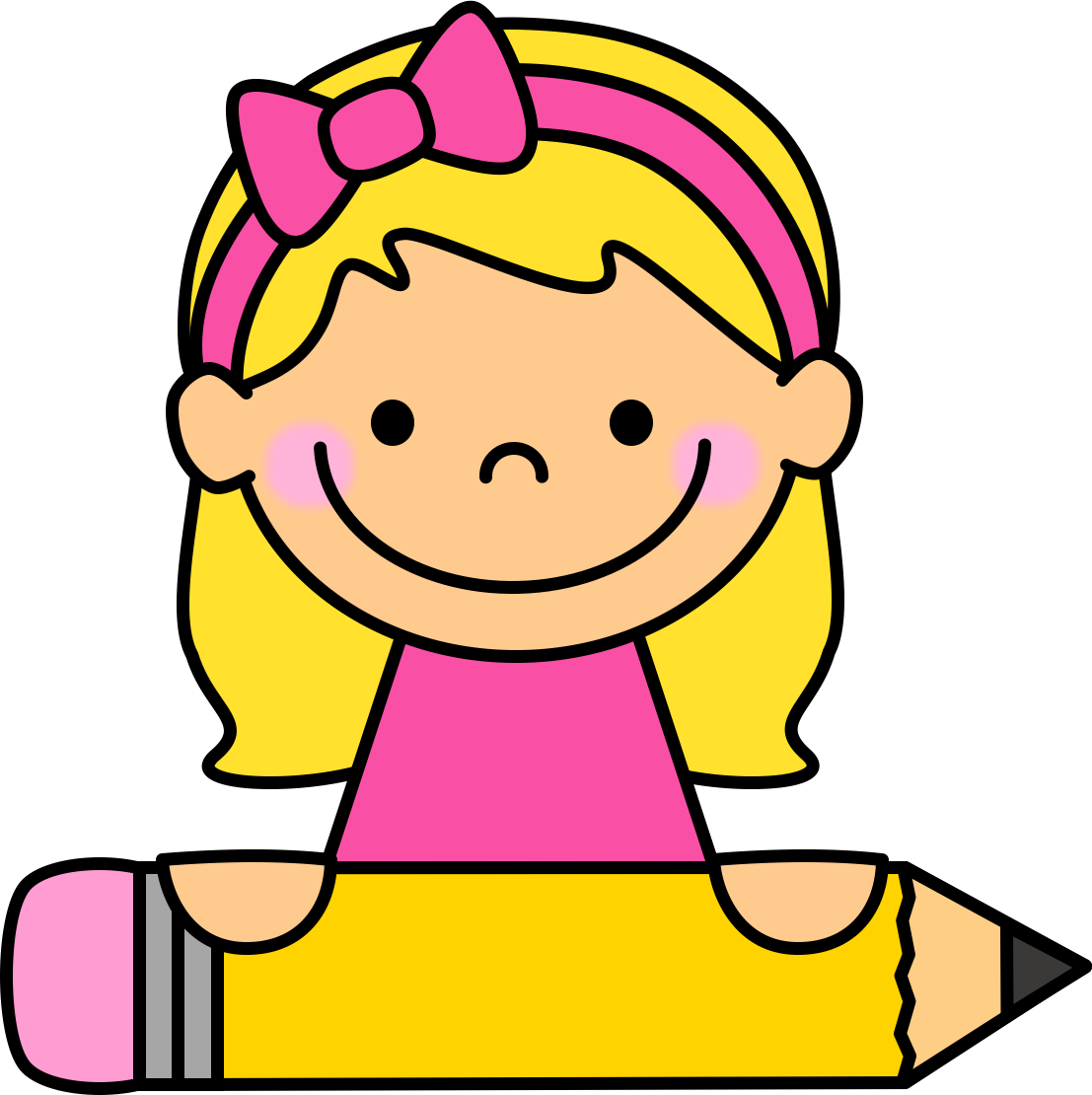 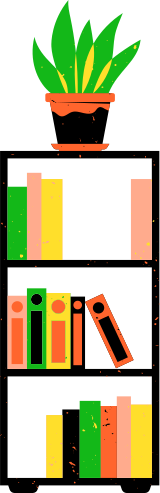 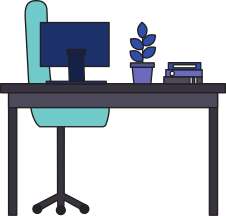 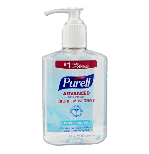 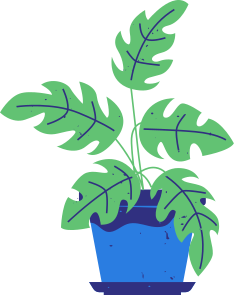 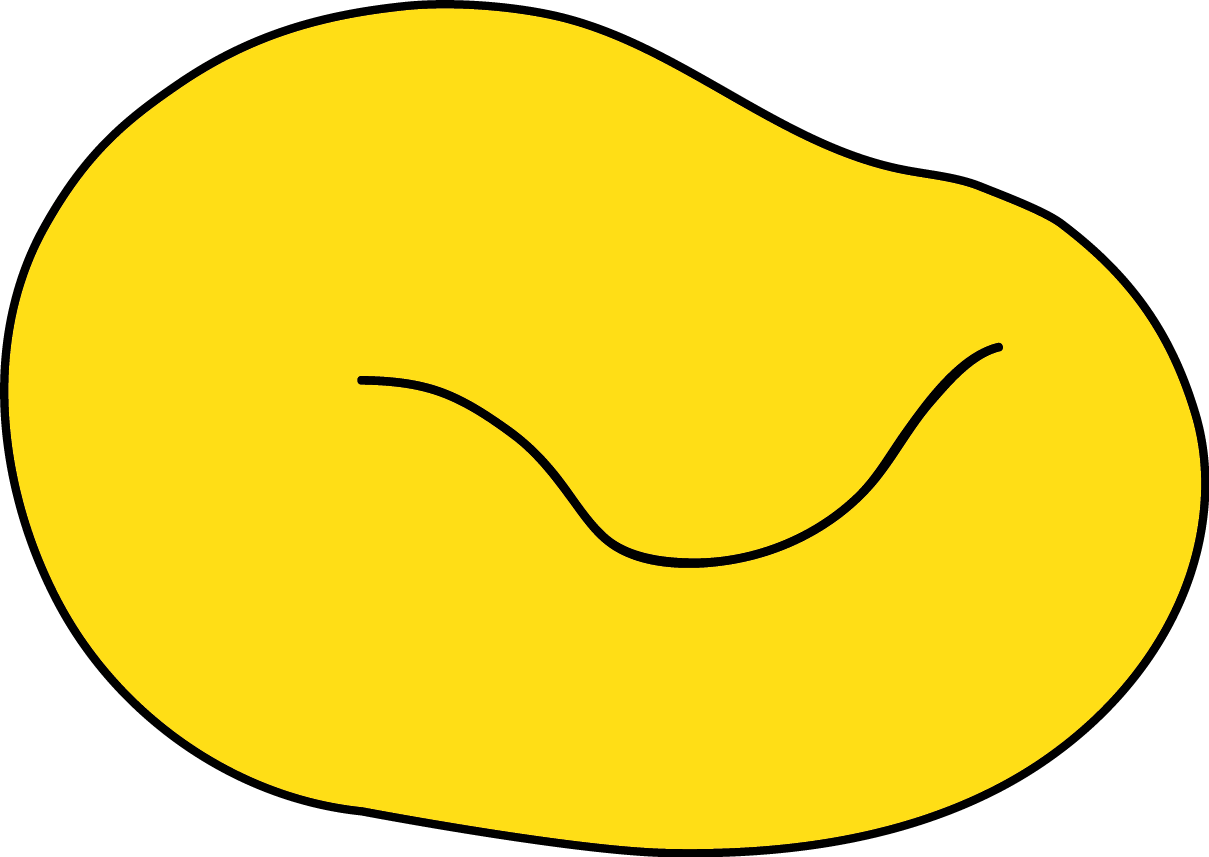 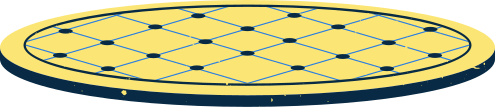 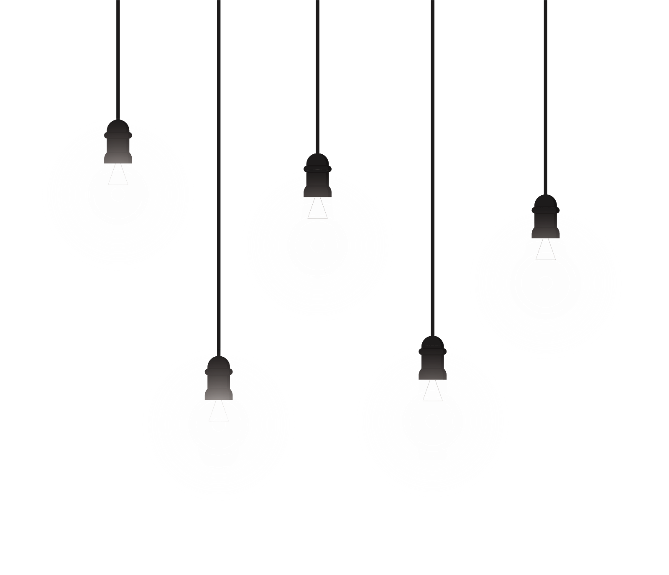 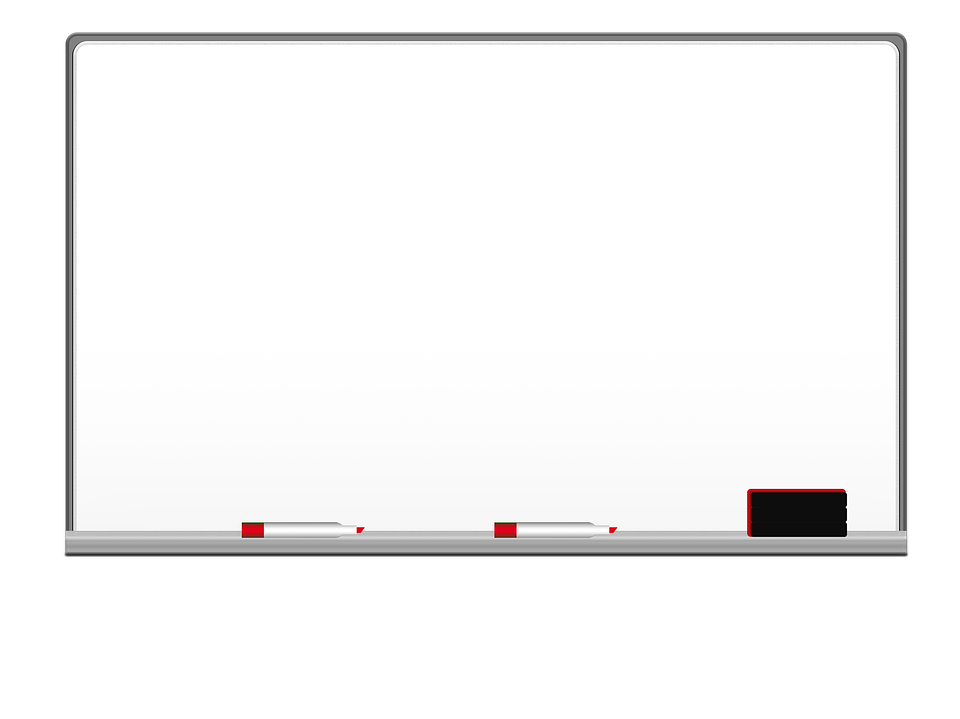 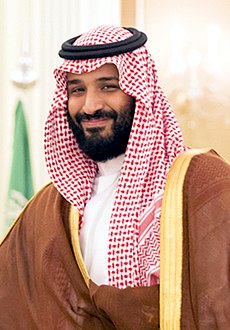 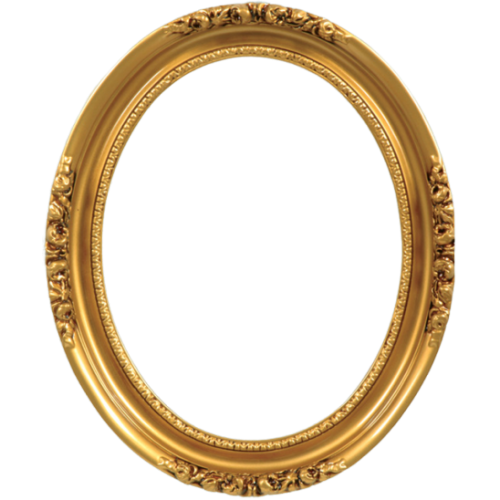 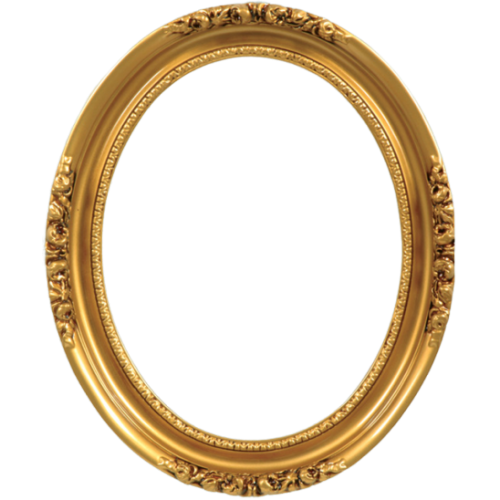 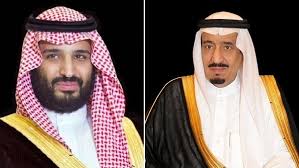 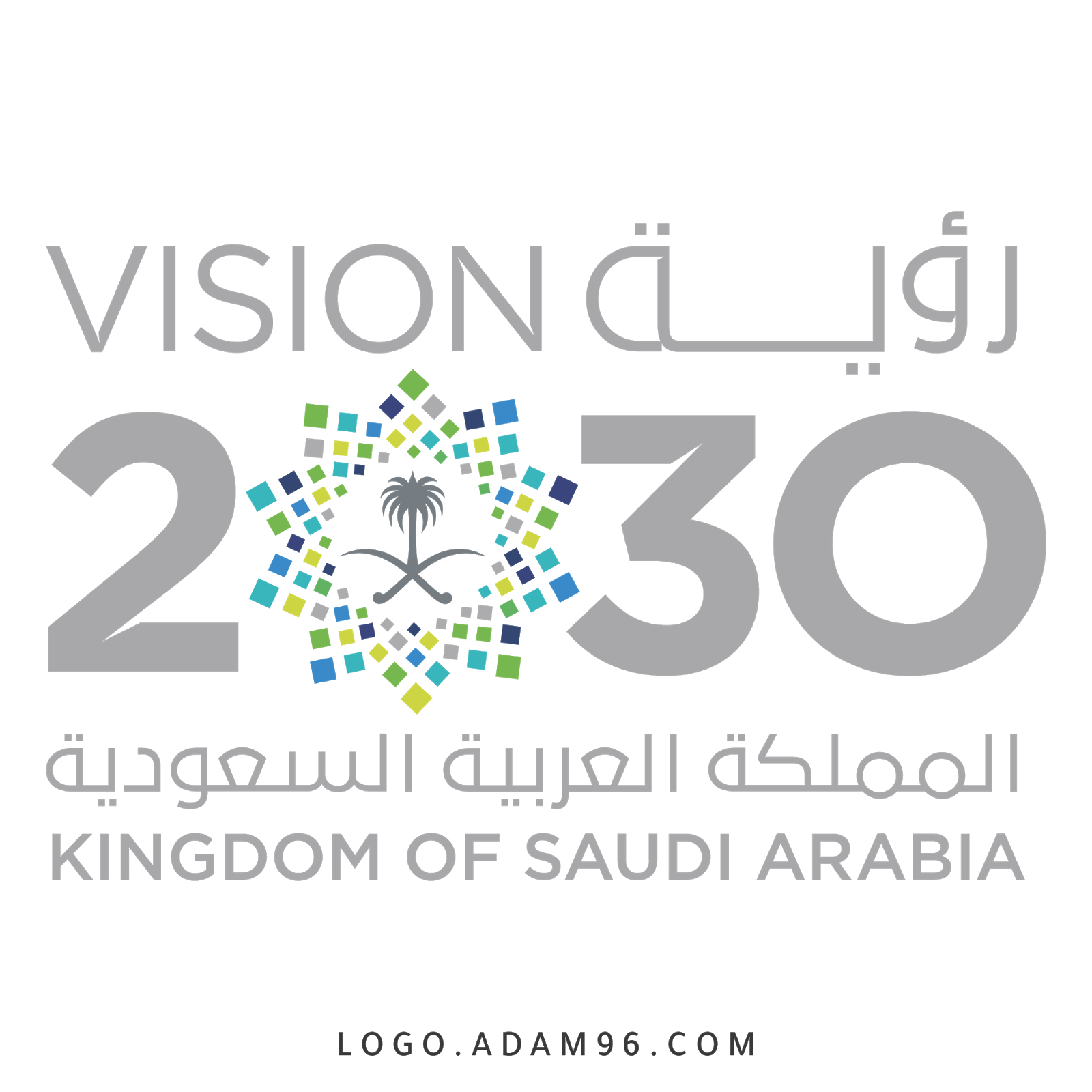 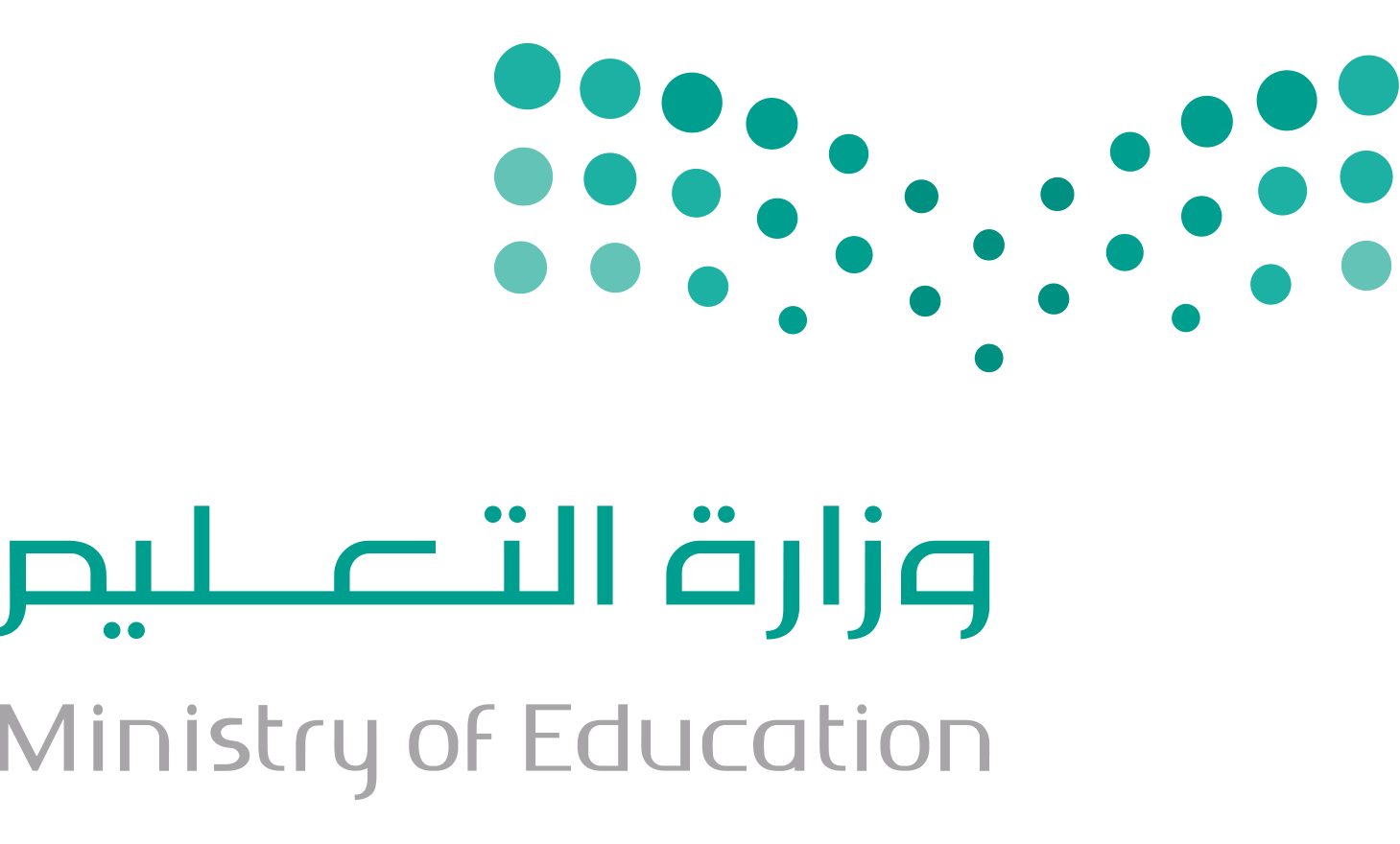 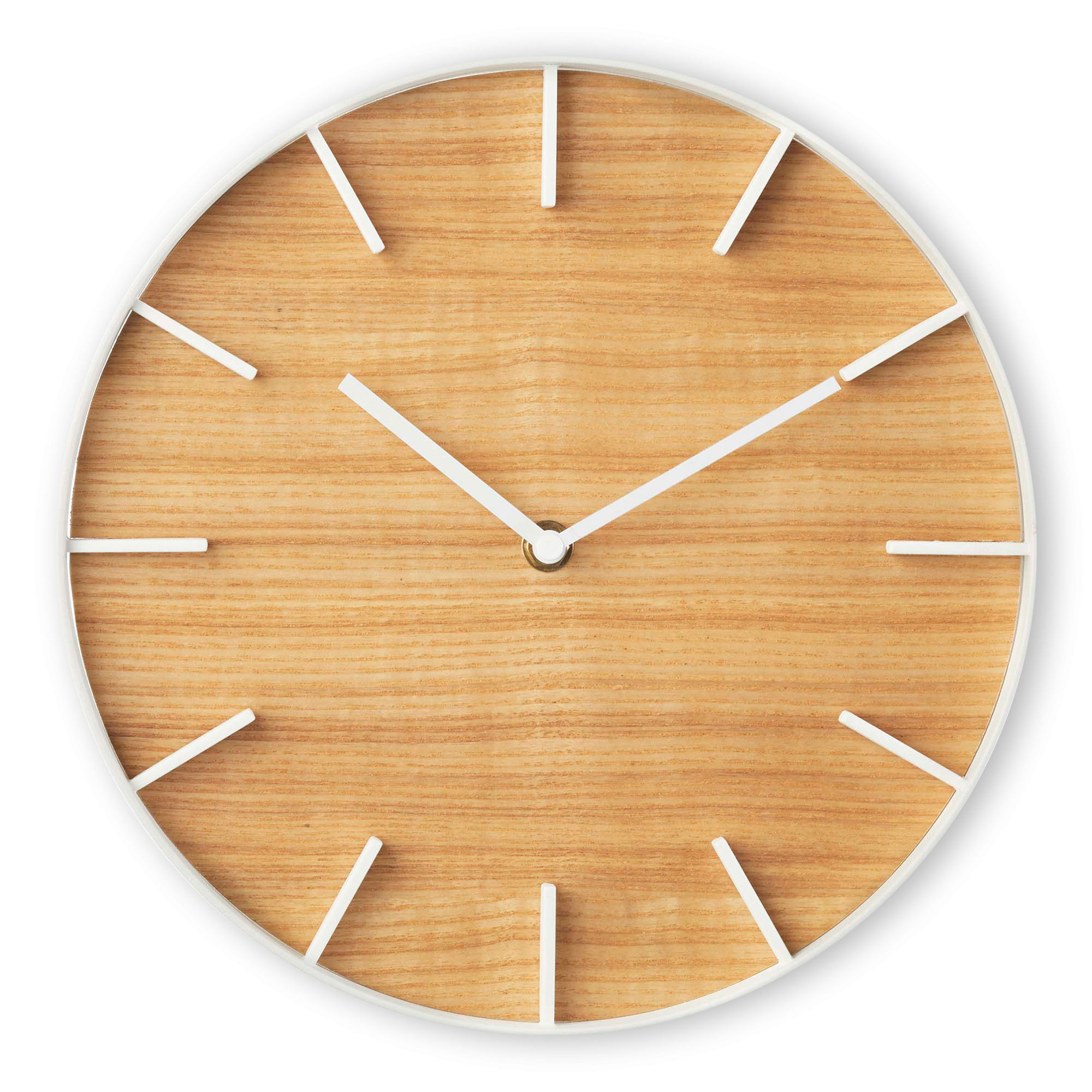 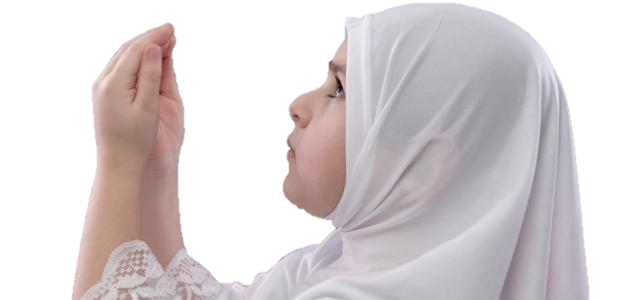 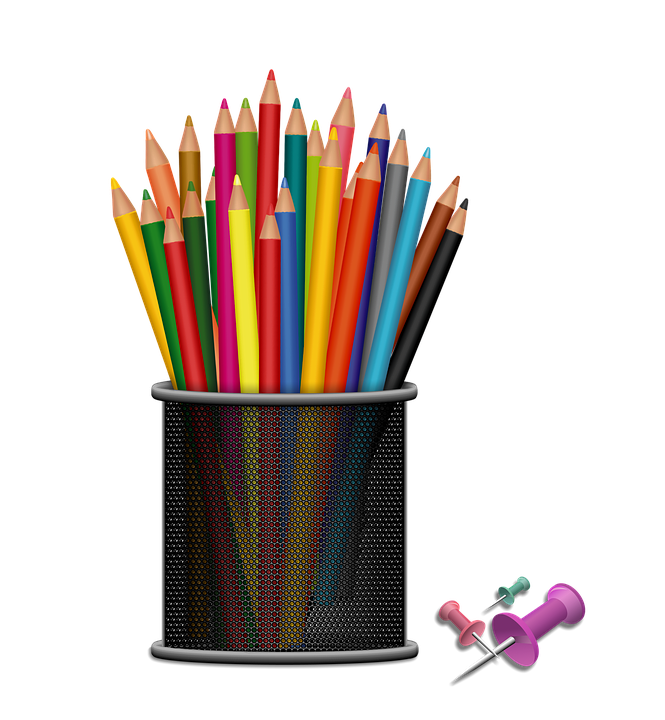 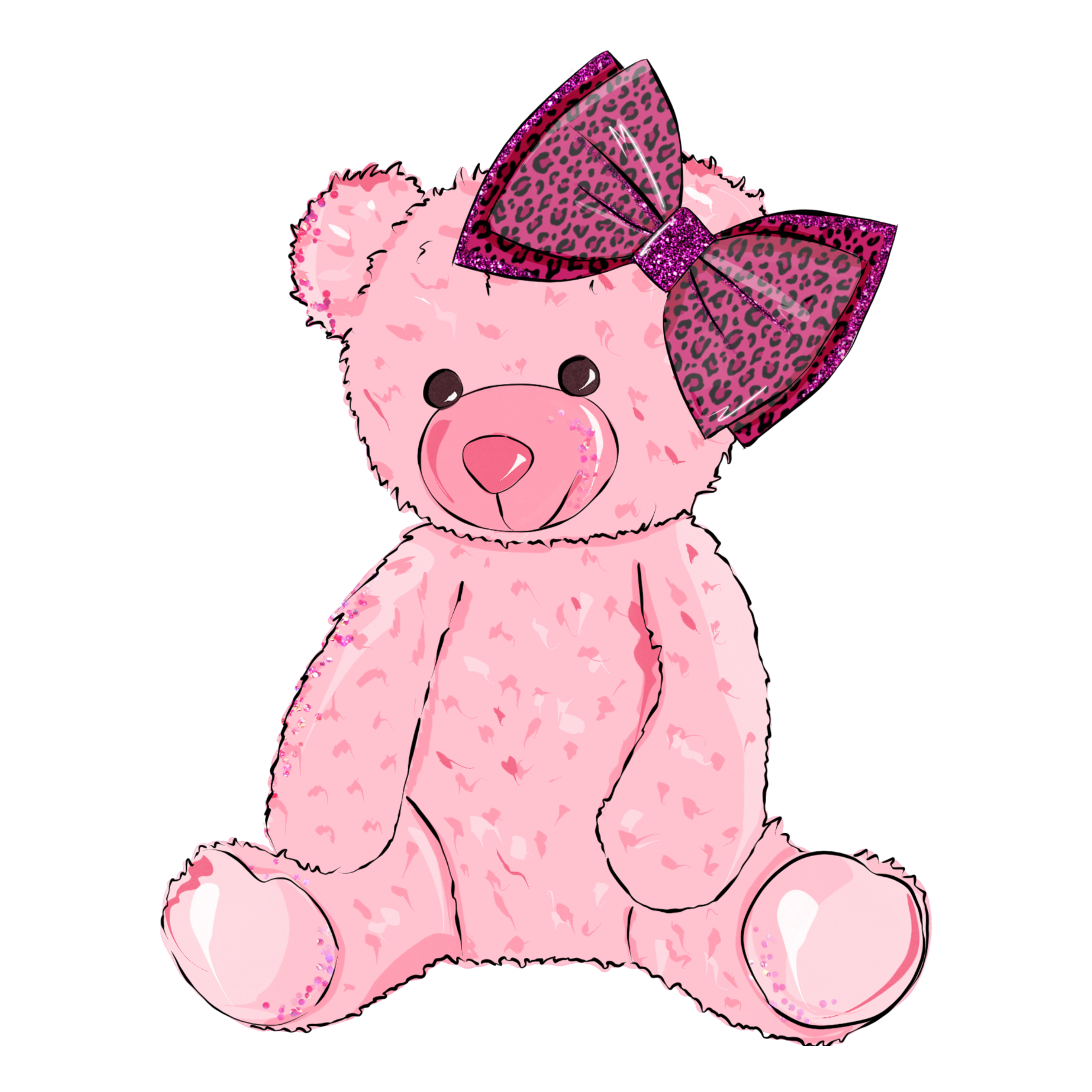 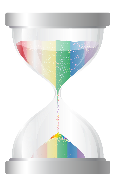 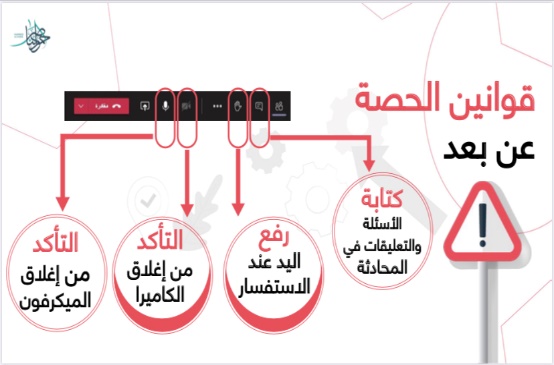 التعزيز
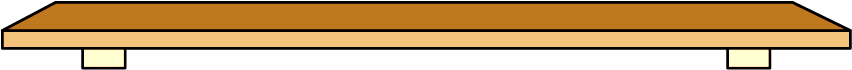 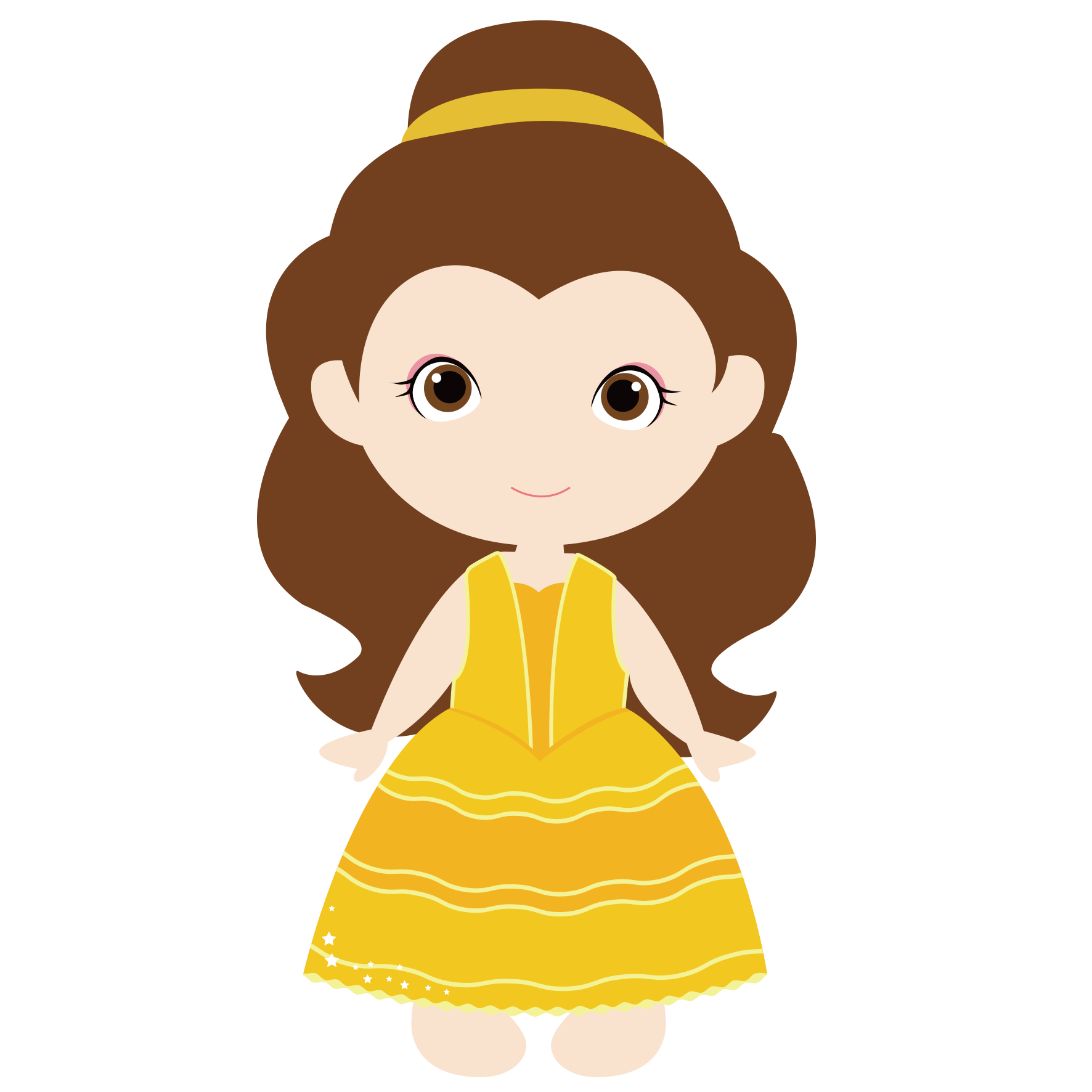 اللهم يا معلم إبراهيم علمنا ويا مفهم سليمان فهمنا وعلمنا ما جهلنا 
وانفعنا بما علمتنا وزدنا علمًا اللهم افتح علينا فتحًا مبينًا.
التعزيز
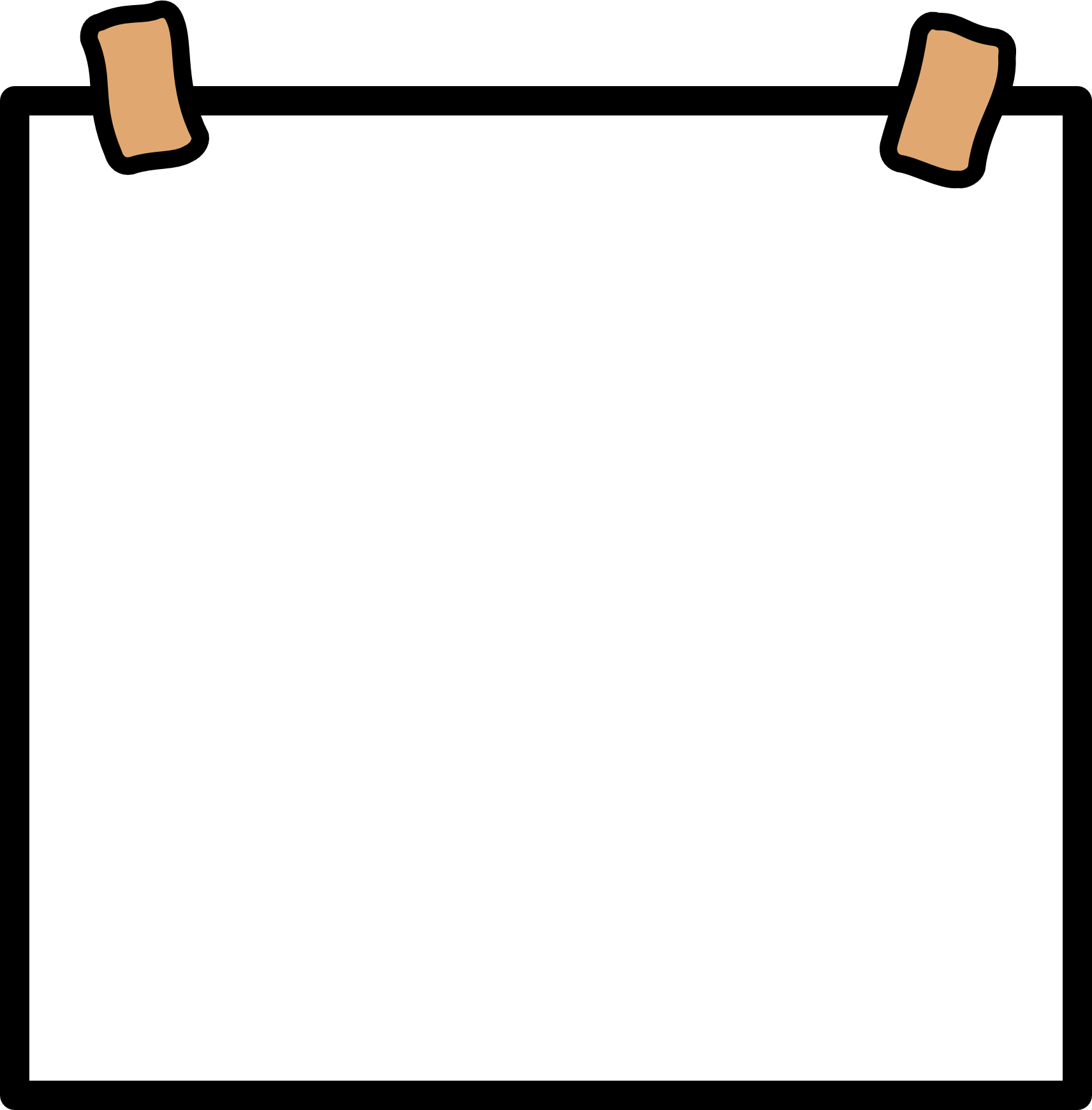 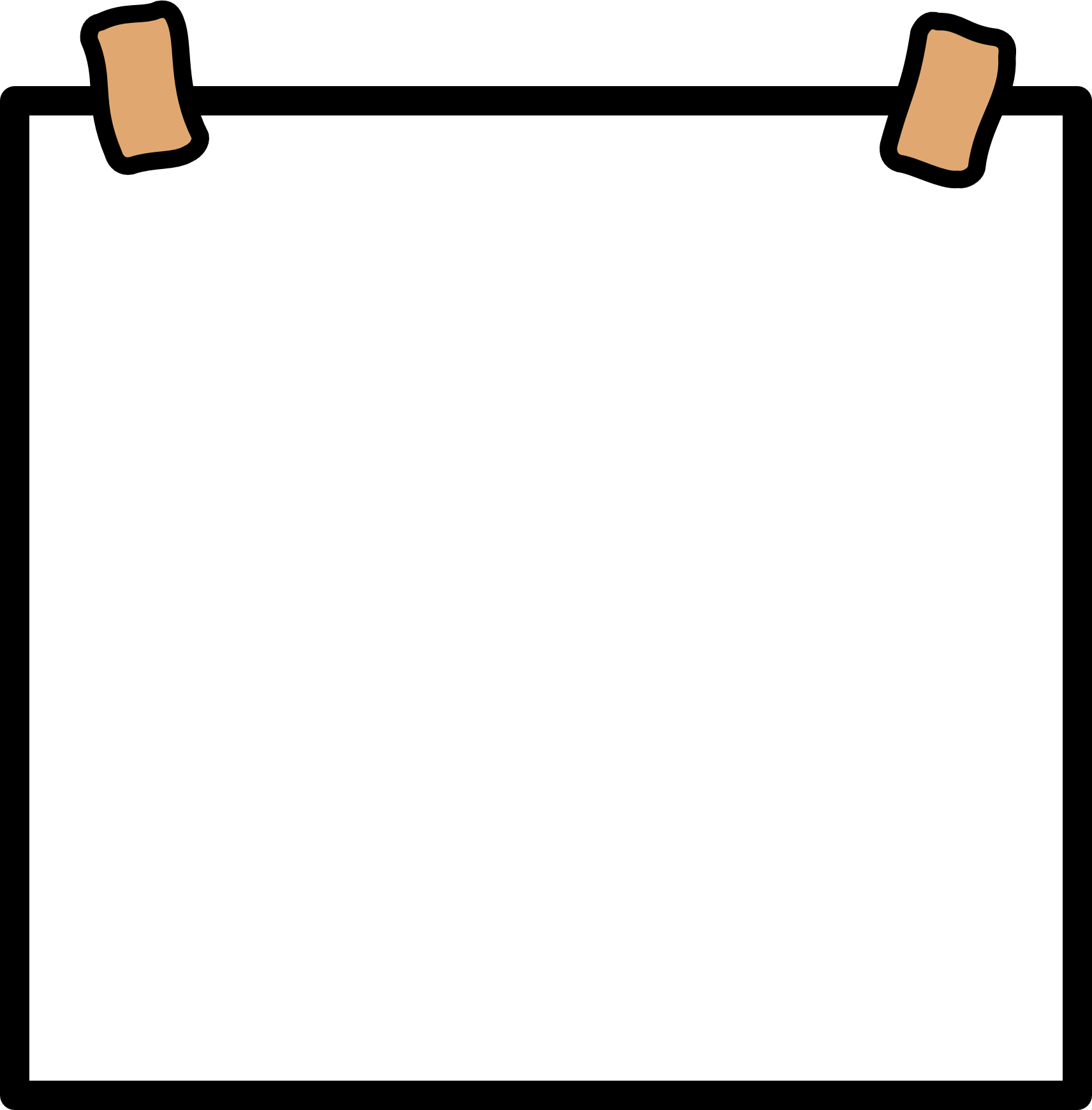 نطلق
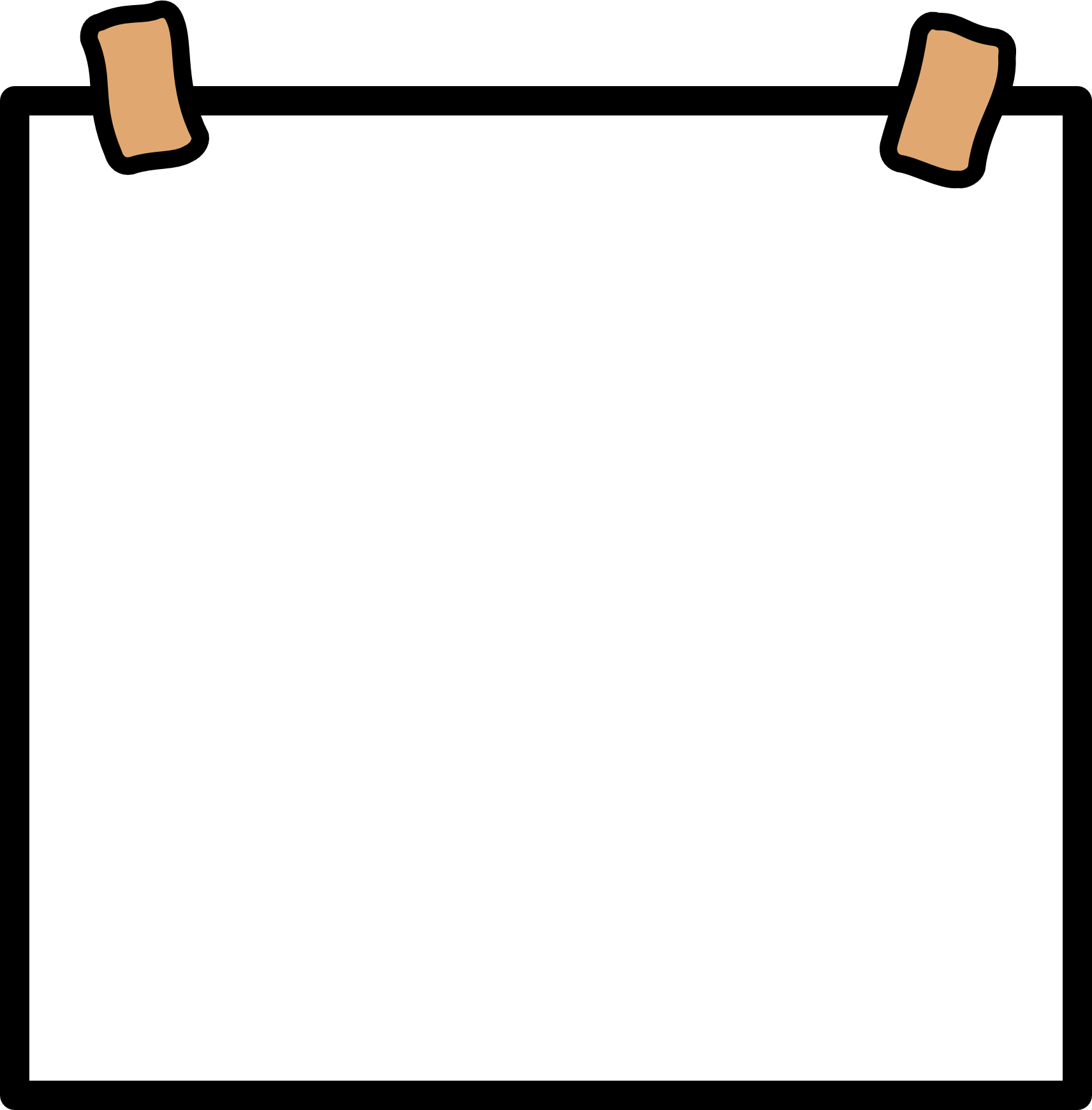 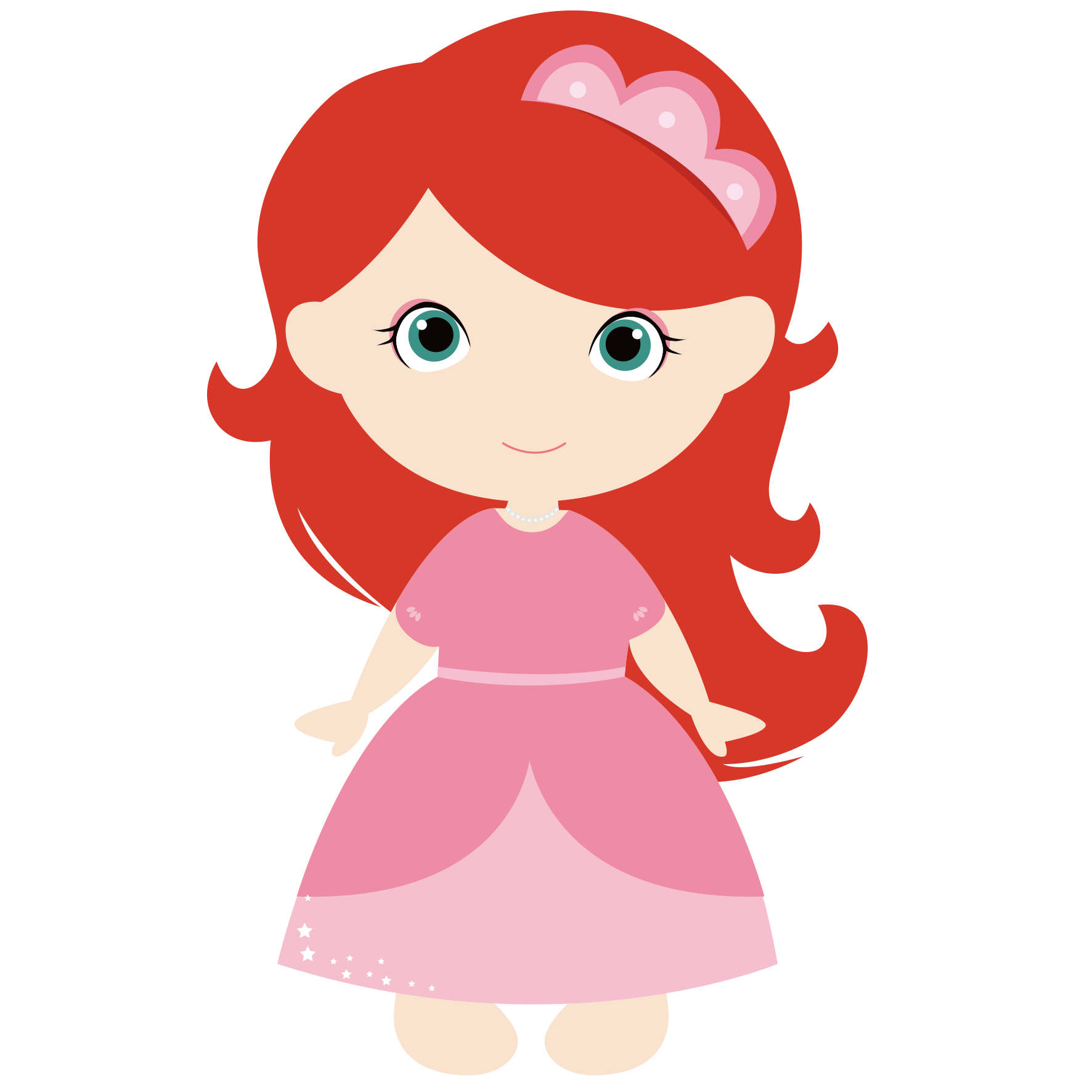 الدعاء
الحضور
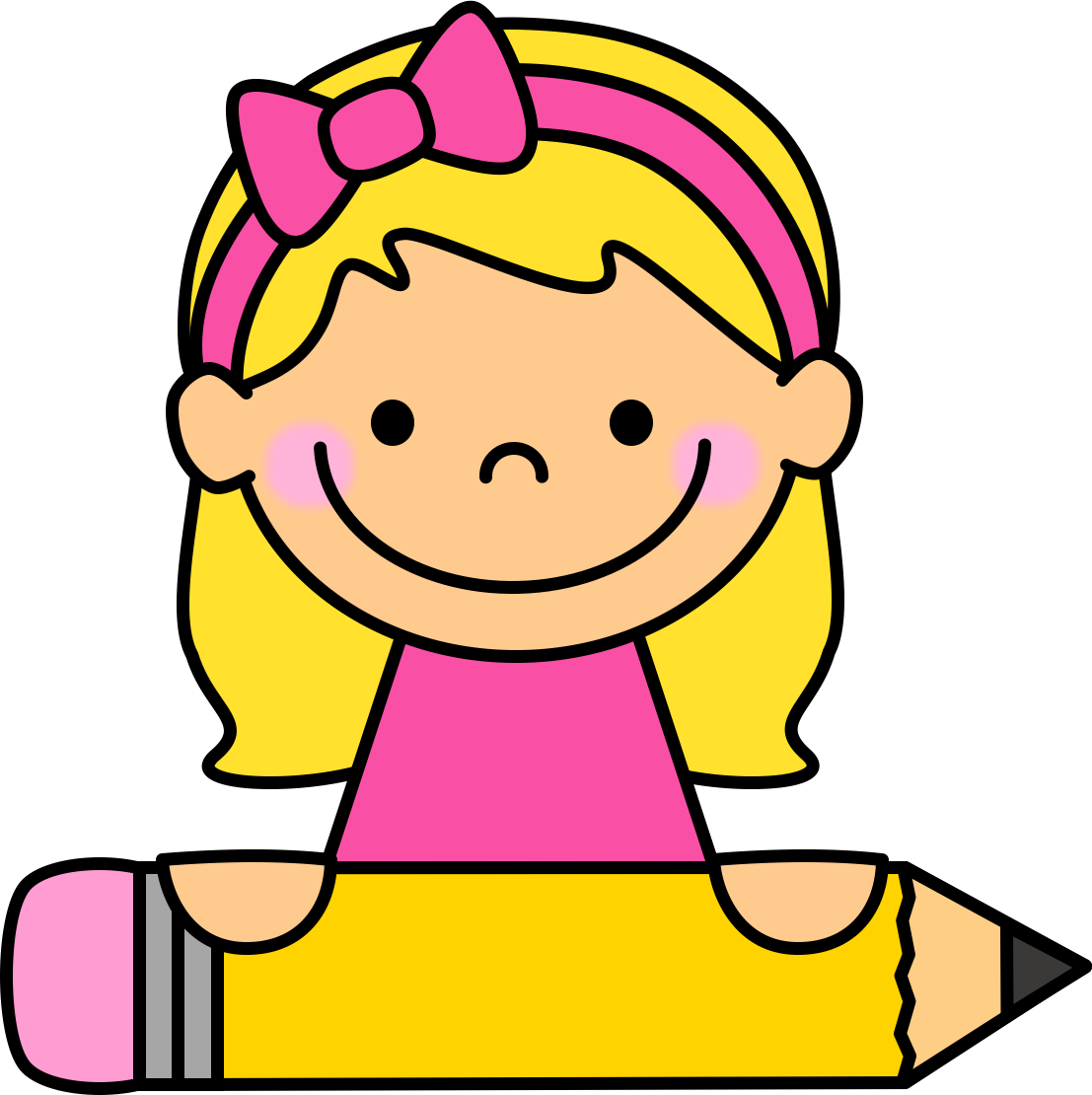 التعزيز
ليس العلم
 ما حفظ 
إنما العلم ما نفع
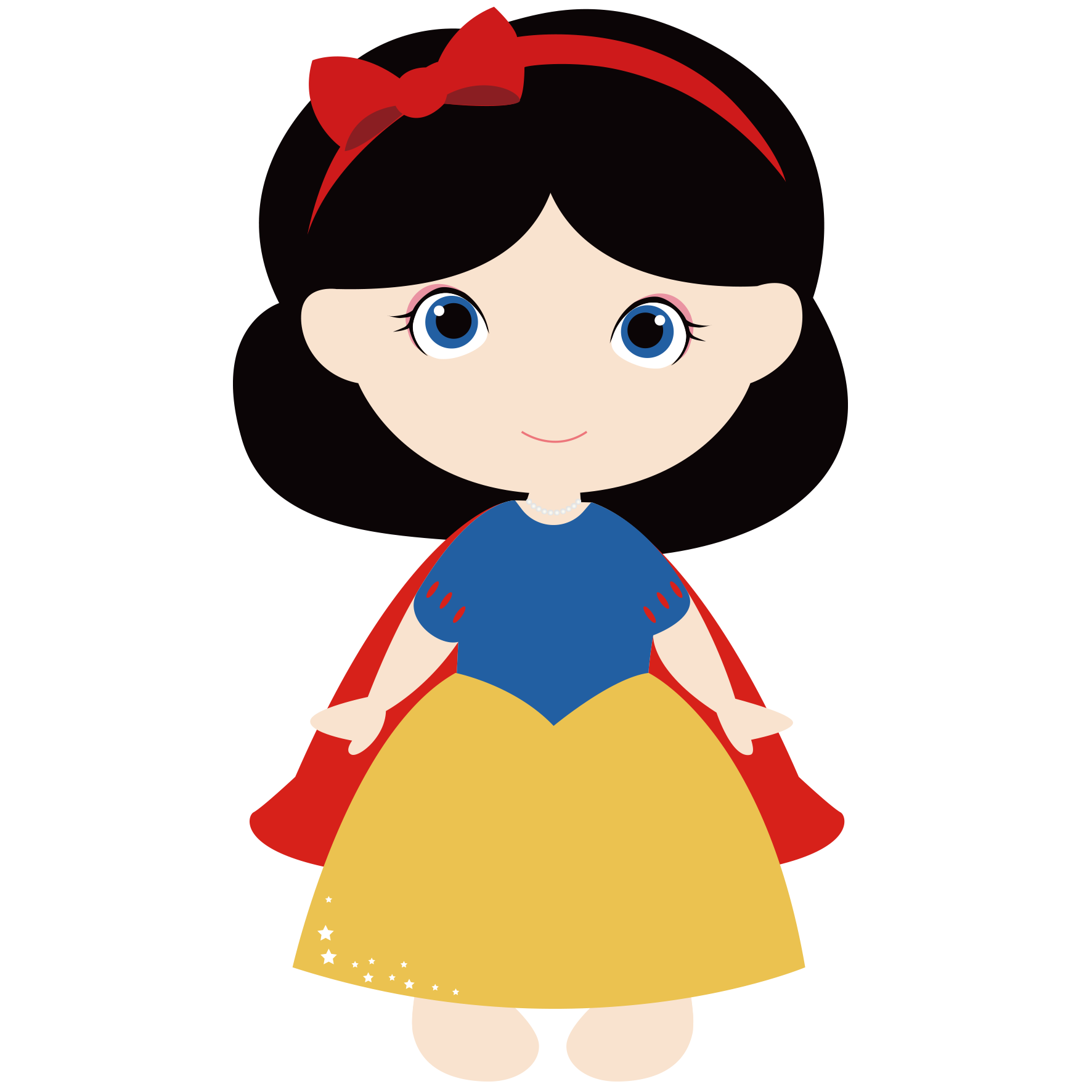 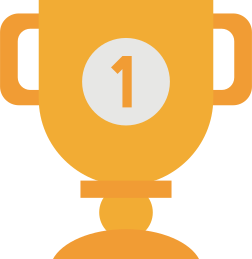 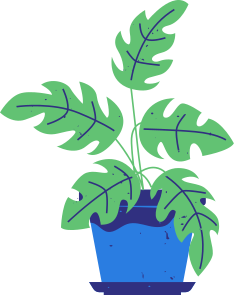 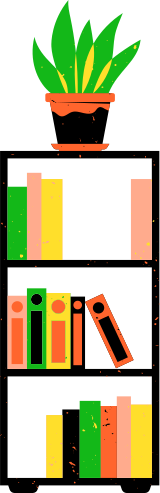 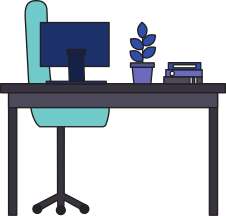 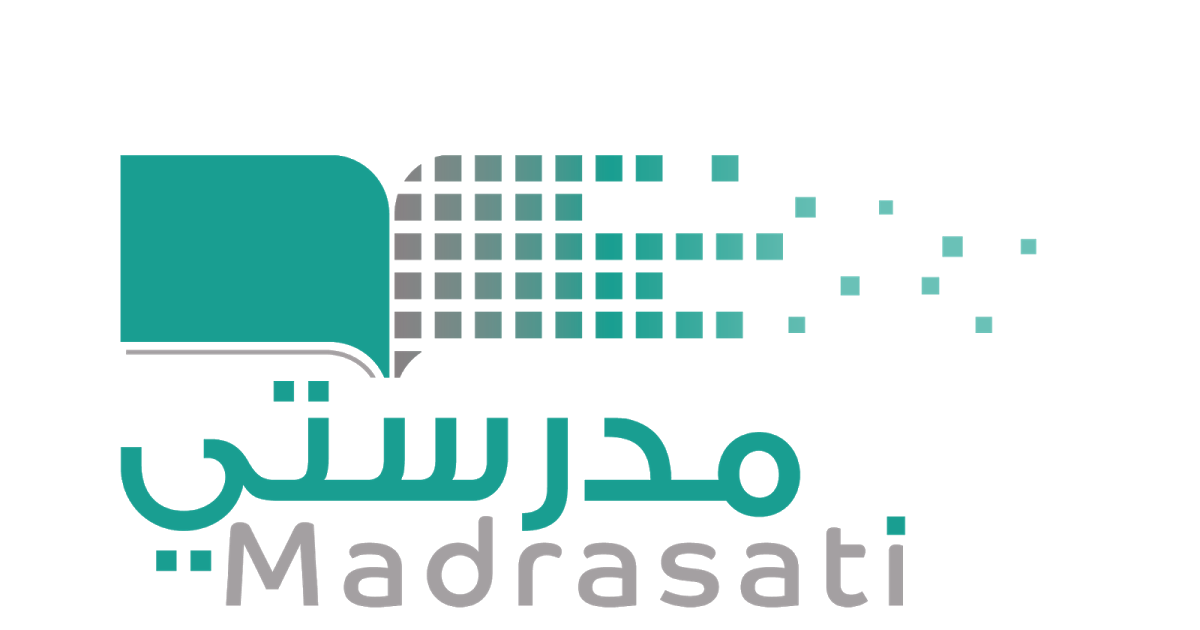 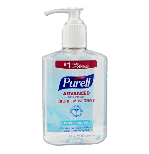 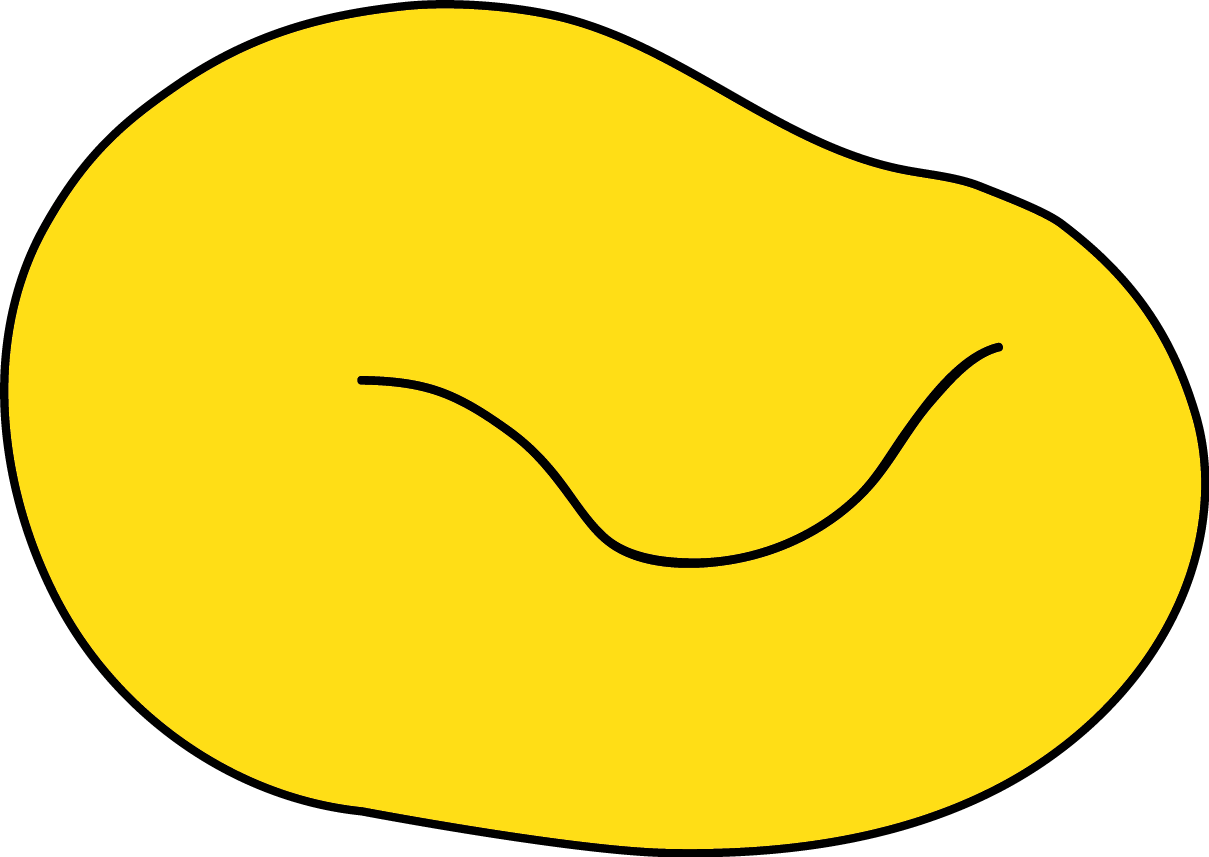 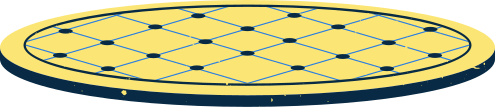 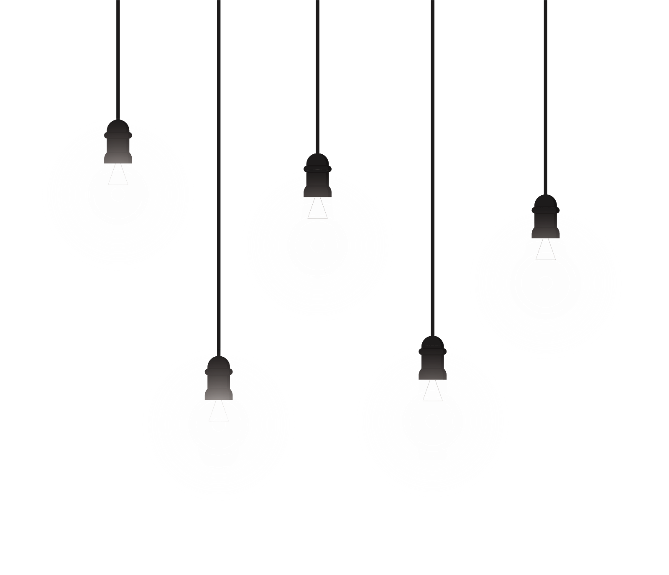 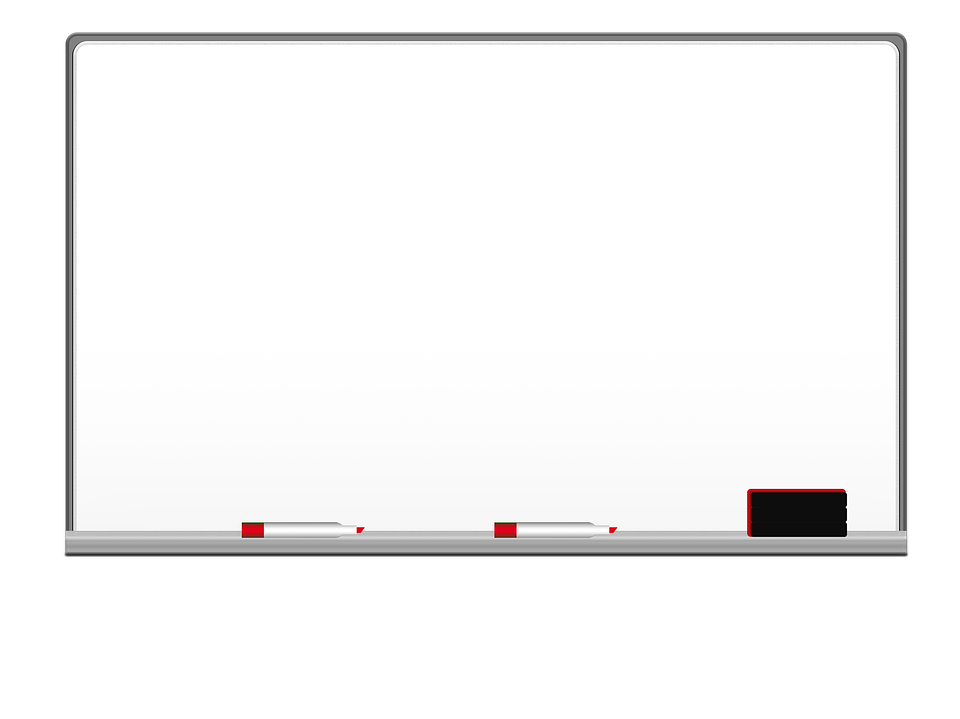 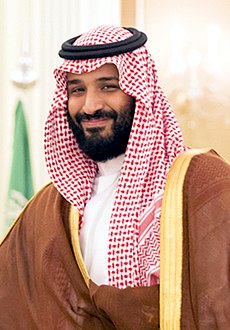 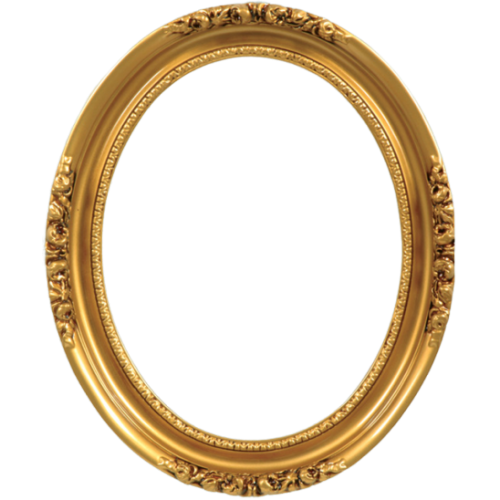 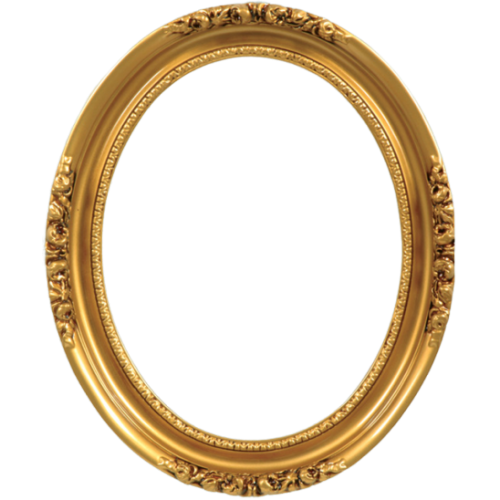 قبل أن نبدأ الحصة هناك بعض القوانين التي يجب أن نتبعها معًا .
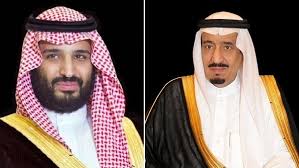 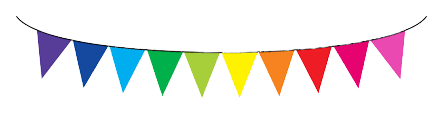 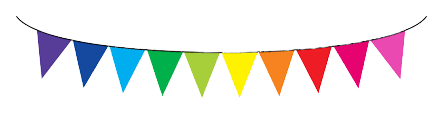 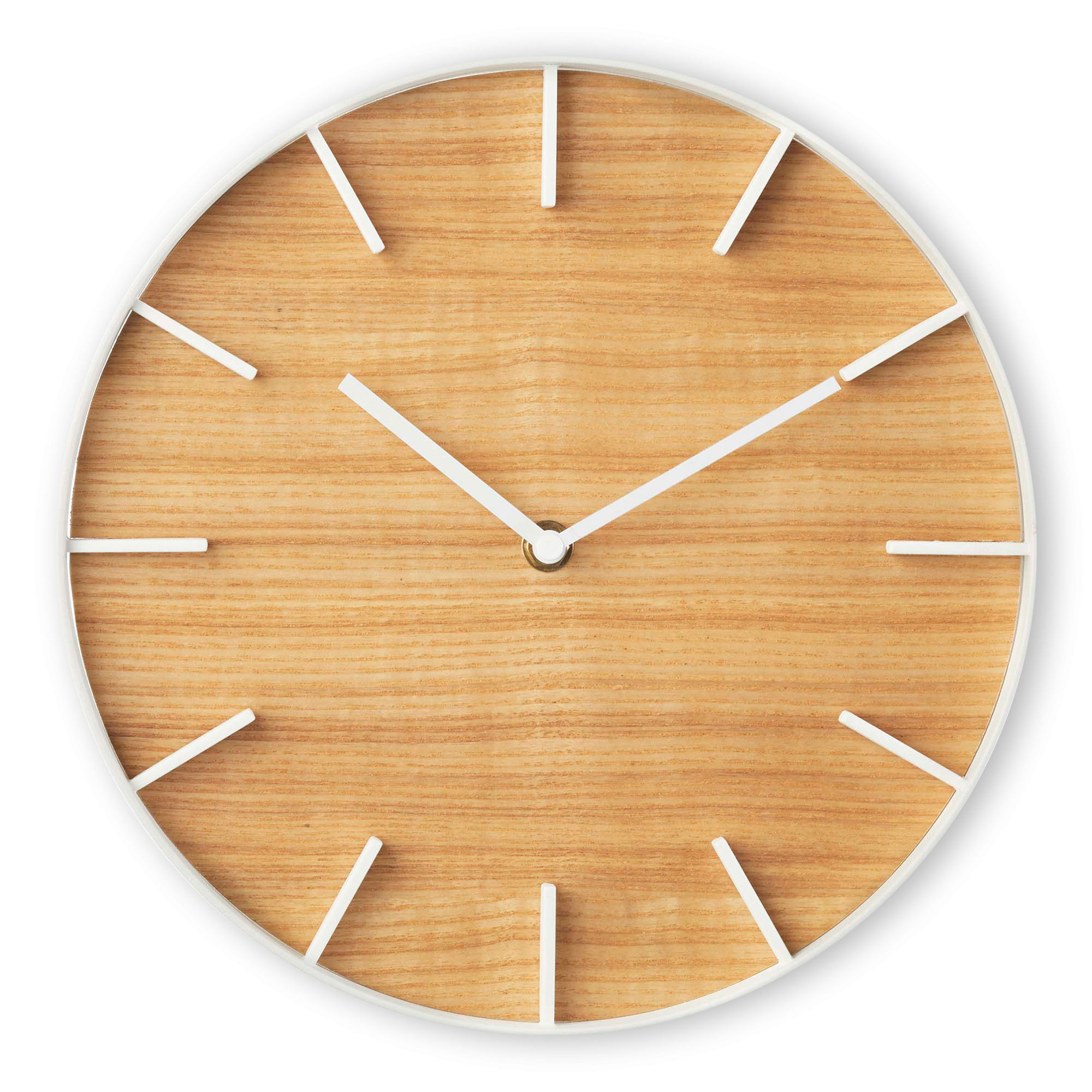 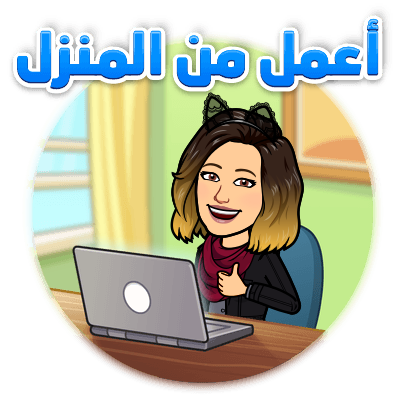 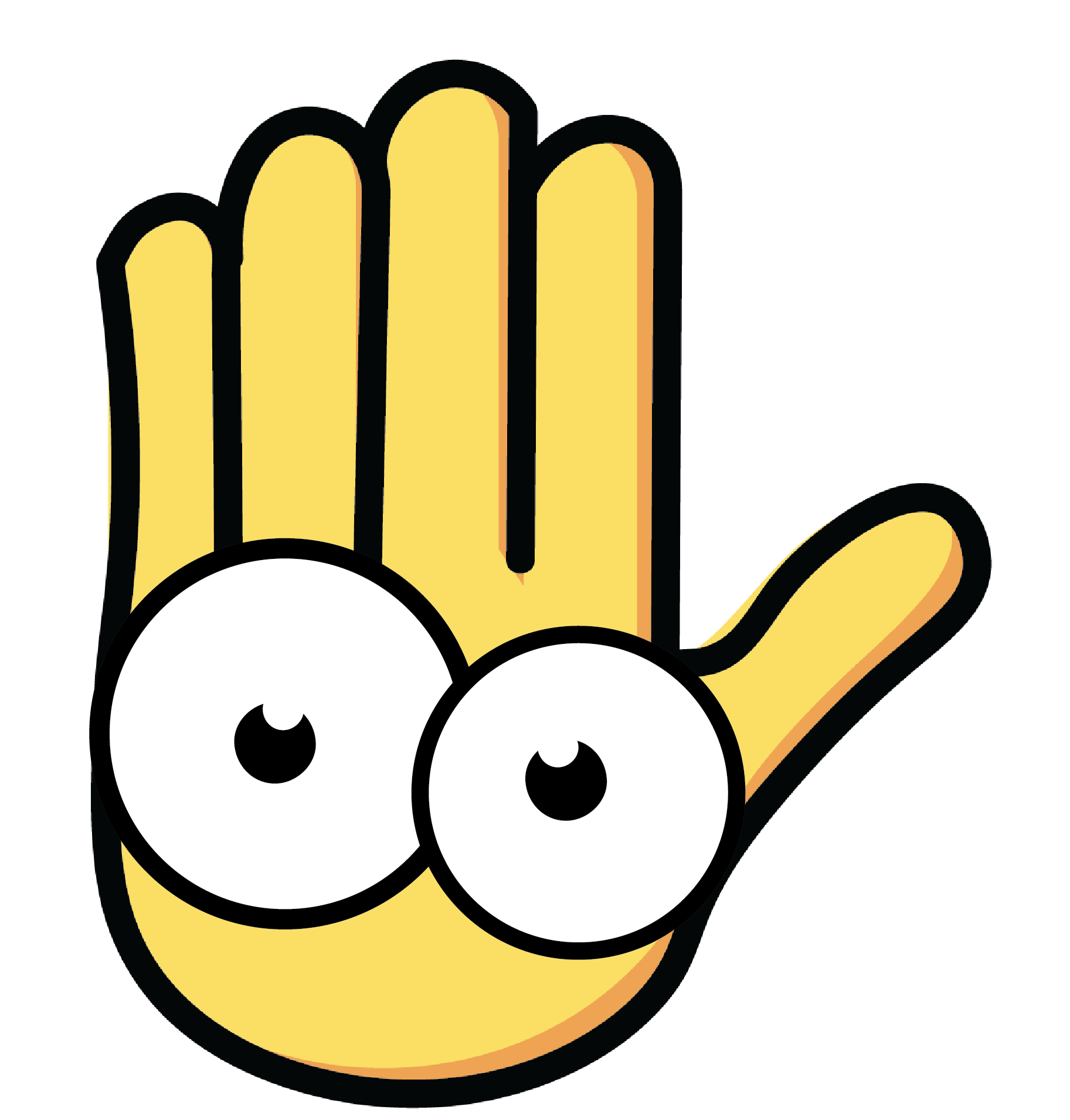 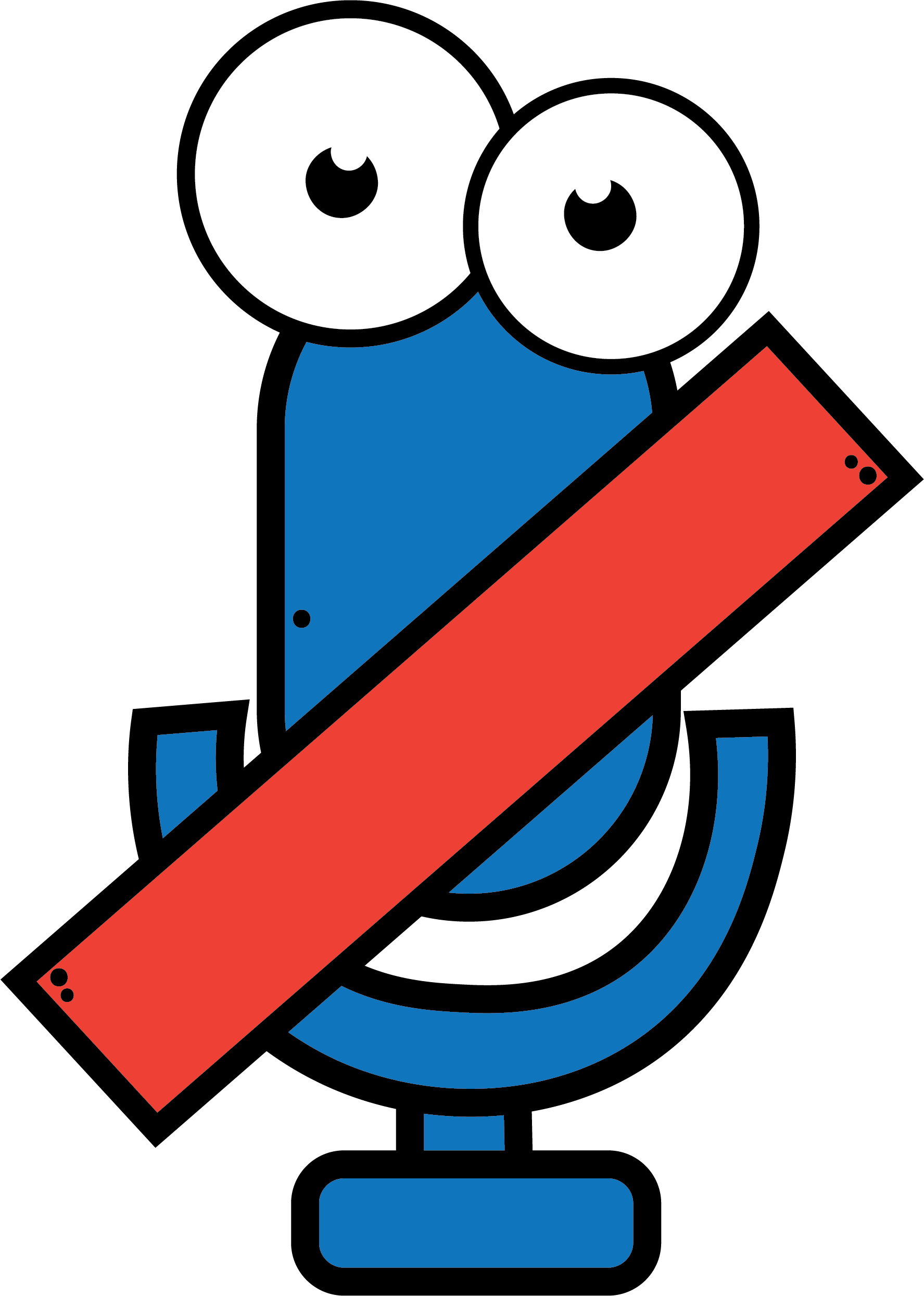 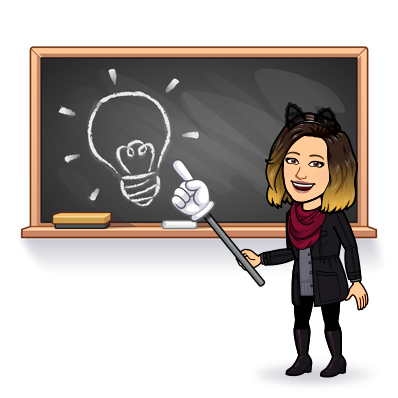 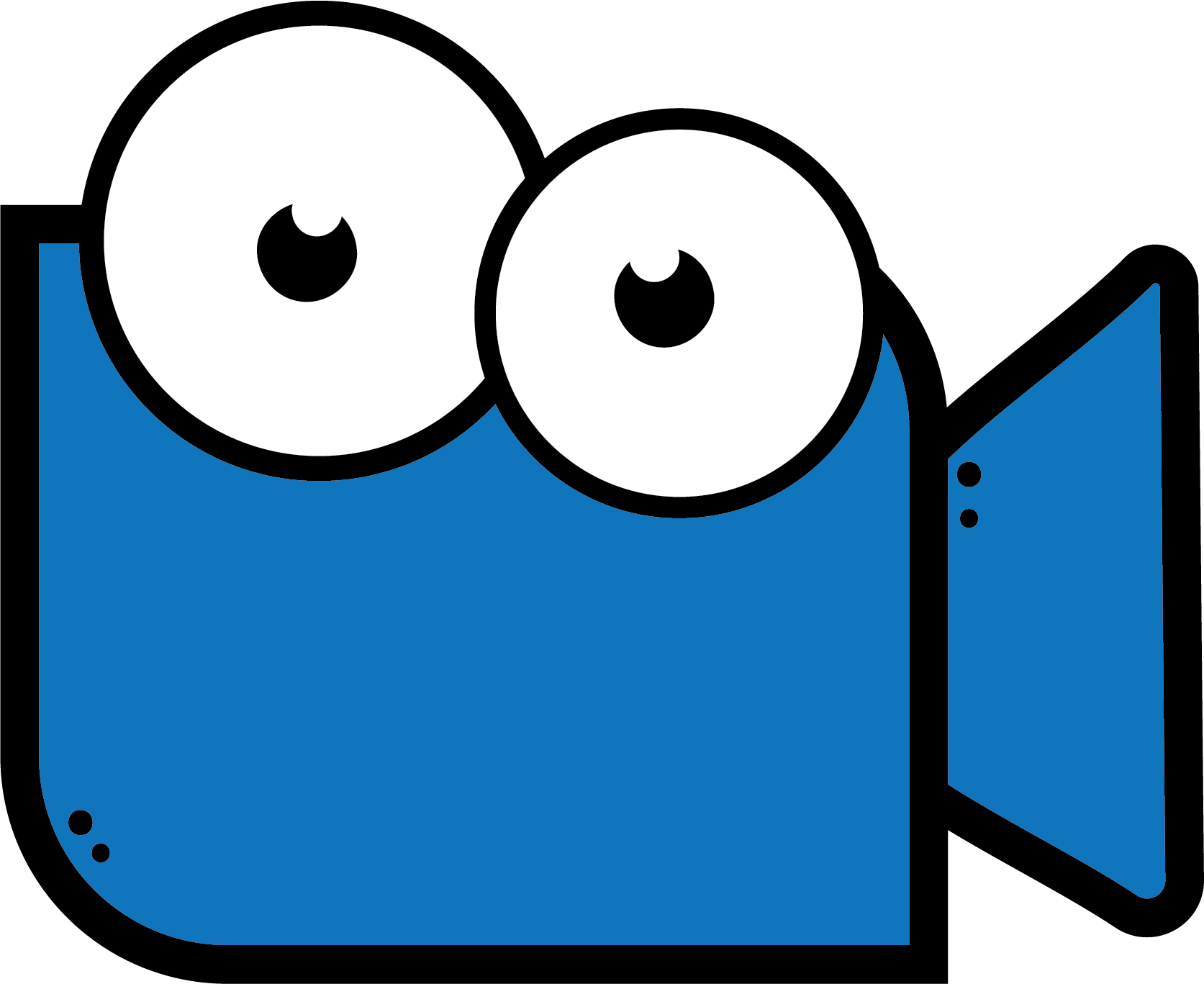 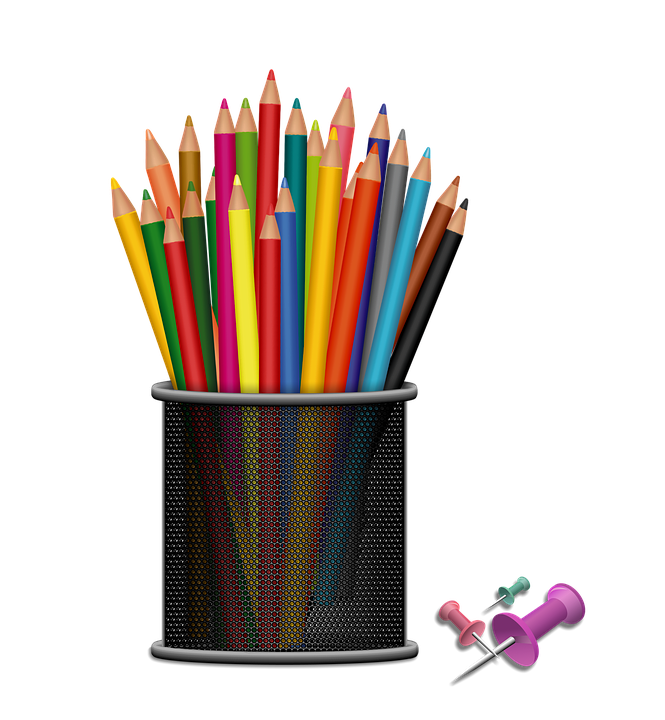 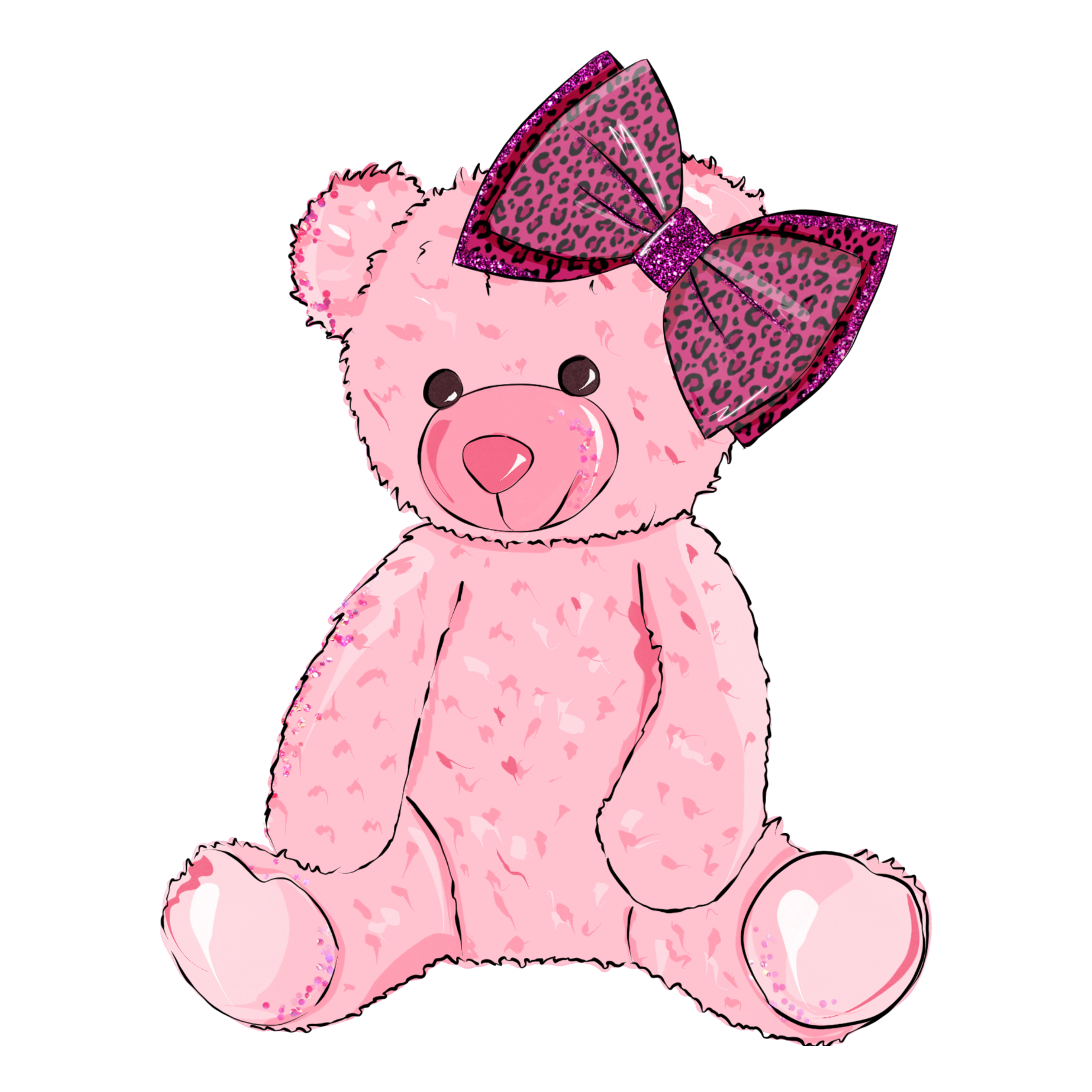 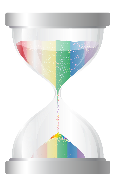 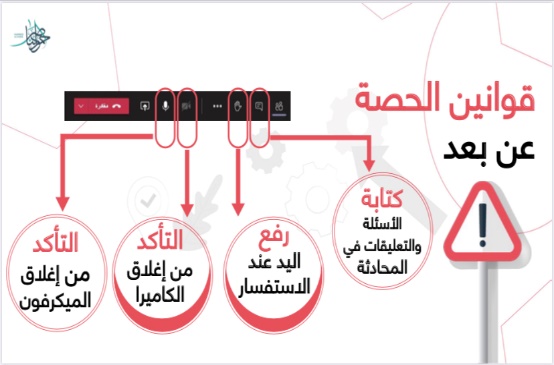 التعزيز
احافظ 
على نظافة المكان
أستمع لشرح معلمتي
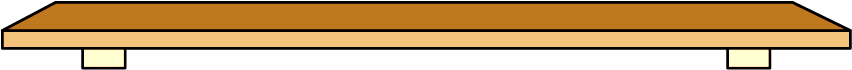 أغلق الكاميرا والفتح عند الطلب
ارفع يدي للمشاركة
أغلق المايك والفتح عند الطلب
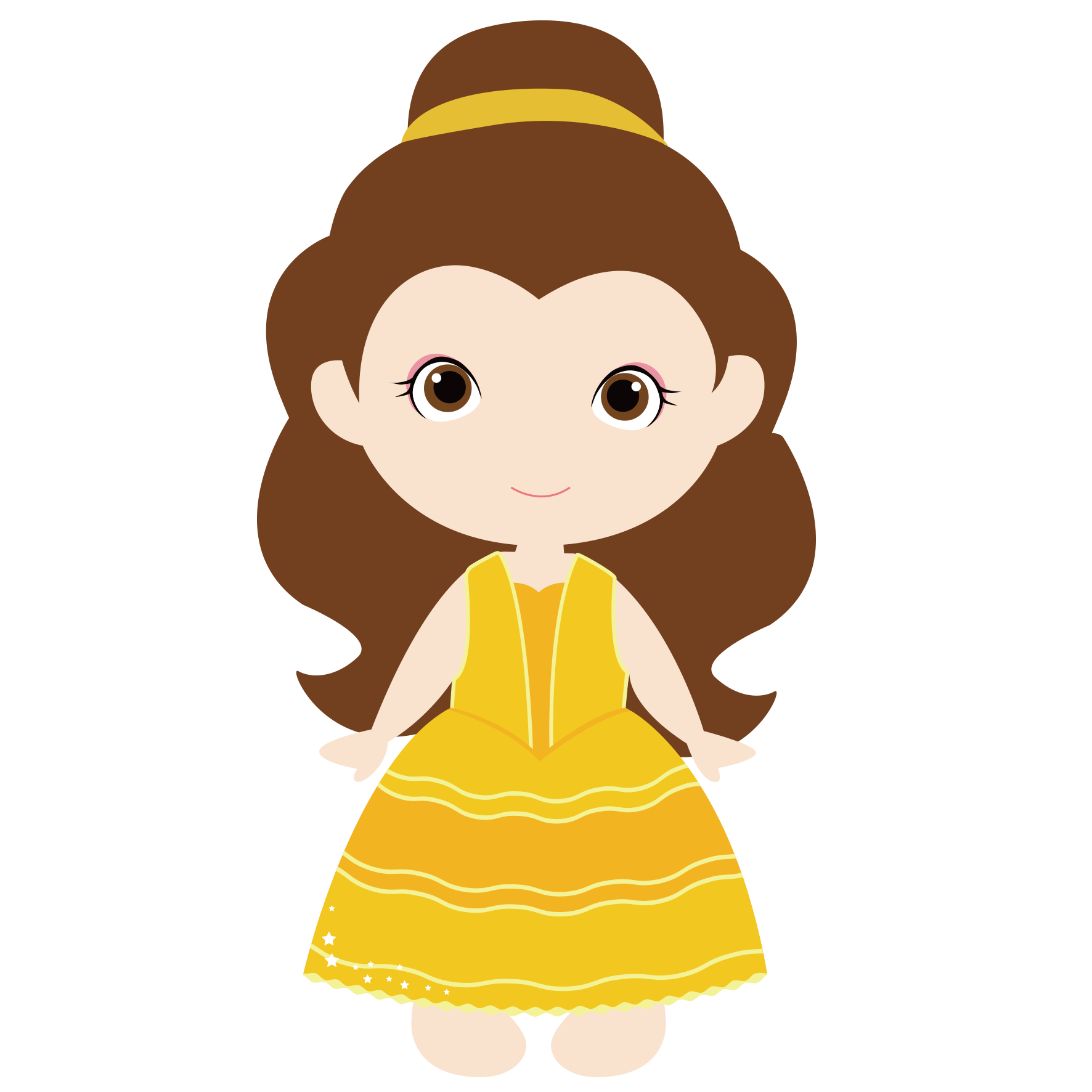 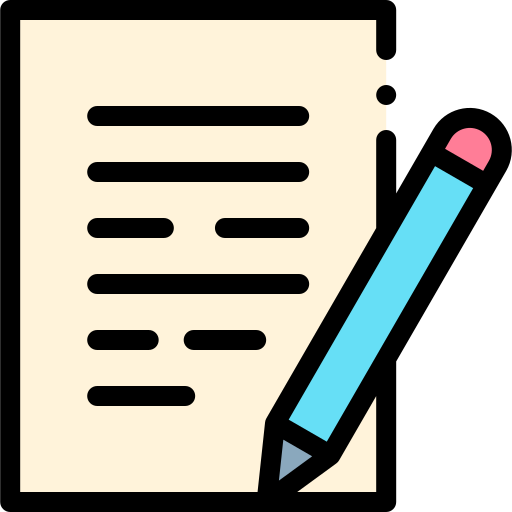 التعزيز
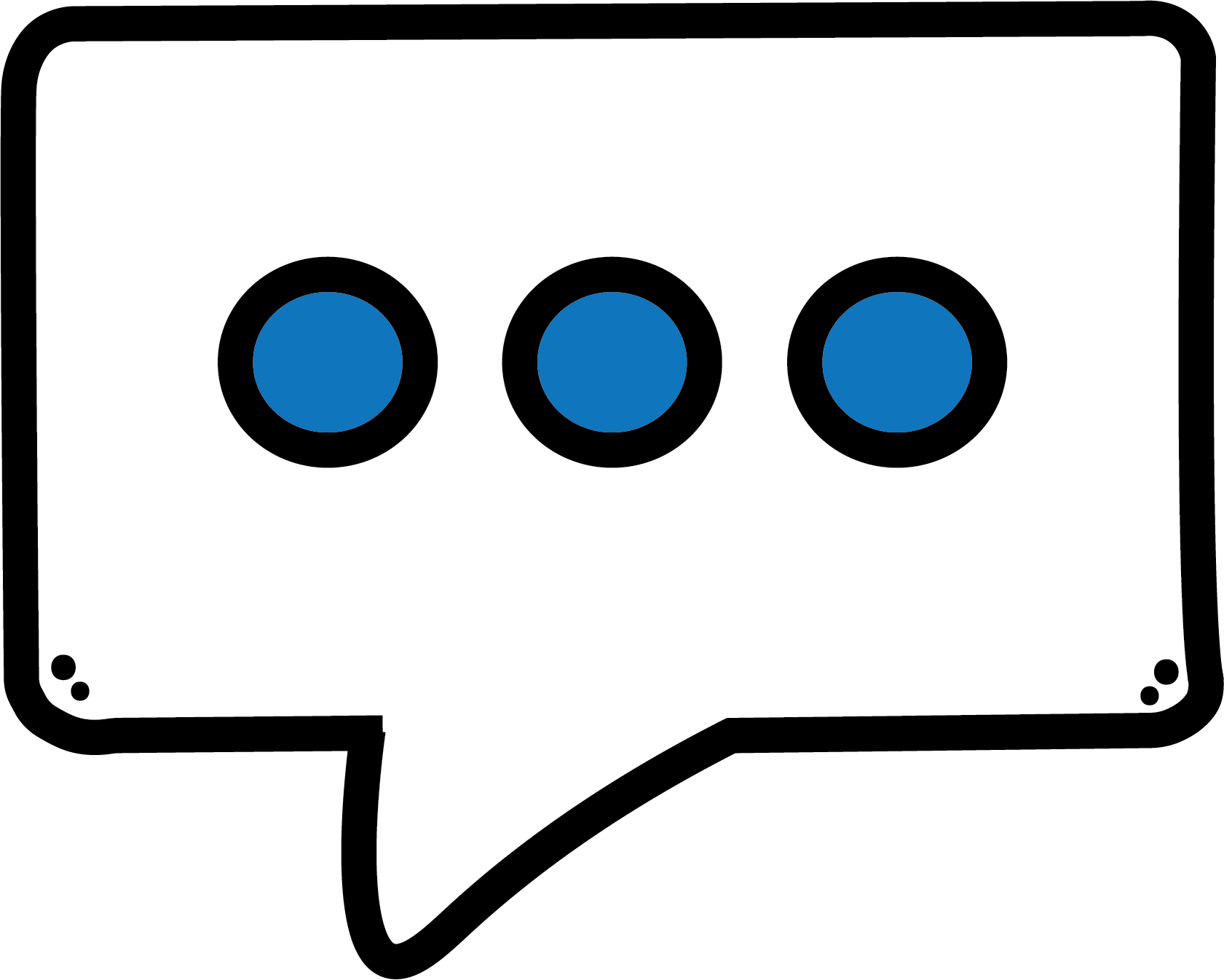 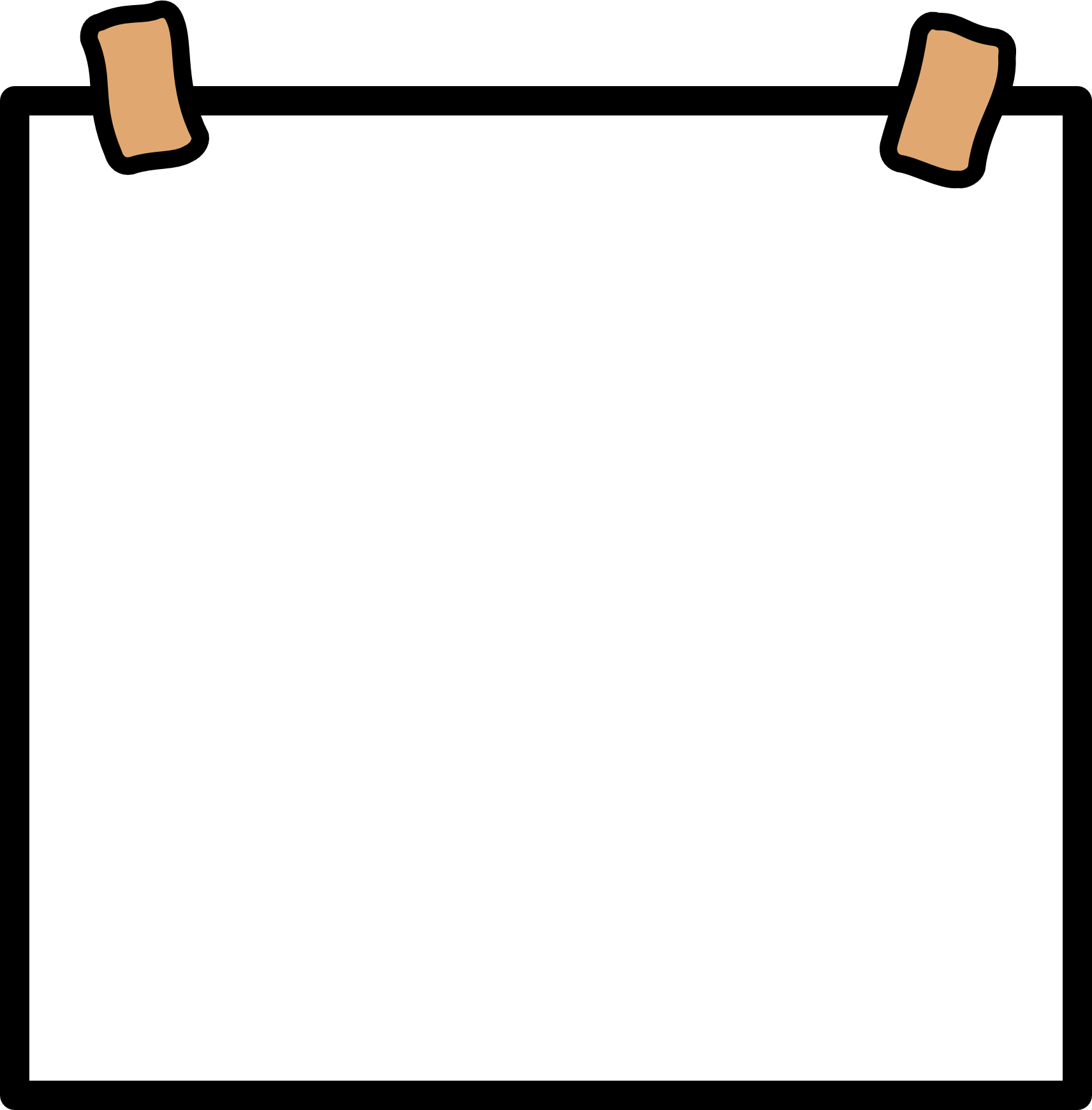 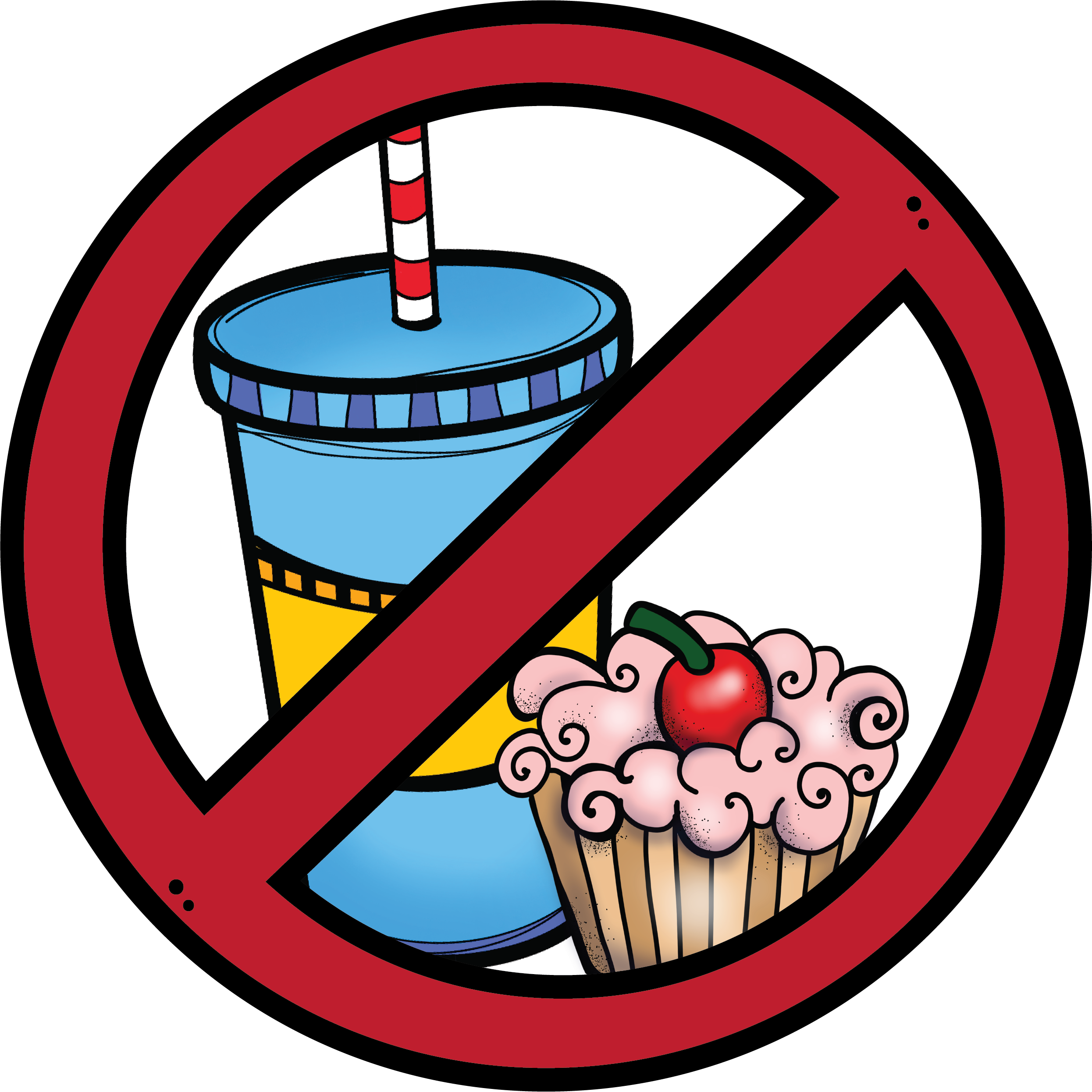 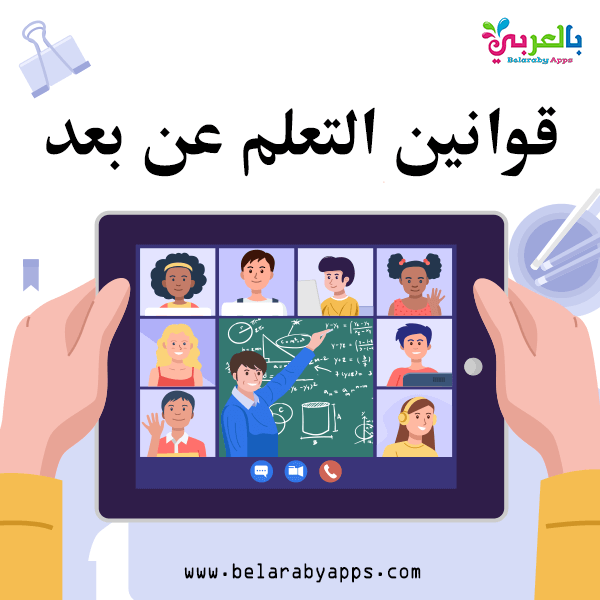 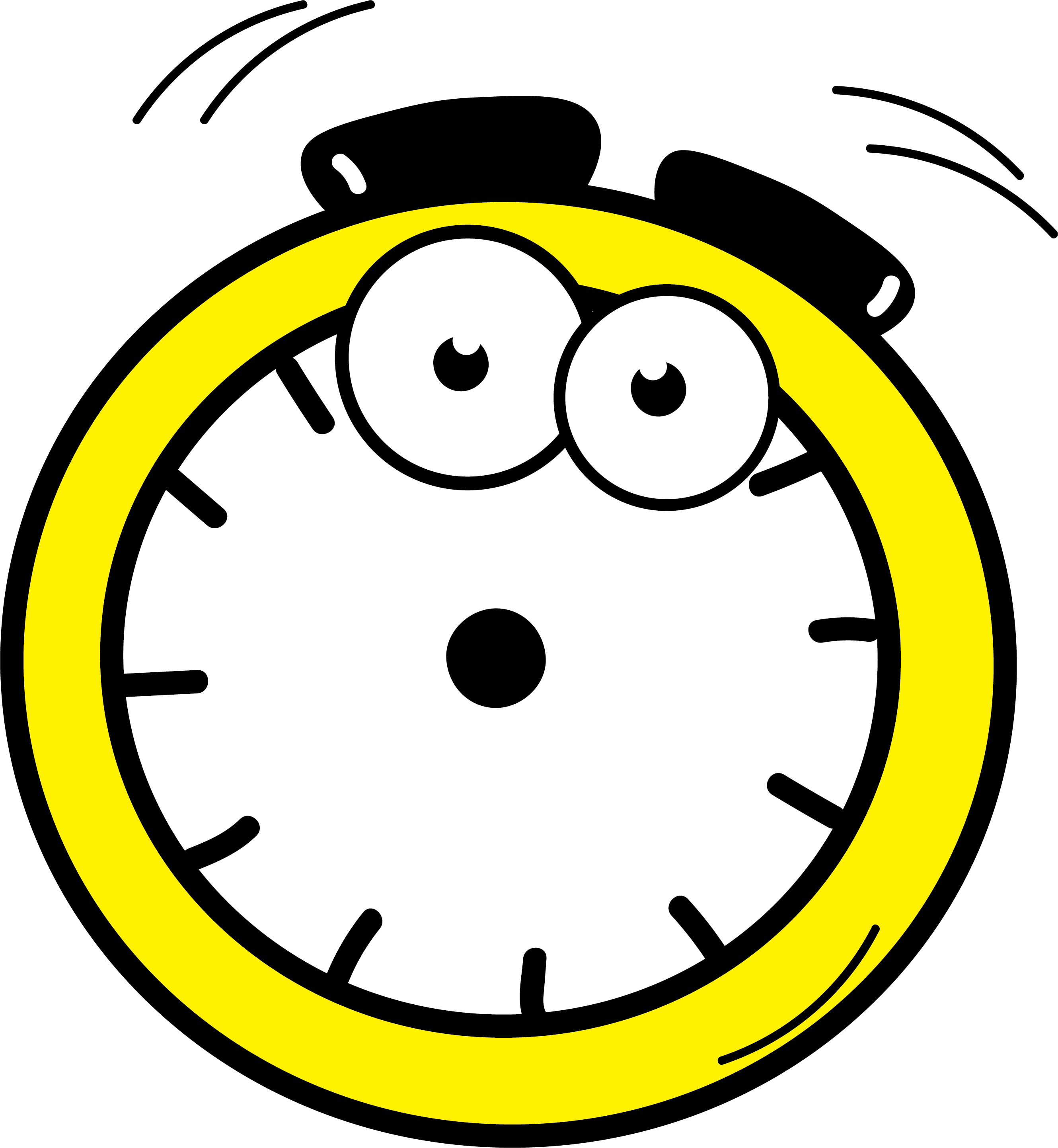 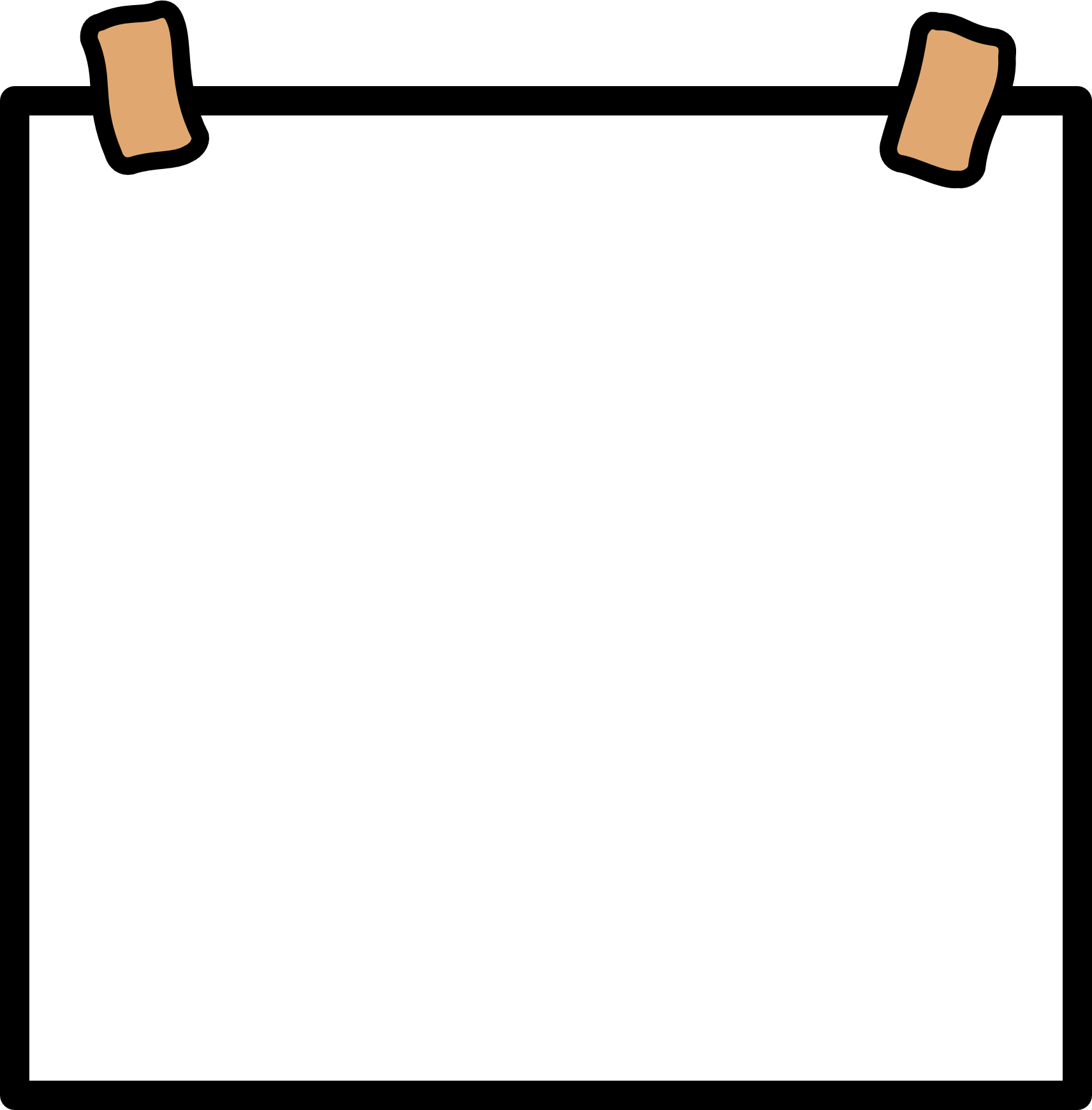 نطلق
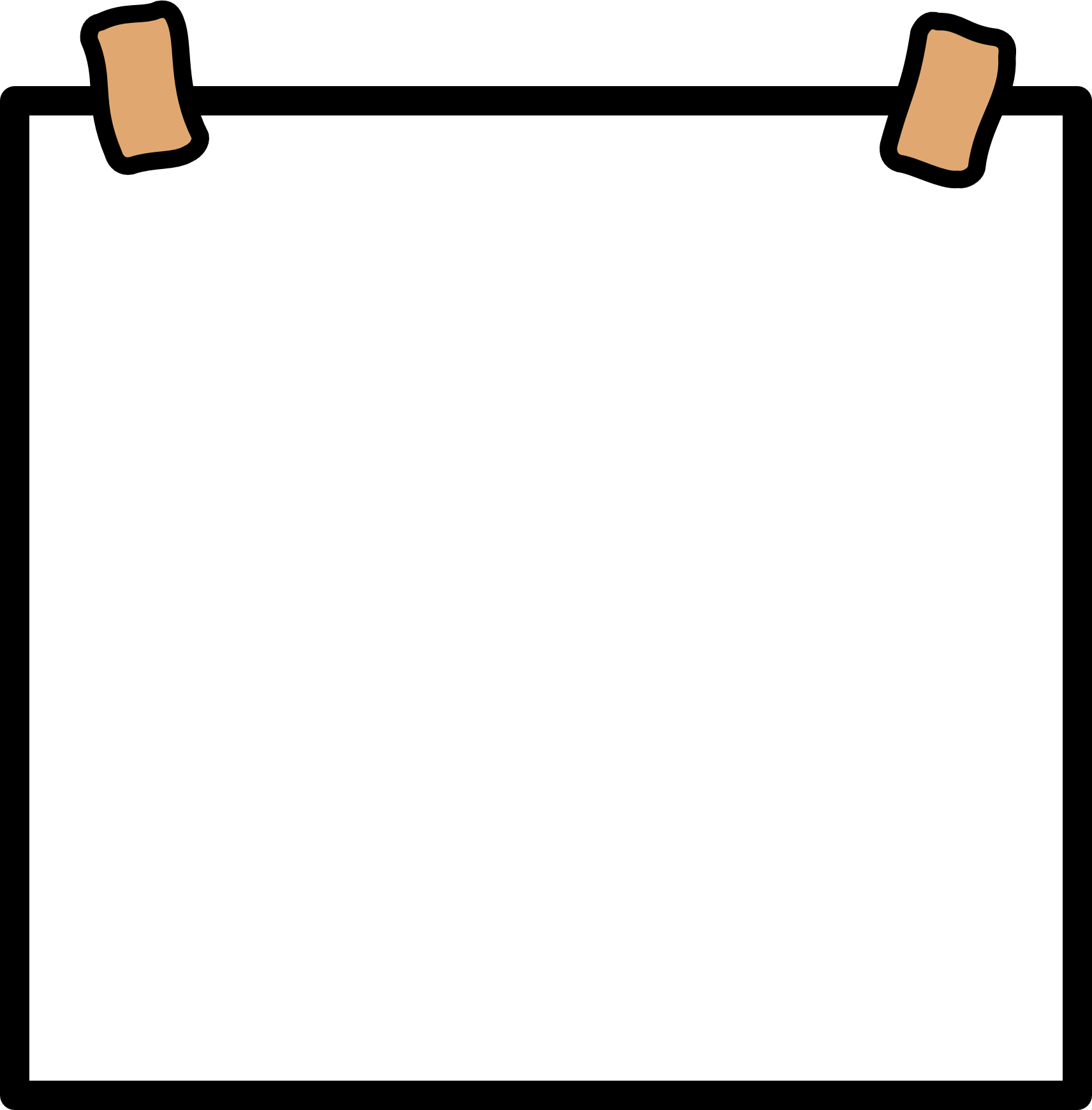 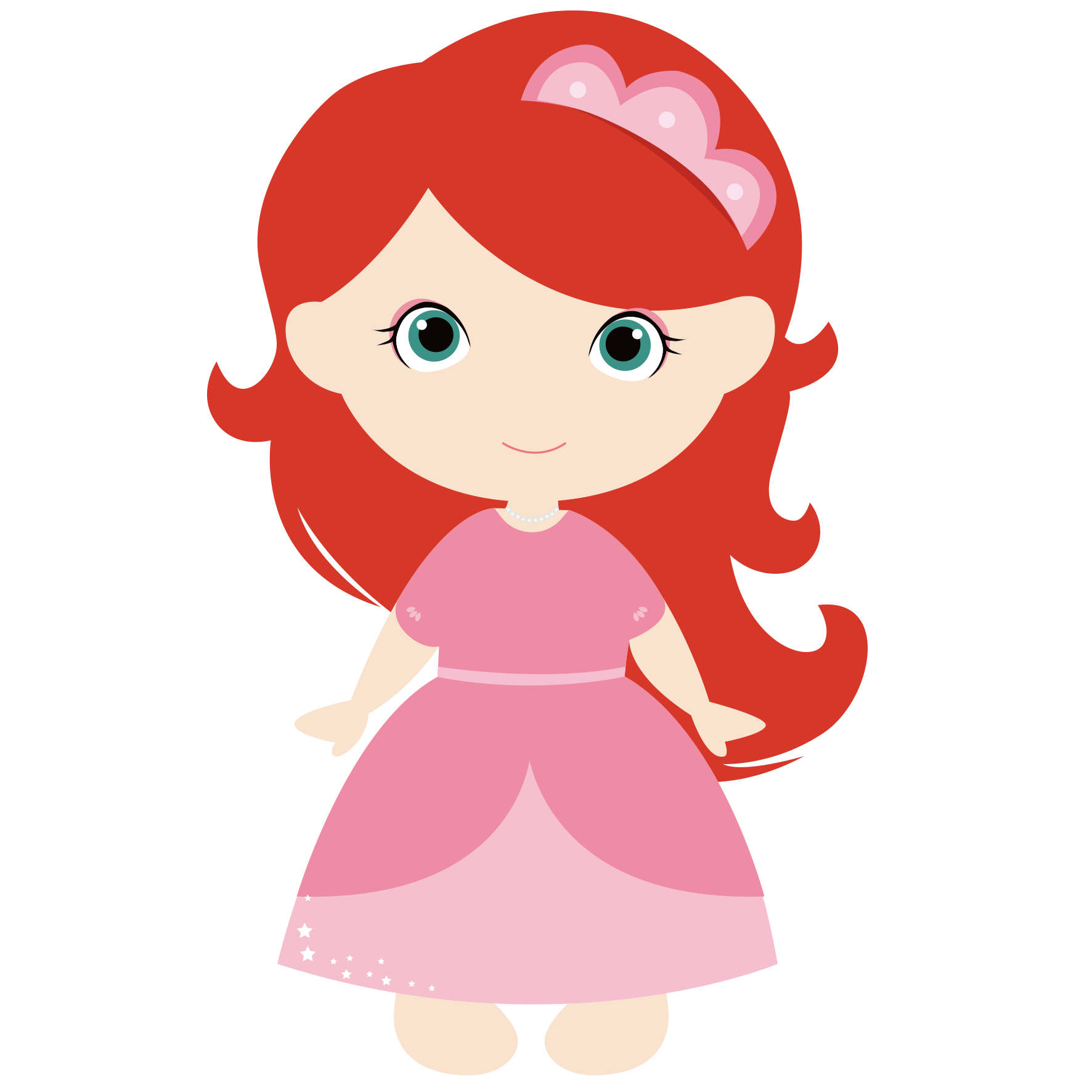 الدعاء
الحضور
التعزيز
أسجل الملاحظات مع معلمتي .
ألتزم بعدم ارسال رسائل خلال شرح  معلمتي
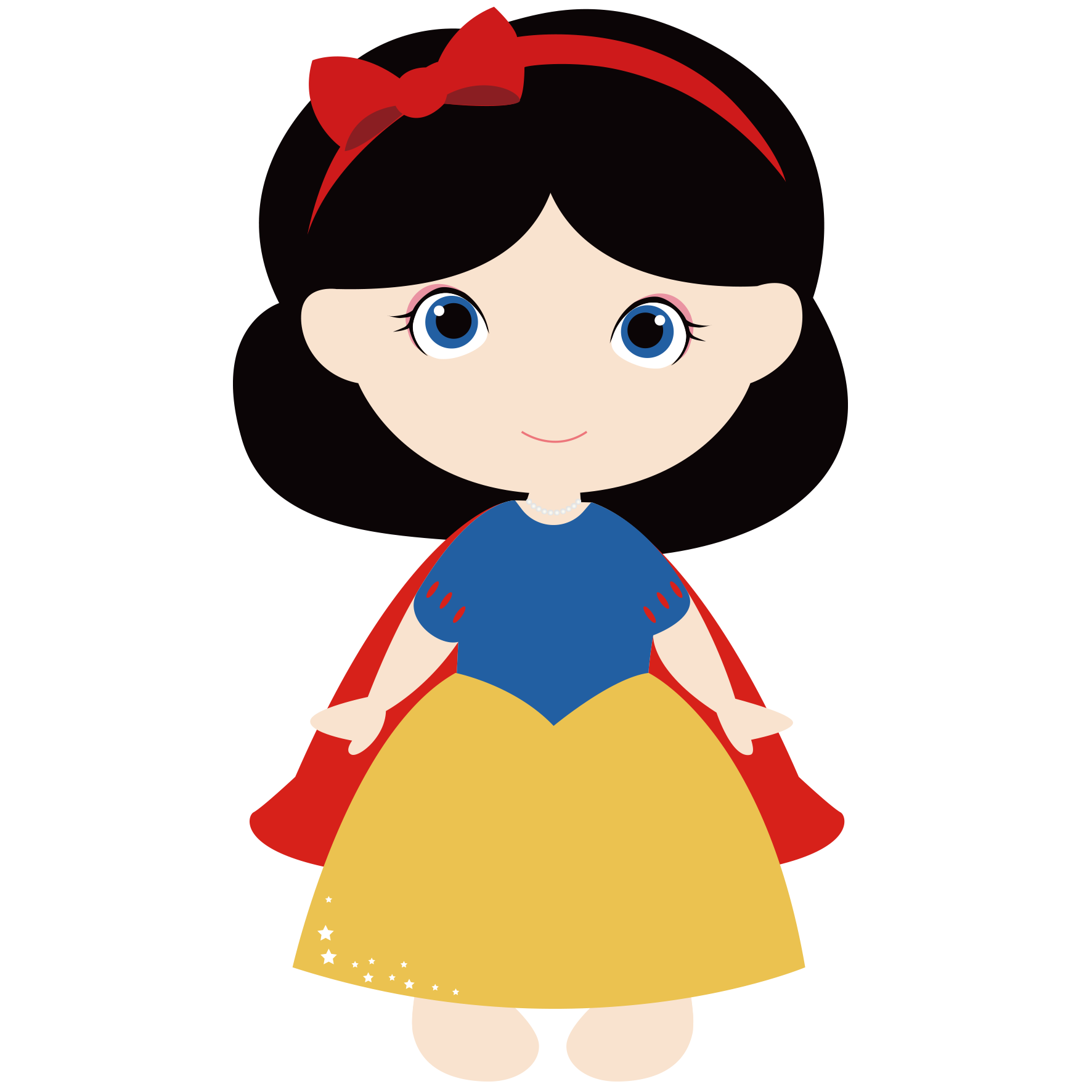 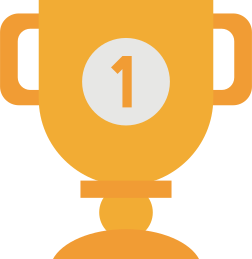 التواجد على الوقت أثناء فترة البث.
لا أتناول الطعام أثناء الدرس .
استمع لإجابات صديقاتي ولا أقاطعهن .
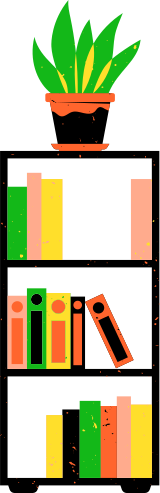 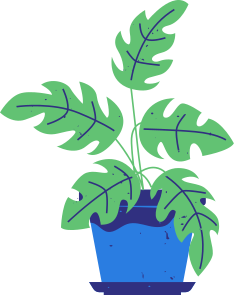 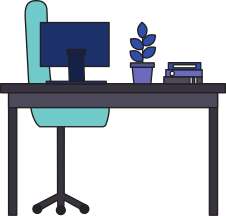 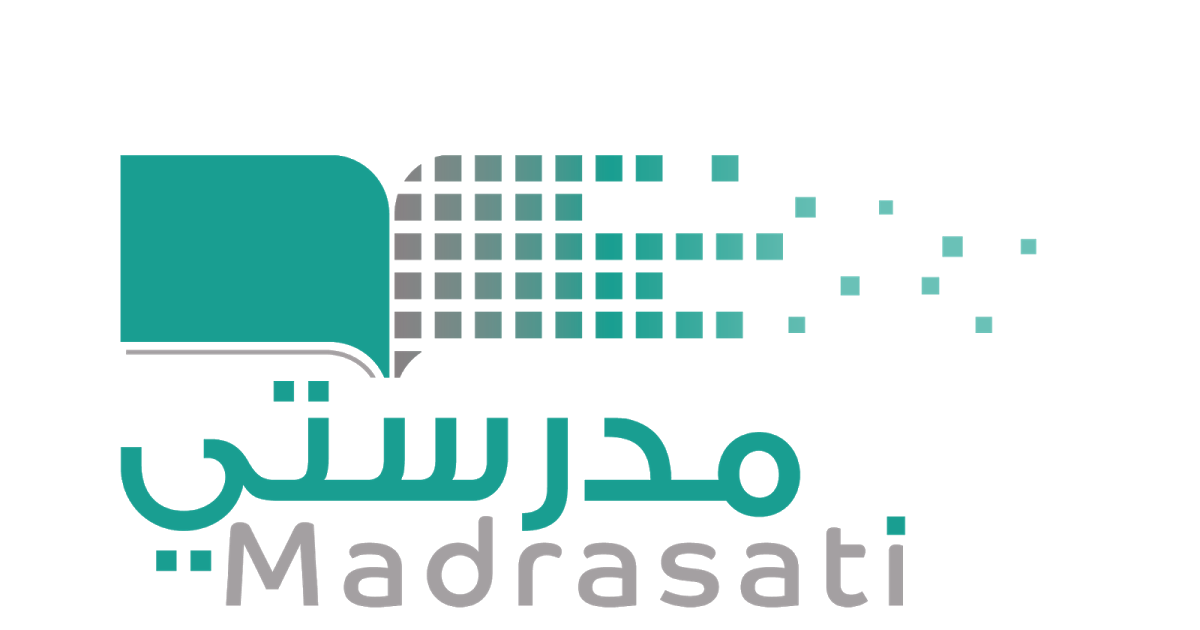 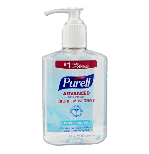 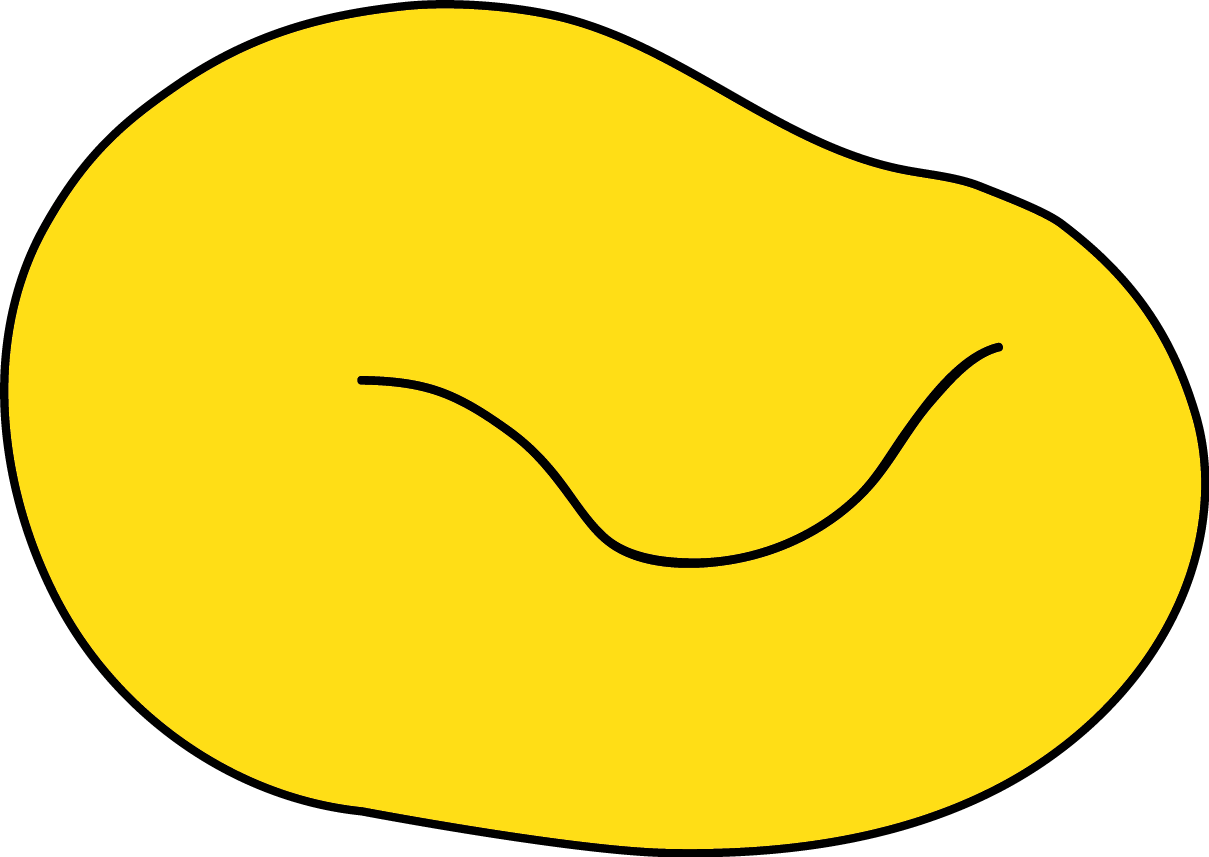 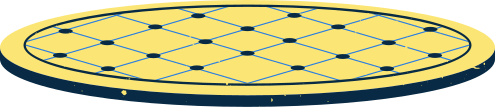 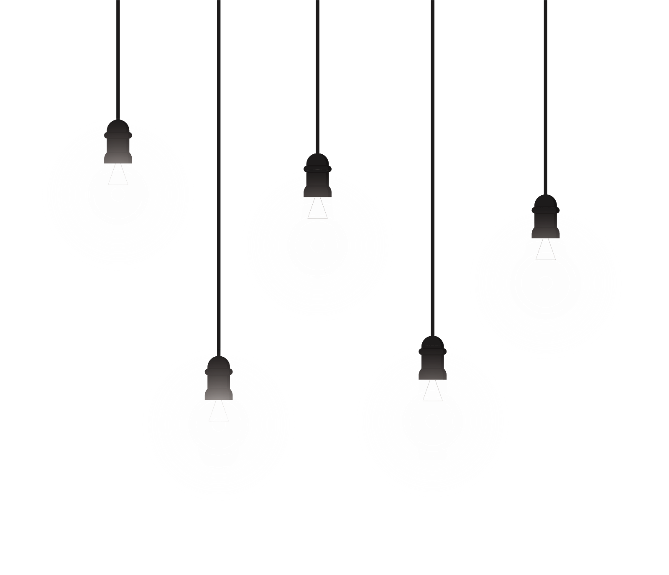 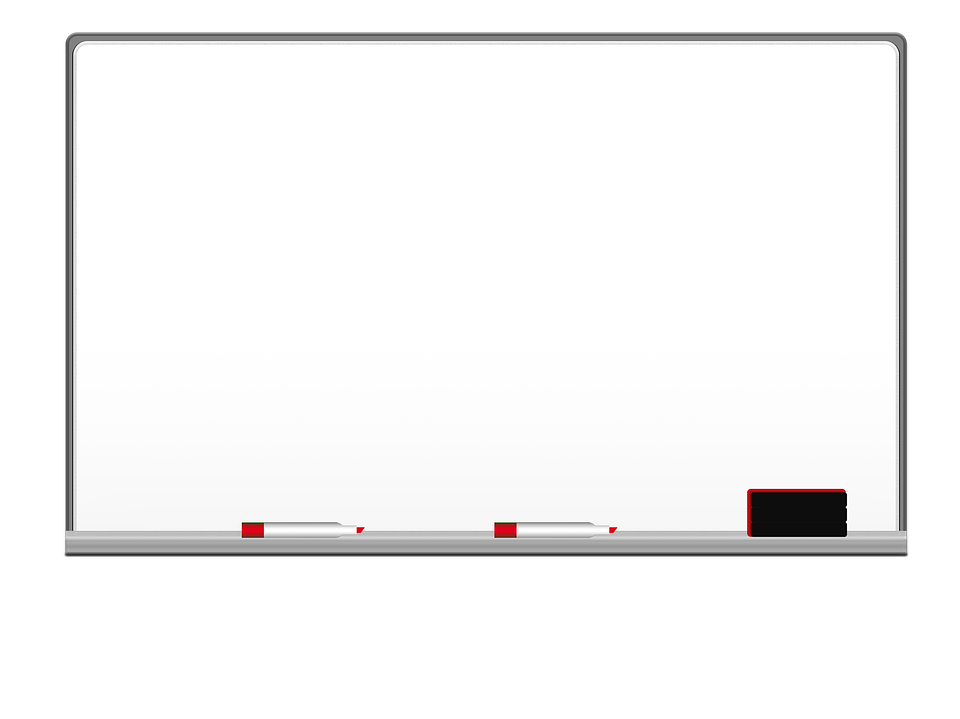 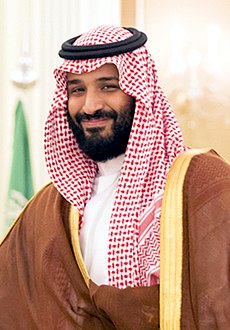 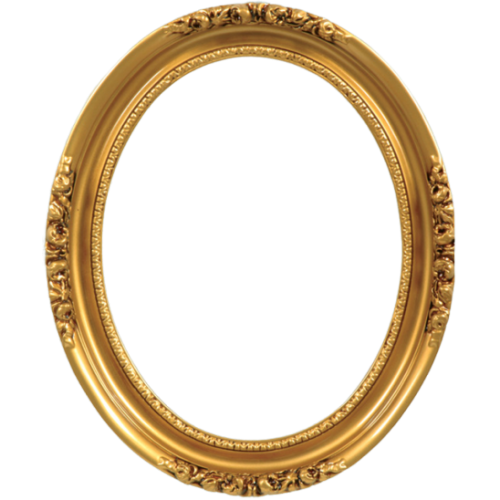 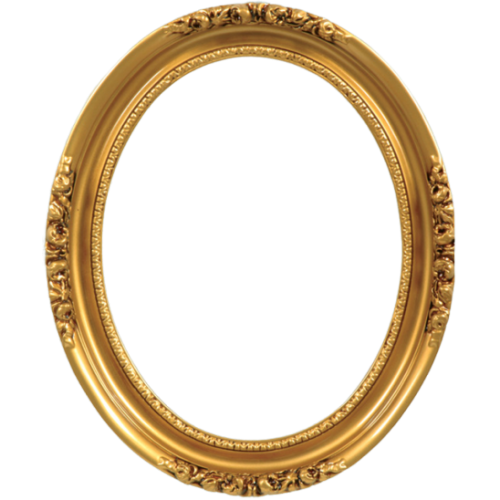 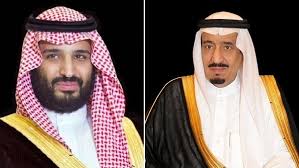 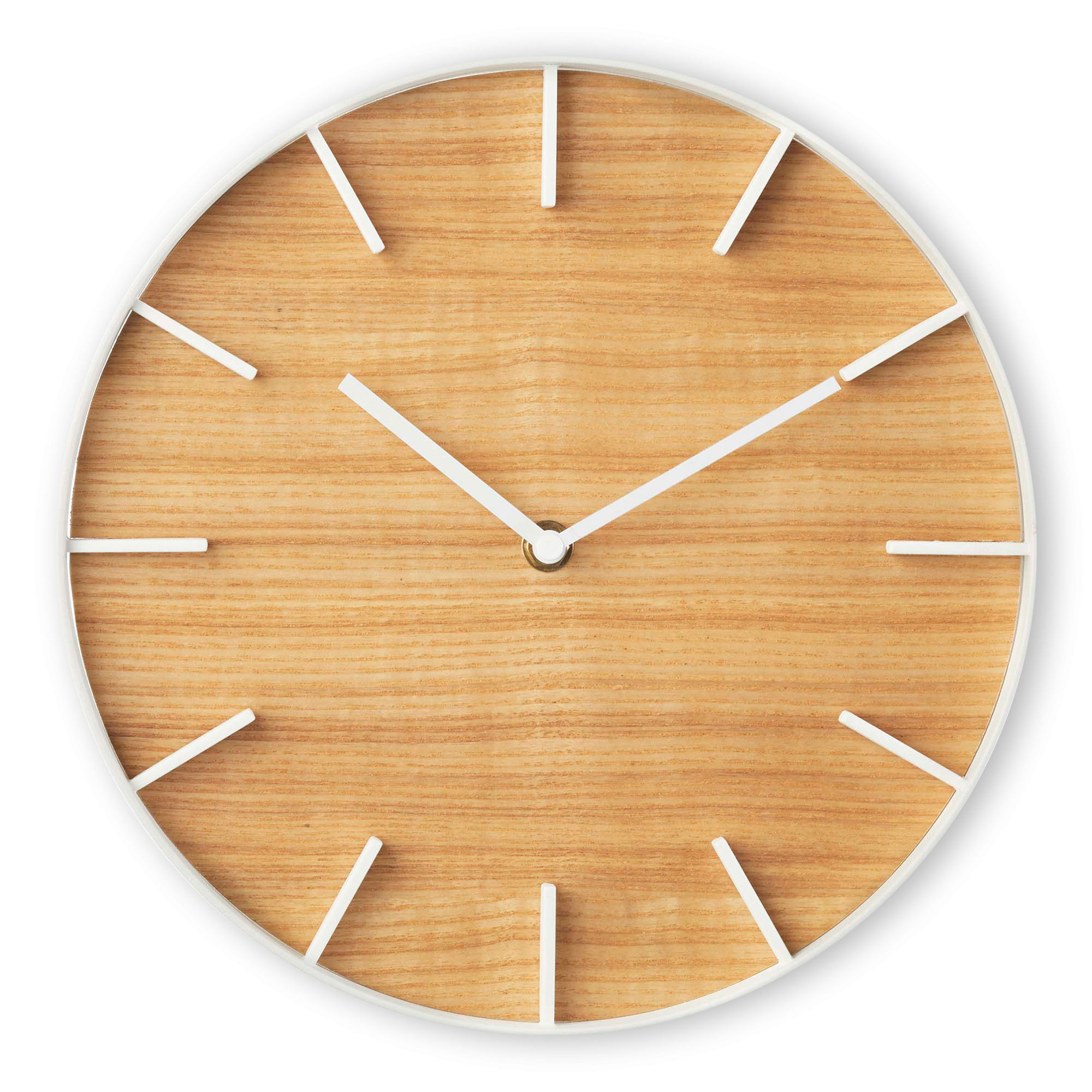 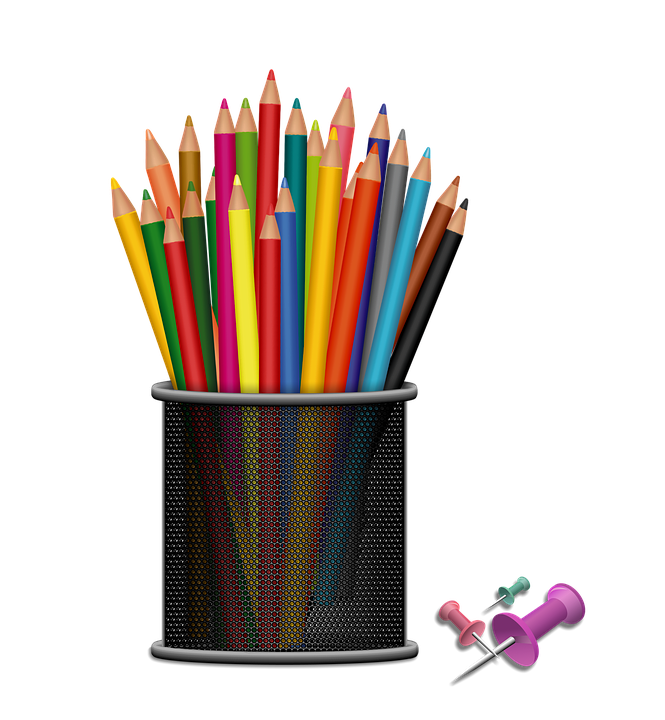 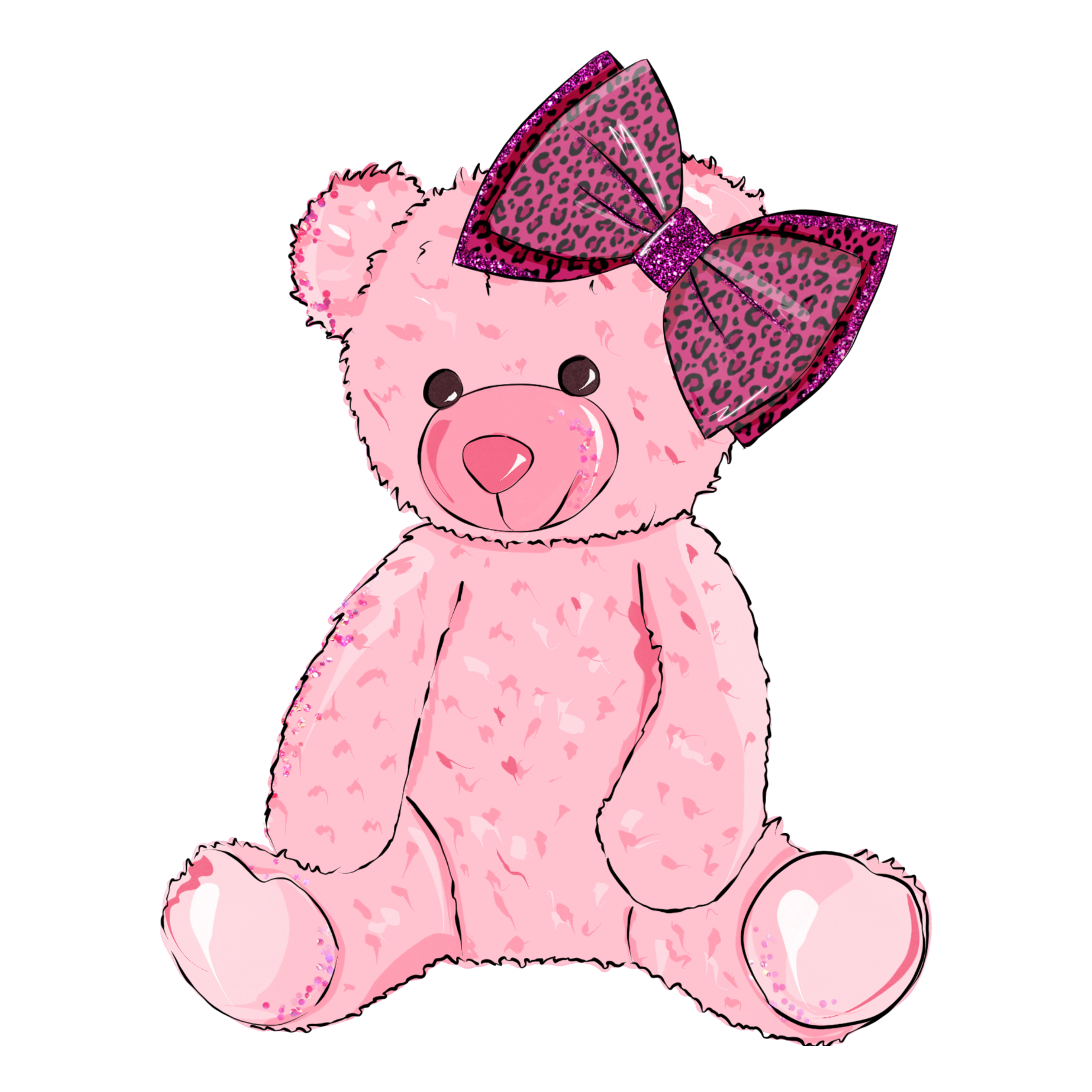 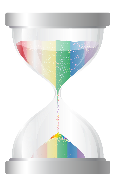 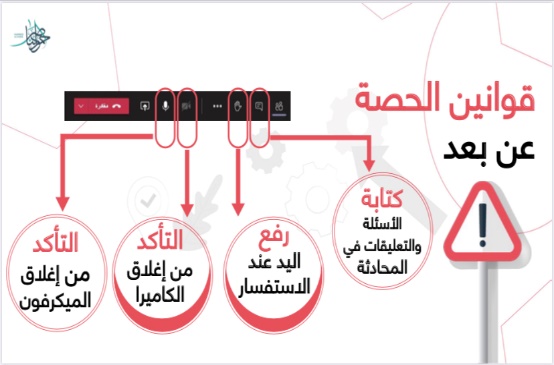 التعزيز
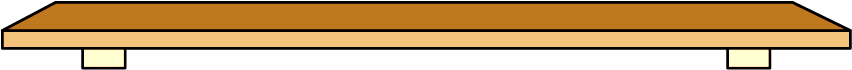 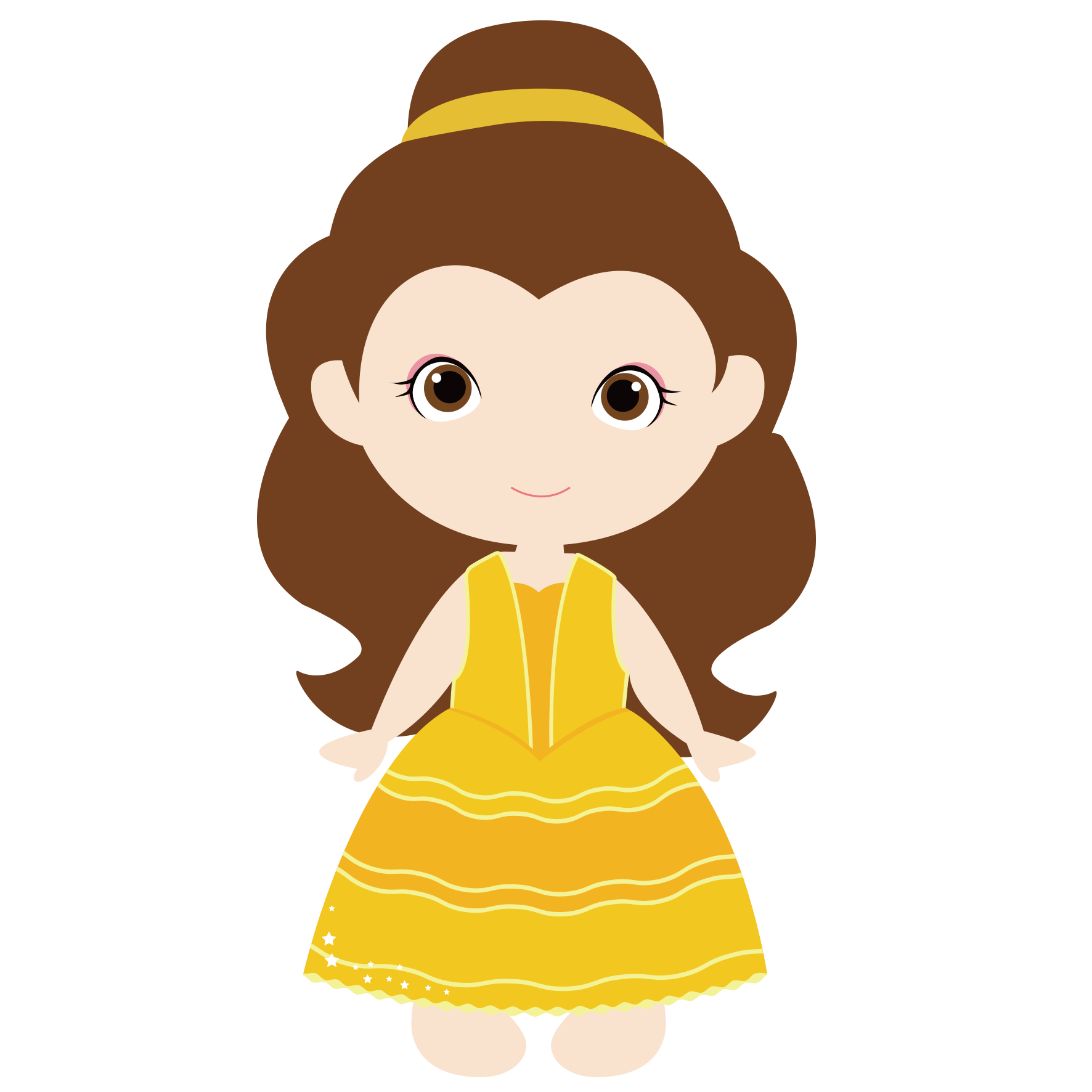 التعزيز
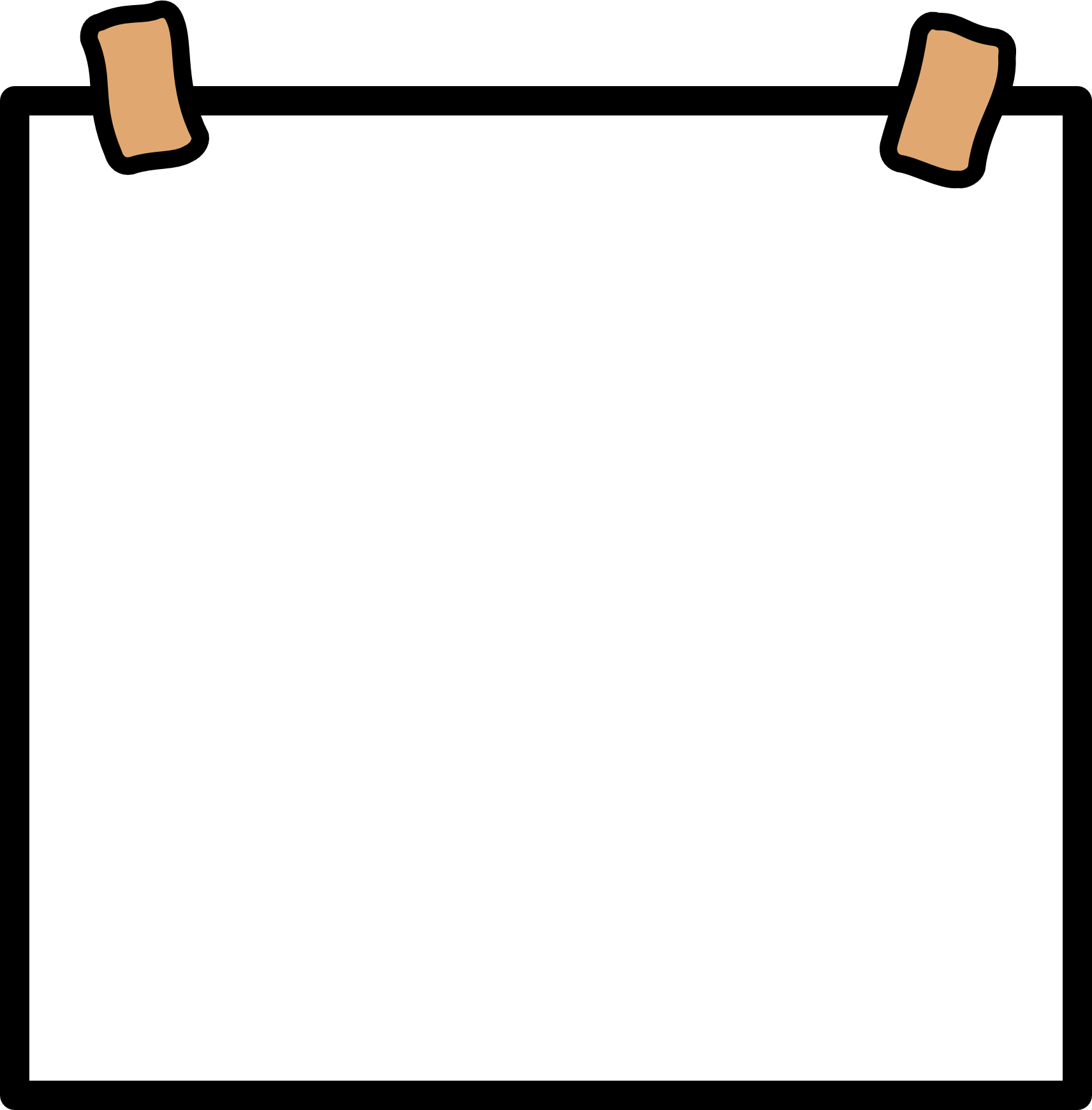 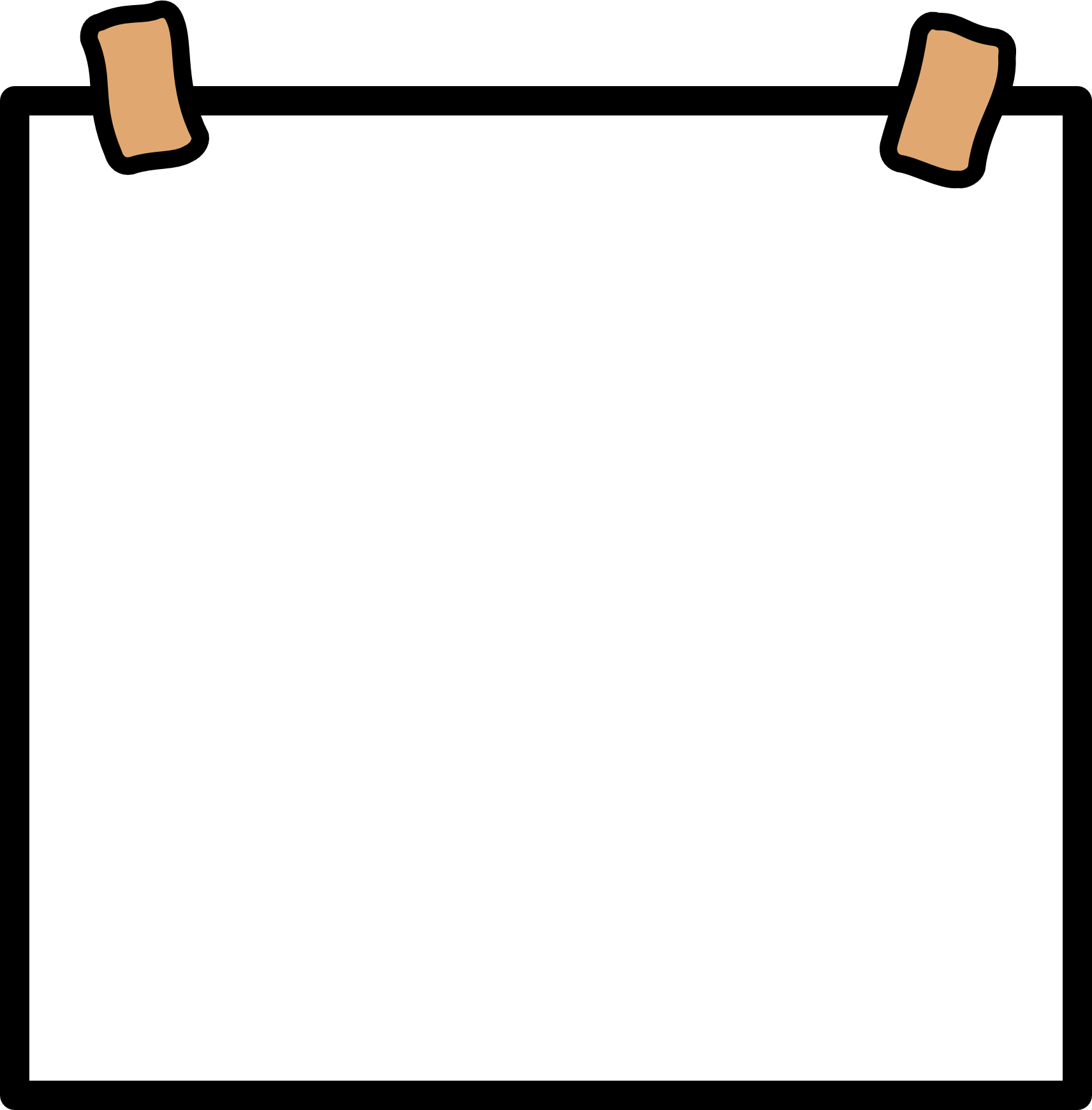 نطلق
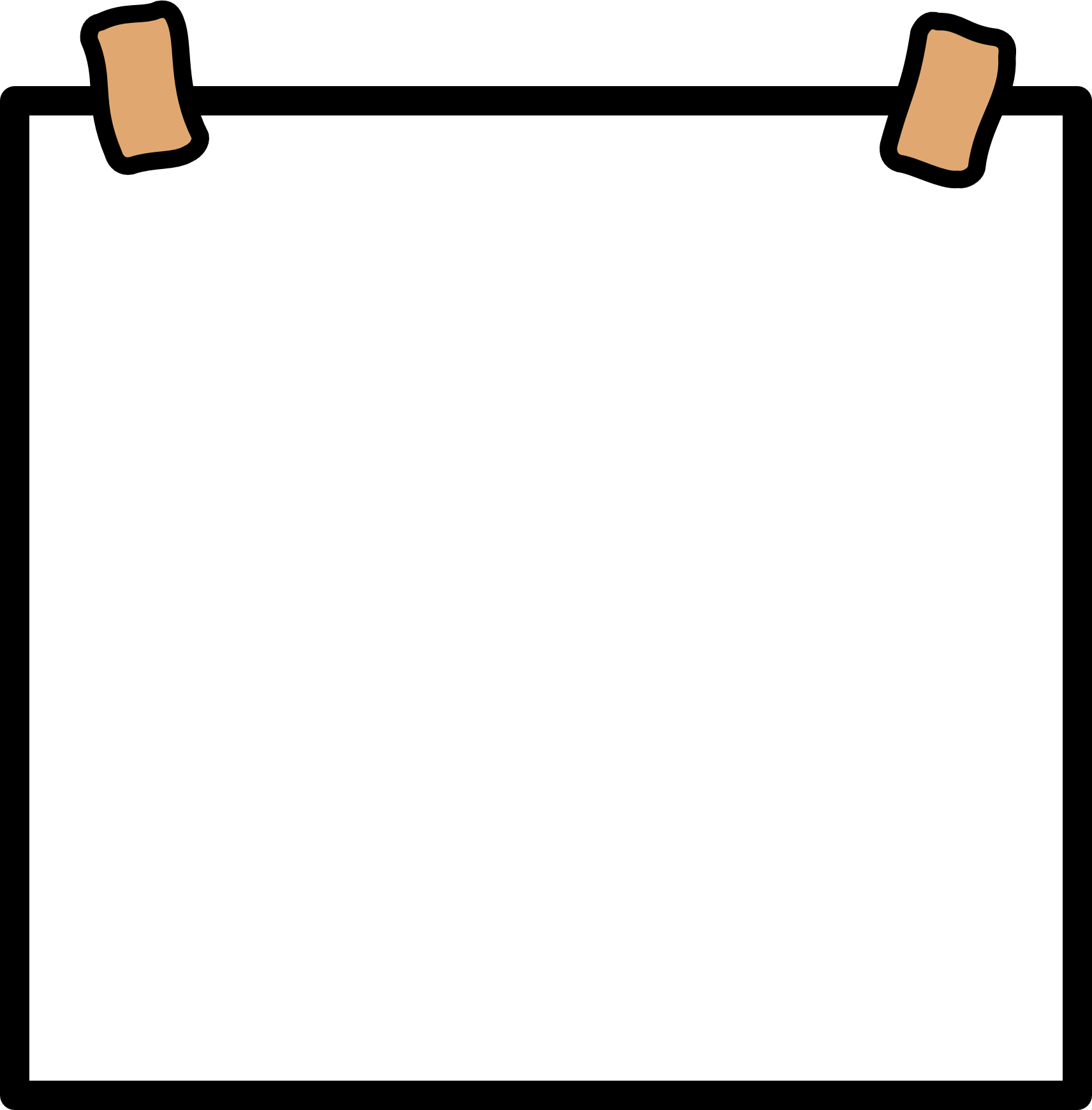 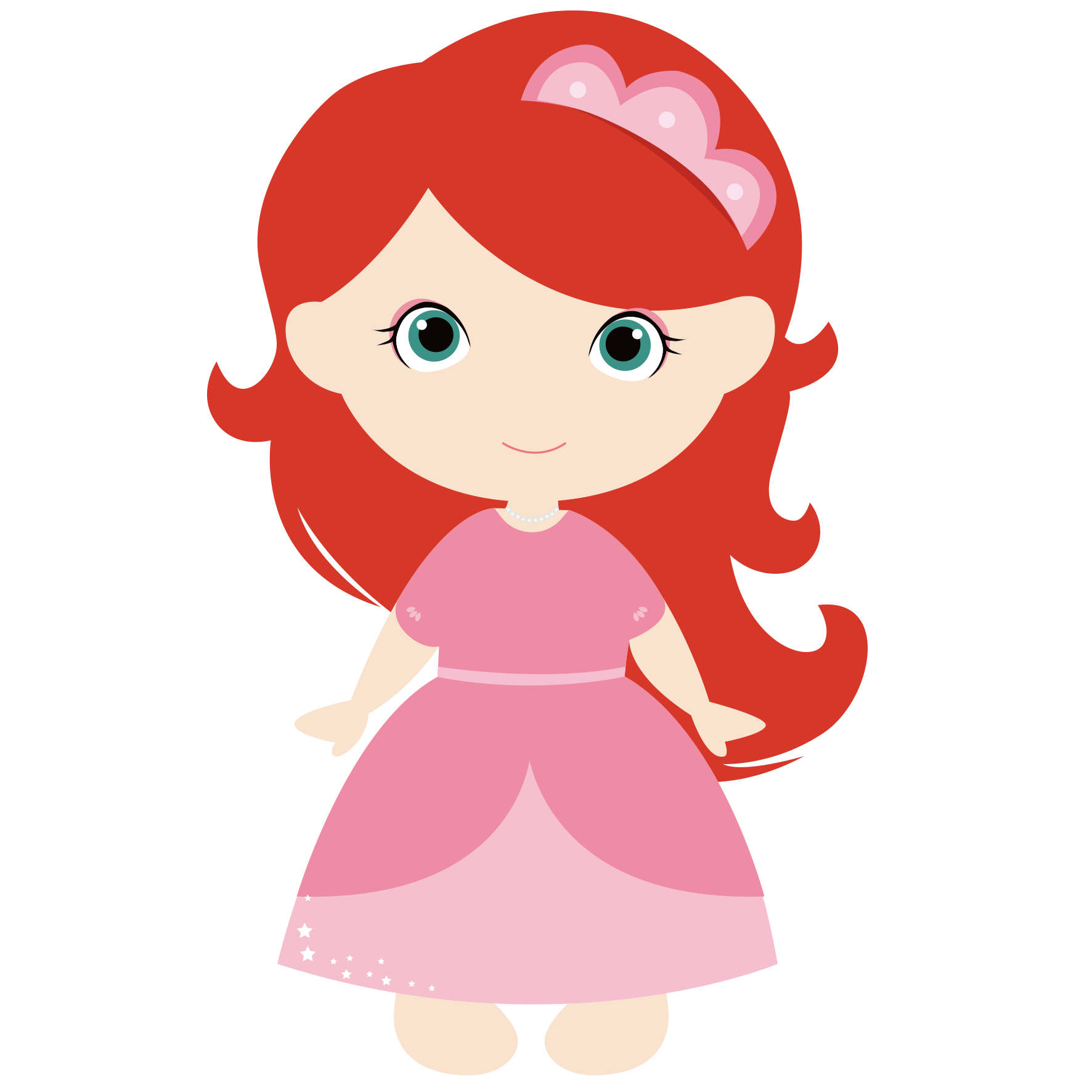 الدعاء
الحضور
التعزيز
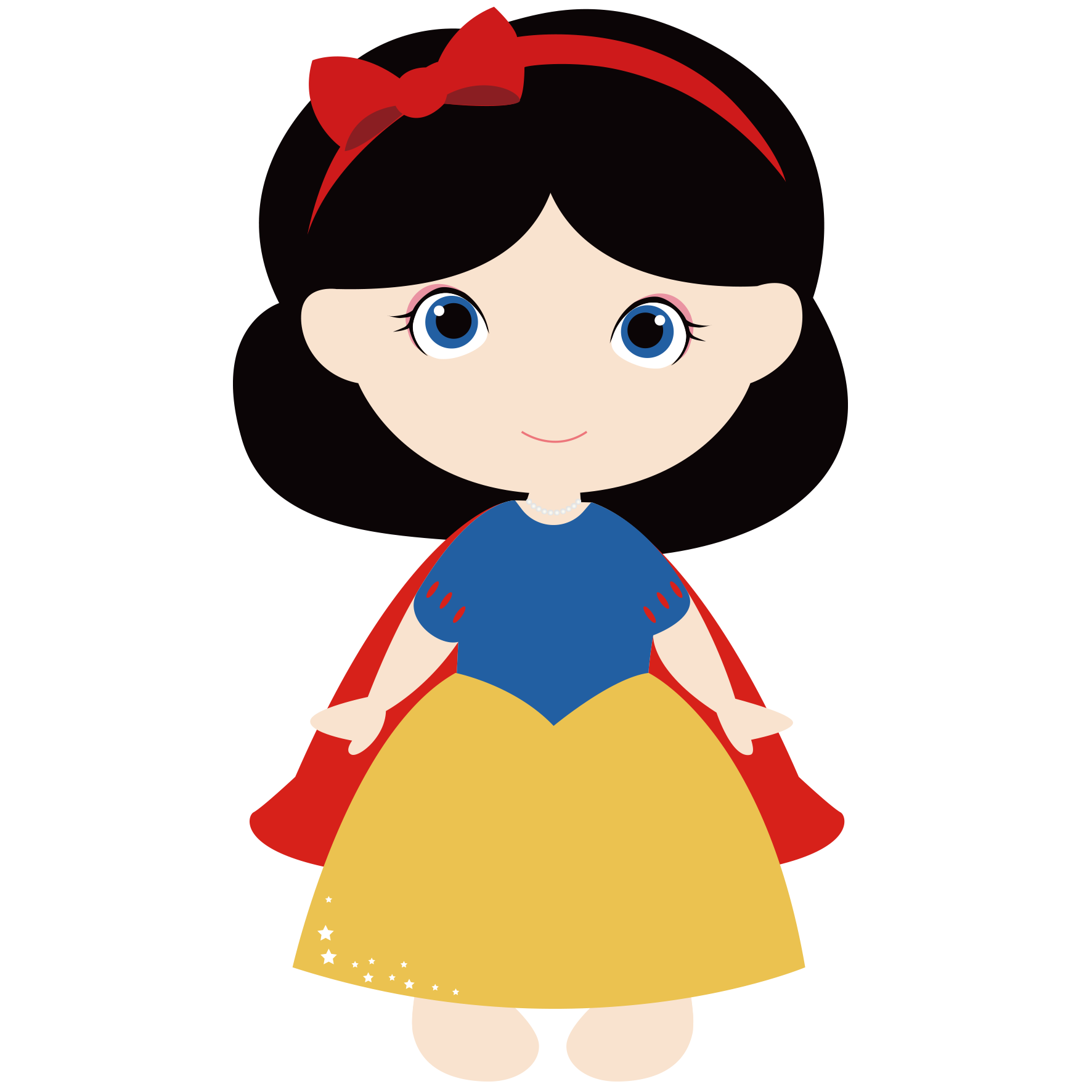 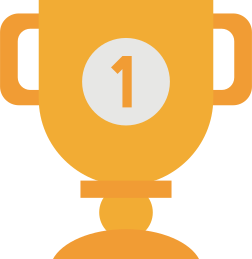 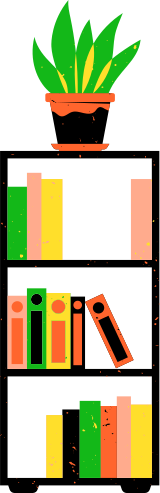 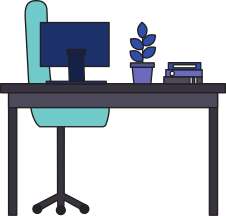 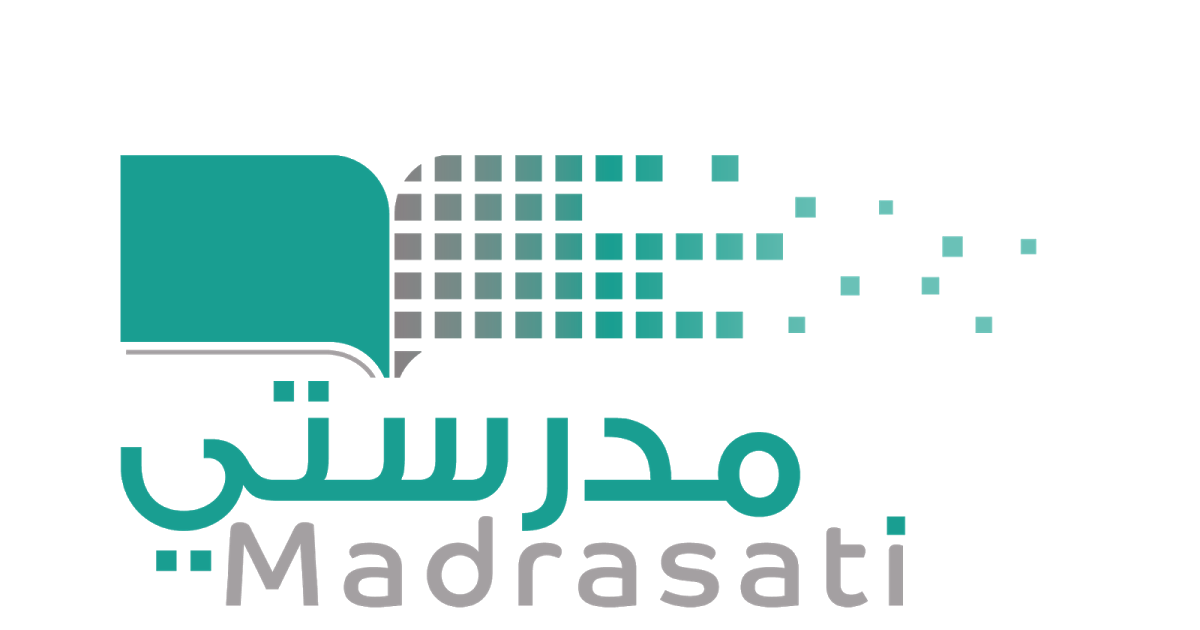 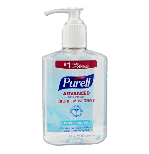 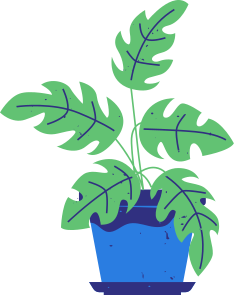 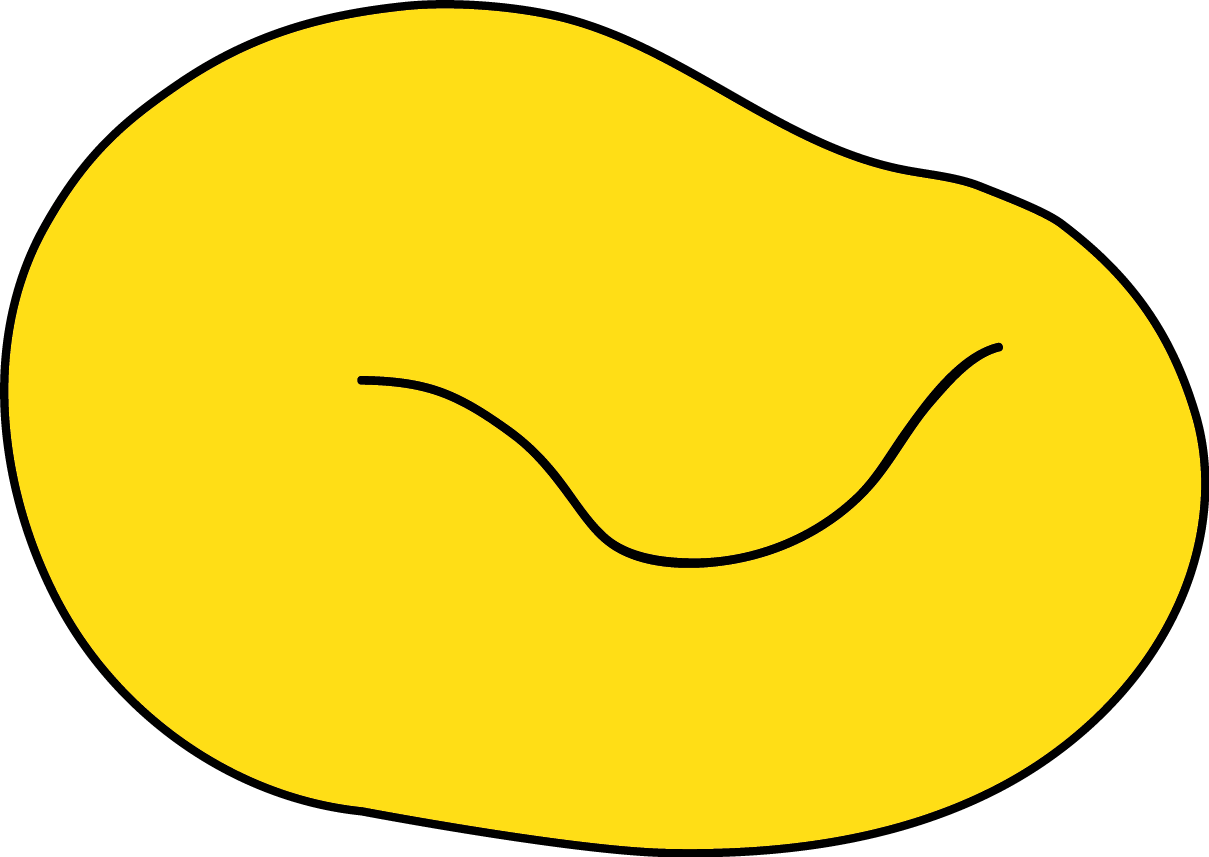 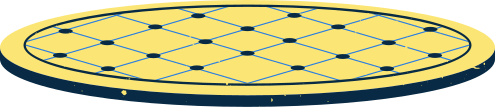 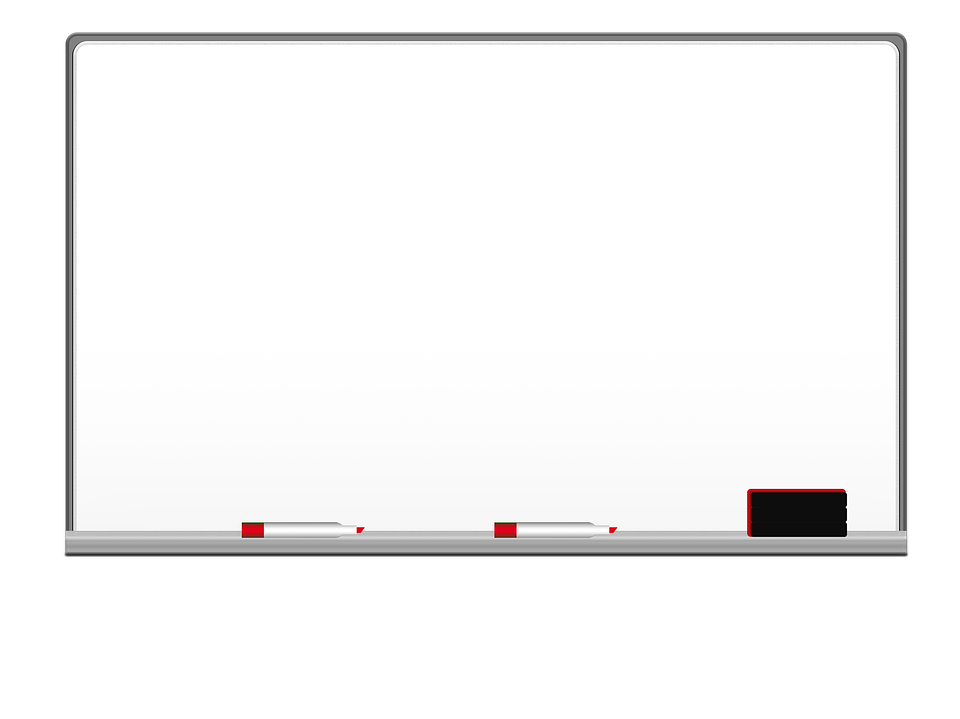 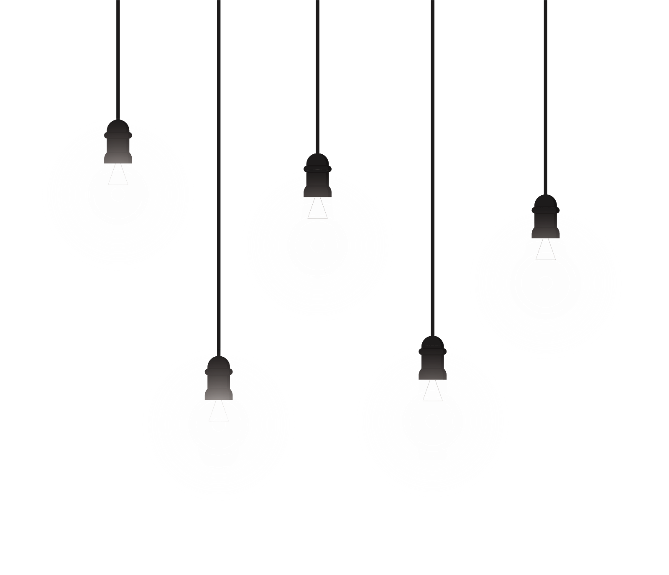 مفردات الفكرة العامة
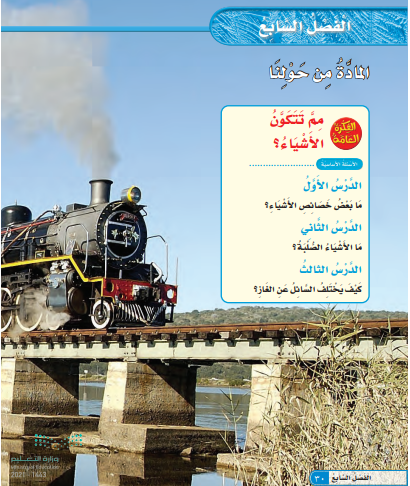 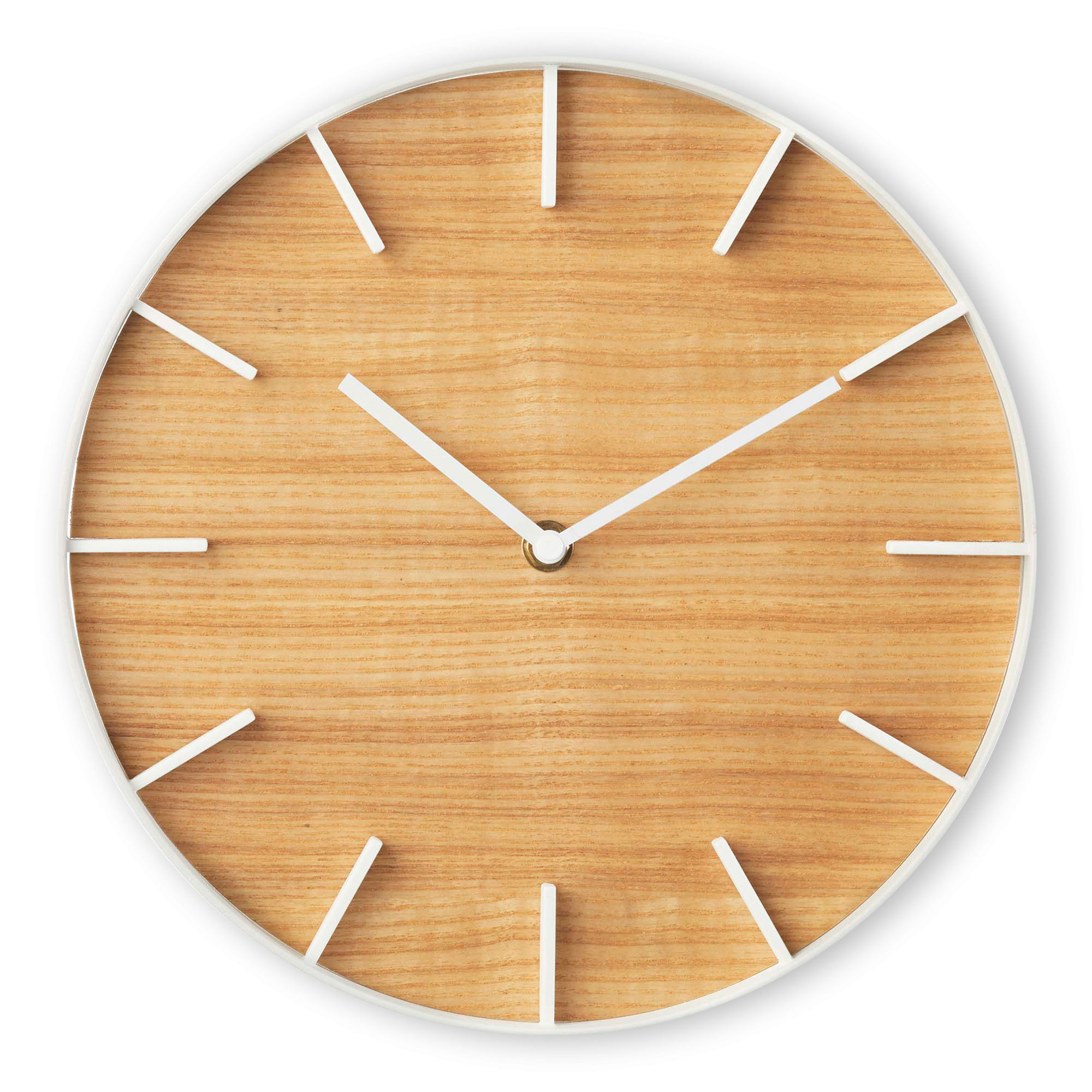 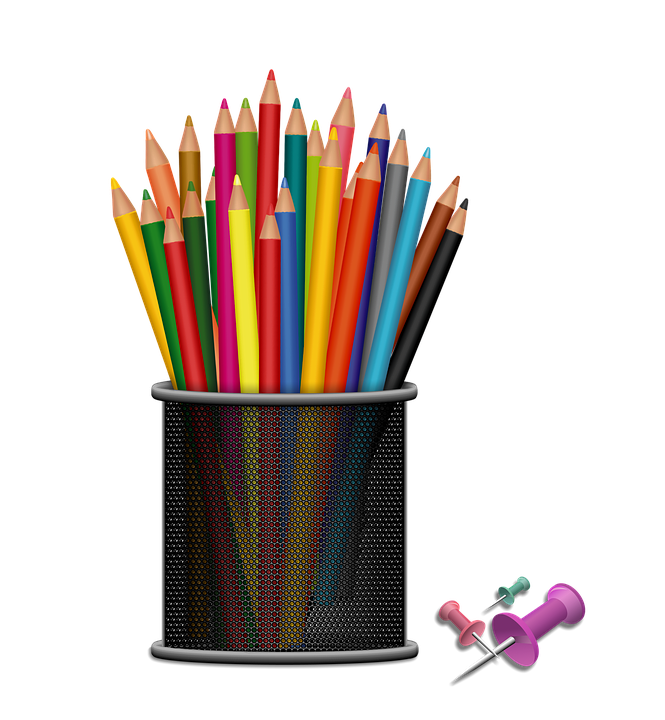 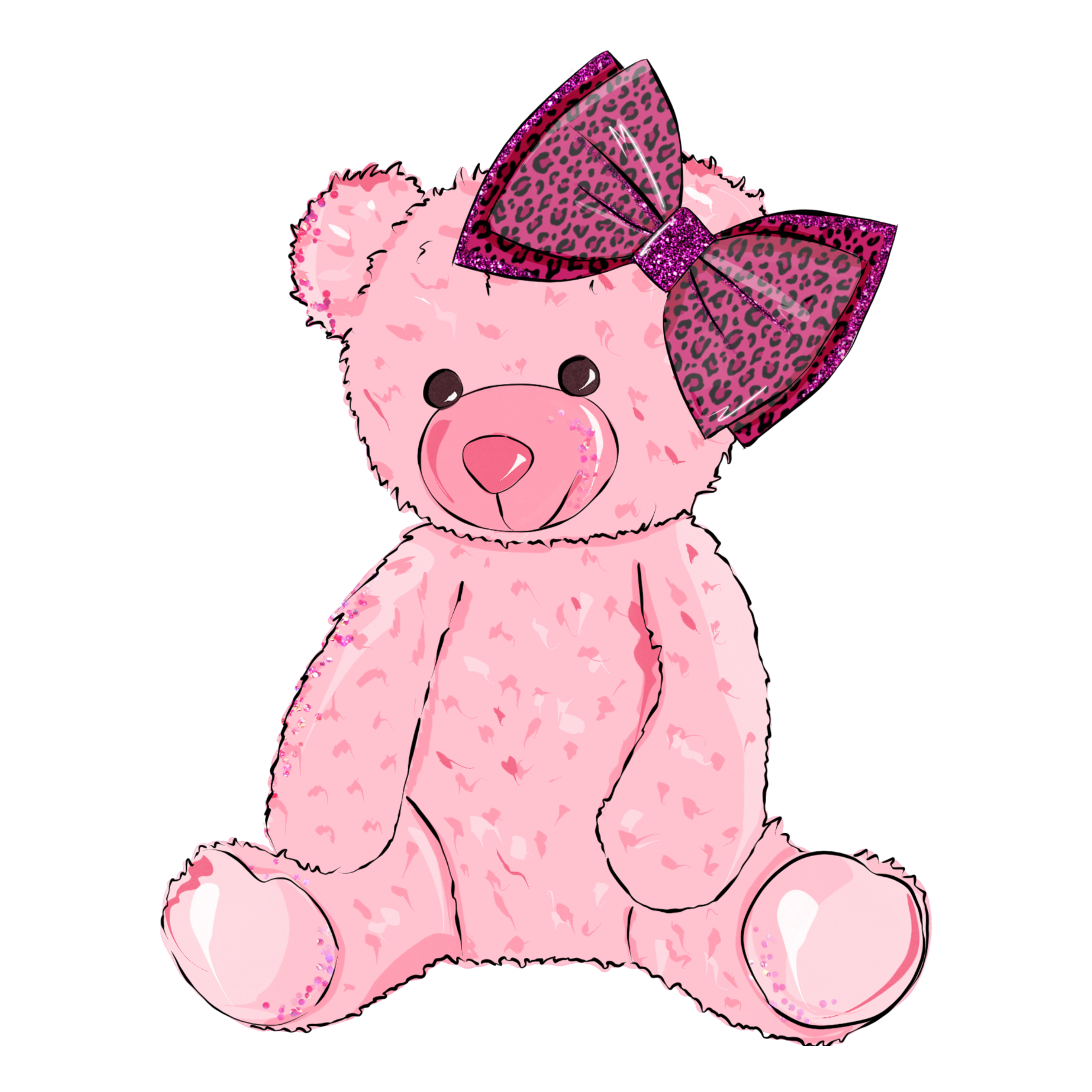 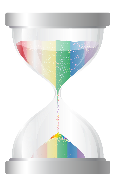 التعزيز
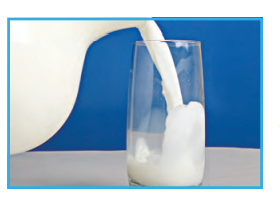 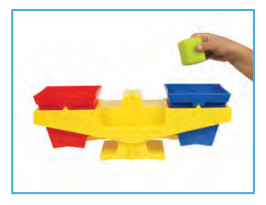 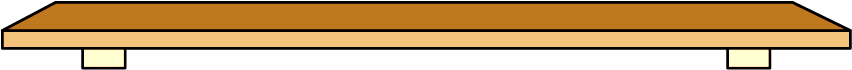 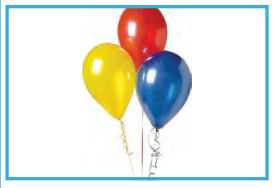 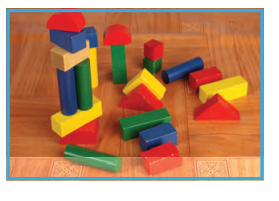 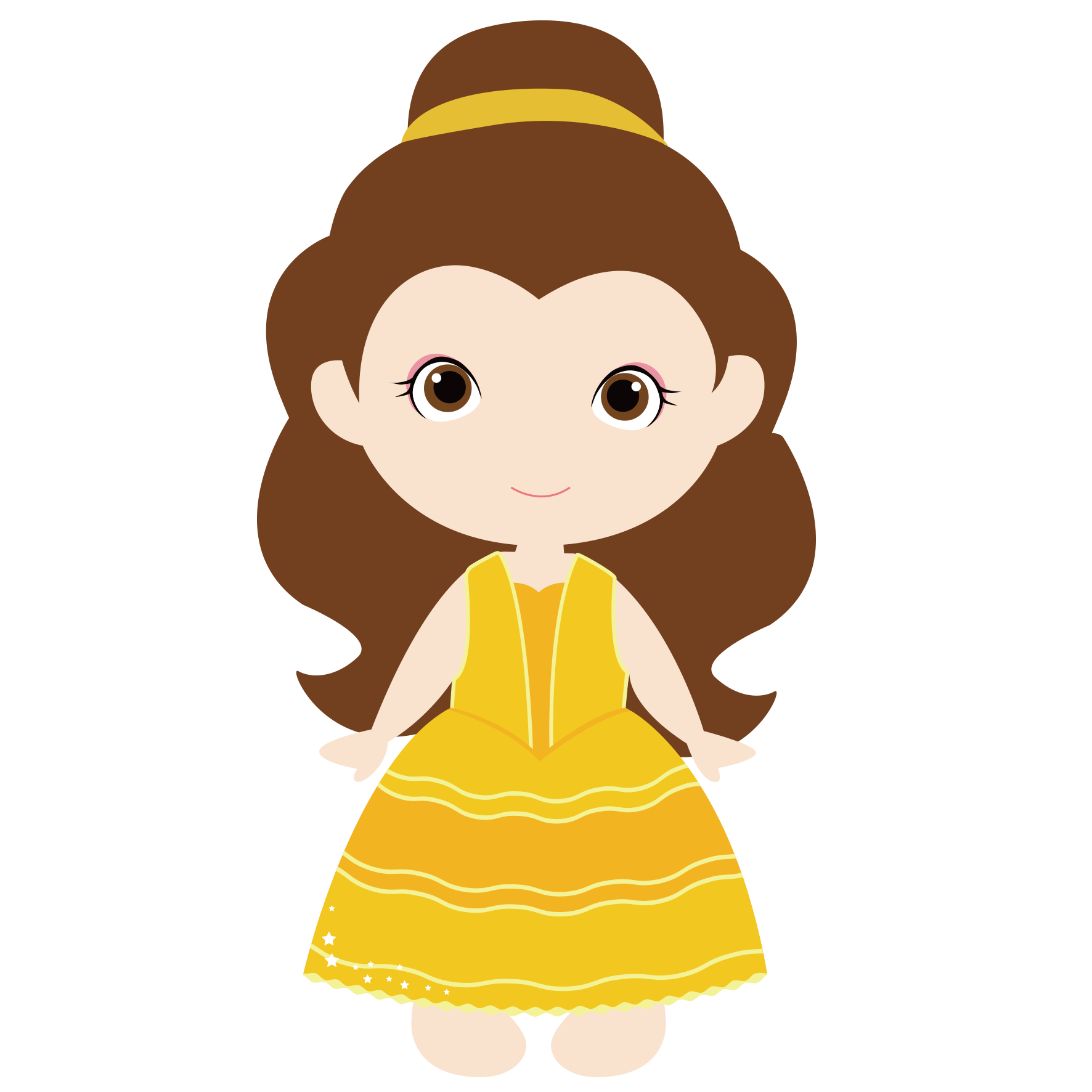 التعزيز
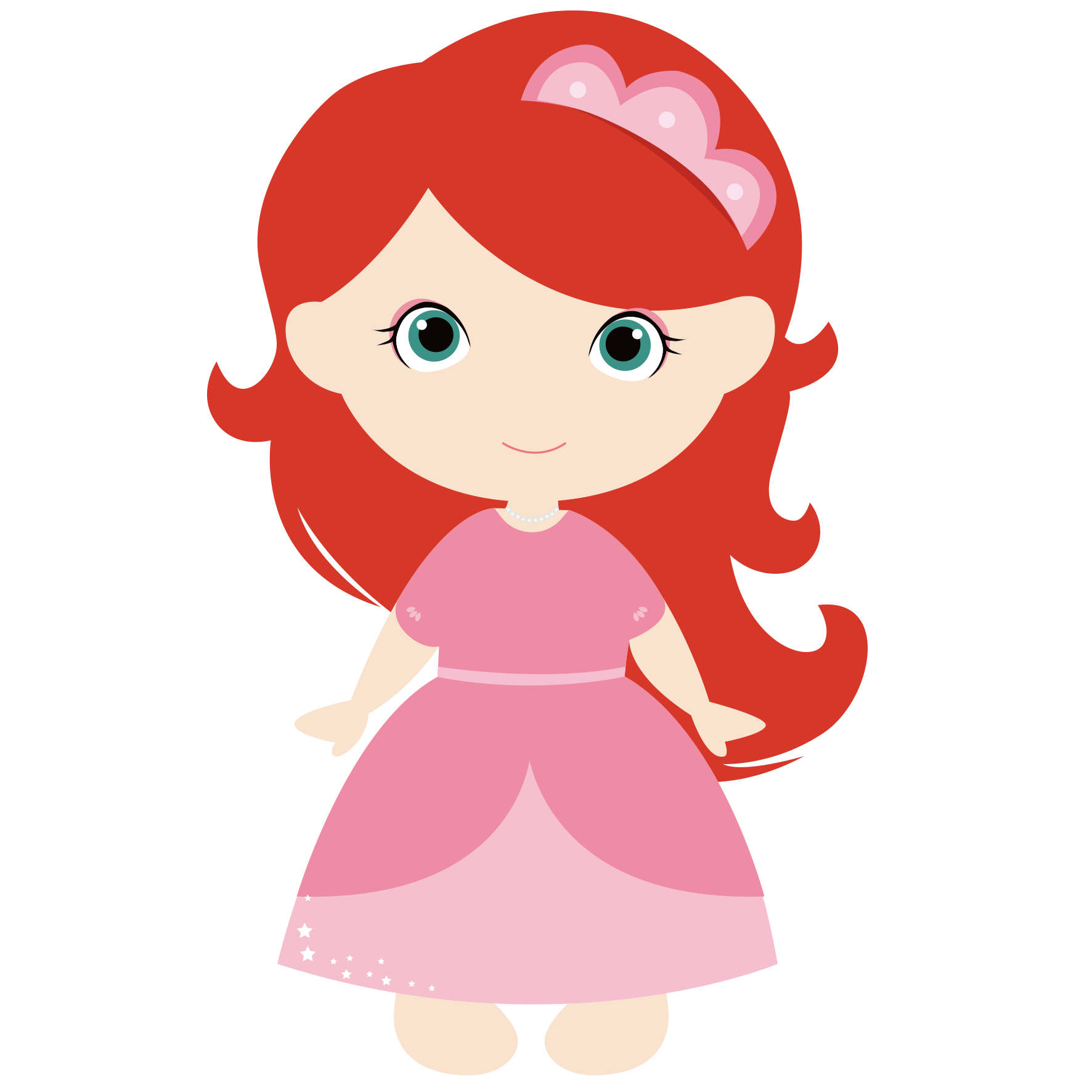 التعزيز
الغاز
المادة السائلة
المادة الصلبة
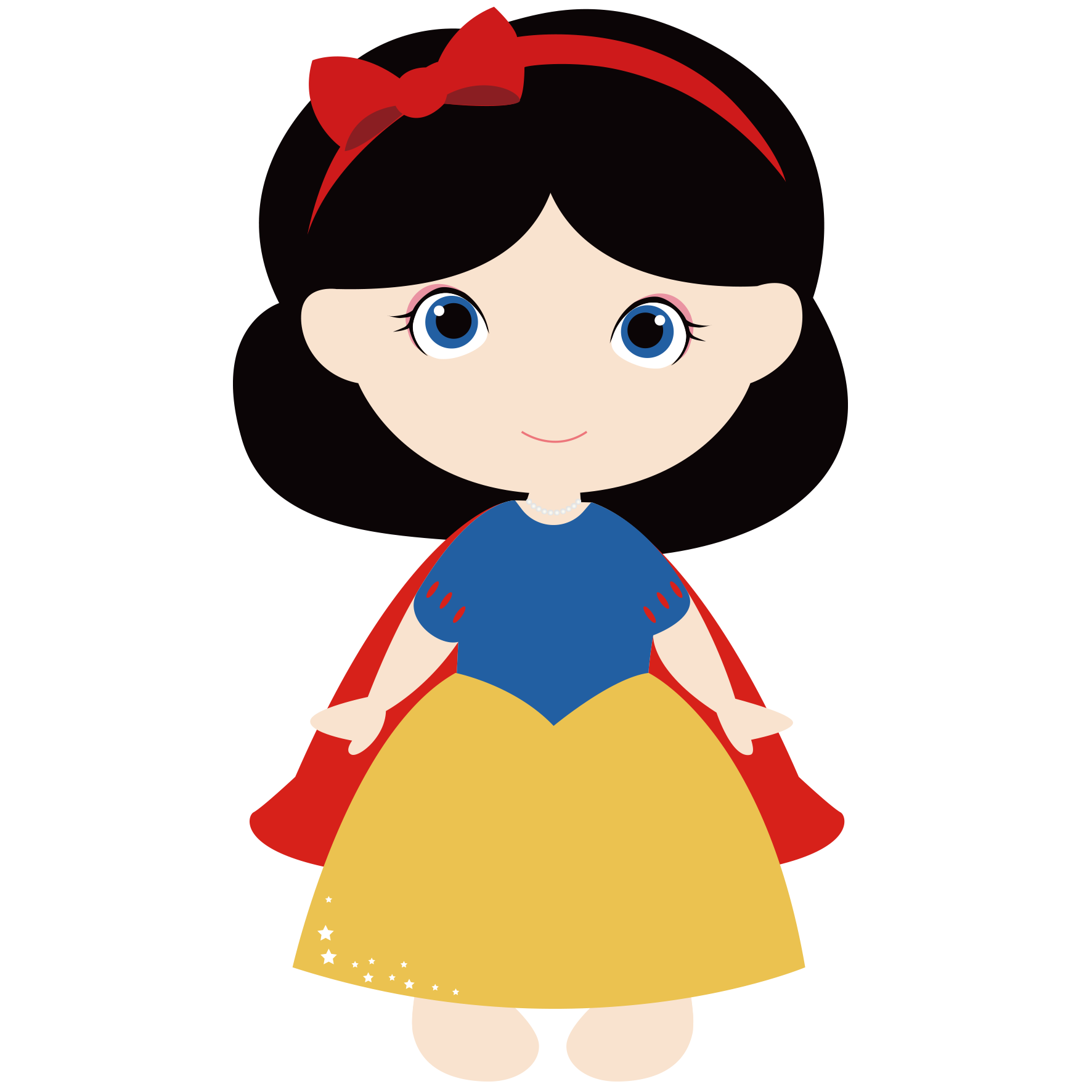 الميزان
 ذو الكفتين
ص30
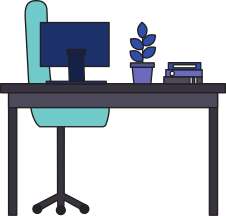 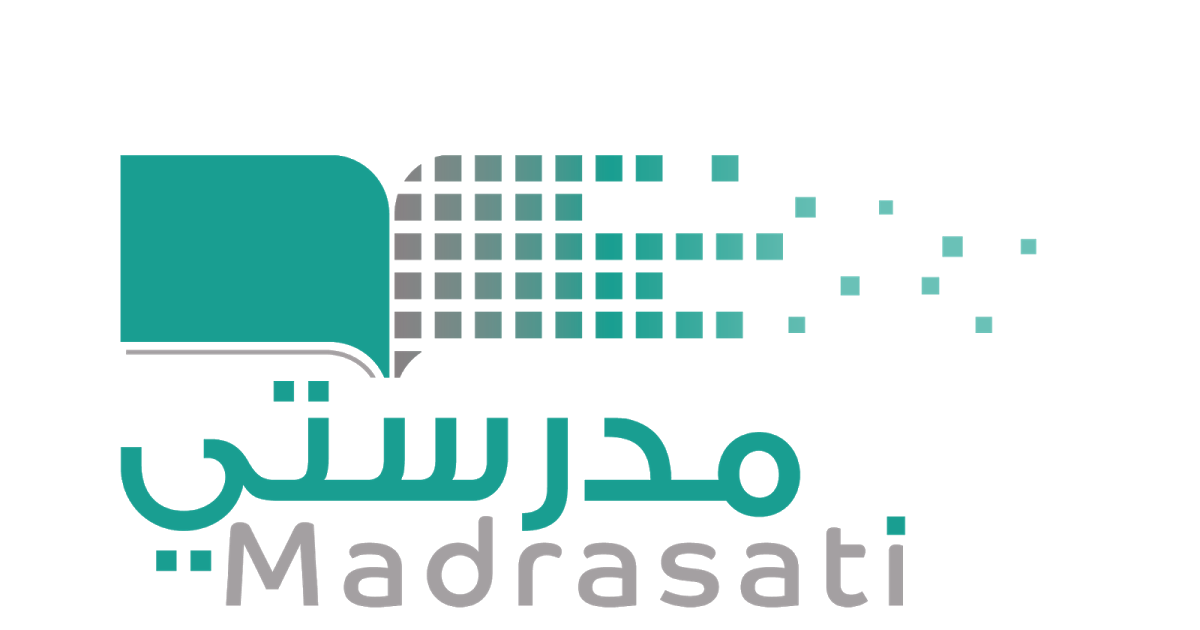 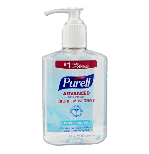 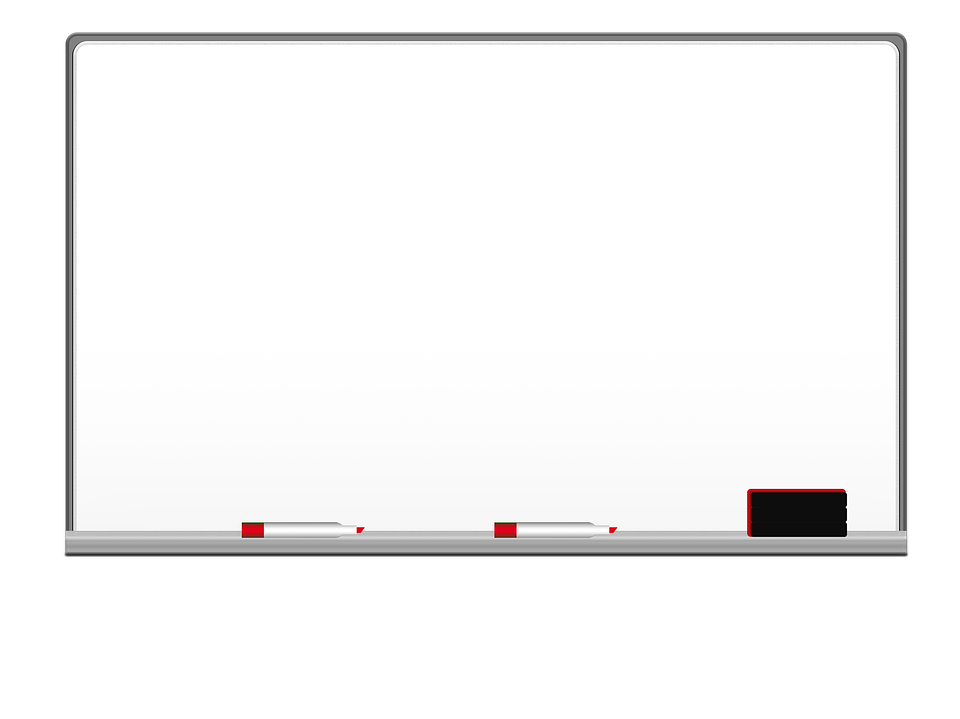 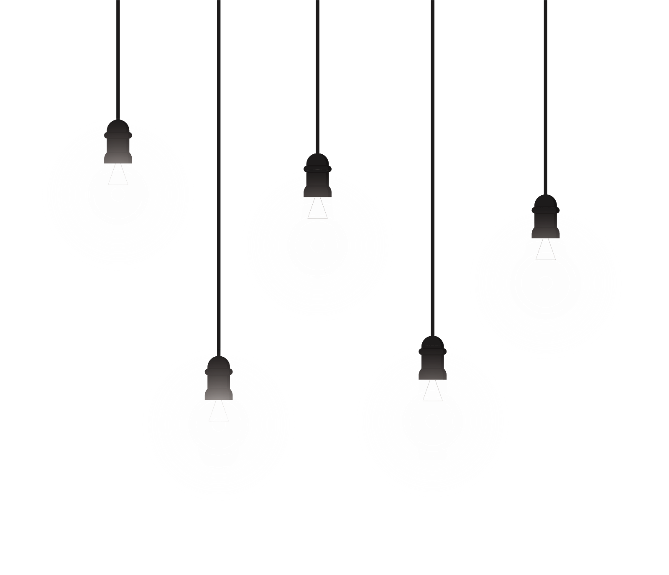 هيا نلعب
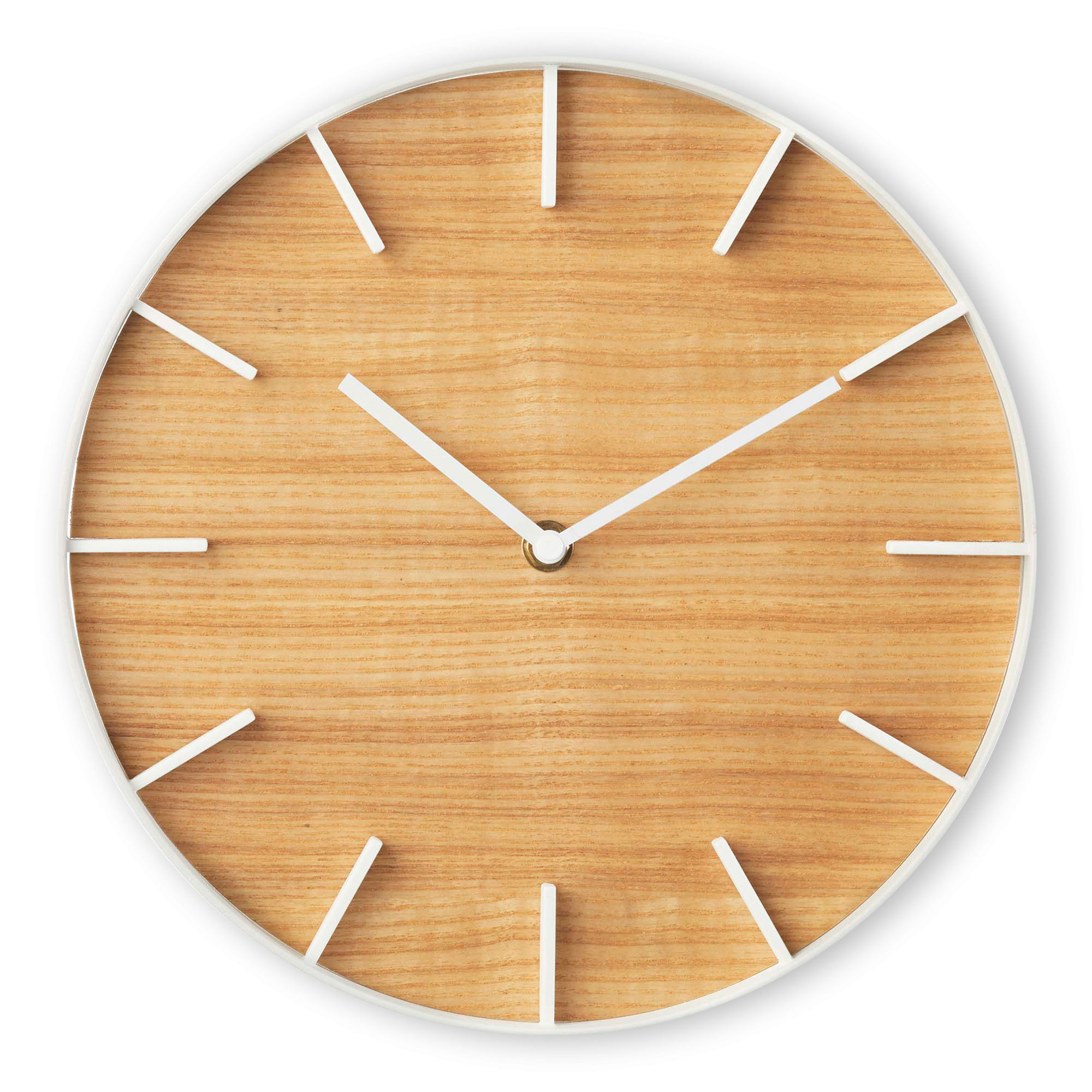 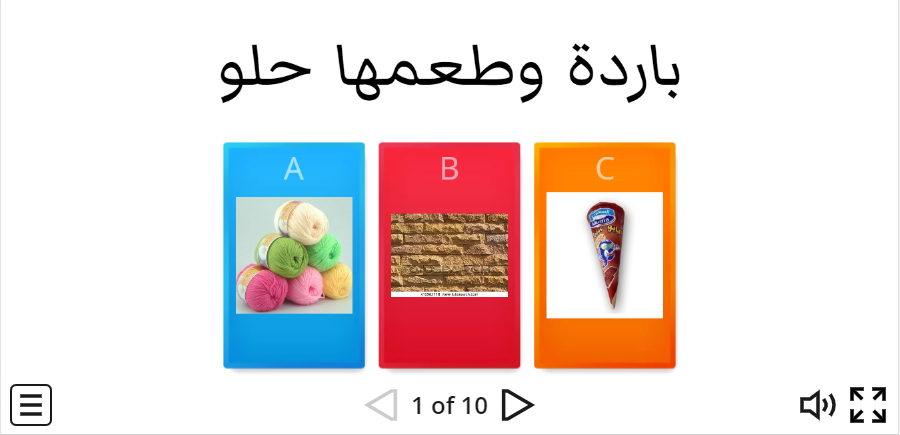 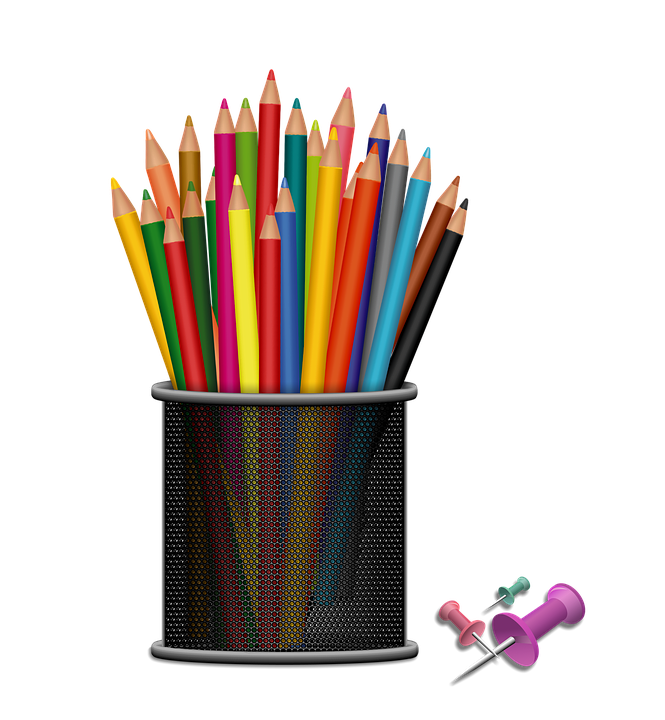 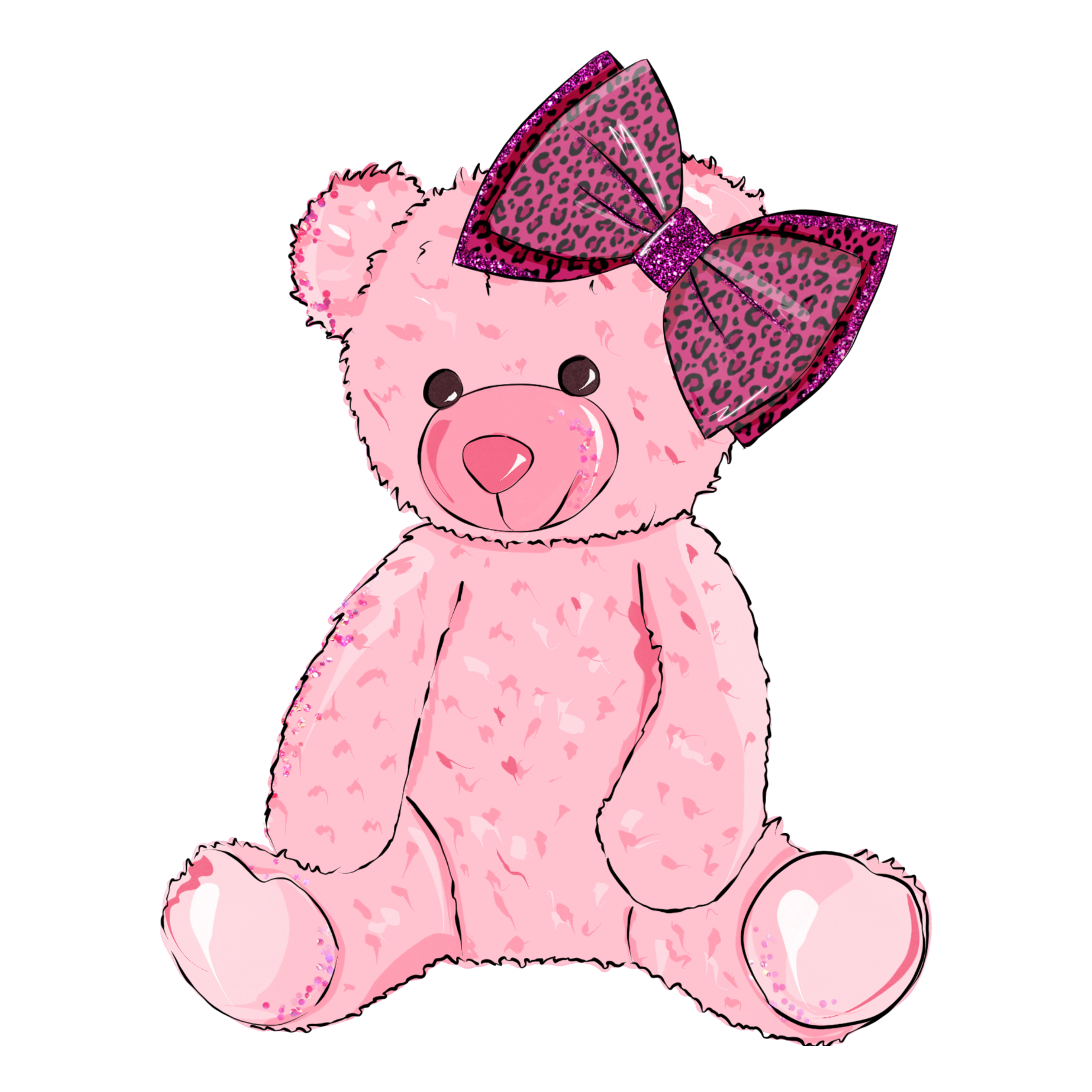 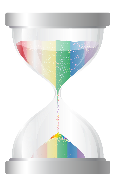 التعزيز
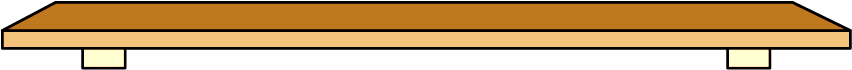 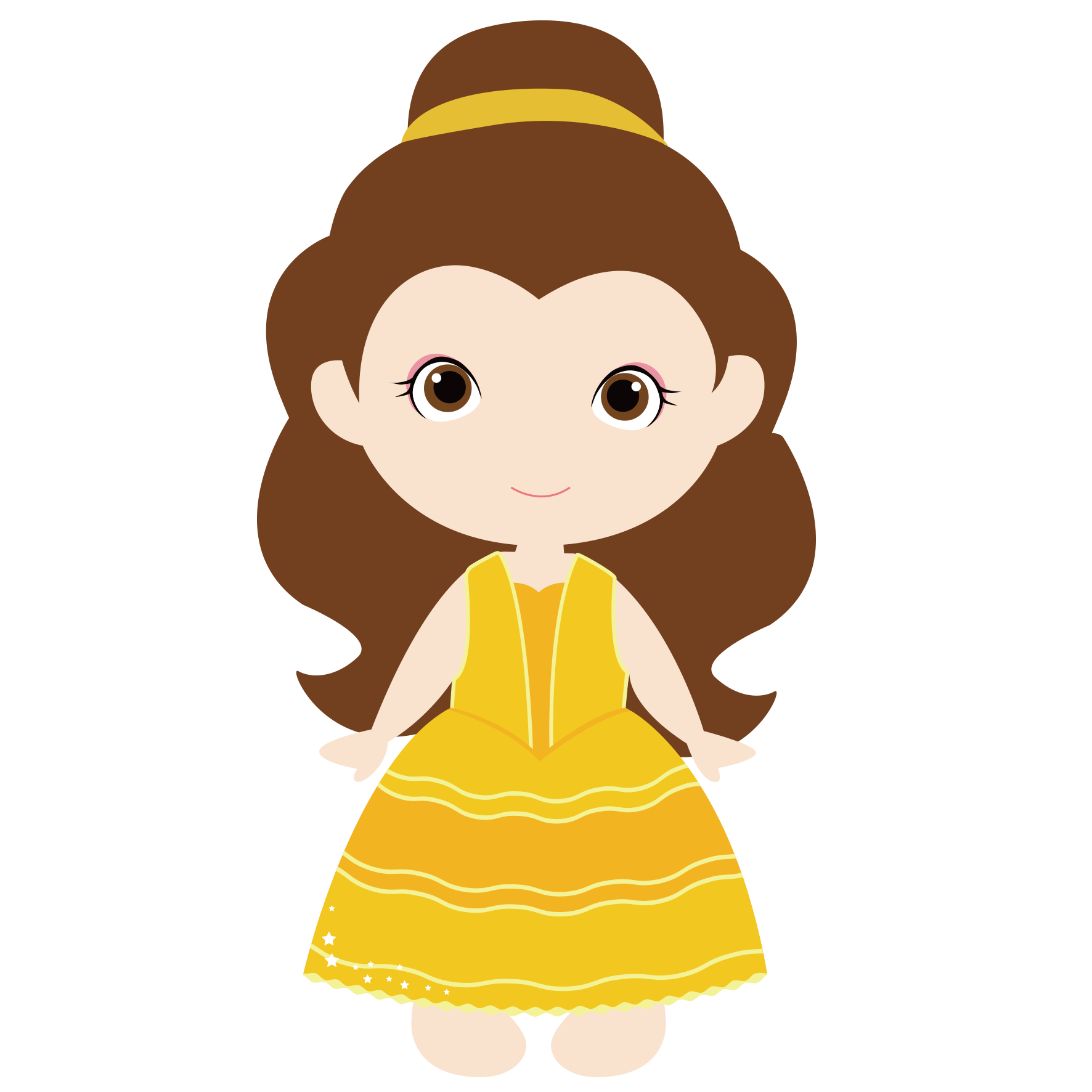 التعزيز
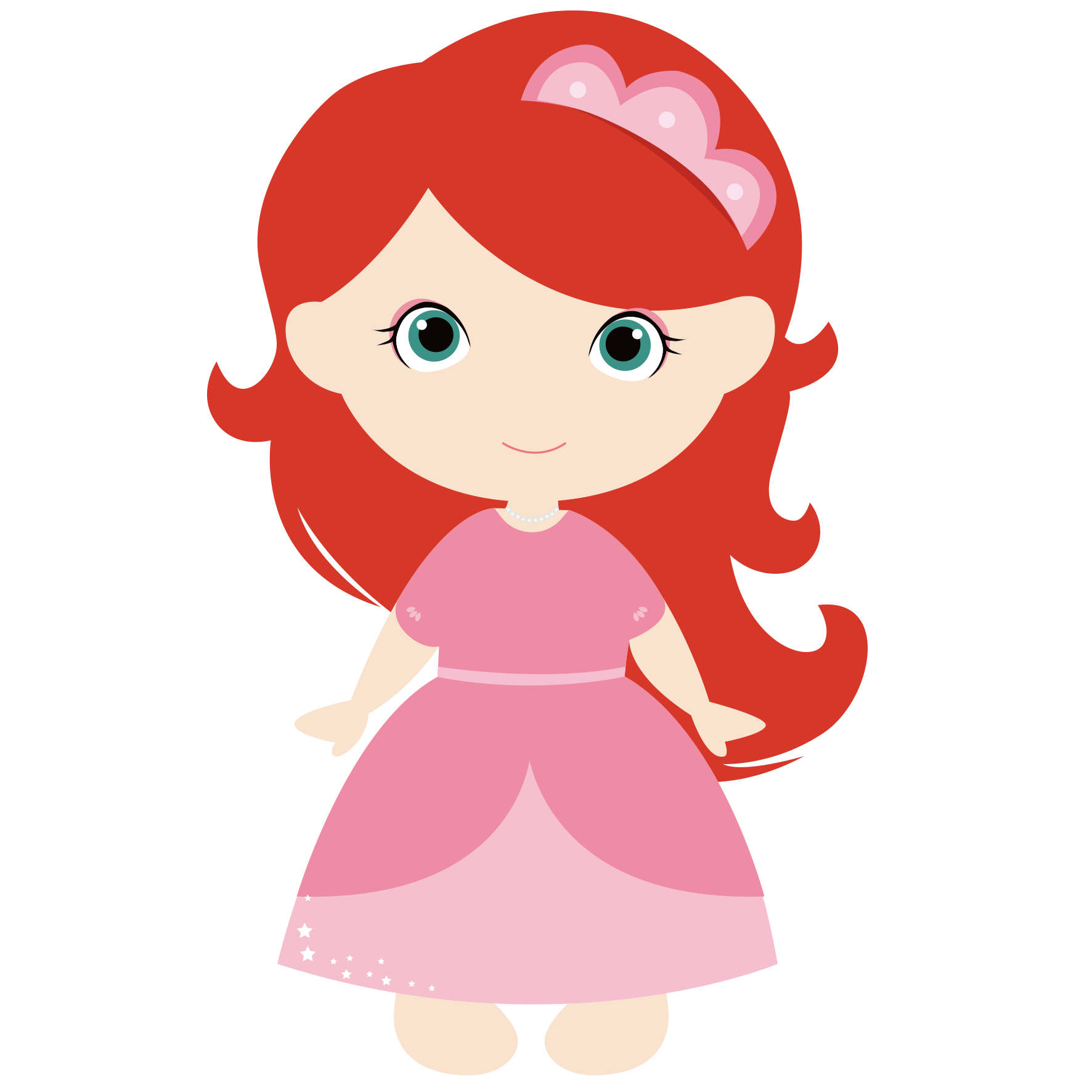 التعزيز
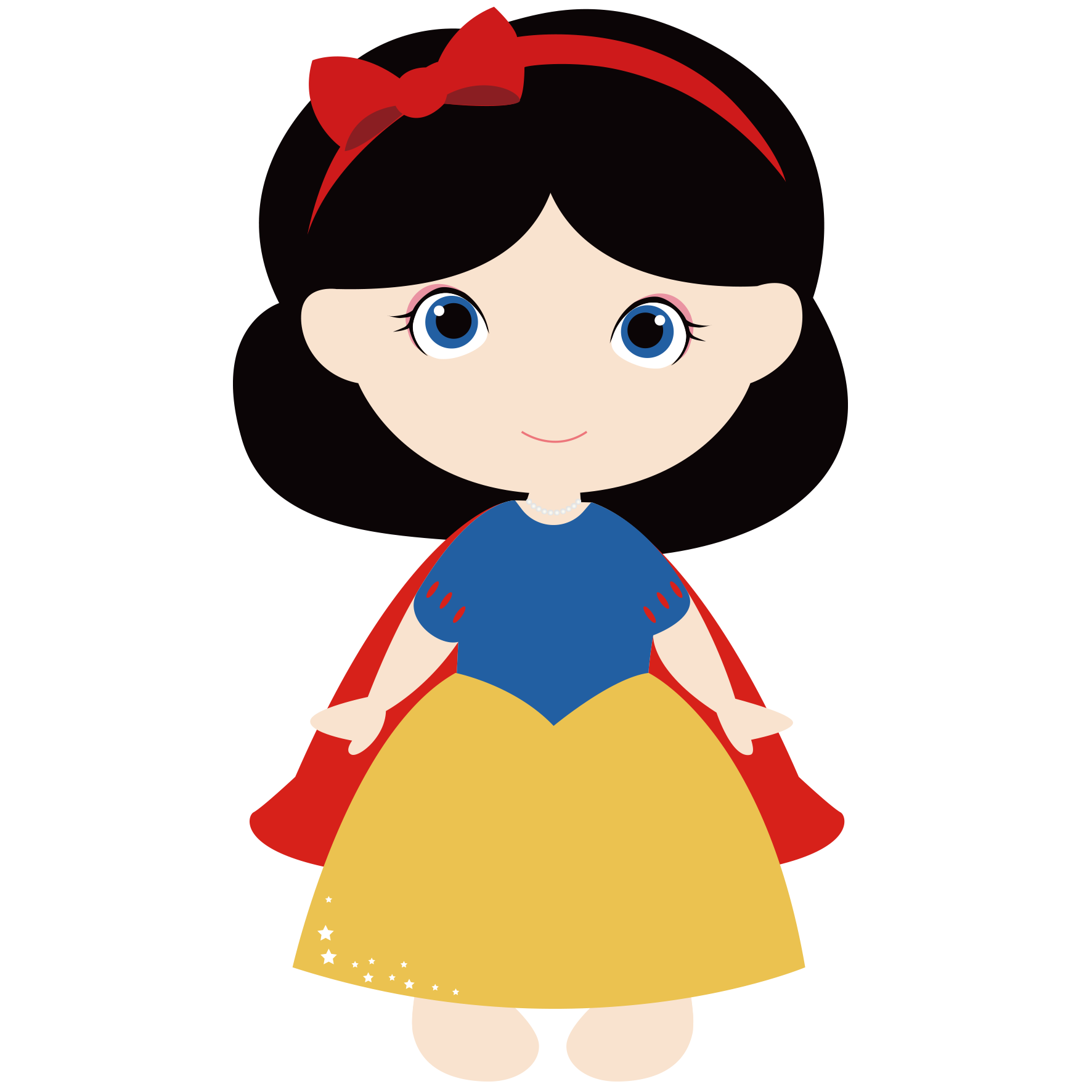 ص30
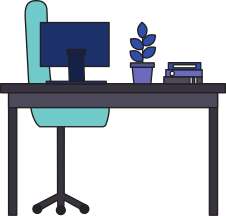 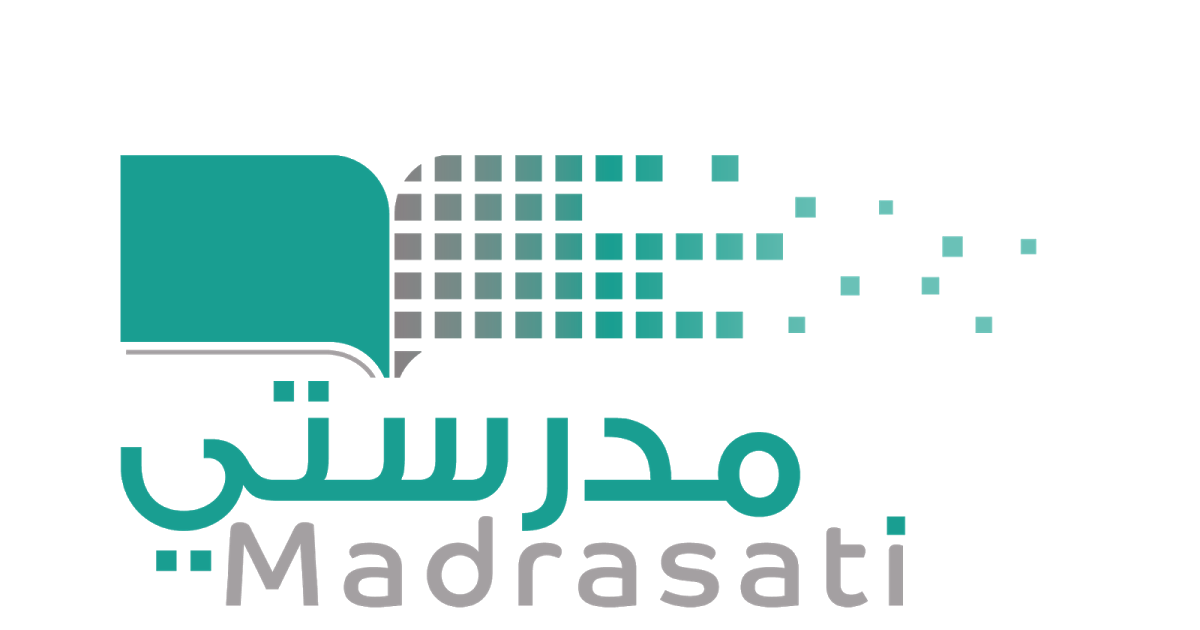 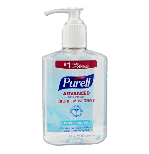 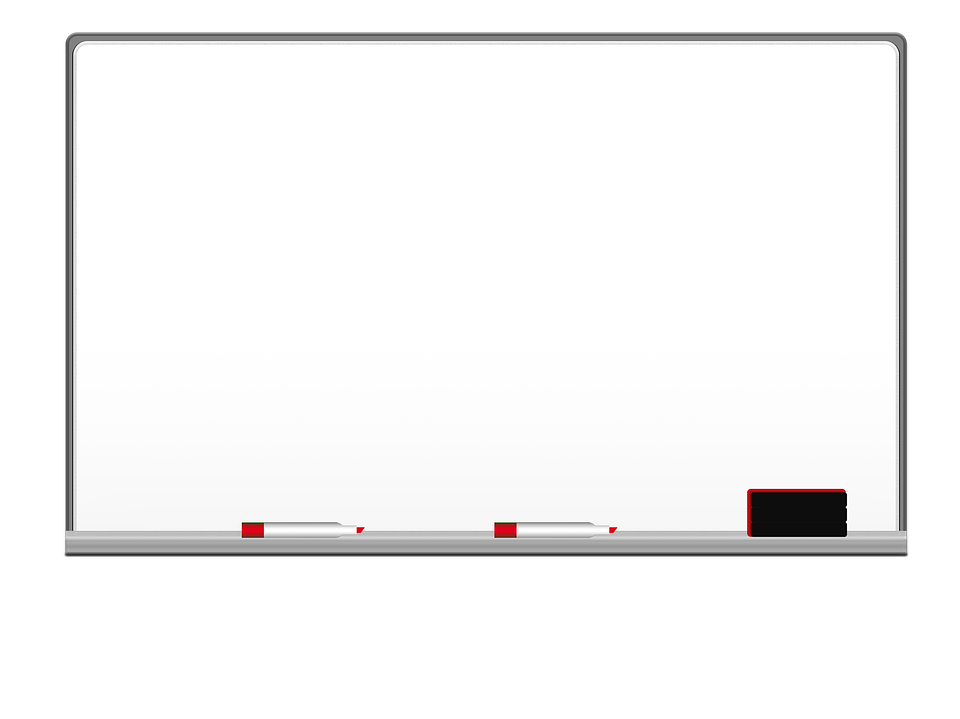 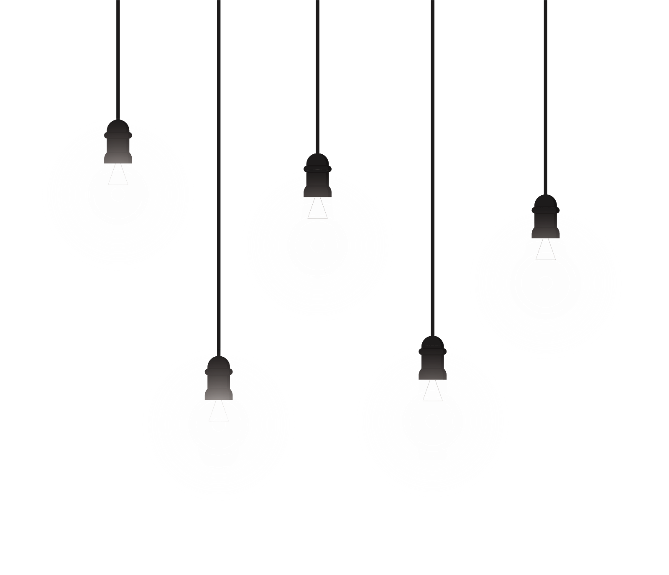 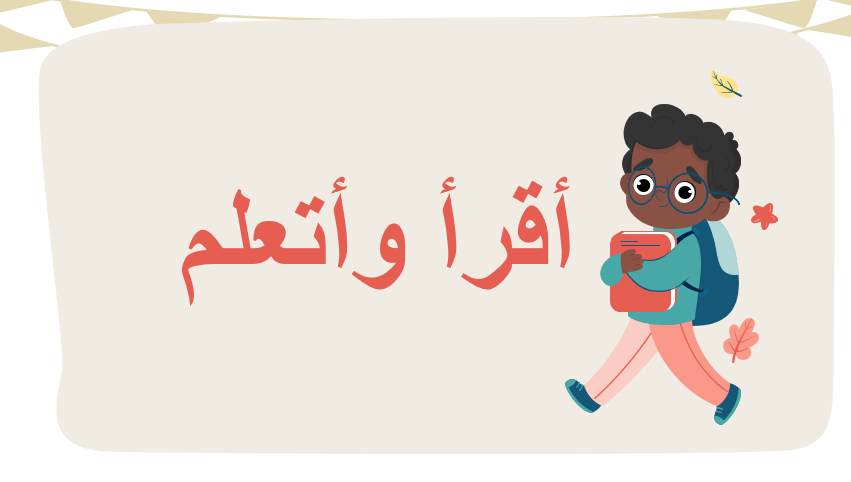 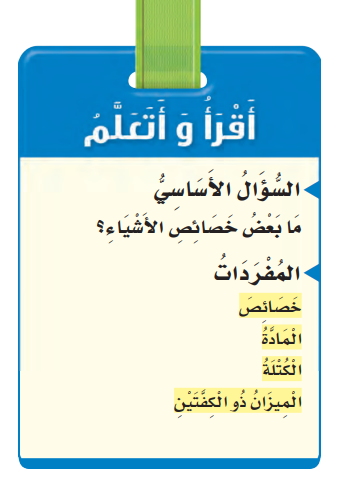 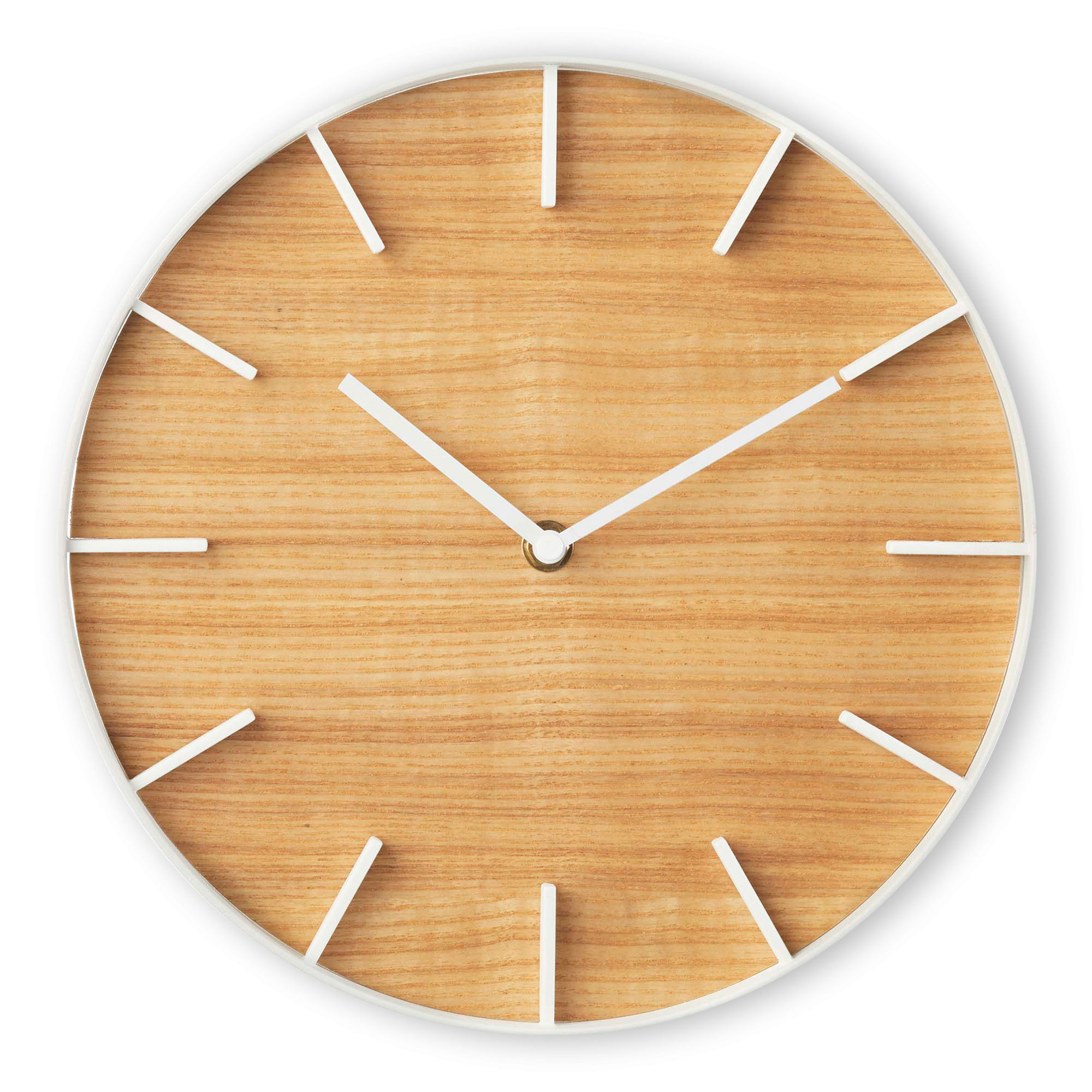 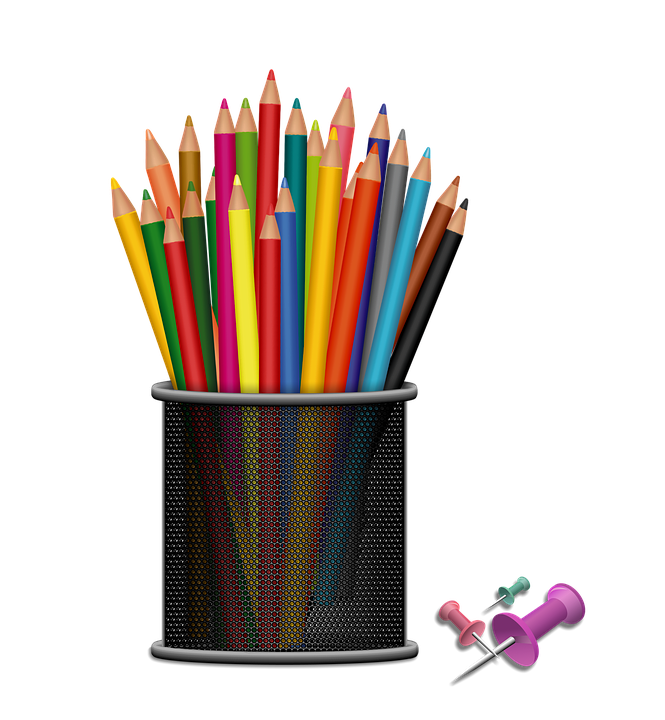 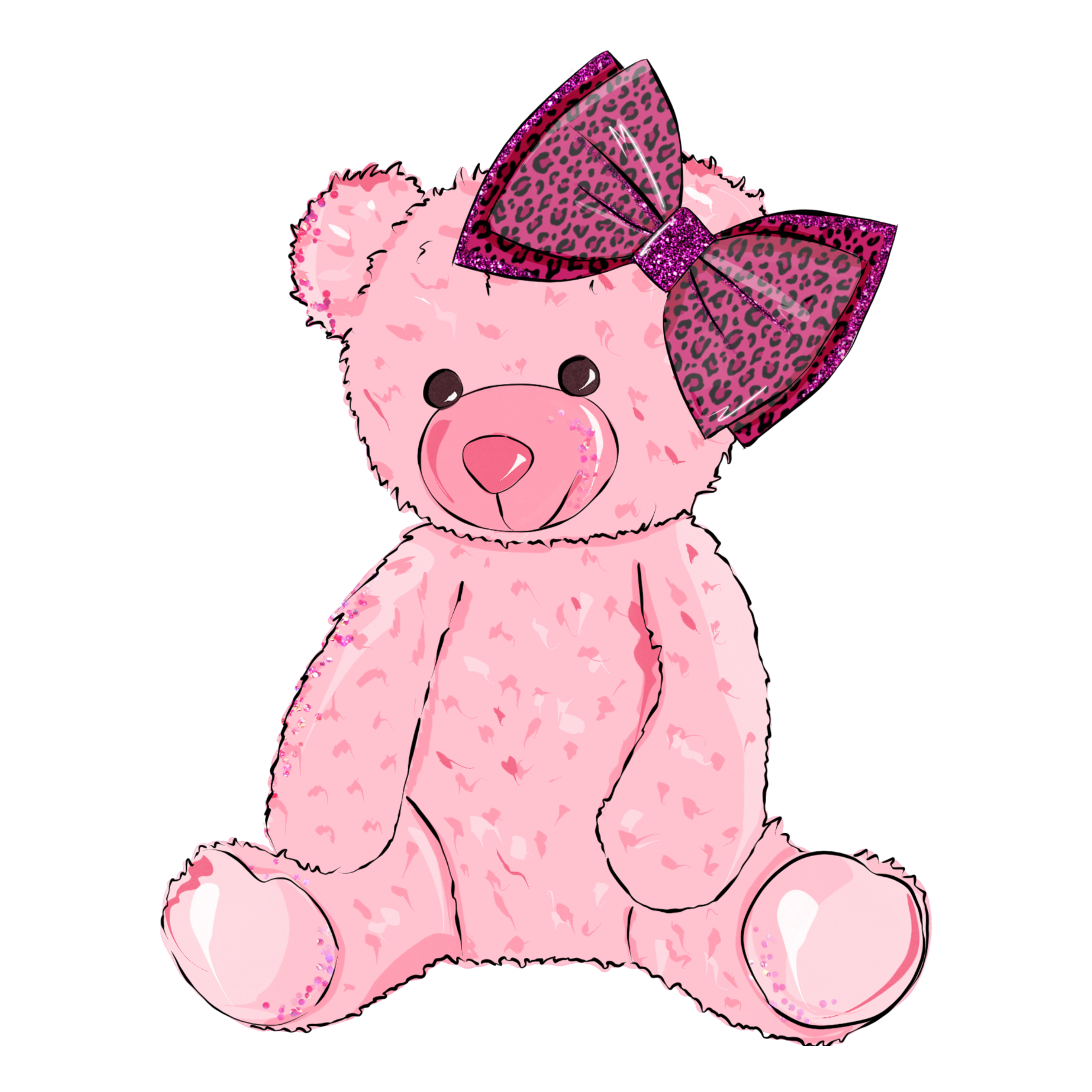 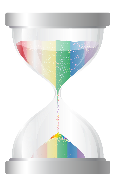 التعزيز
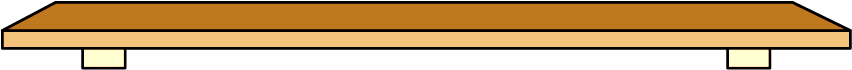 خصائص
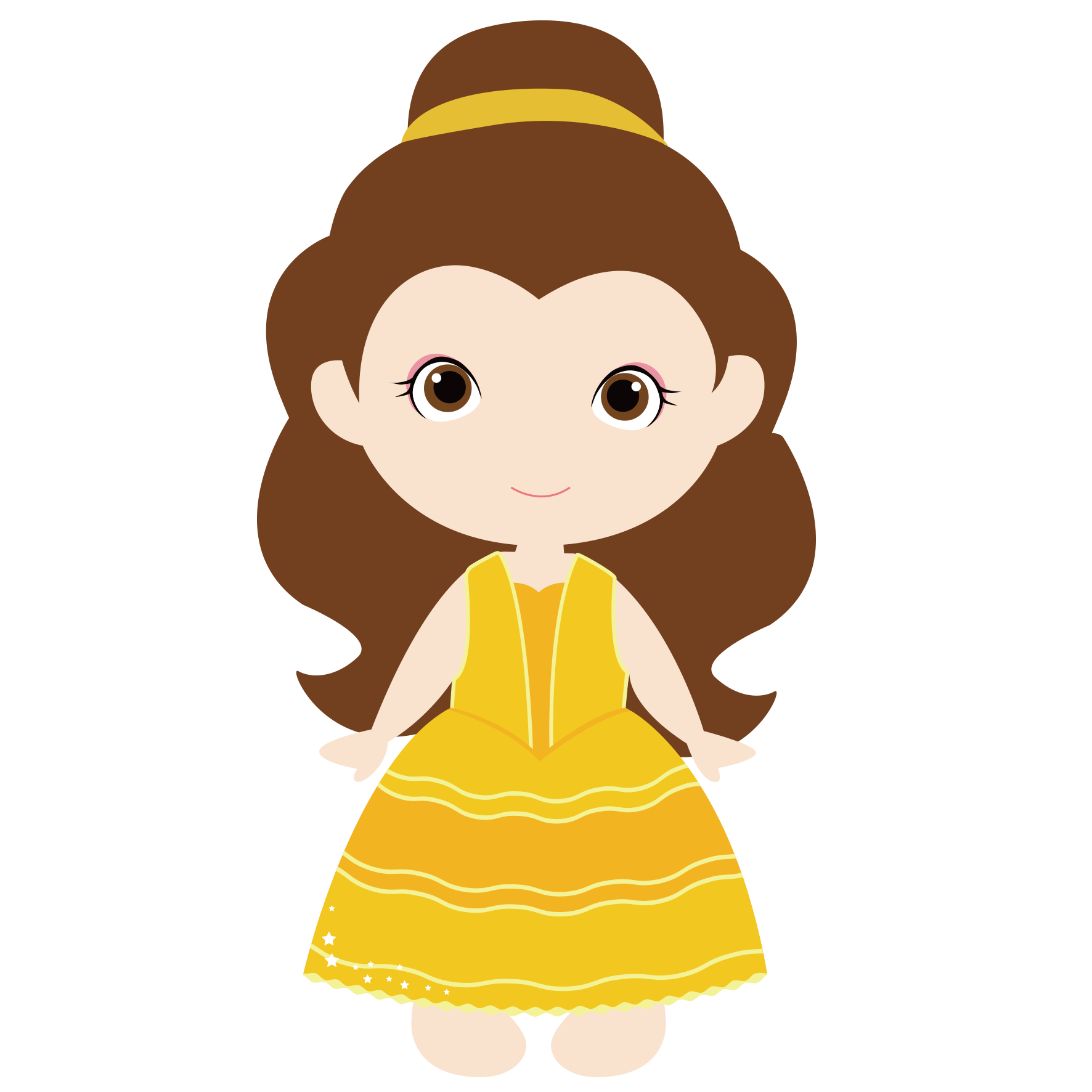 التعزيز
المادة
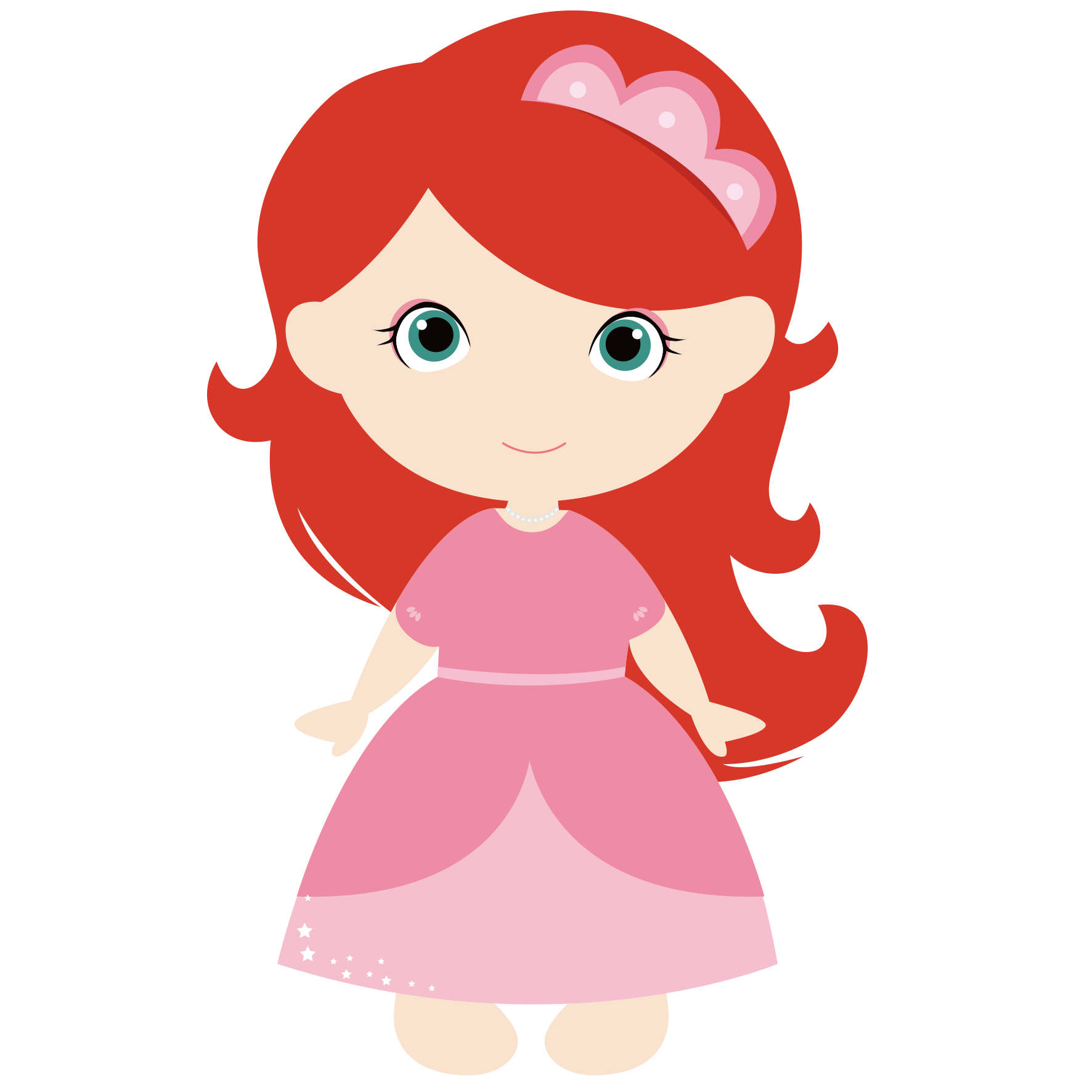 التعزيز
الكتلة
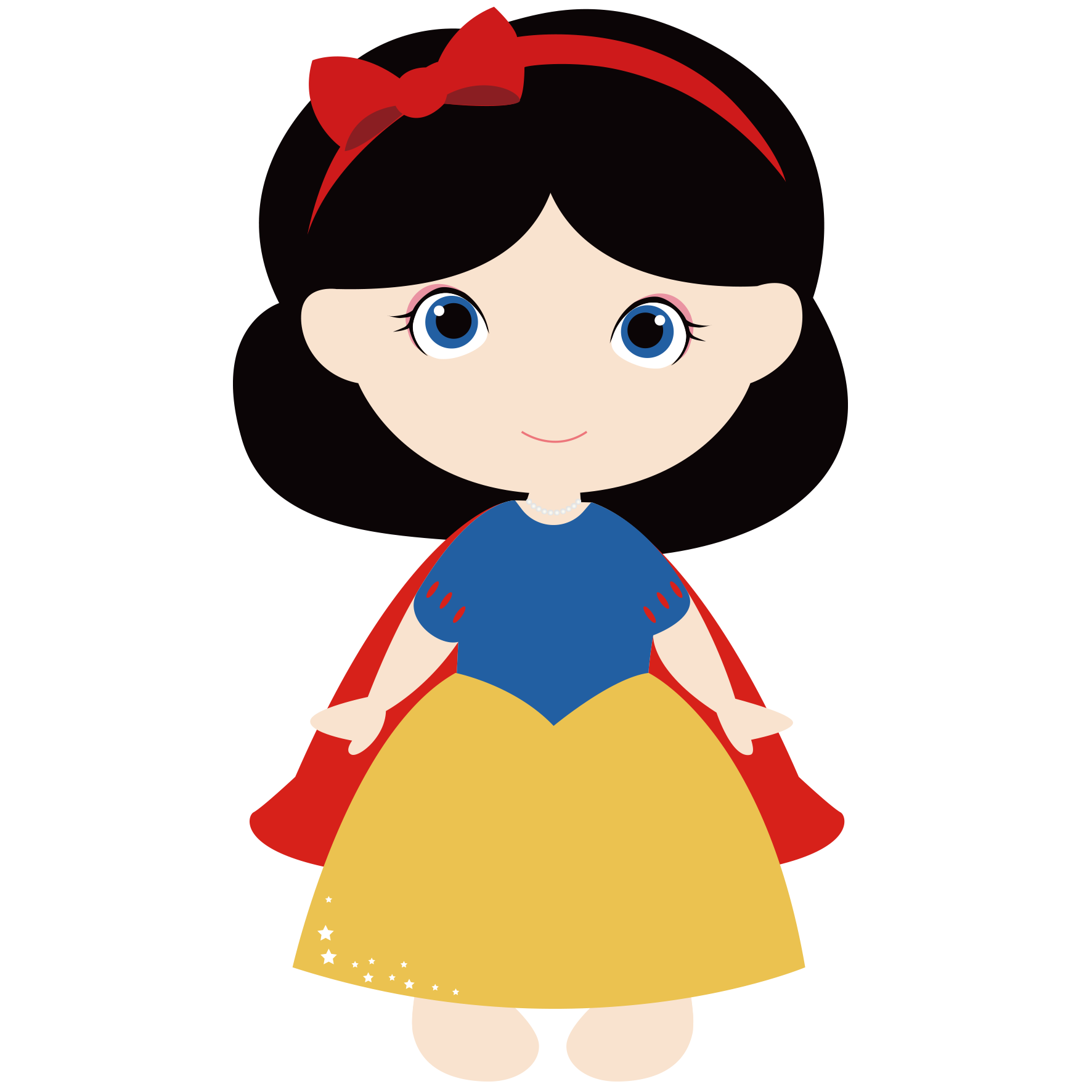 الميزان ذو الكفتين
ص36
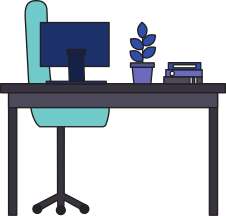 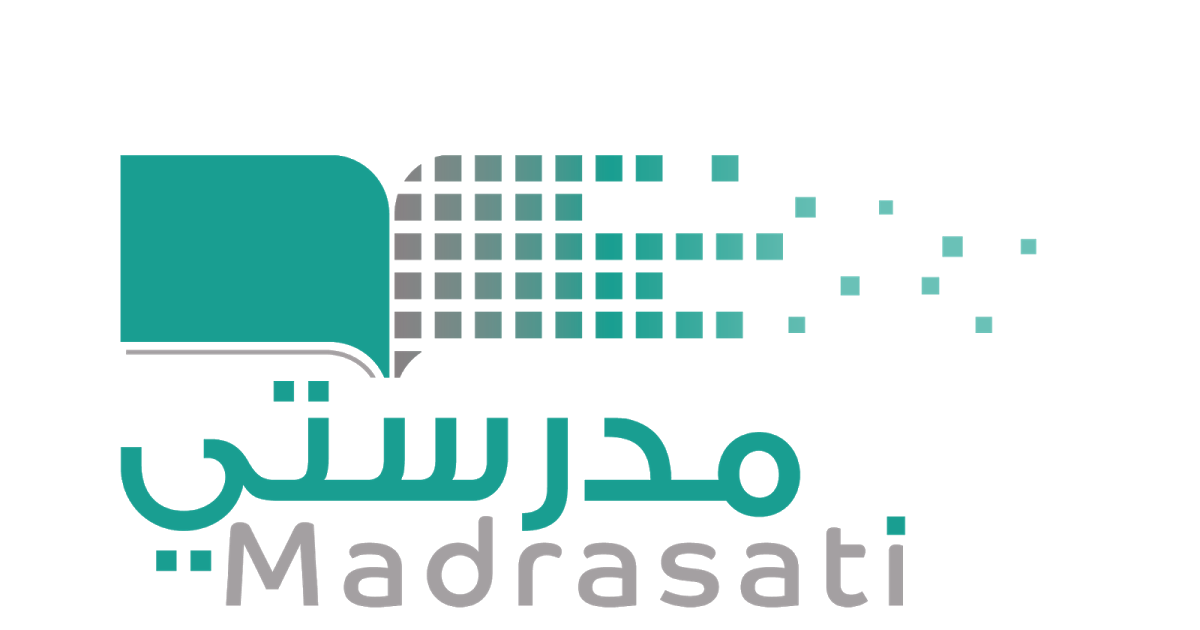 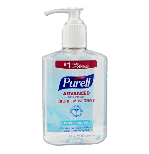 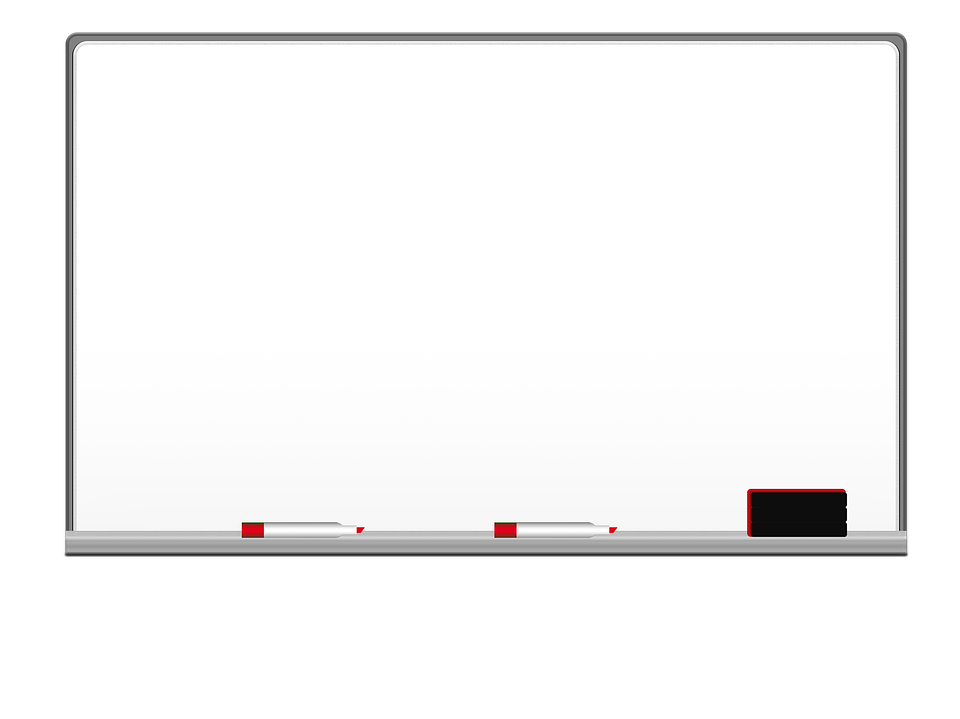 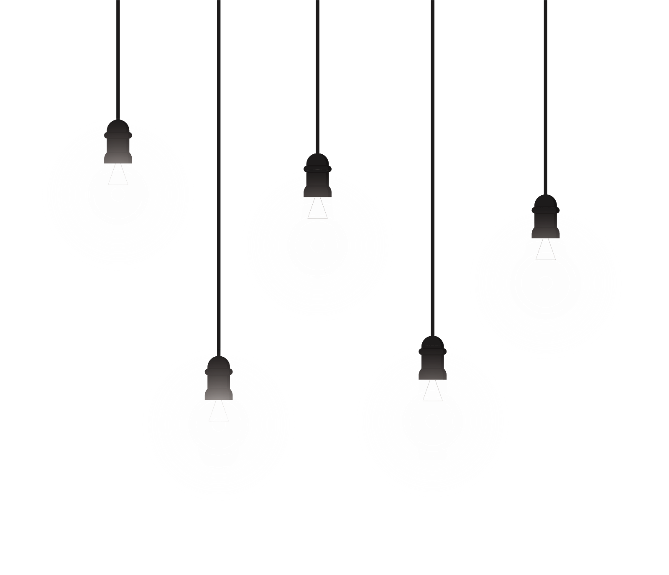 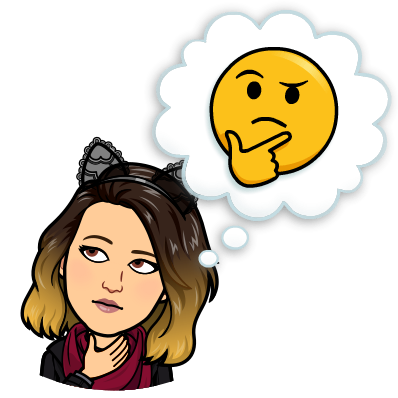 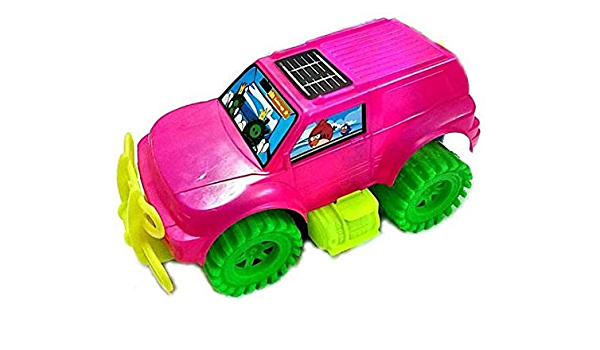 ما الكتلة ؟
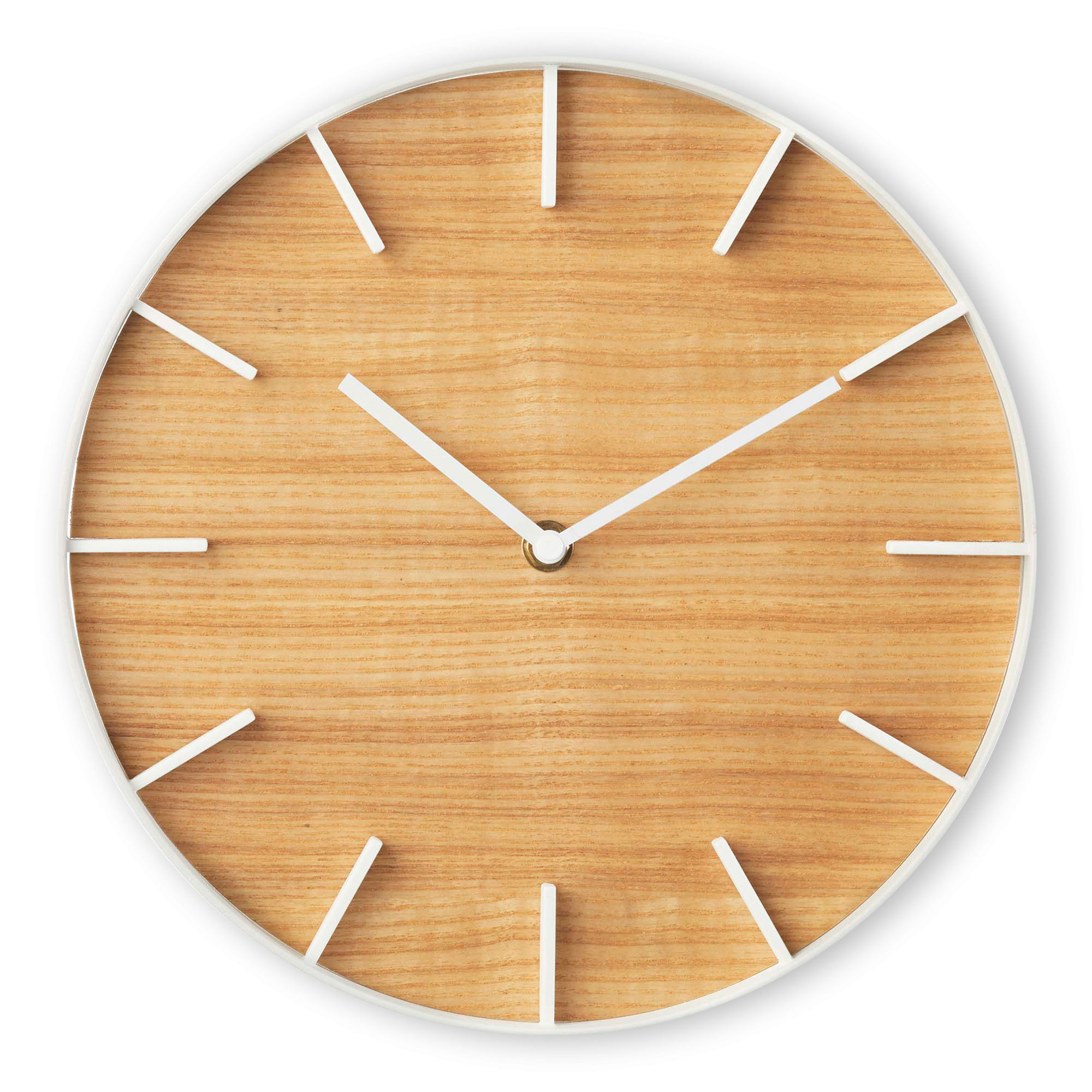 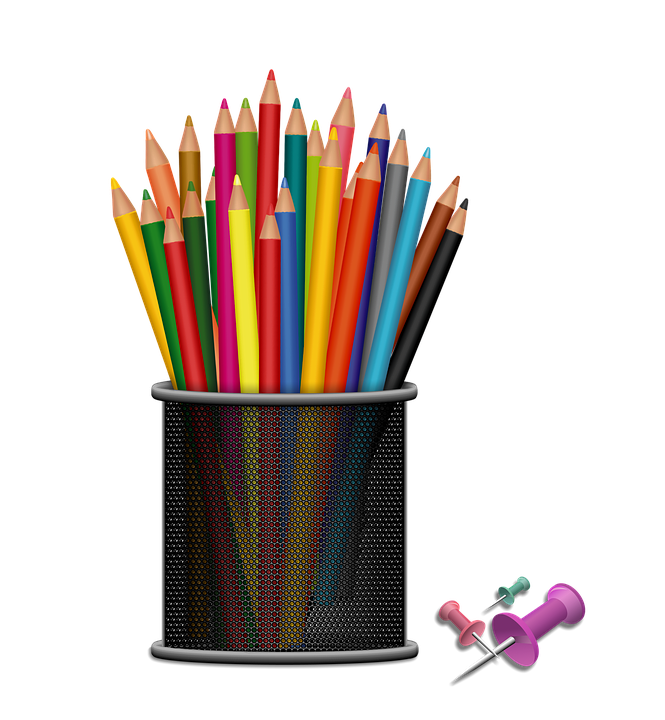 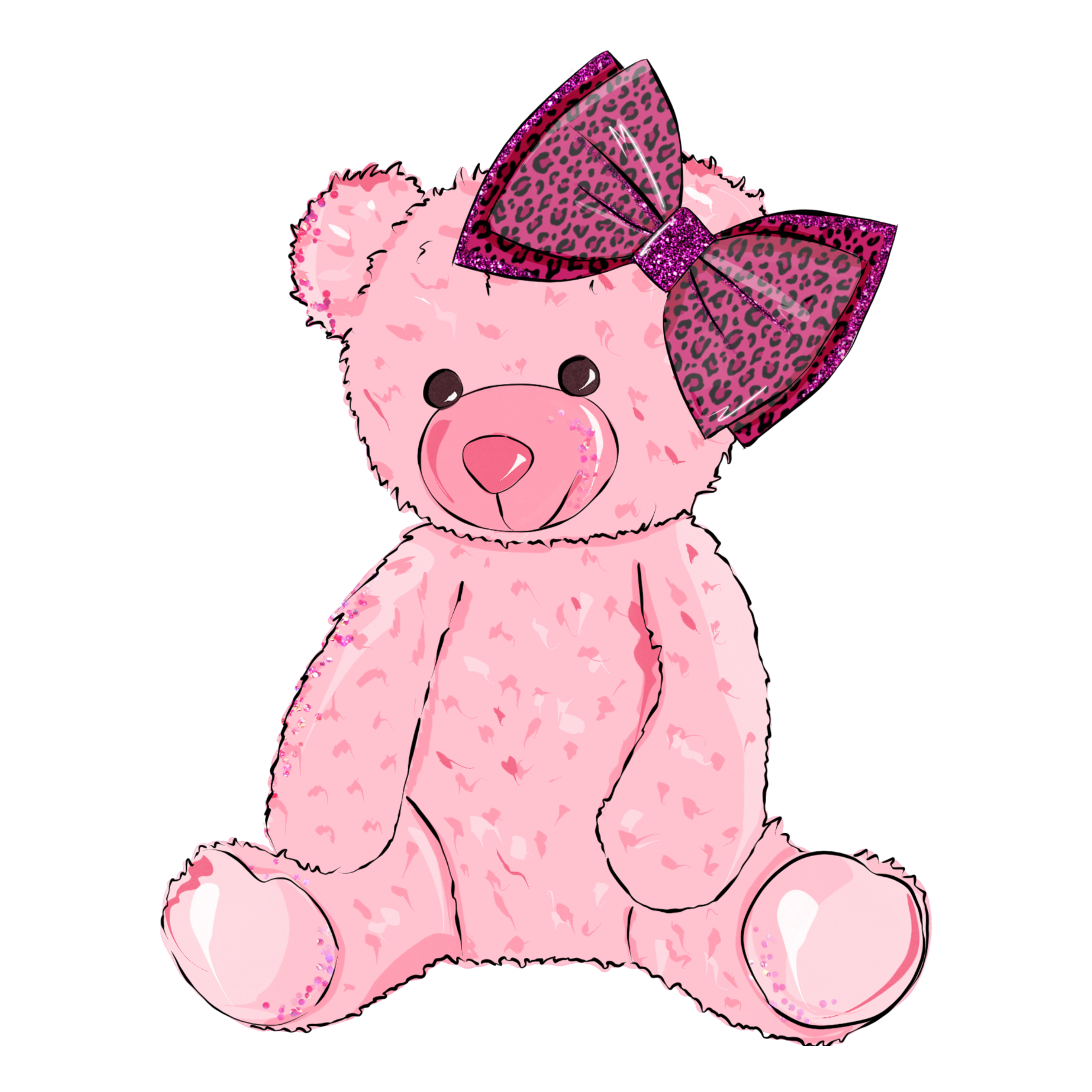 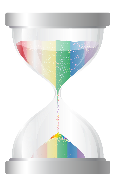 هي كمية المادة الموجودة في الشيء
التعزيز
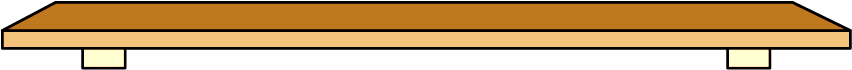 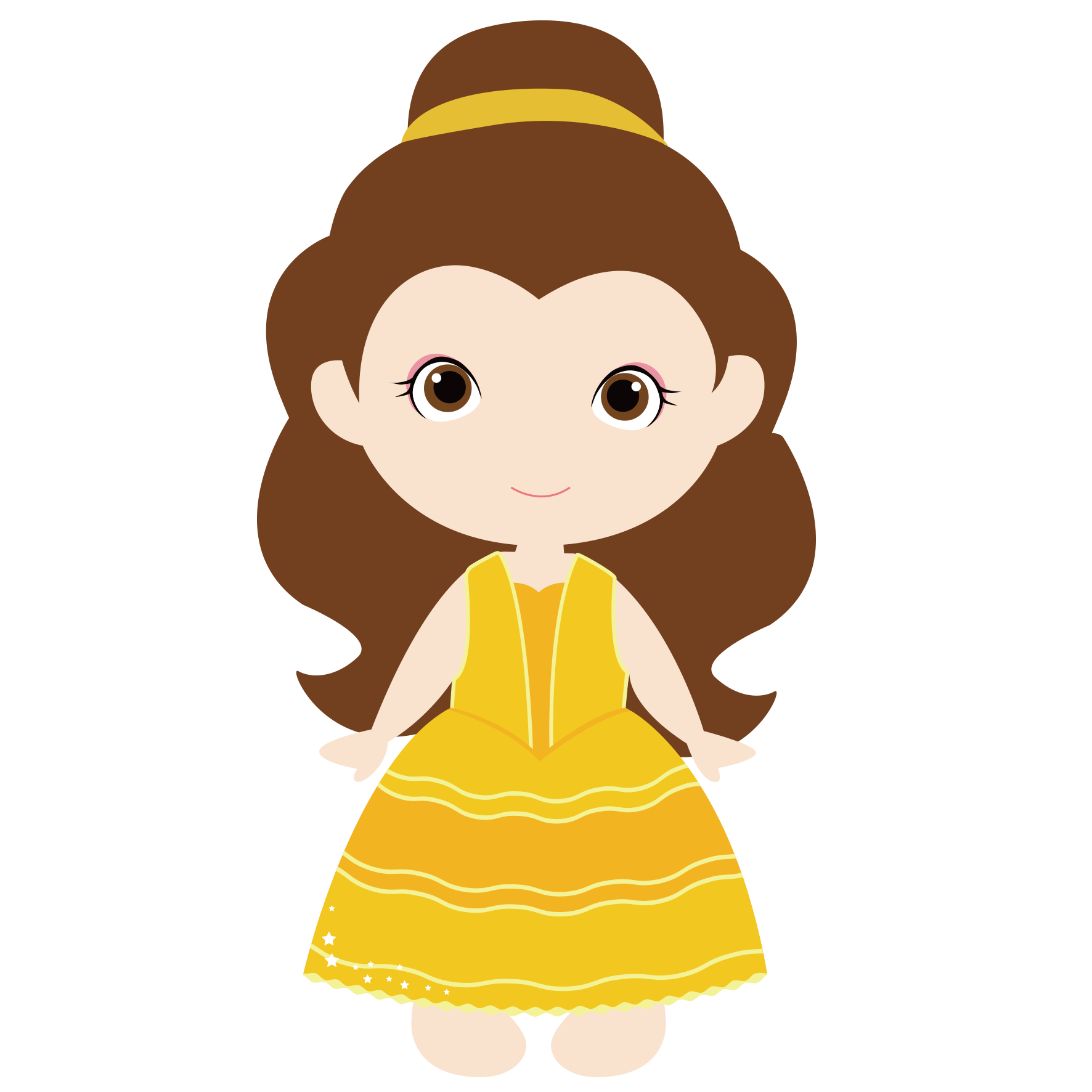 الأشياء جميعها لها كتل ، لكن الأشياء تختلف في كتلها .
التعزيز
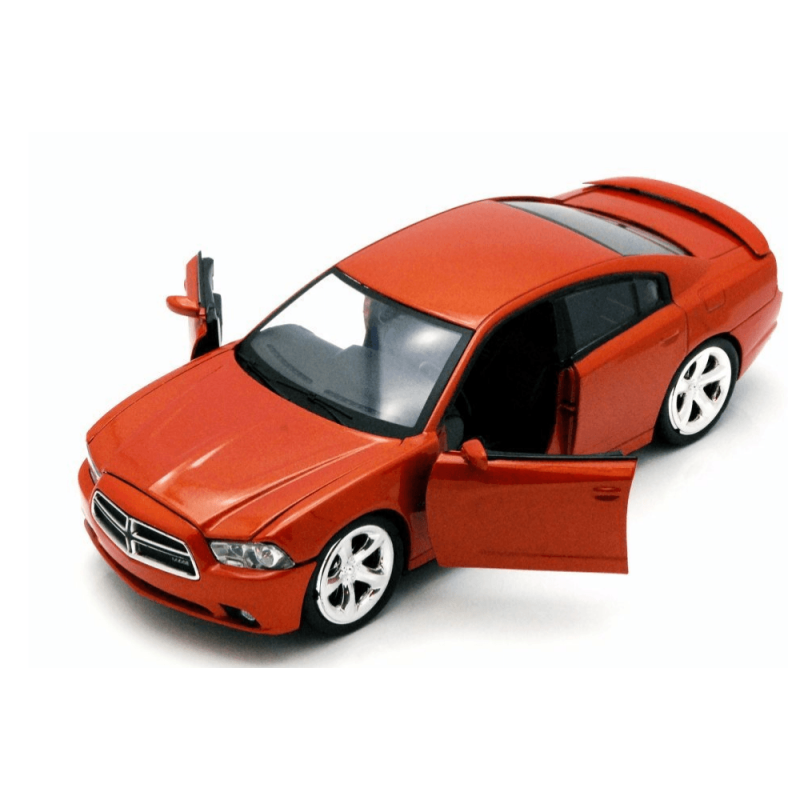 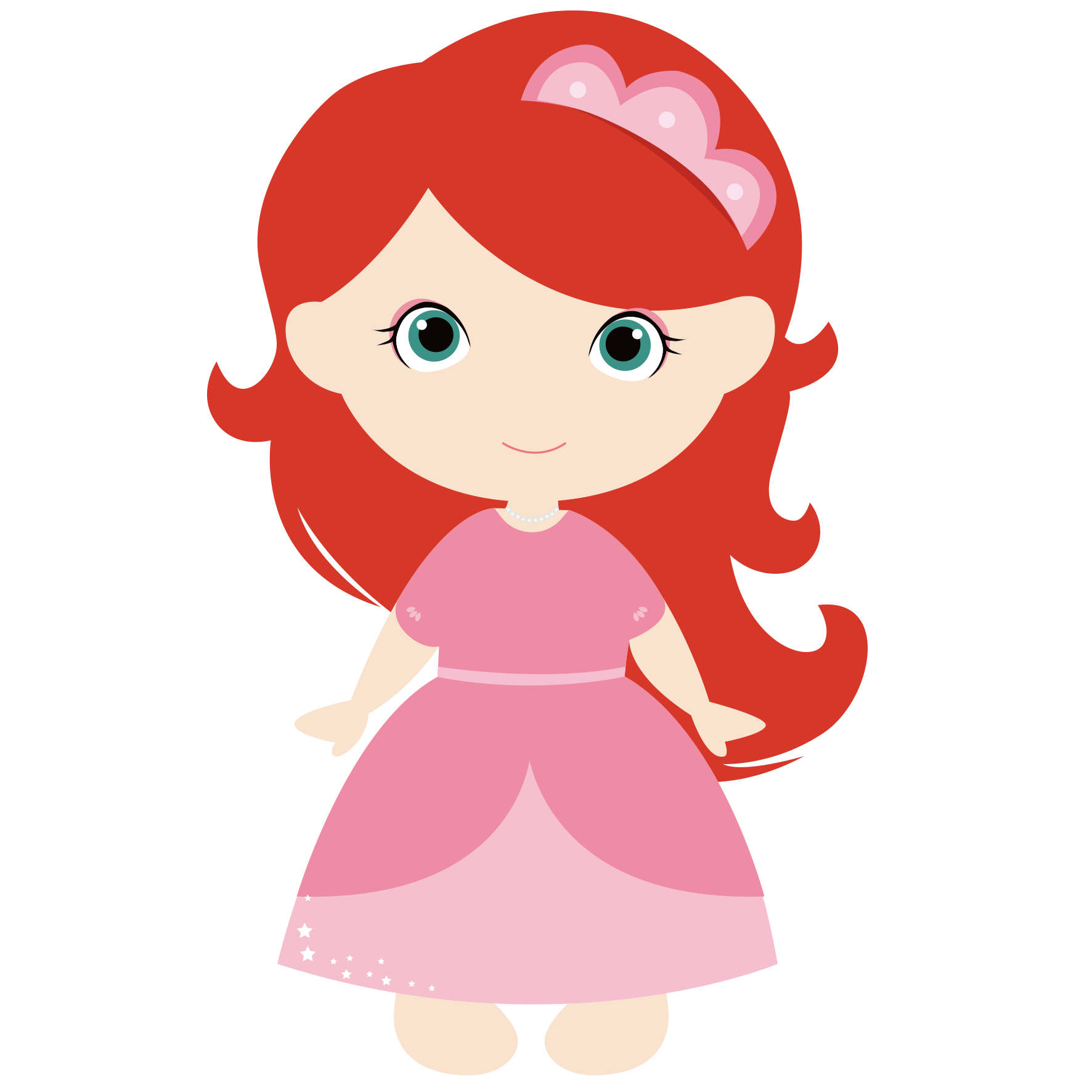 التعزيز
الأشياء الثقيلة لها كتلة أكبر من كتلة الأشياء الخفيفة .
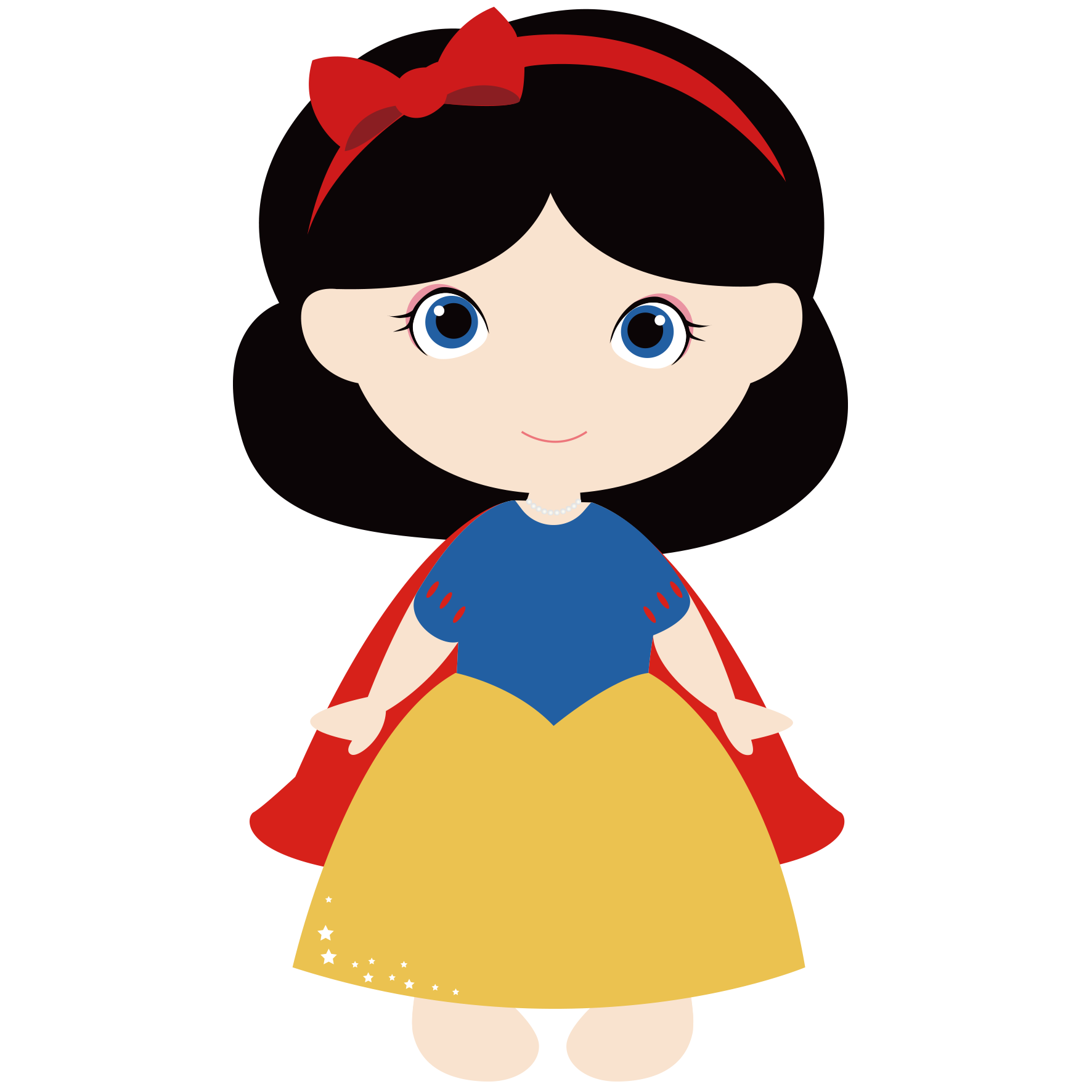 ص36
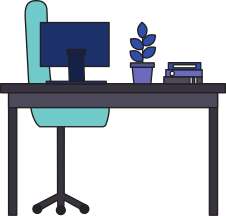 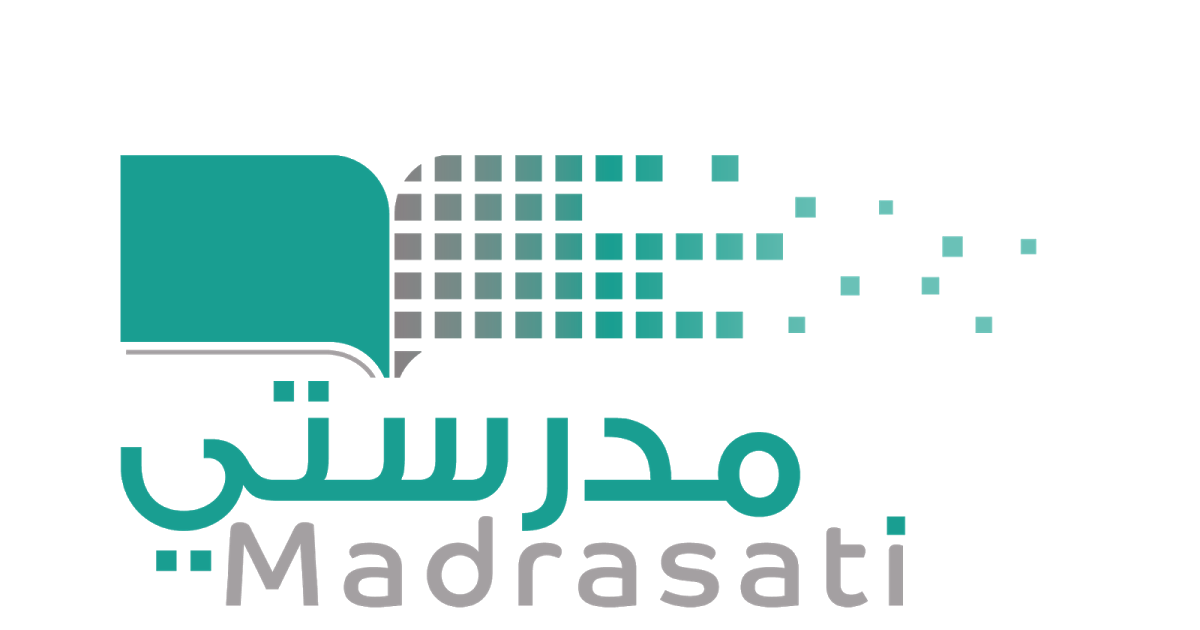 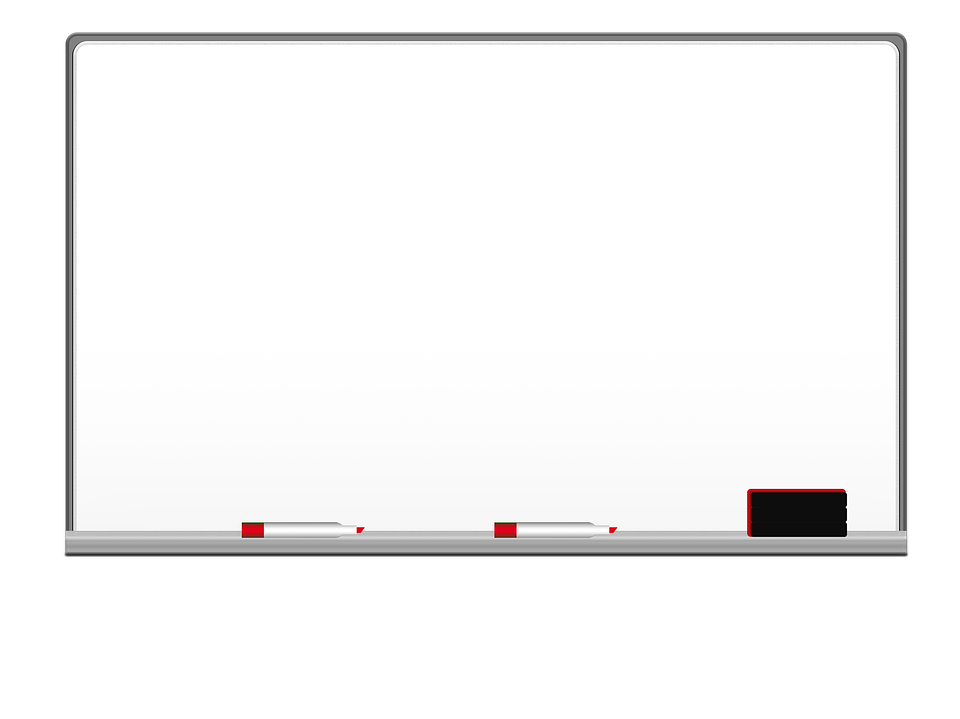 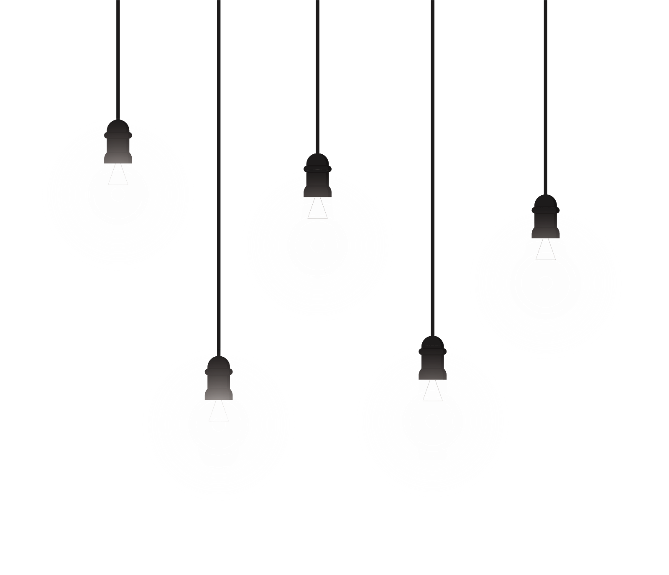 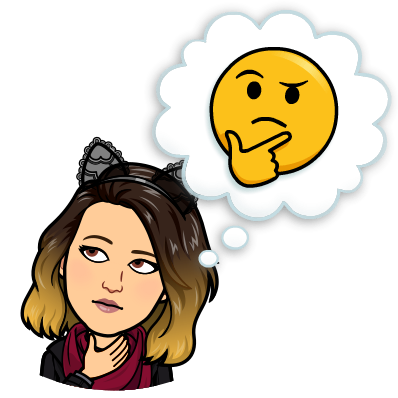 ما الكتلة  الأكبر؟
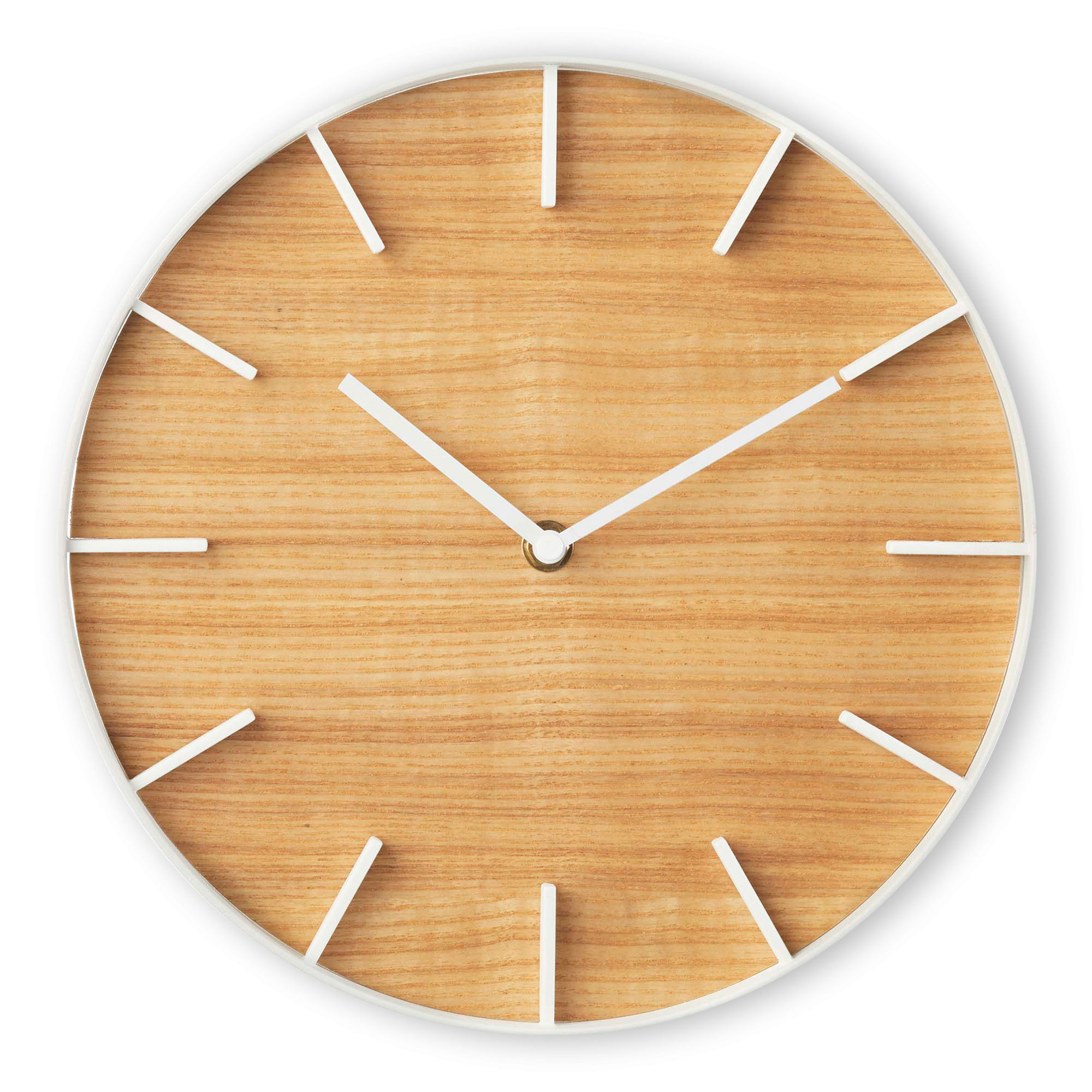 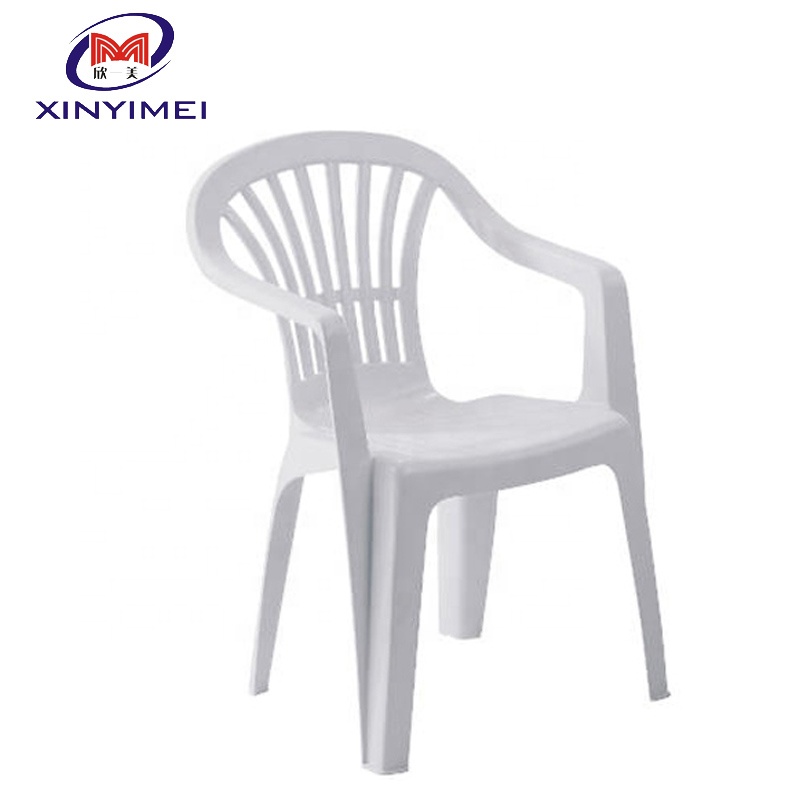 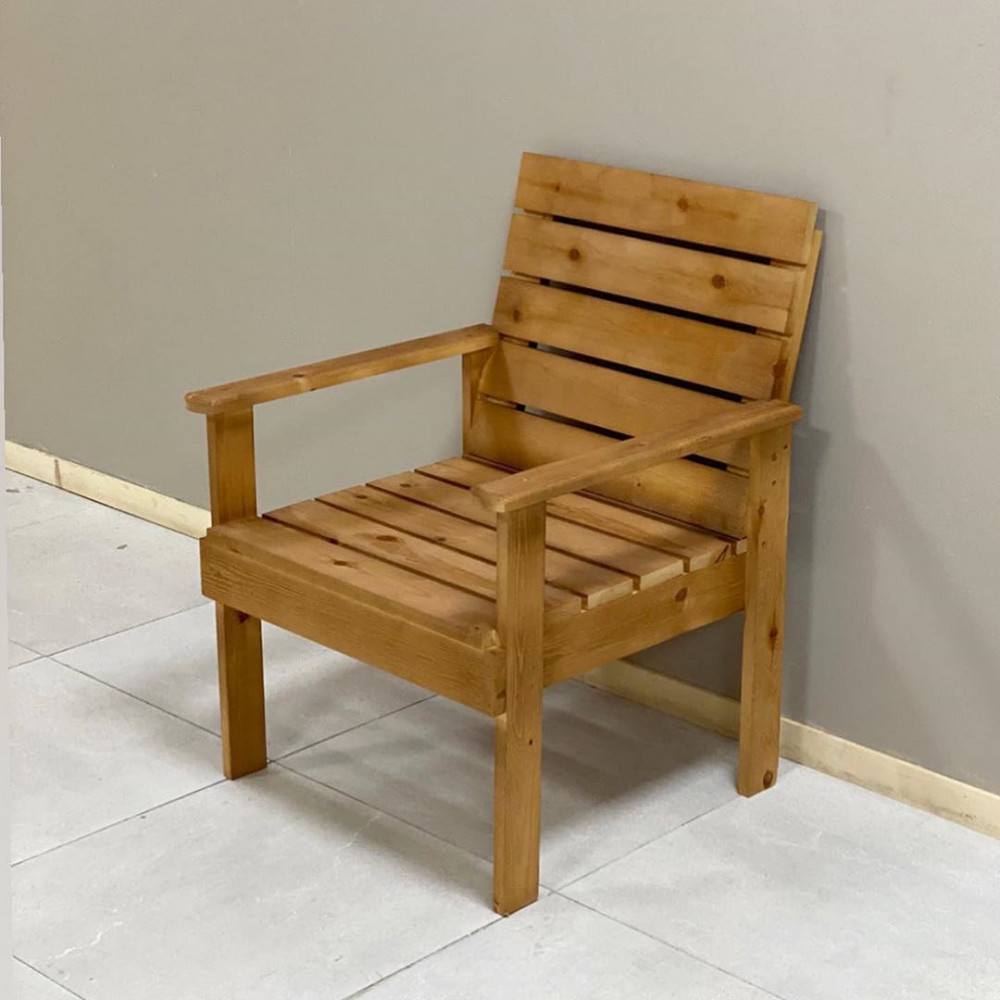 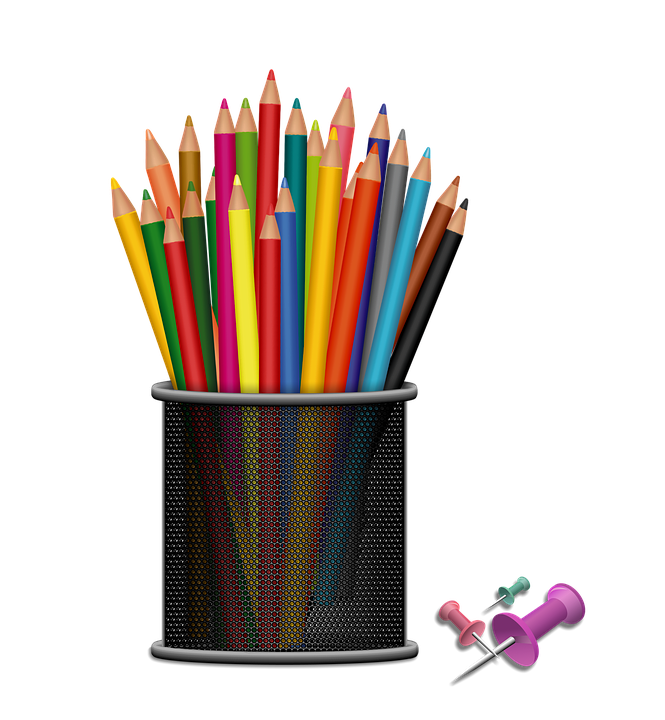 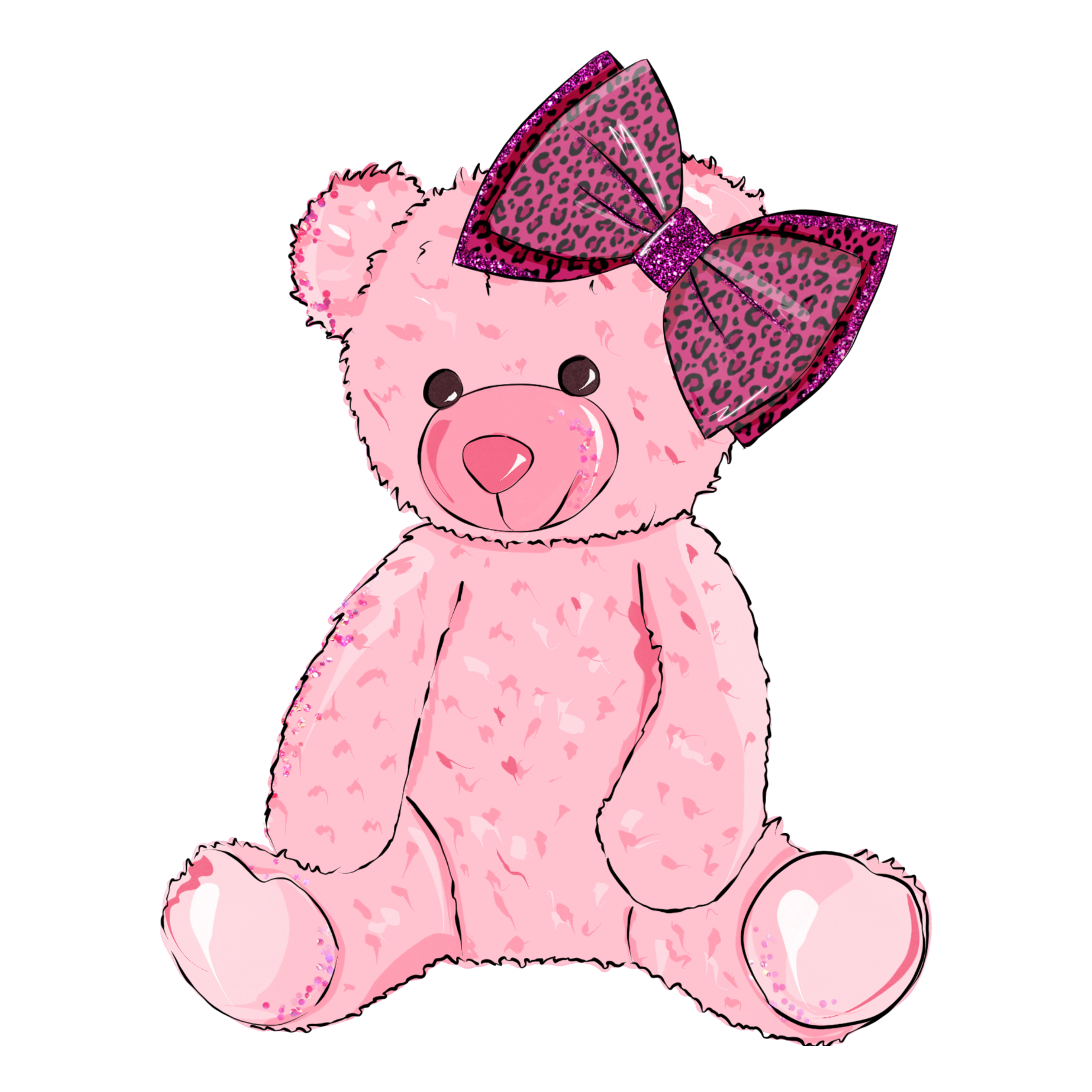 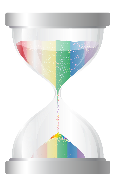 التعزيز
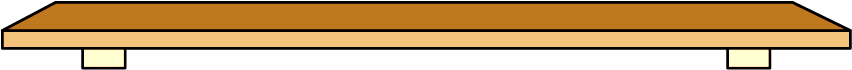 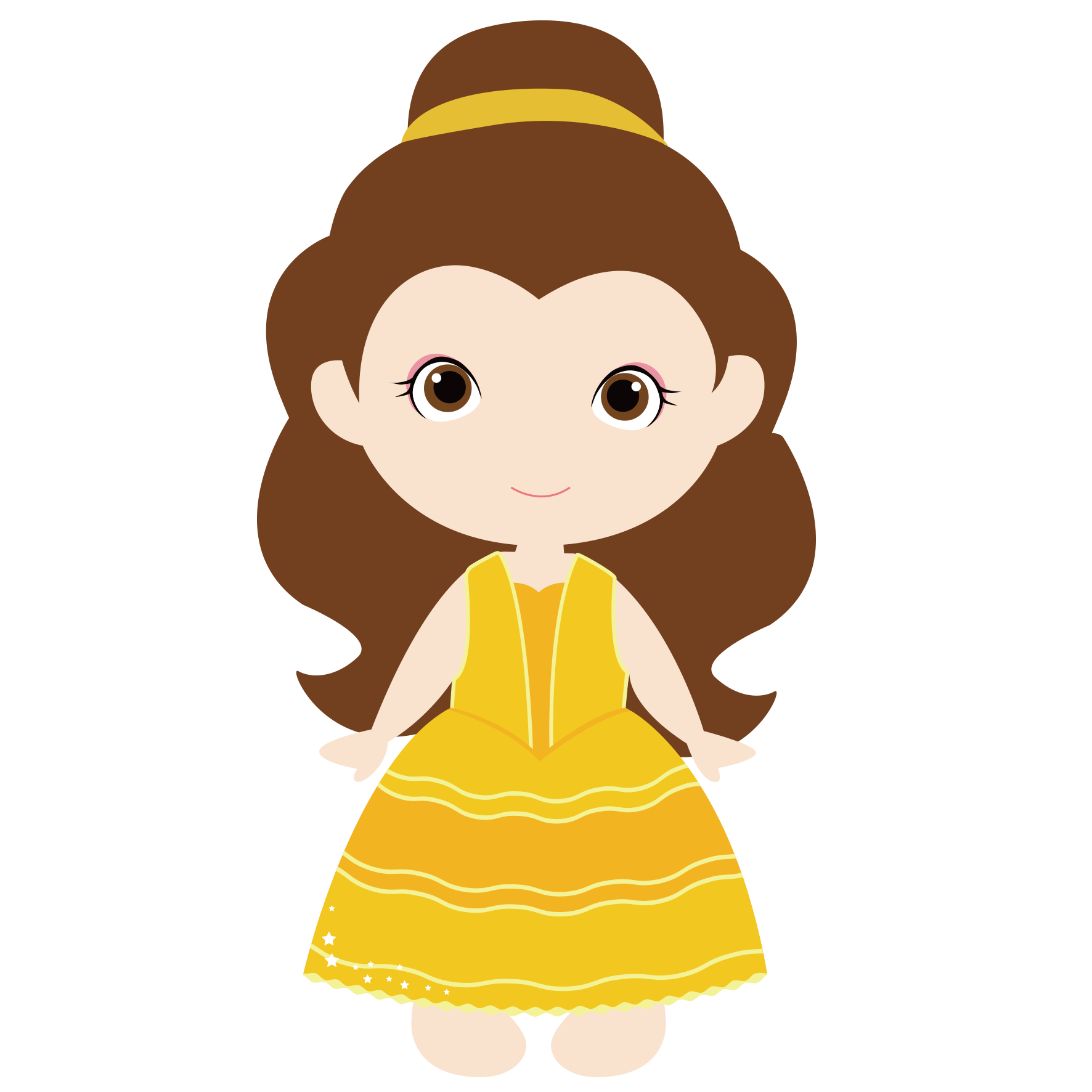 التعزيز
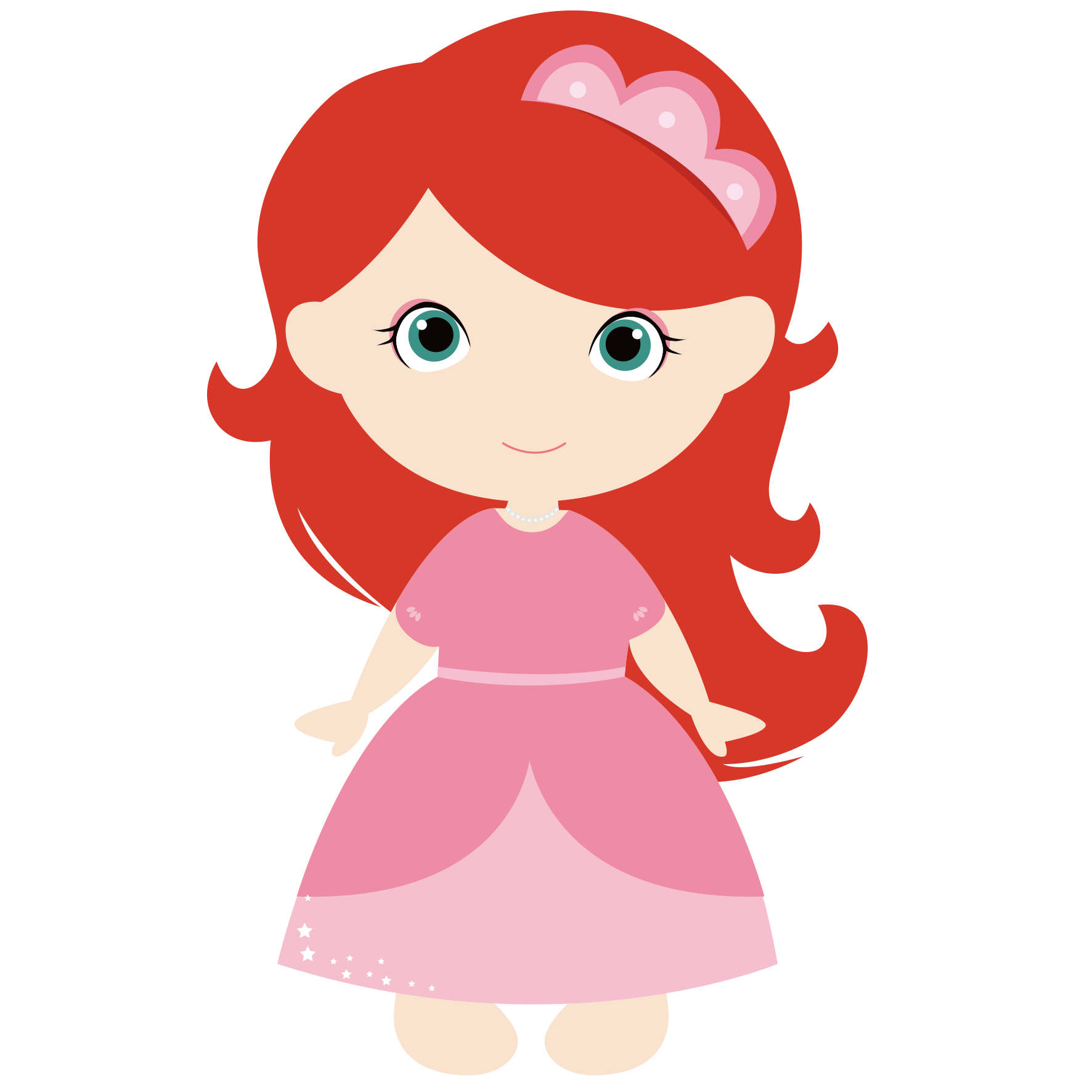 التعزيز
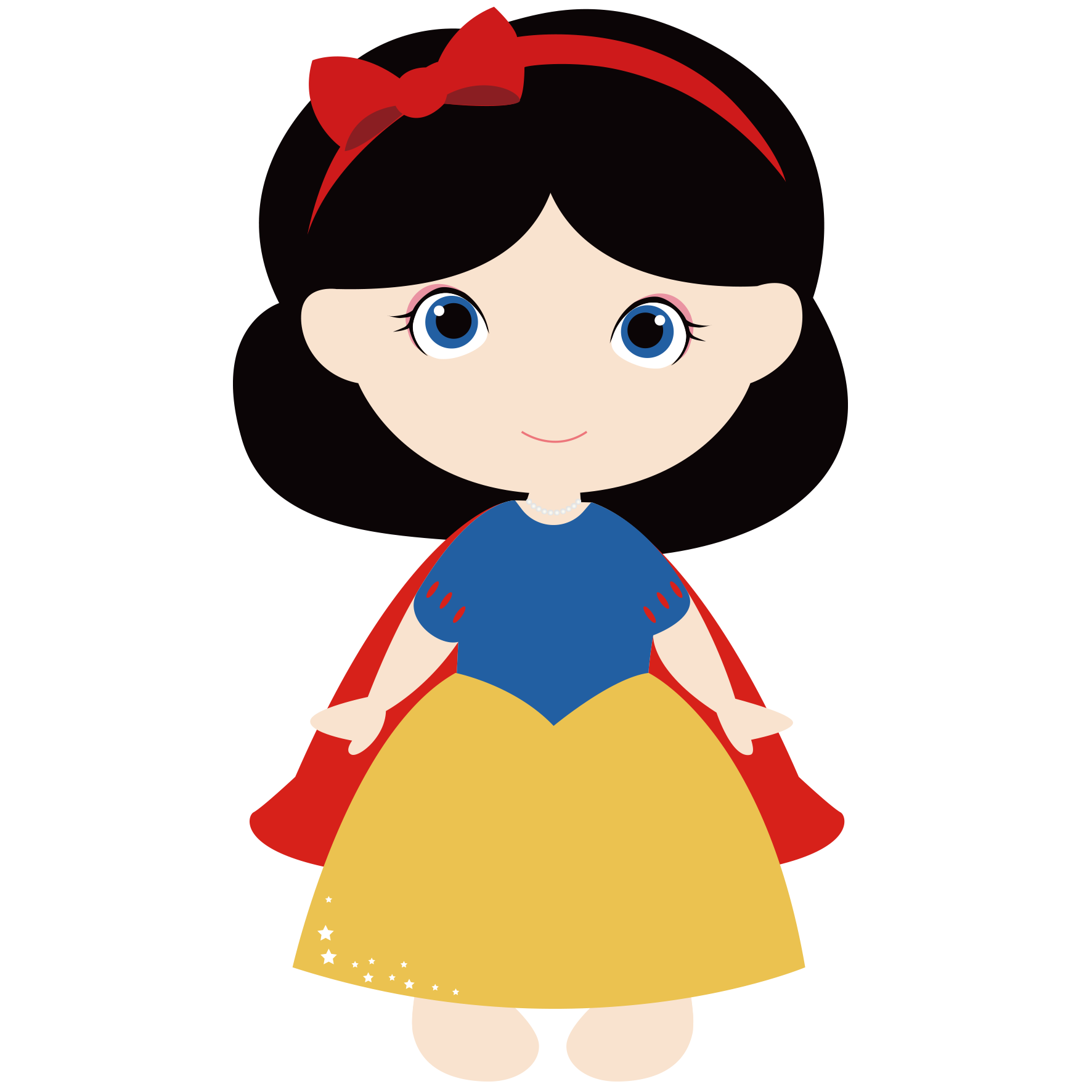 ص36
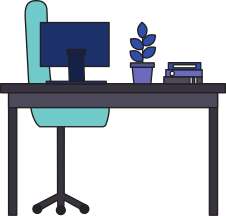 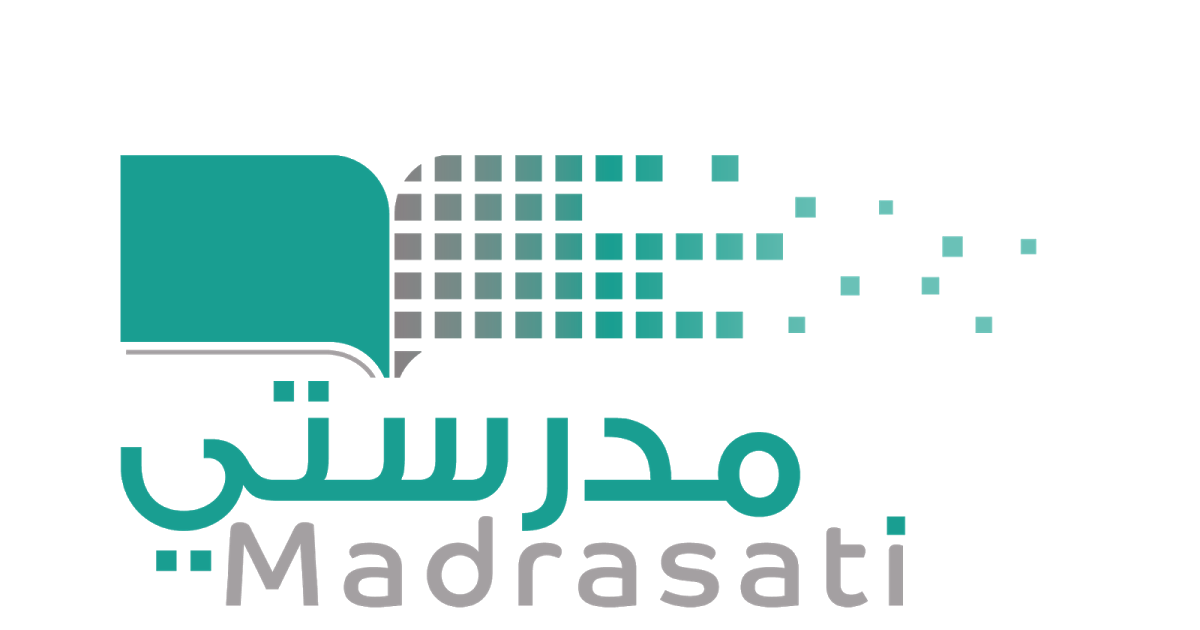 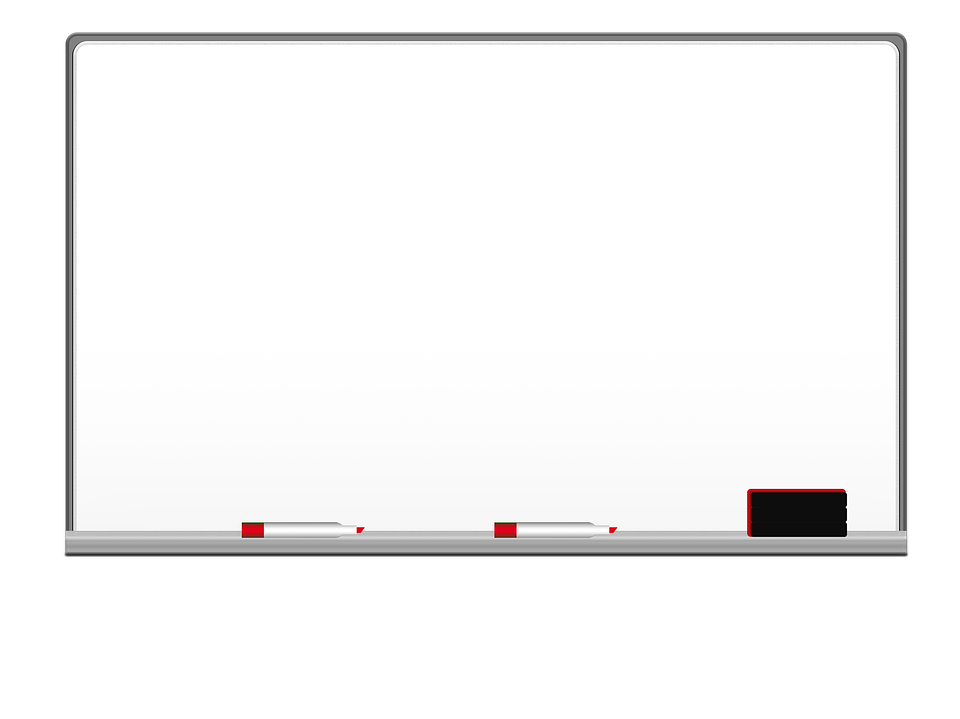 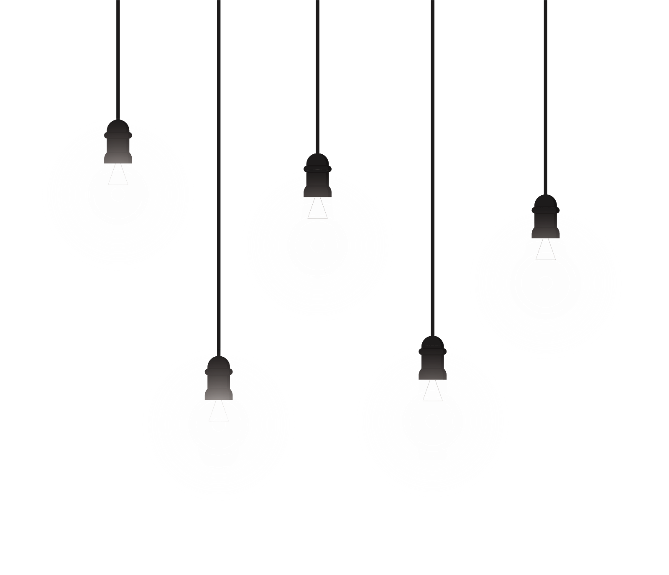 كيف نقيس كتلة المادة ؟
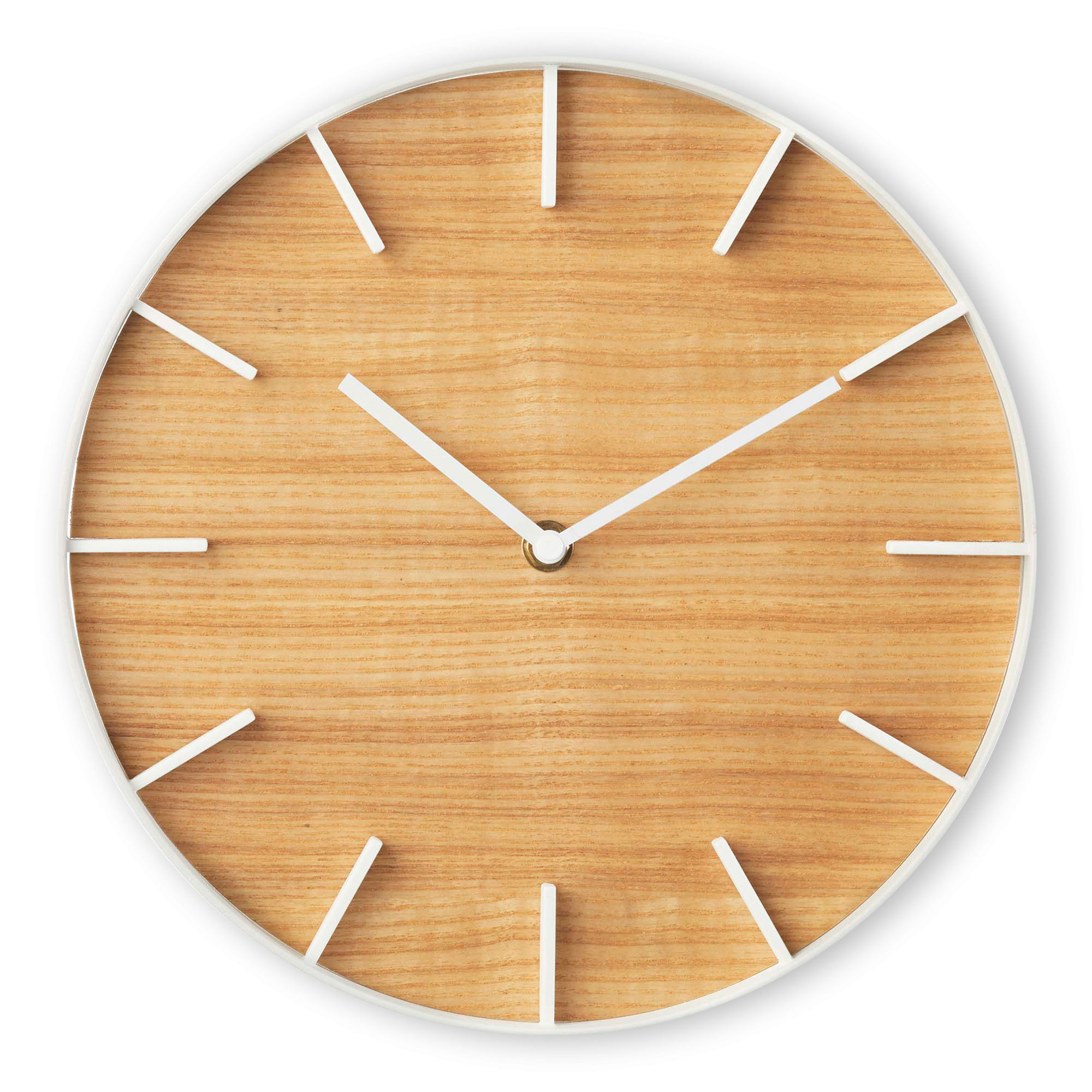 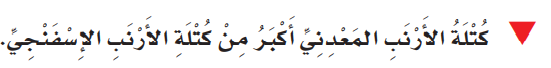 يستخدم الميزان ذو الكفتين لقياس الكتلة .
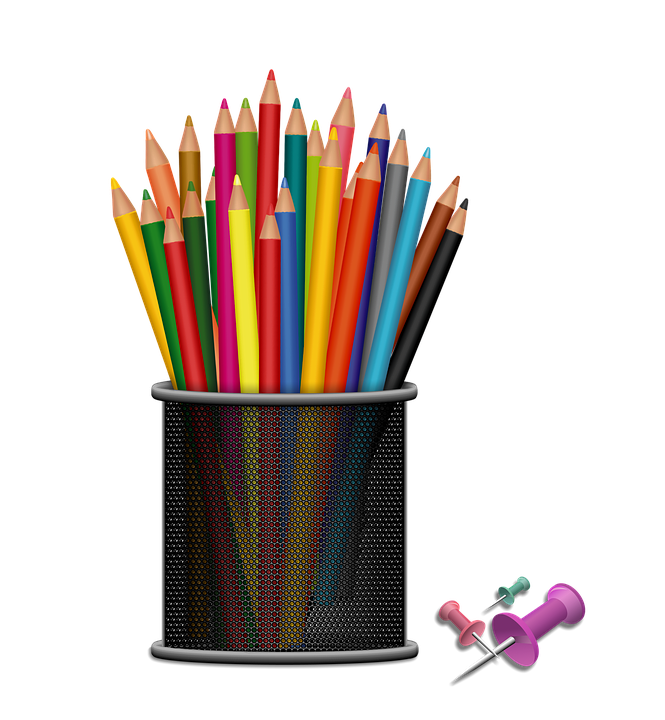 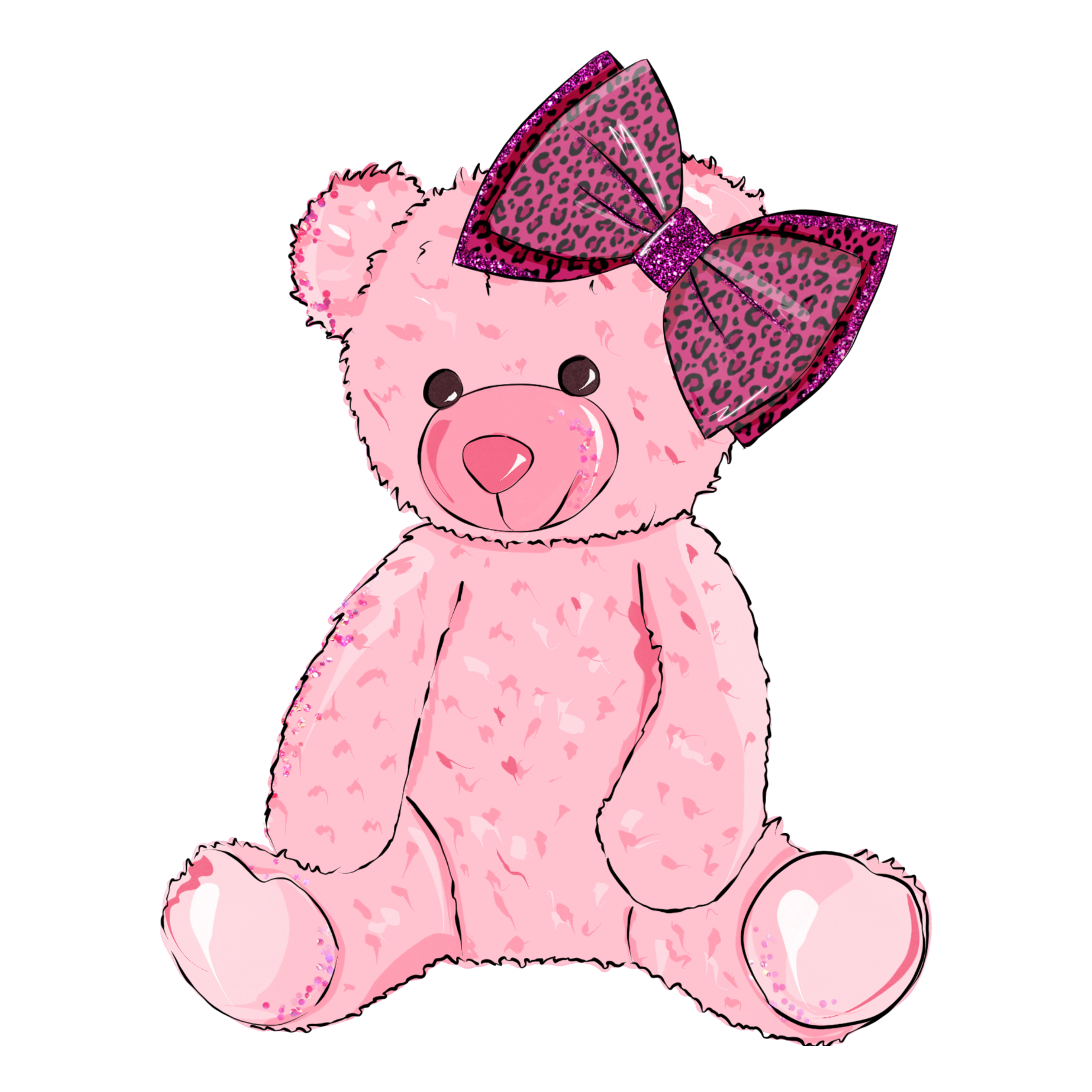 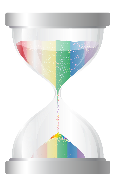 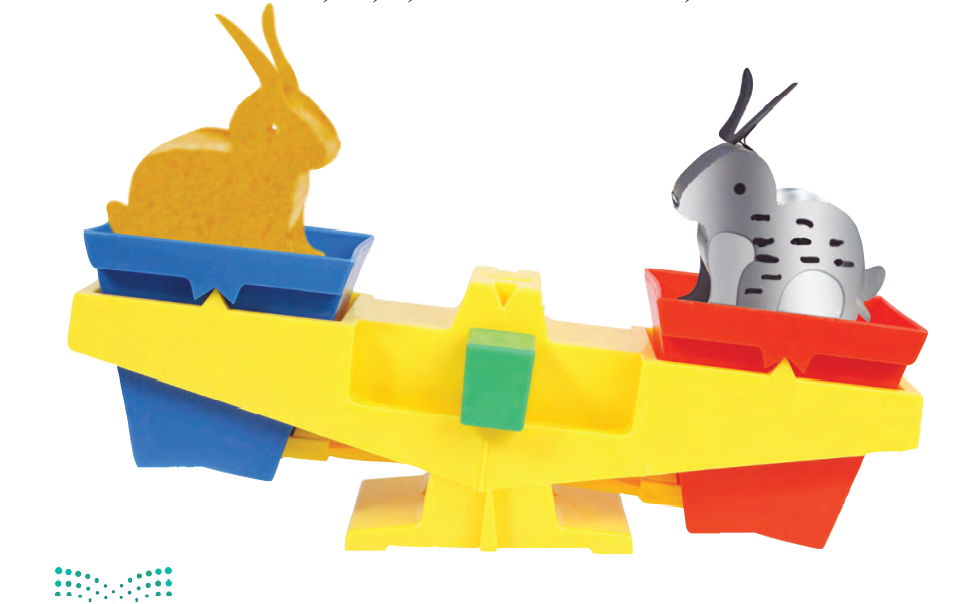 التعزيز
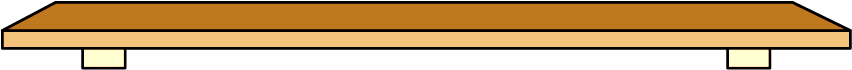 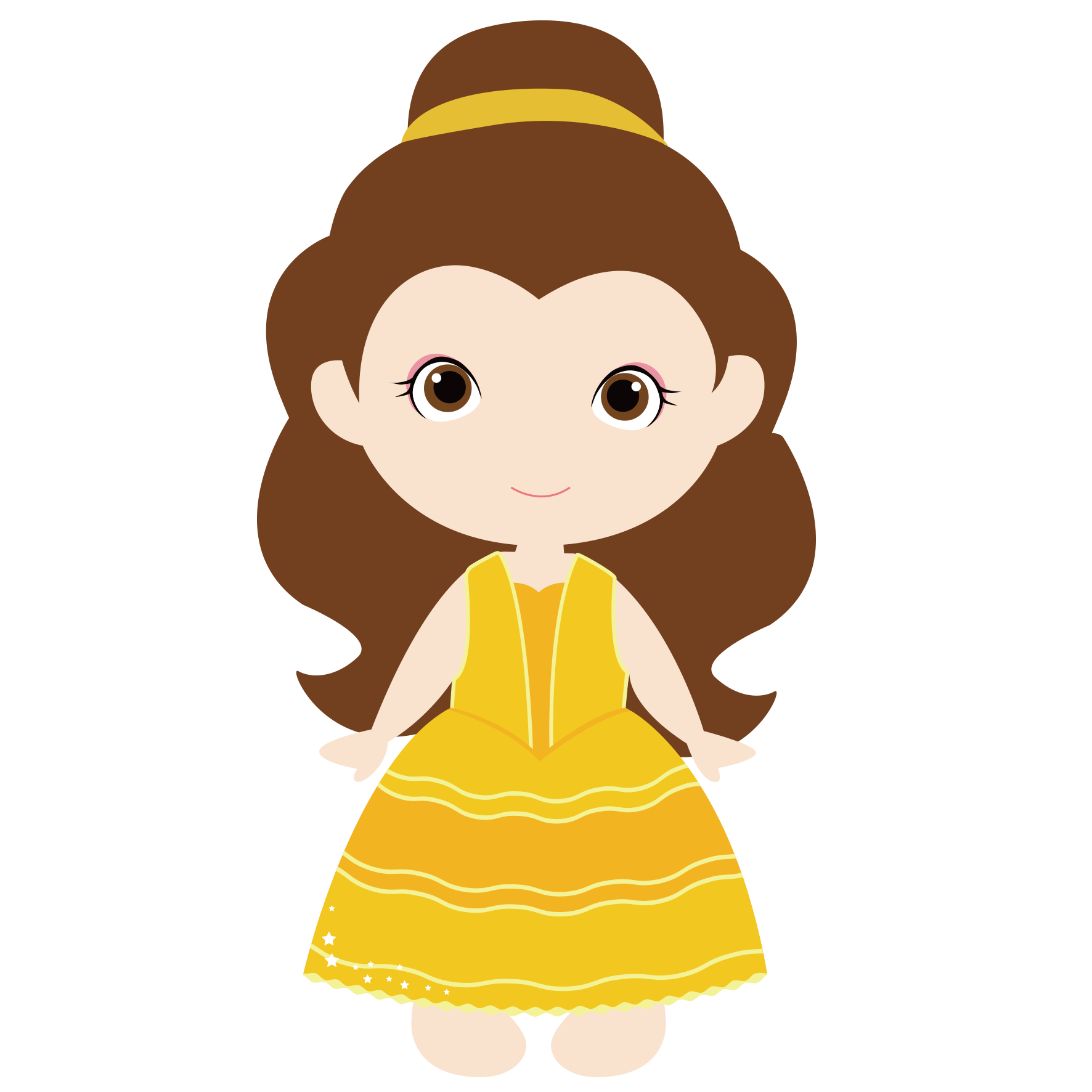 التعزيز
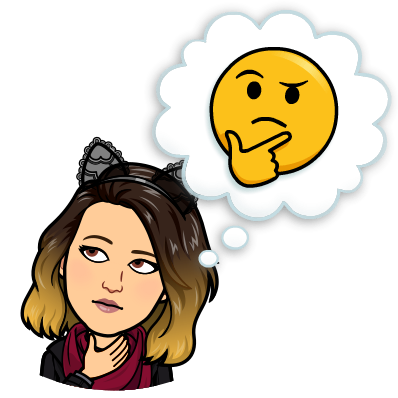 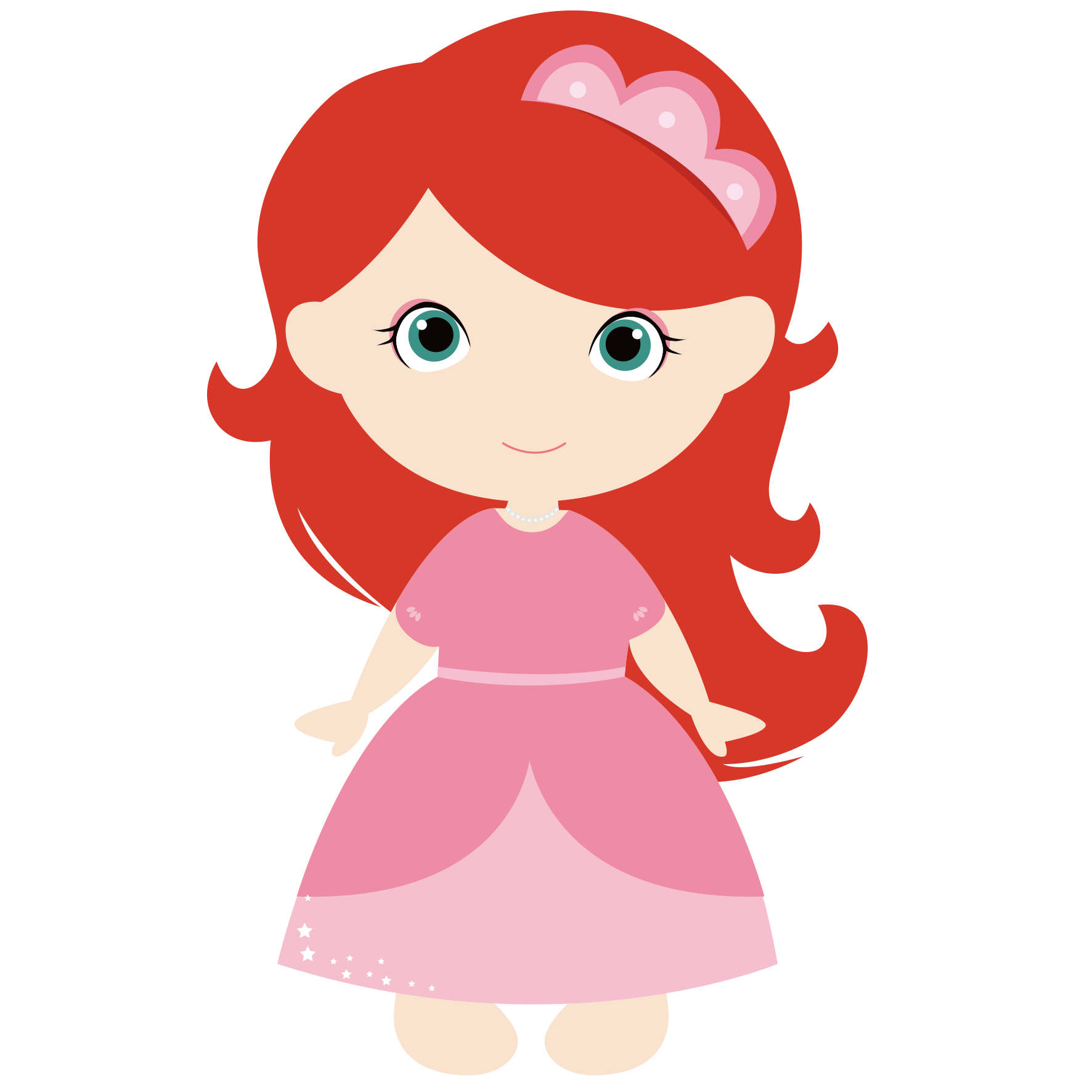 التعزيز
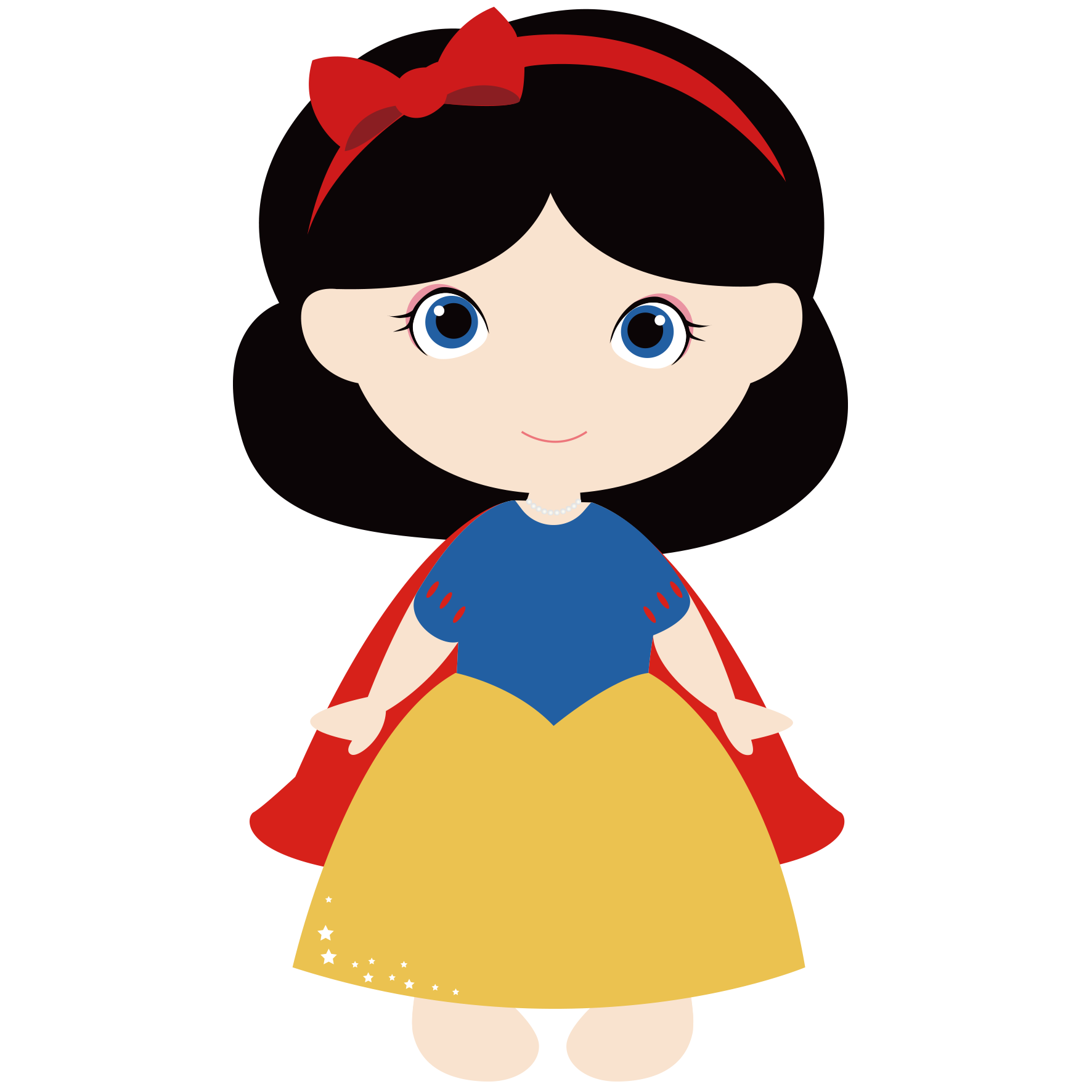 ص36
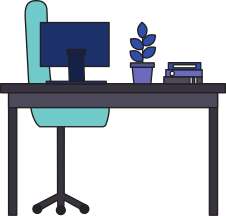 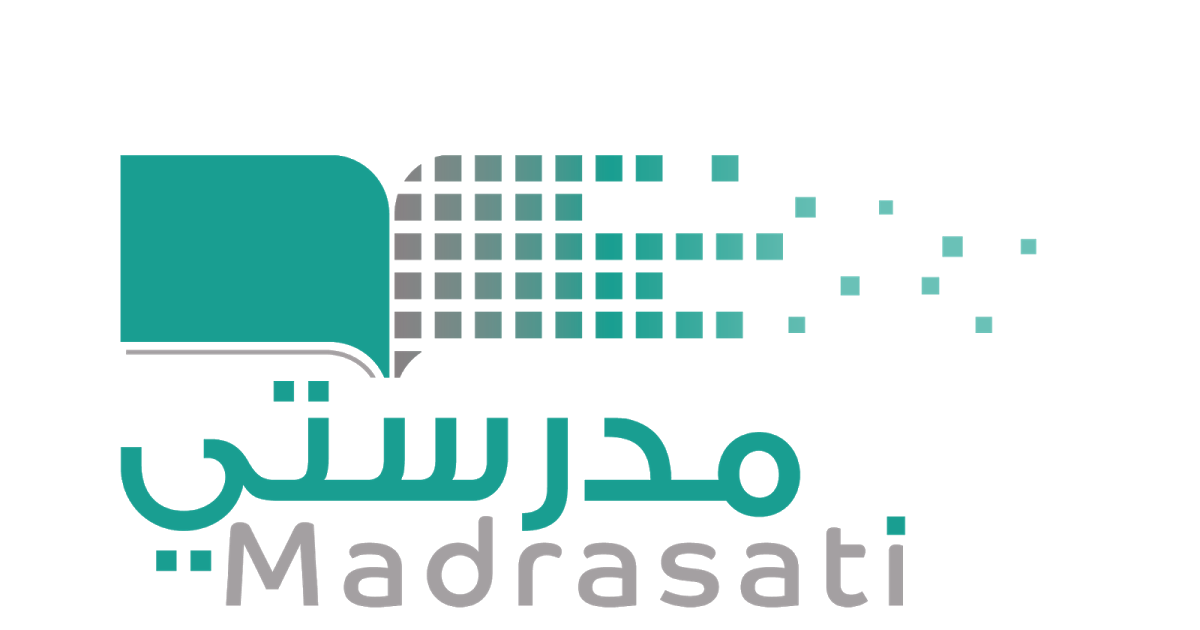 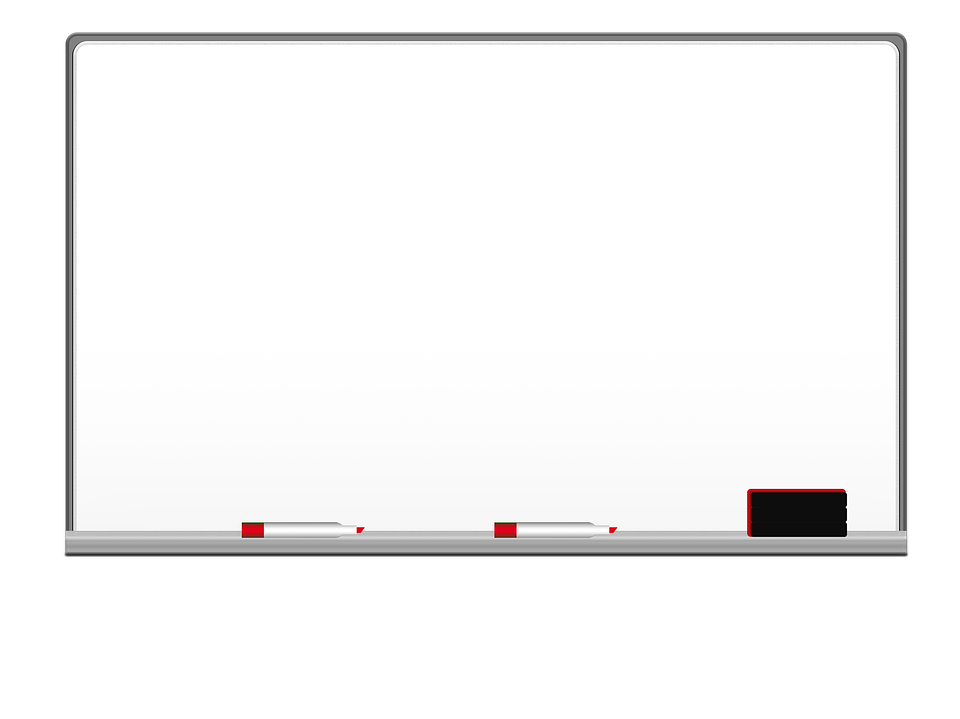 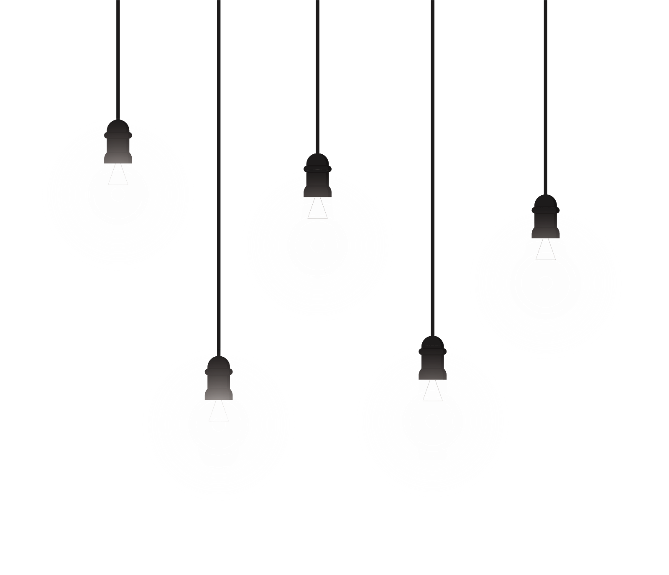 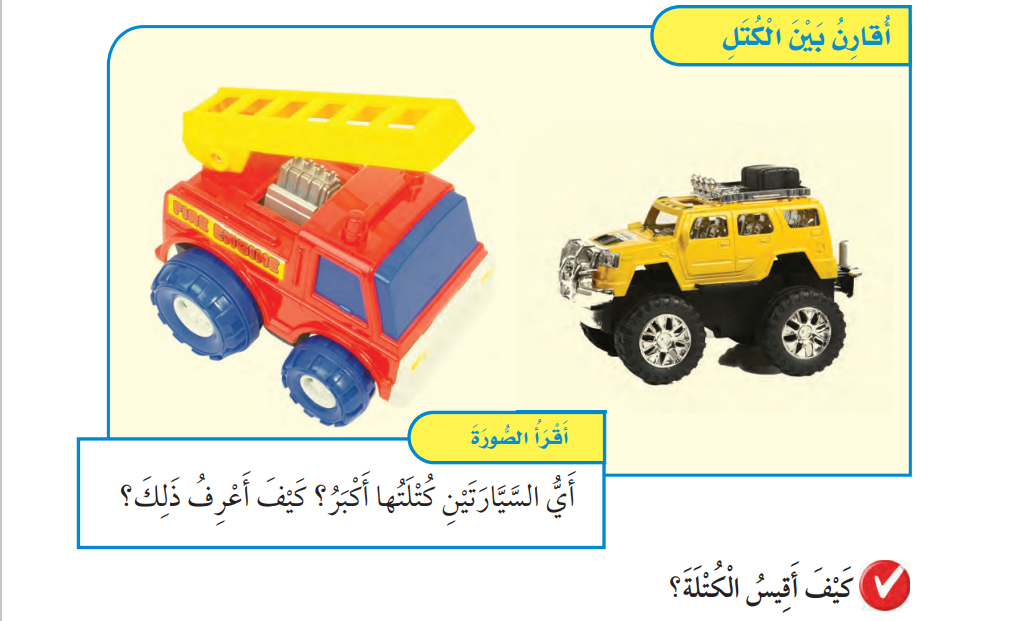 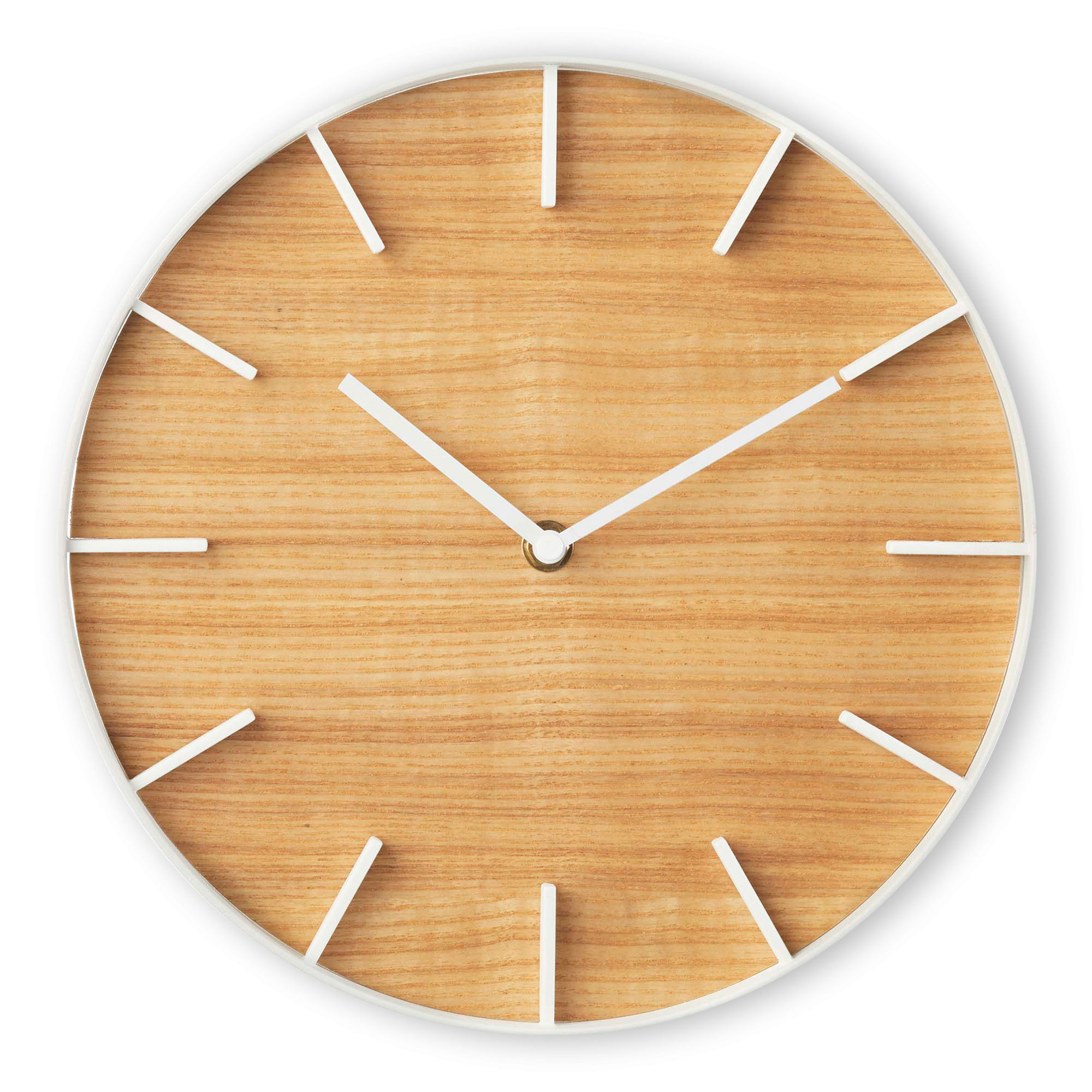 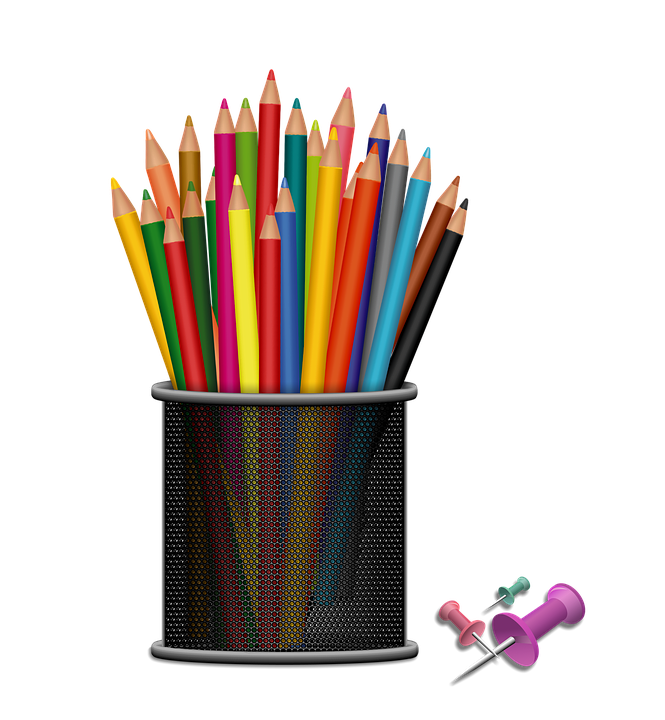 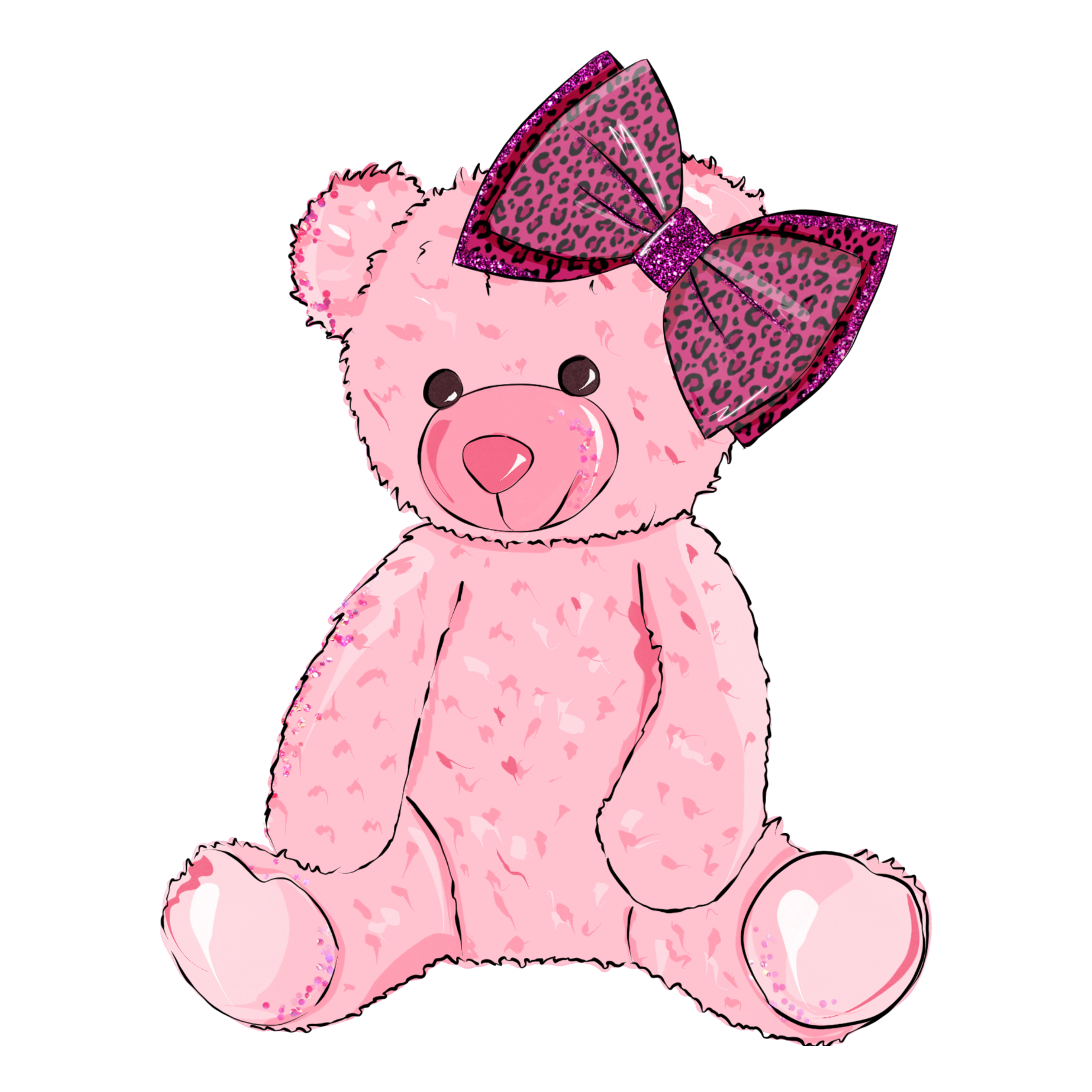 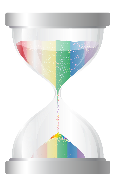 التعزيز
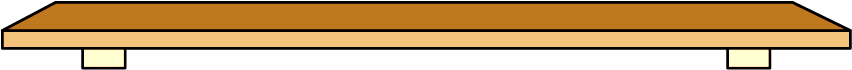 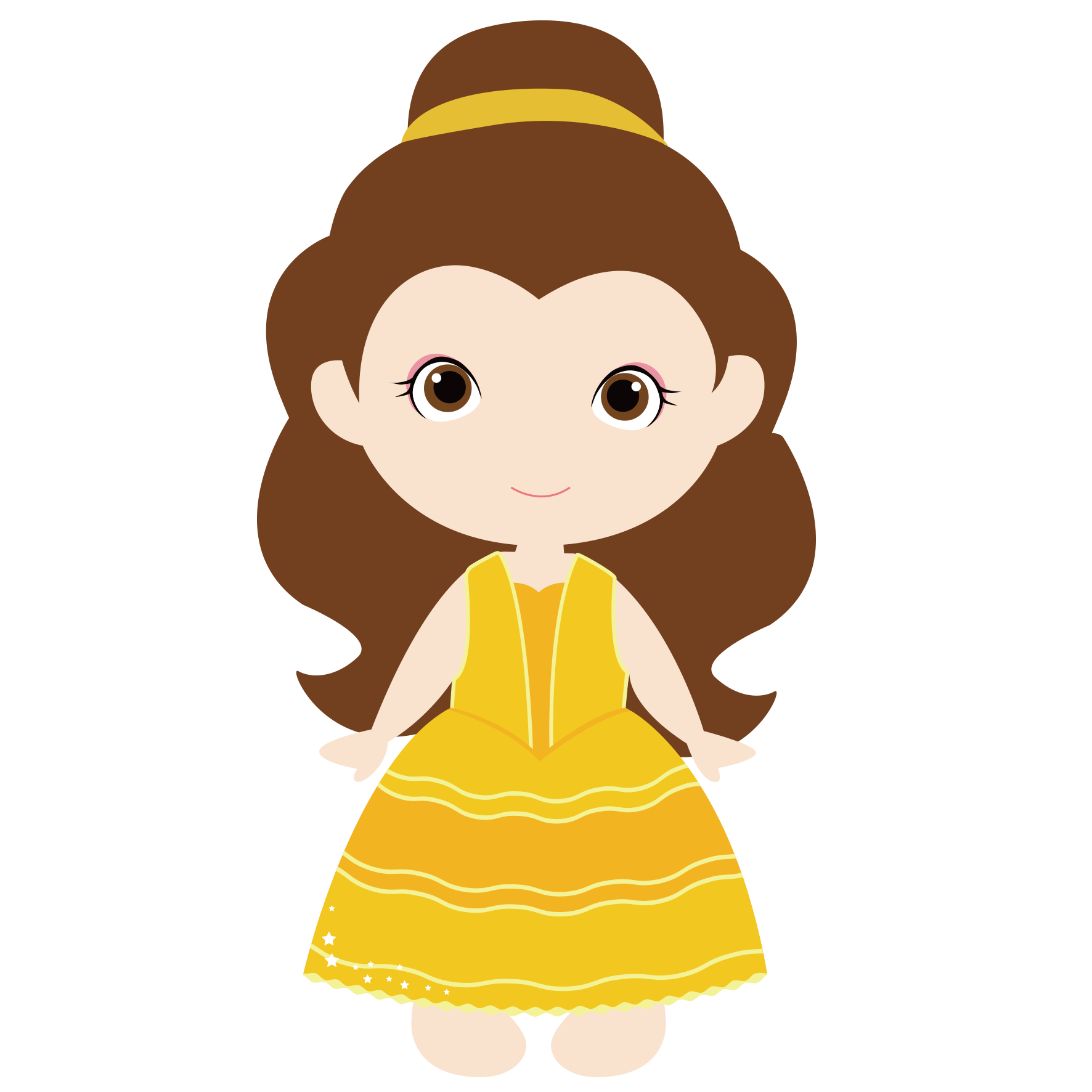 التعزيز
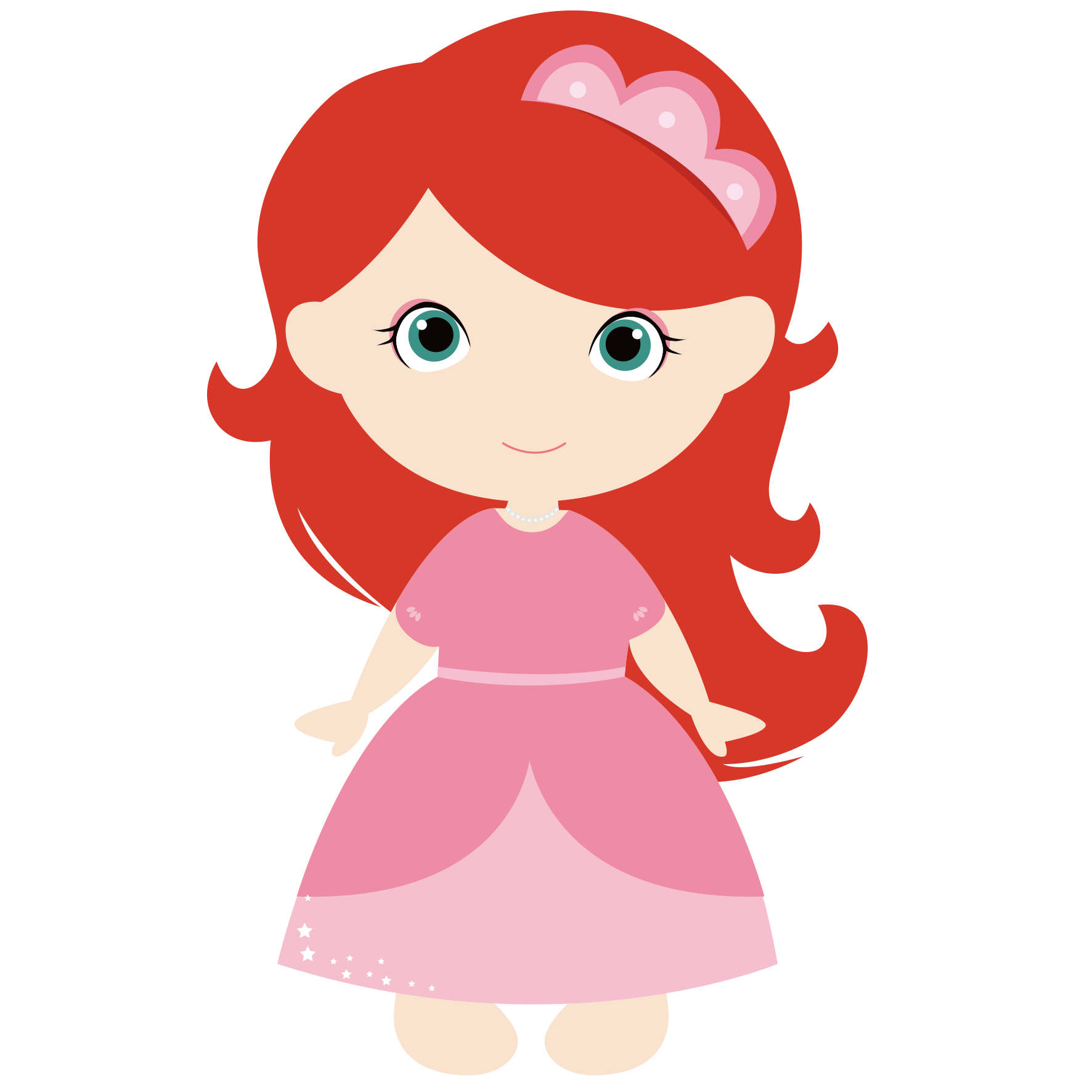 التعزيز
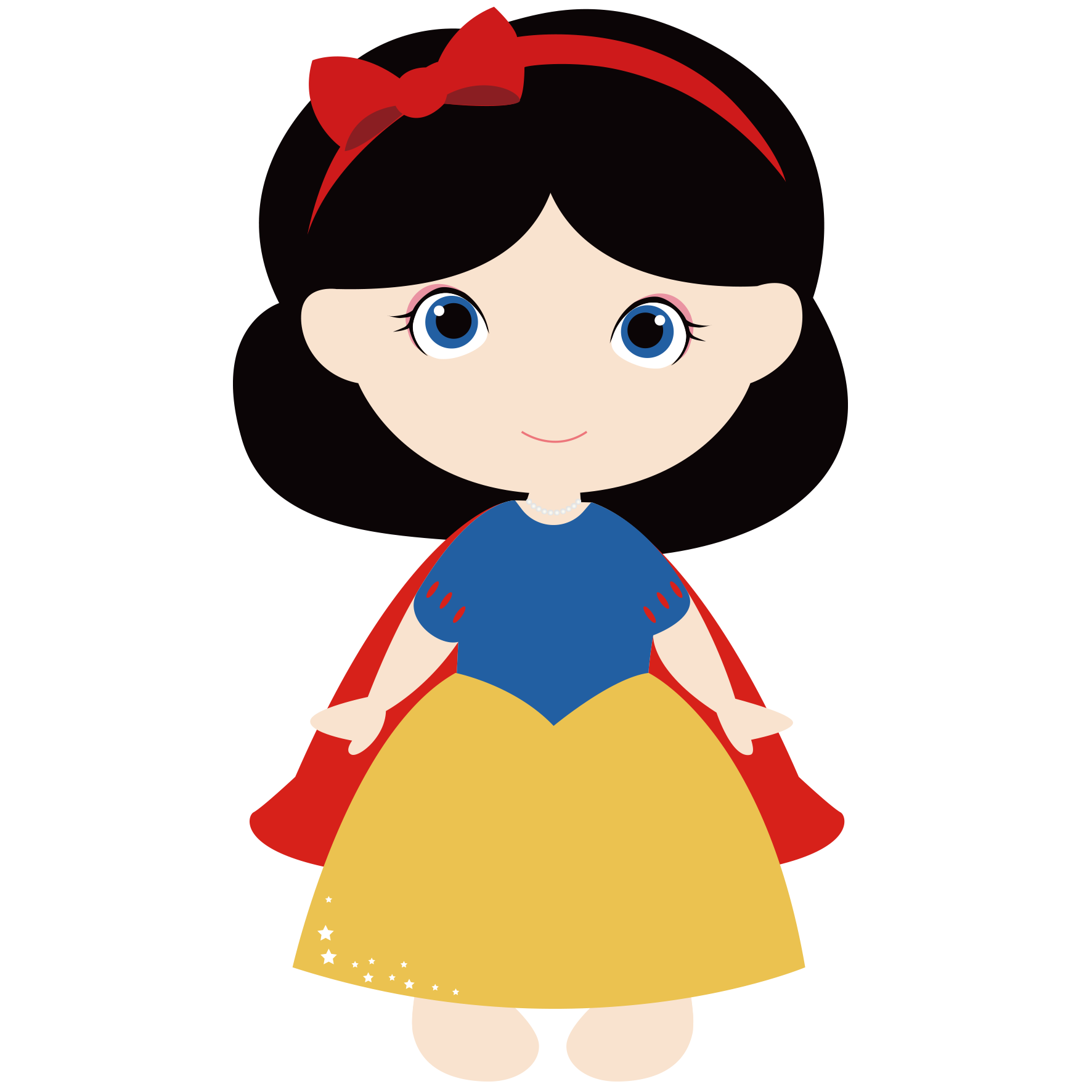 ص37
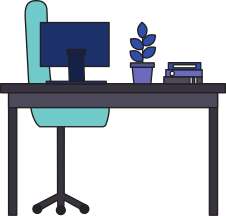 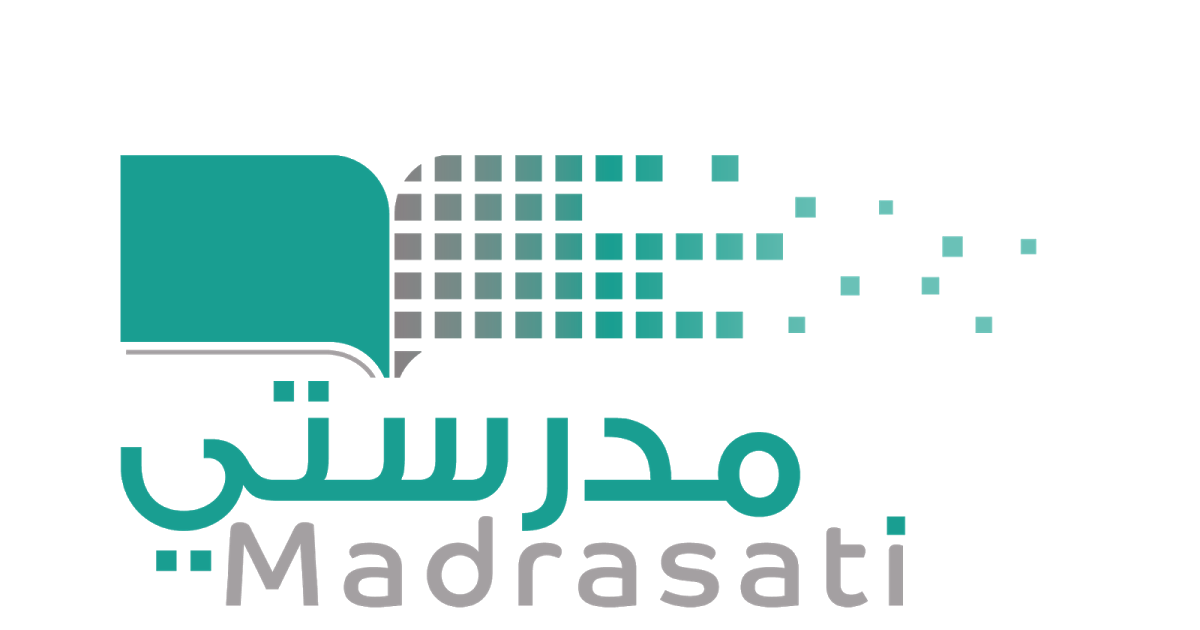 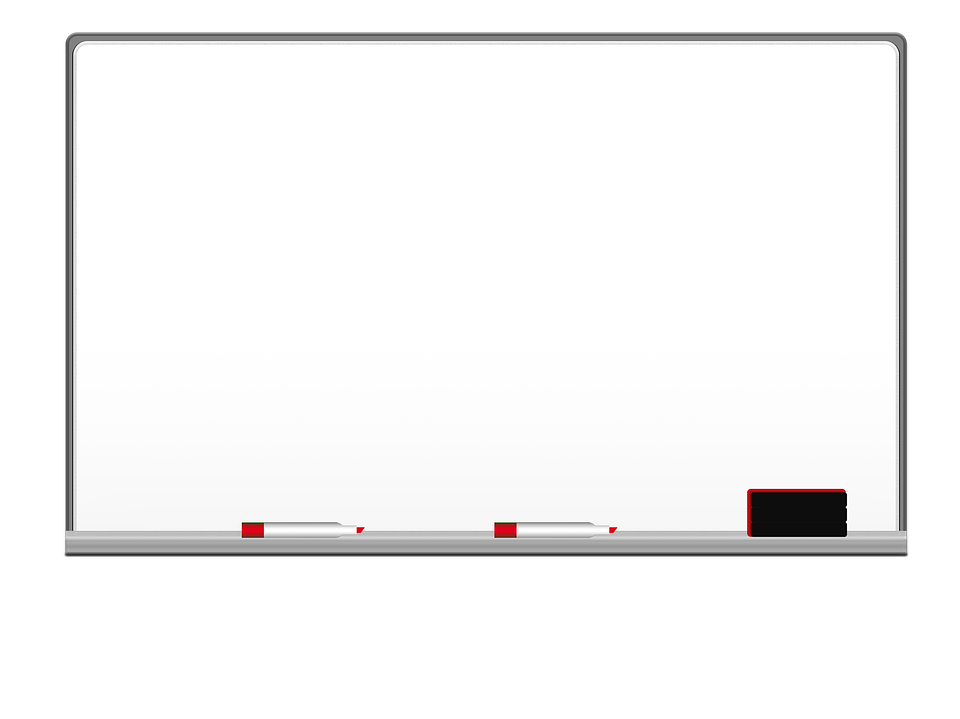 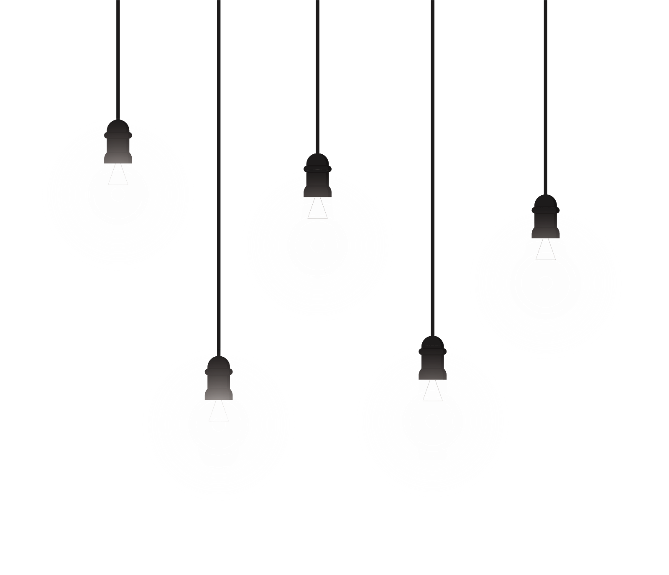 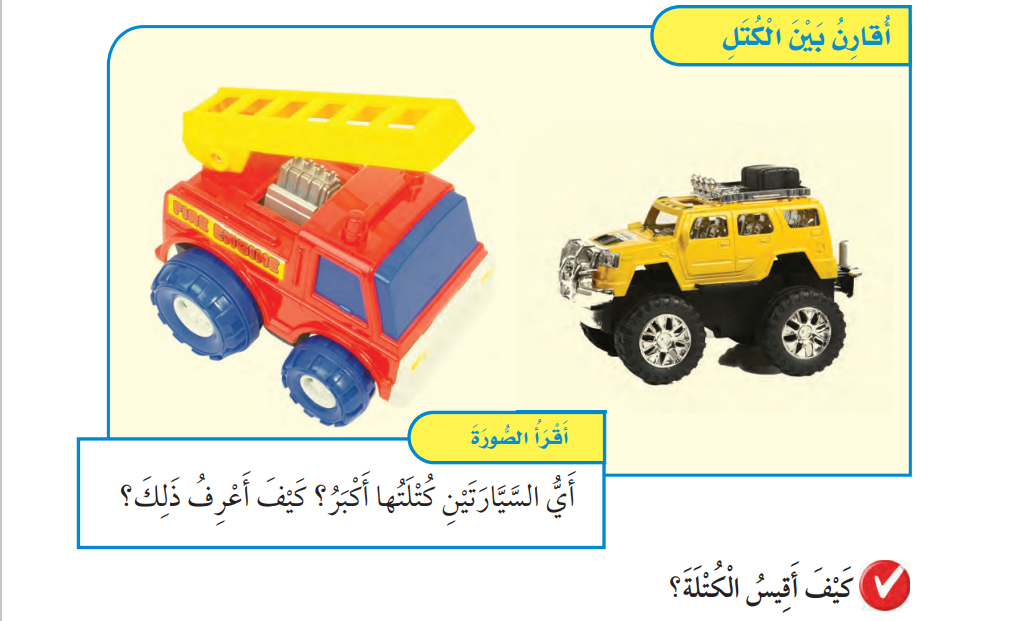 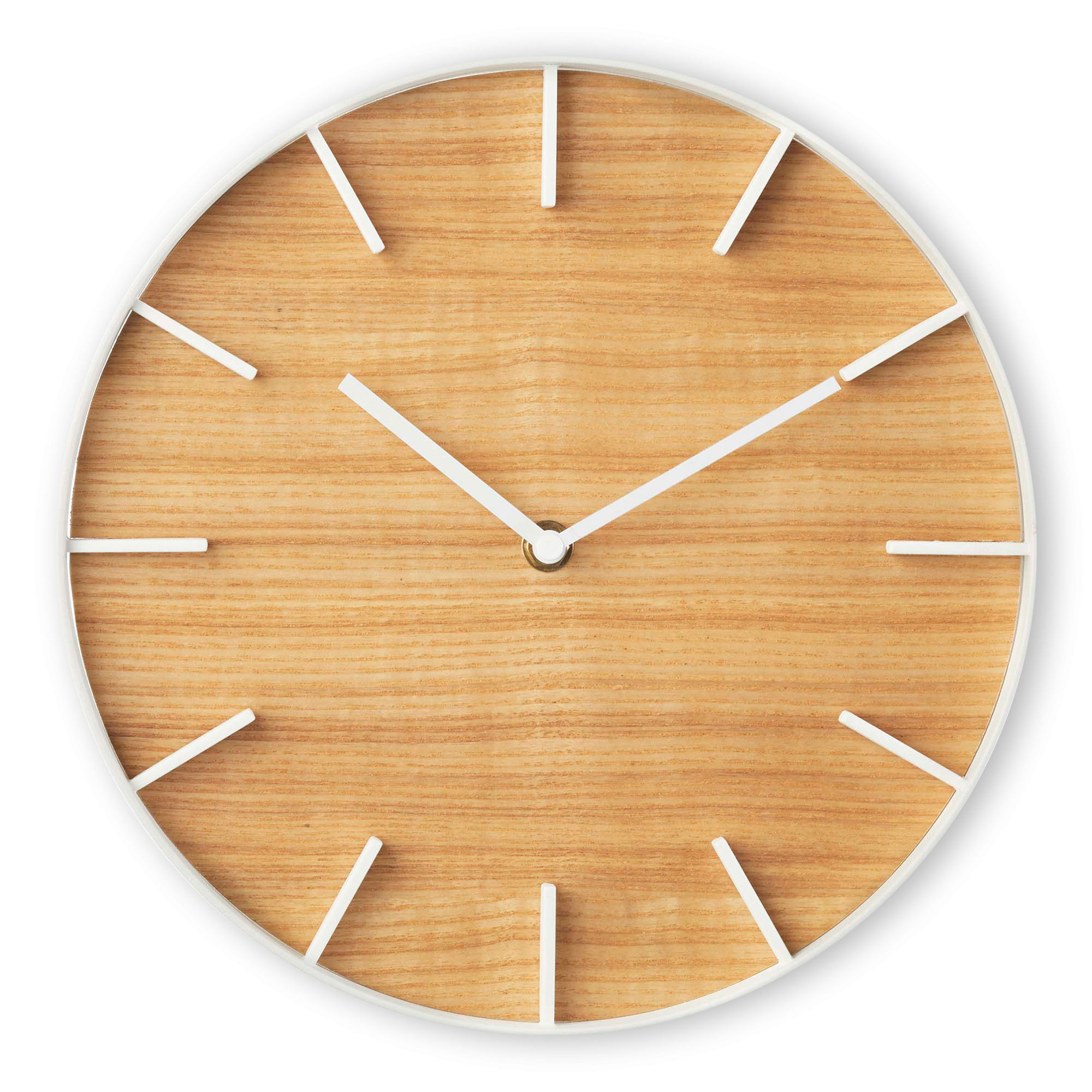 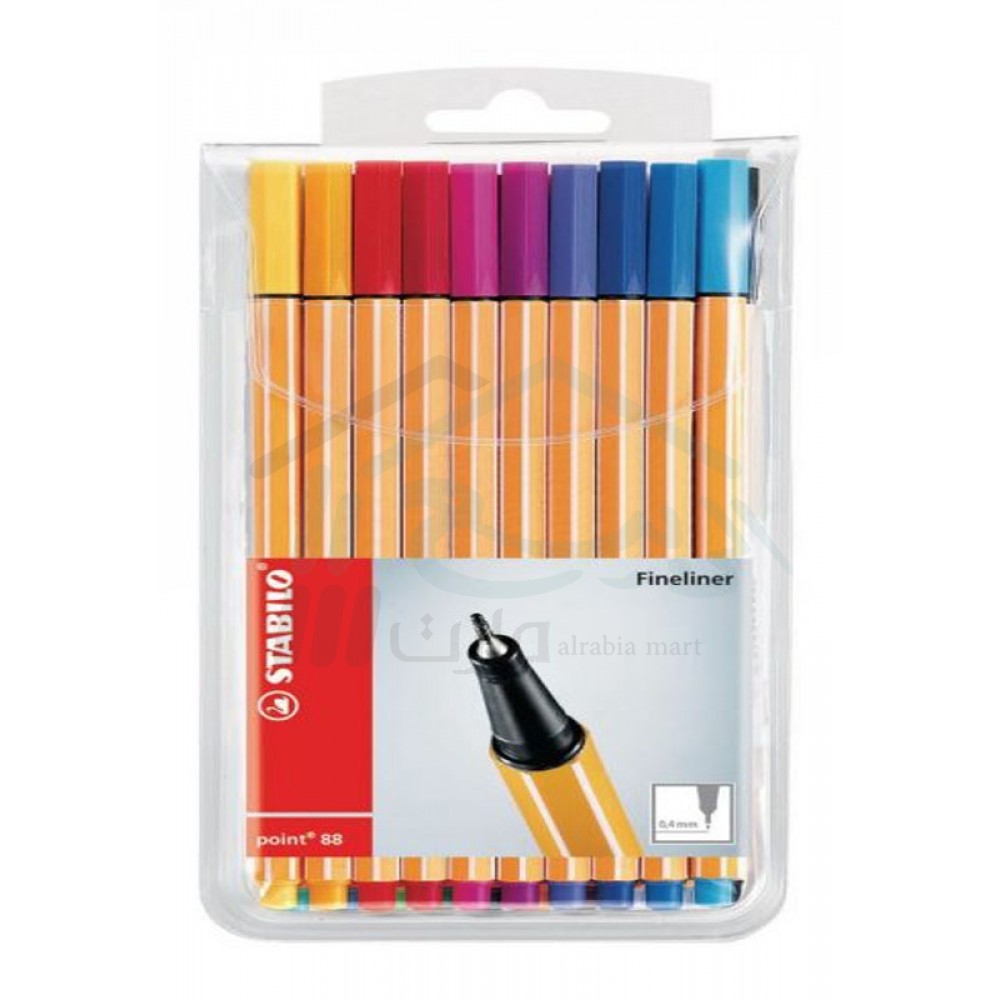 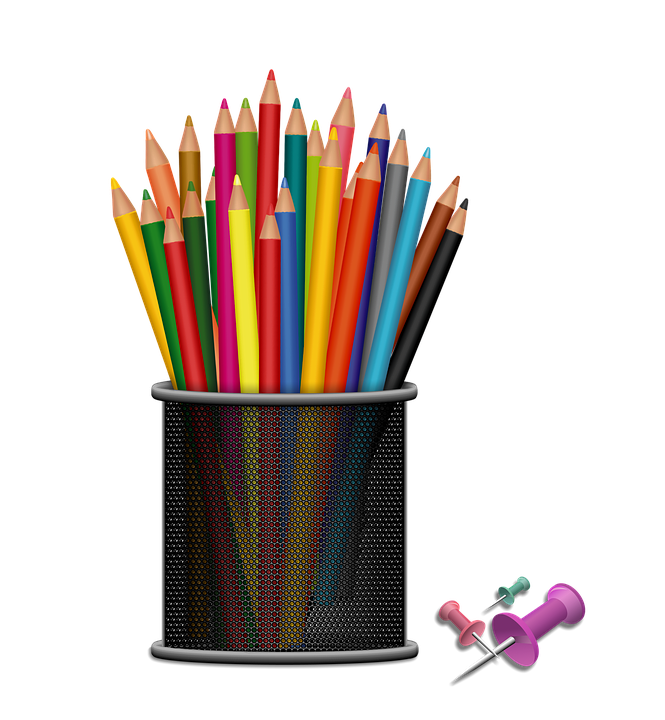 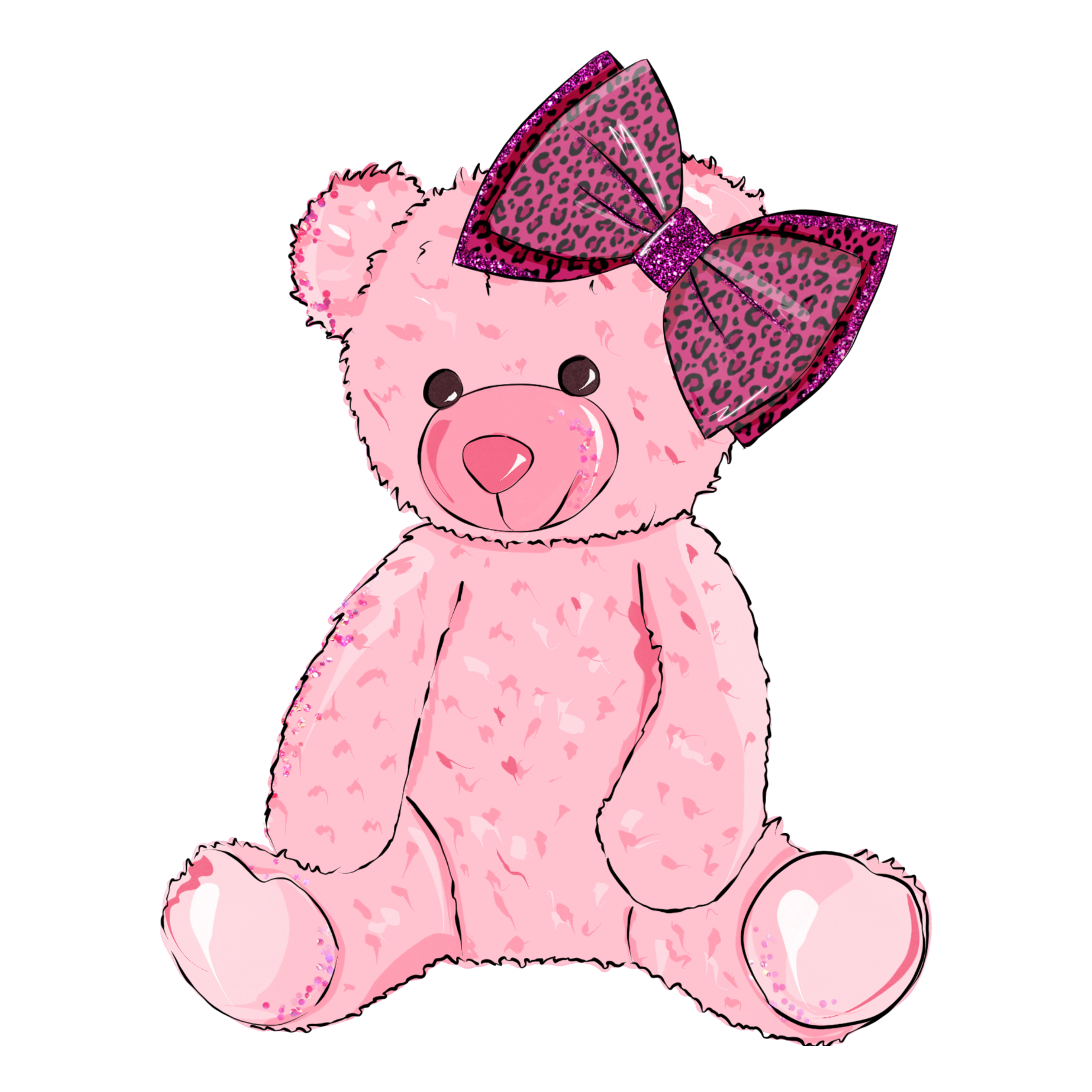 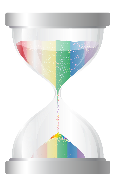 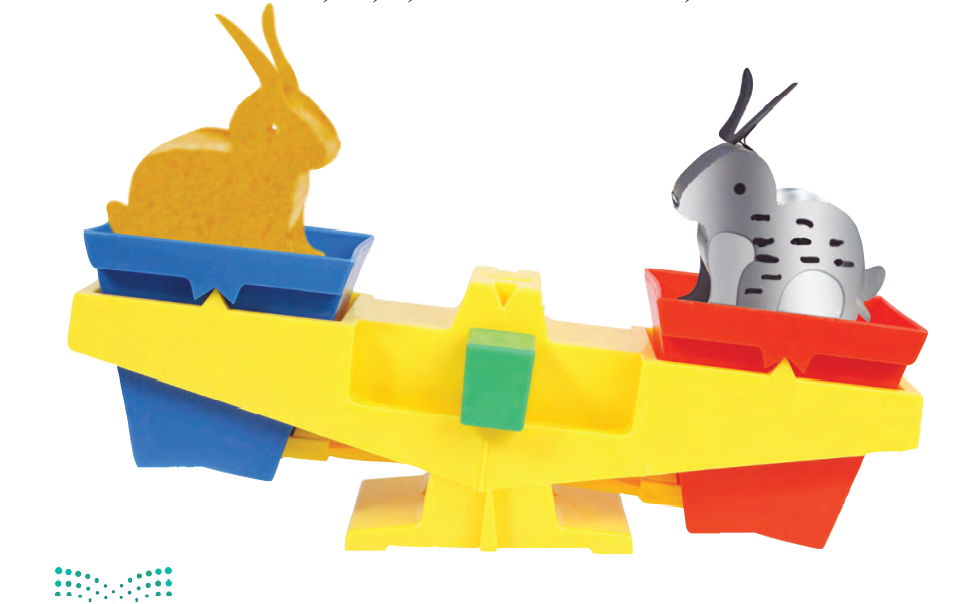 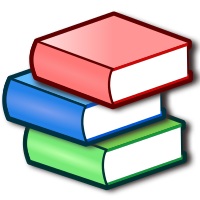 التعزيز
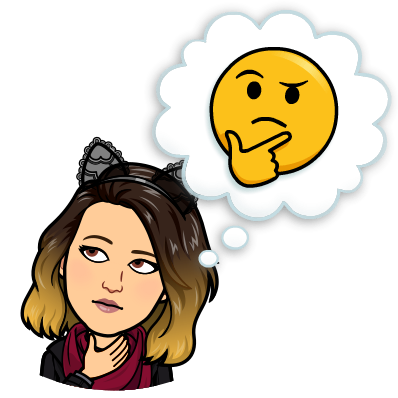 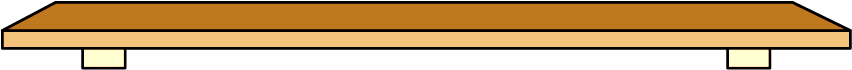 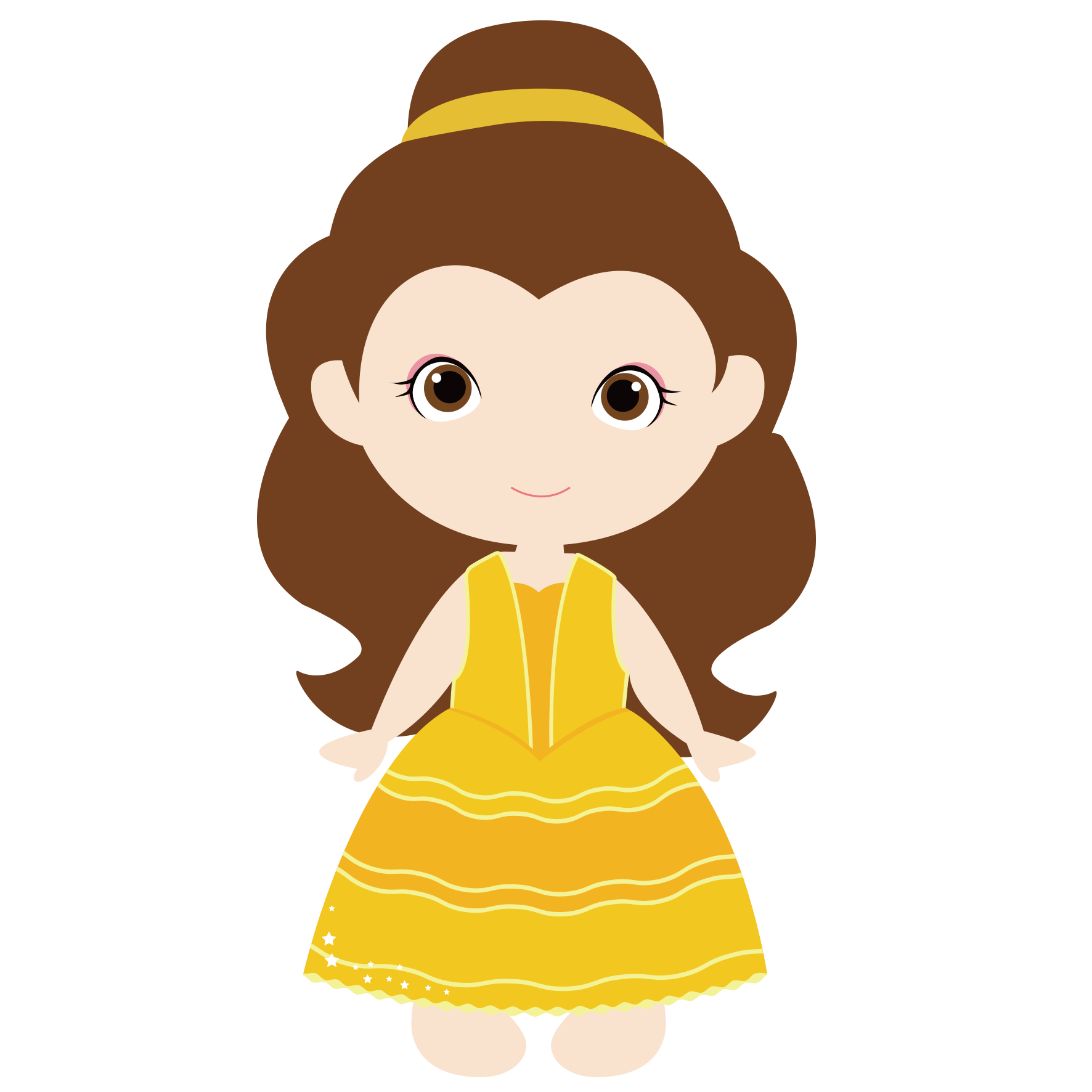 التعزيز
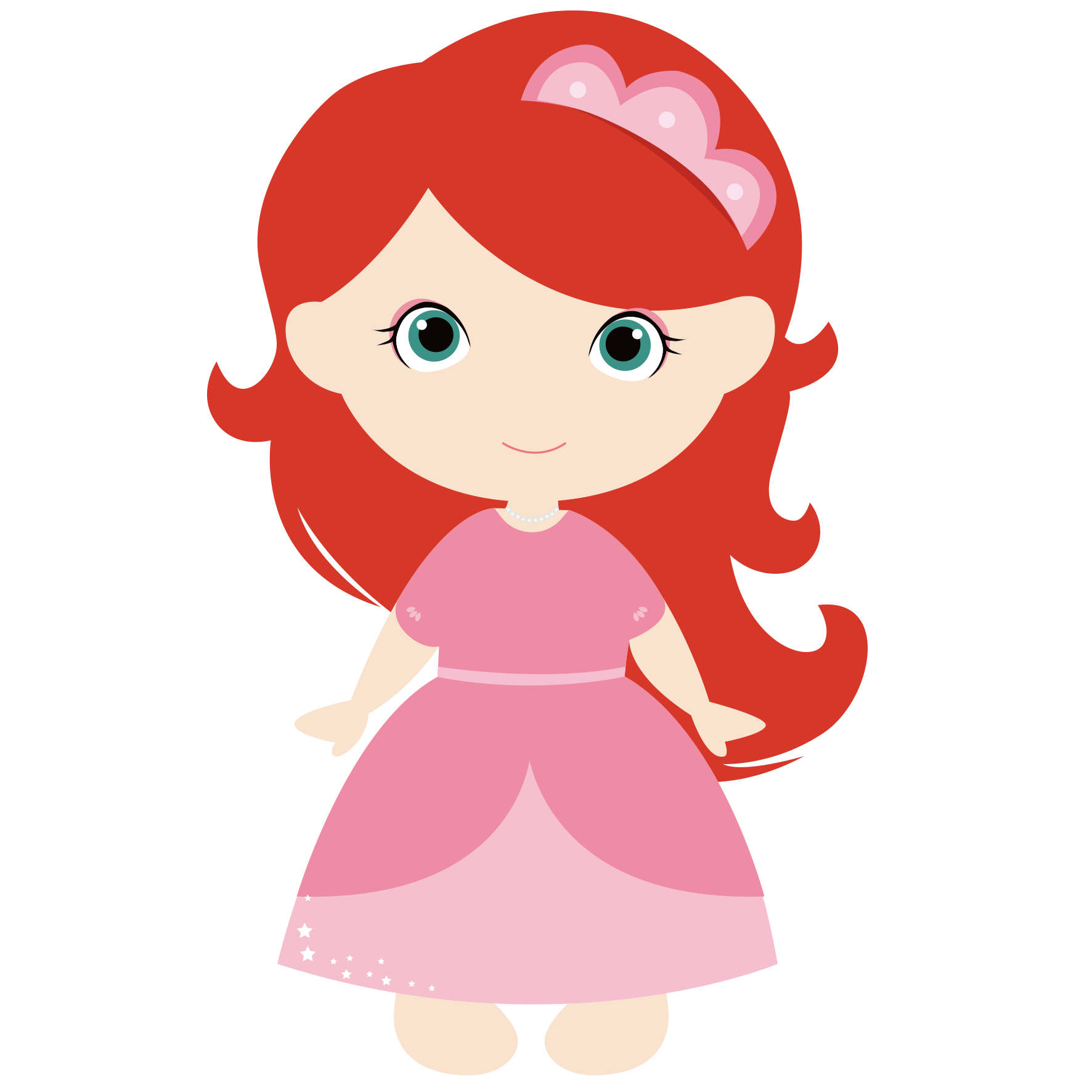 التعزيز
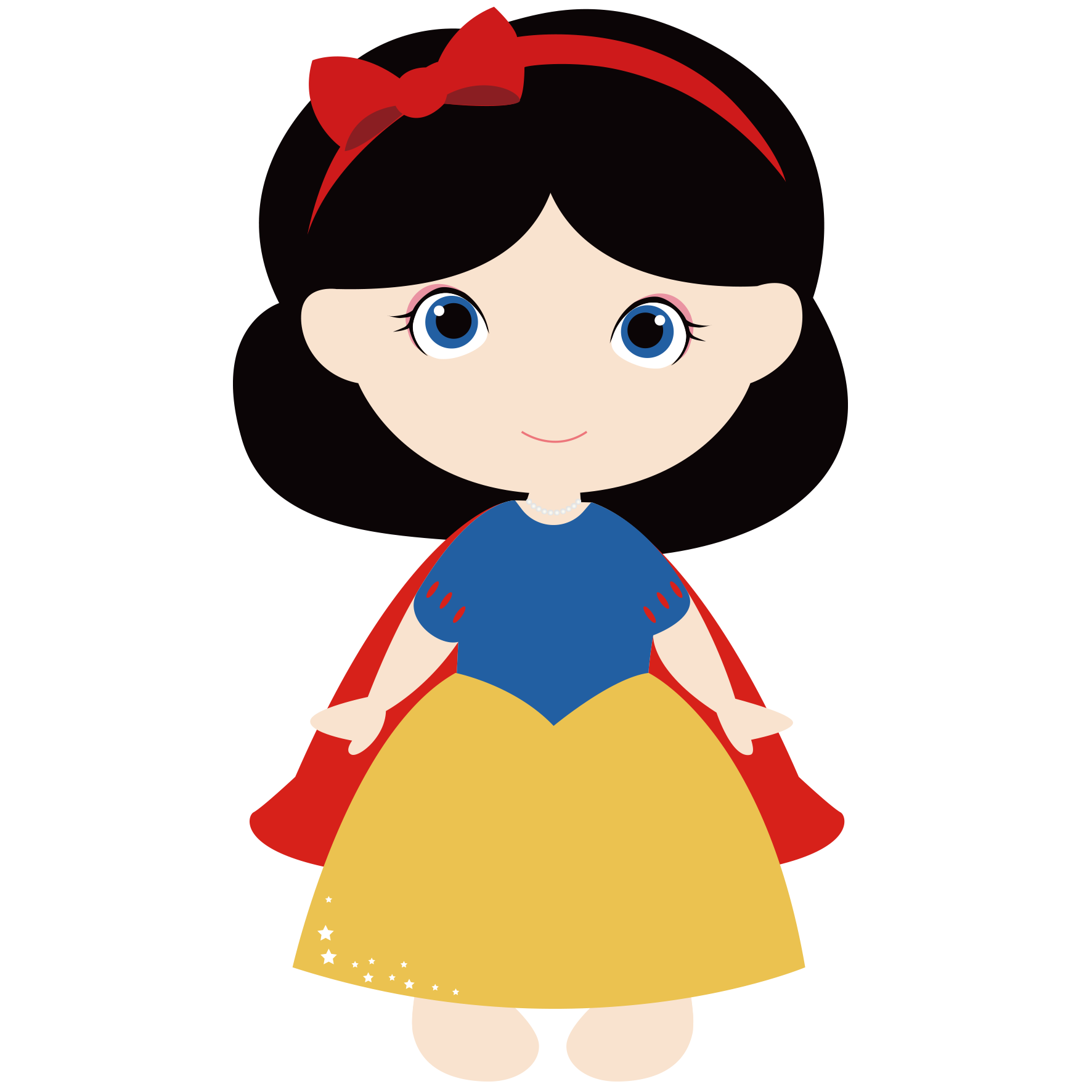 ص37
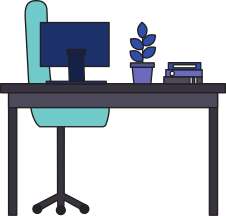 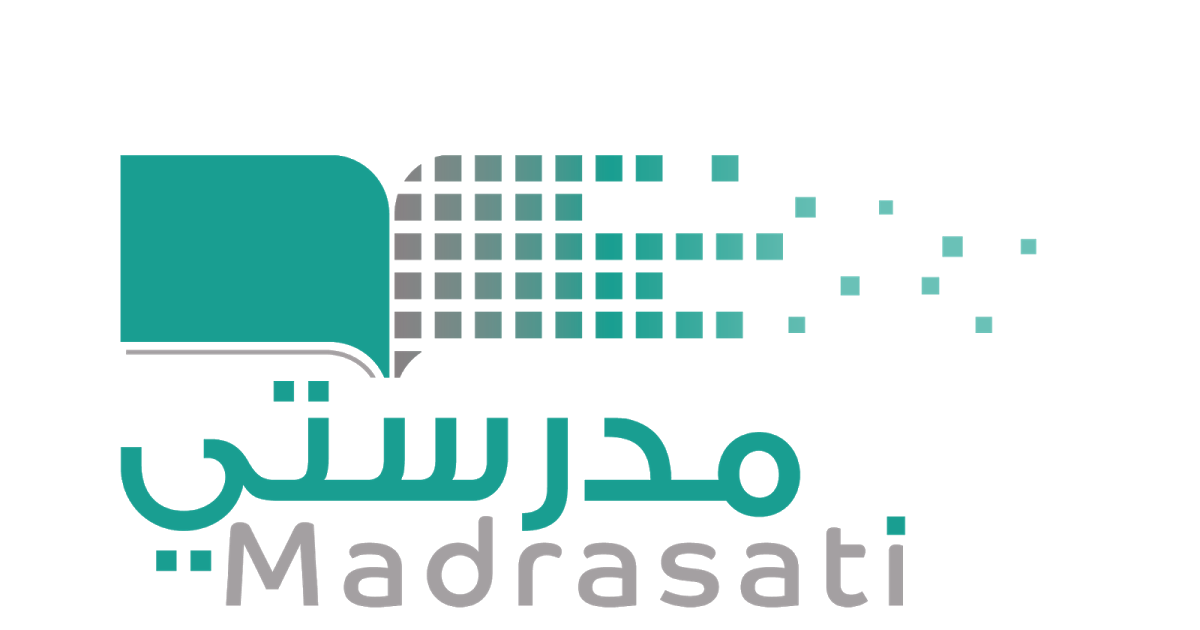 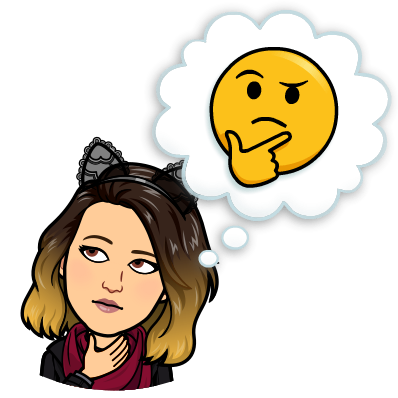 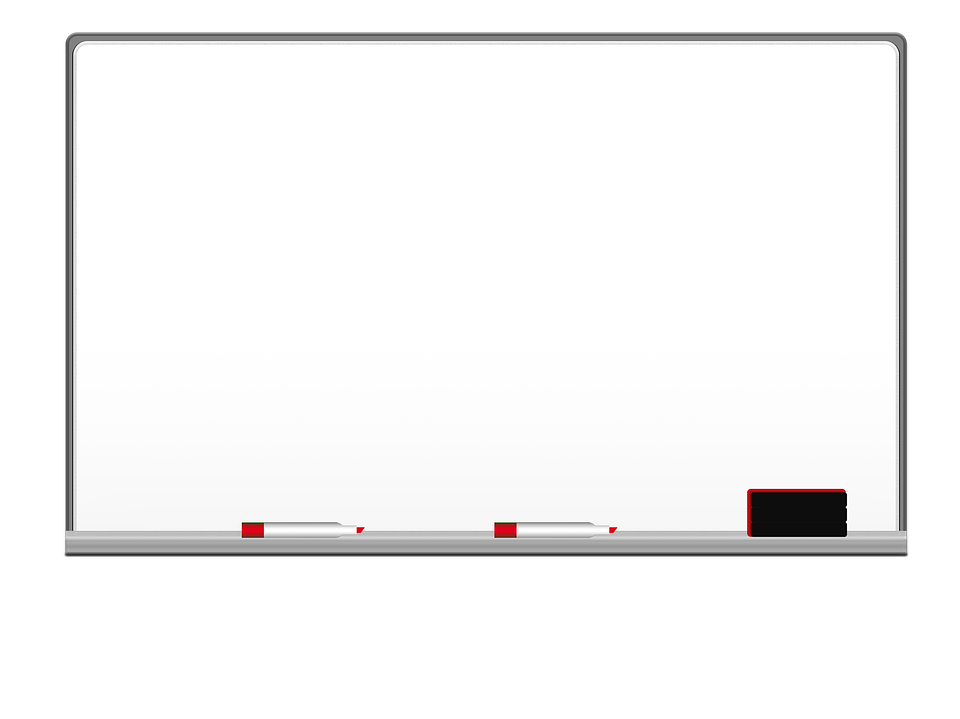 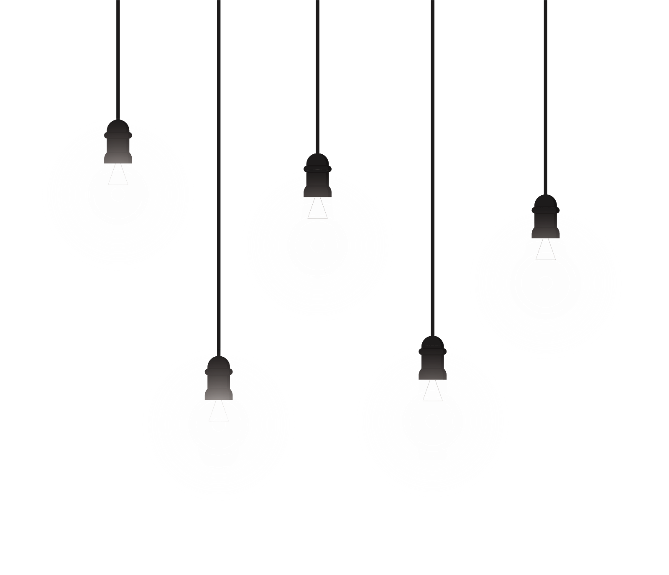 أي الصور التالية توصف برائحتها الزكية ؟
التقويم
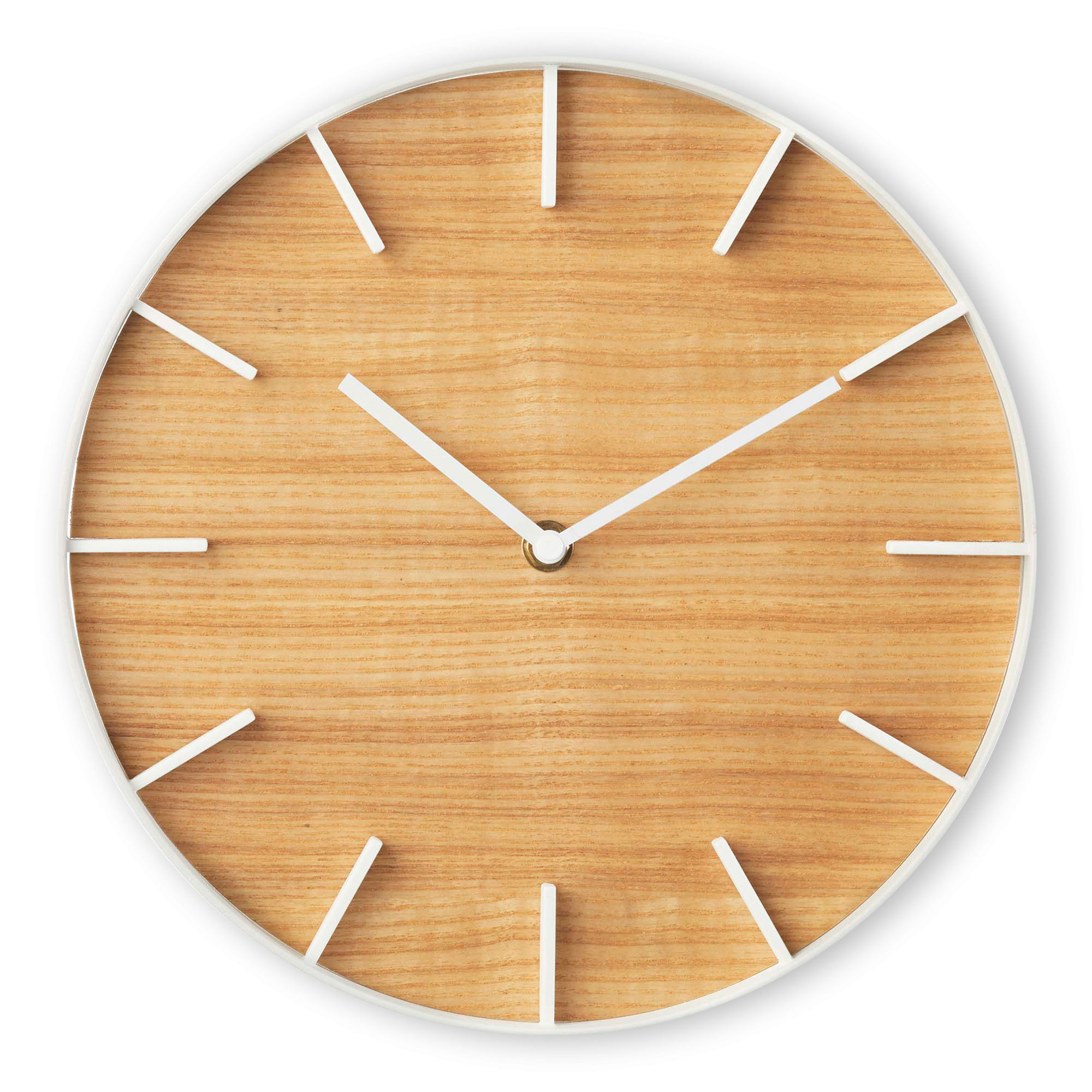 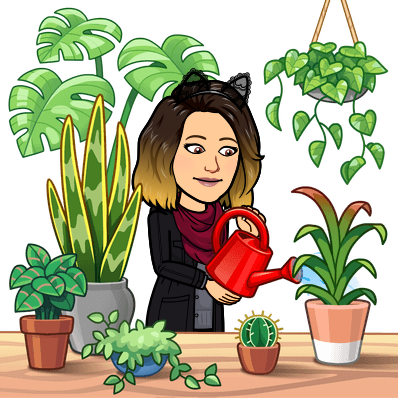 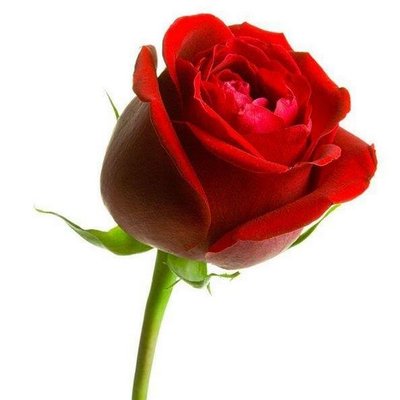 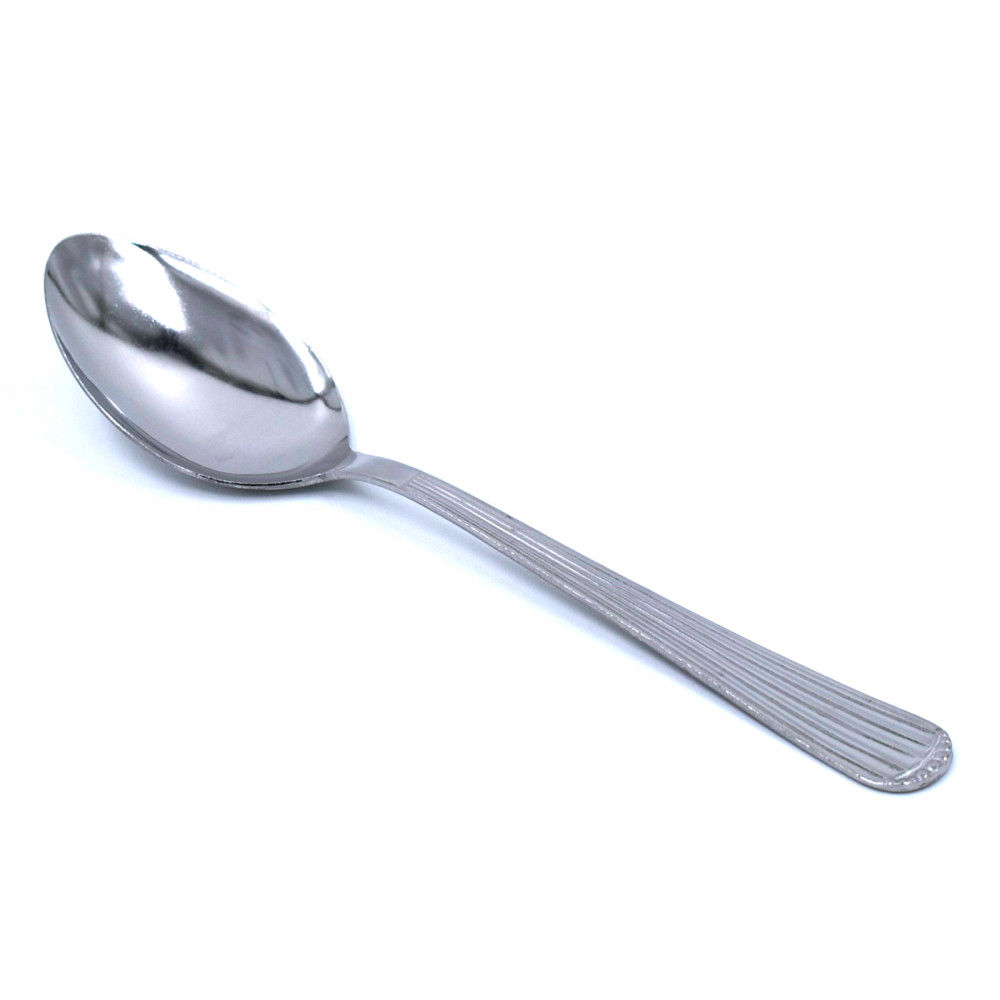 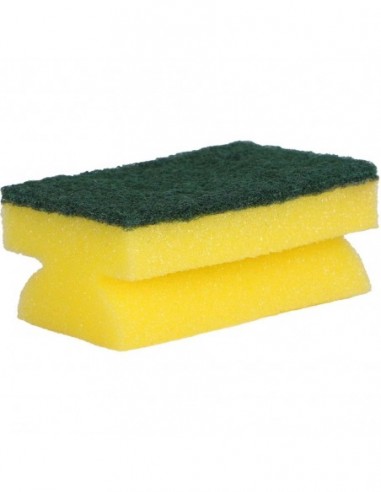 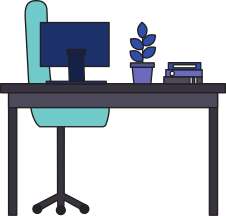 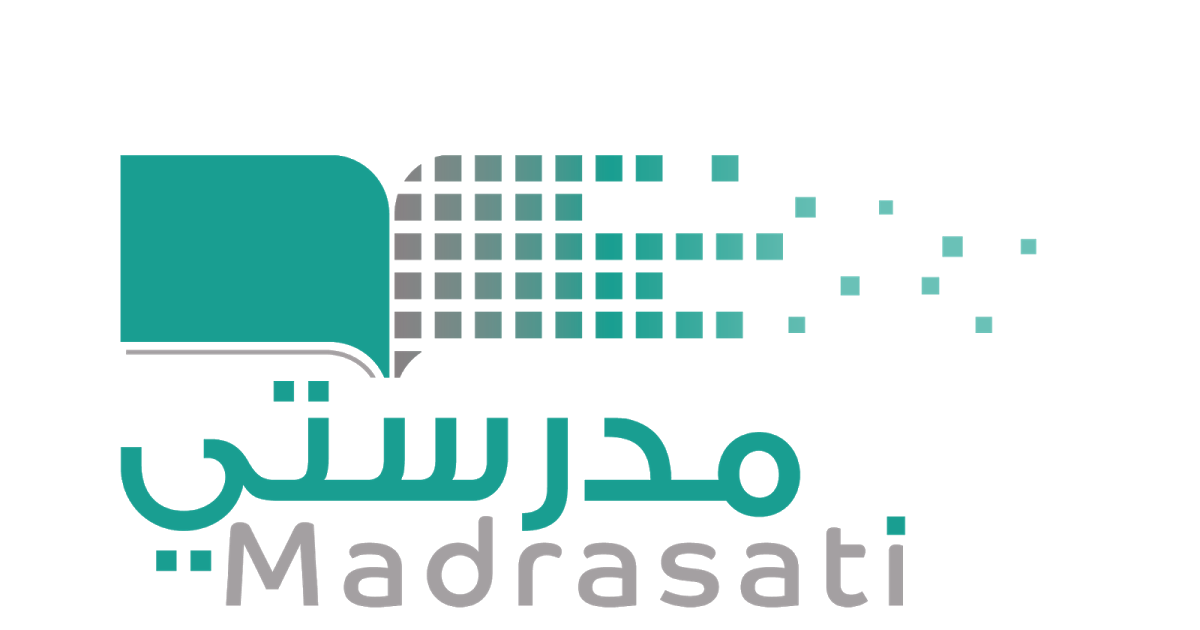 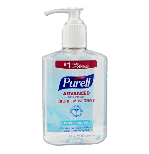 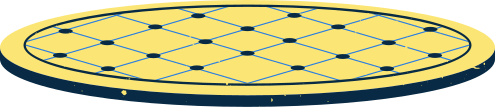 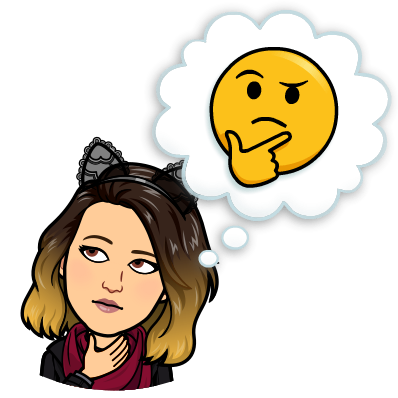 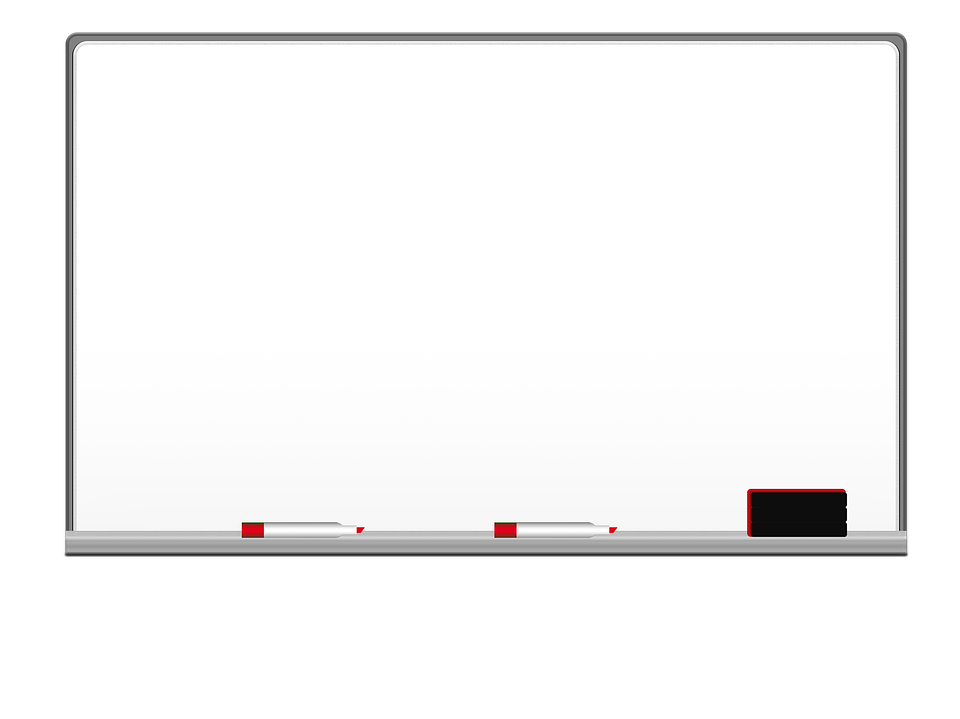 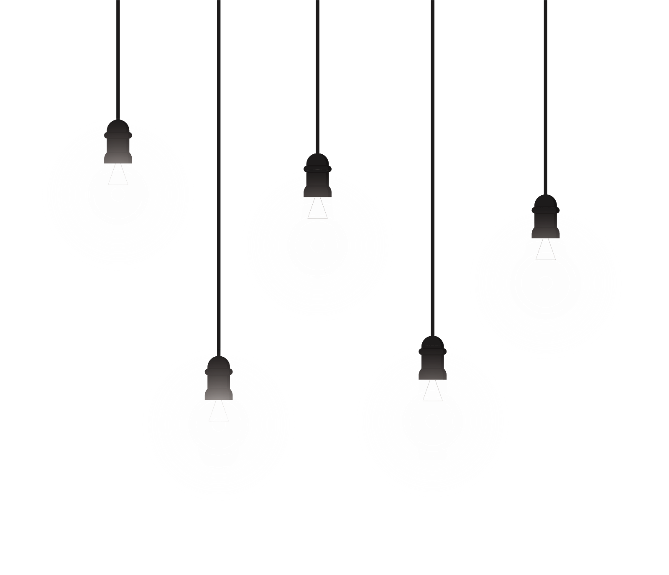 أي الصور التالية توصف بأنها لينة وملمسها الناعم ؟
التقويم
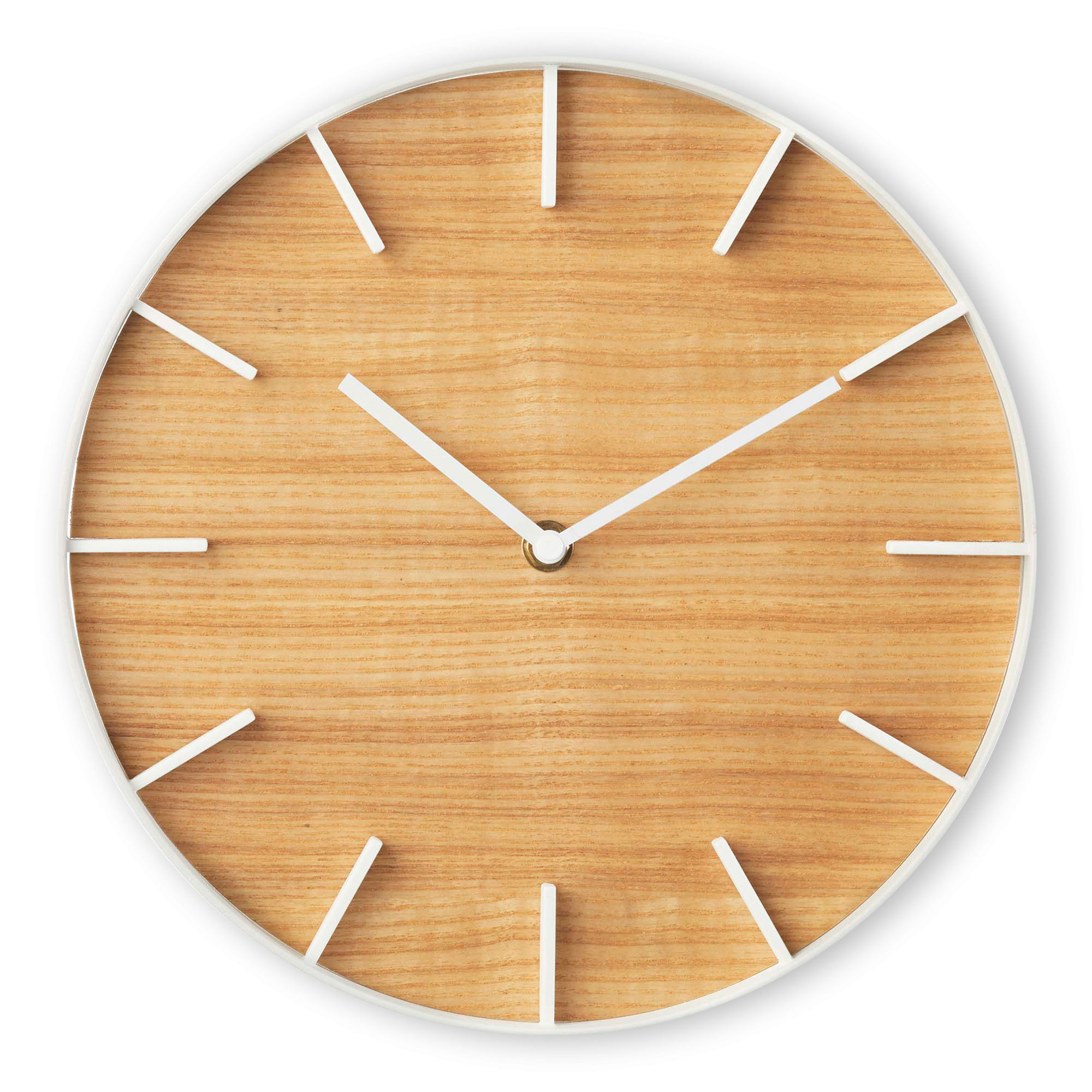 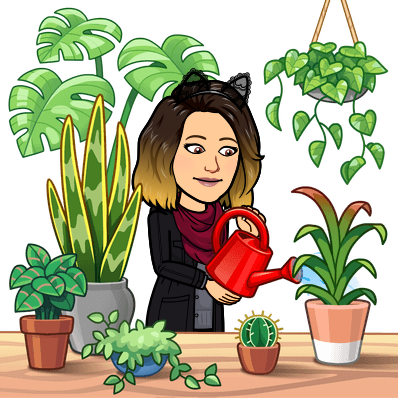 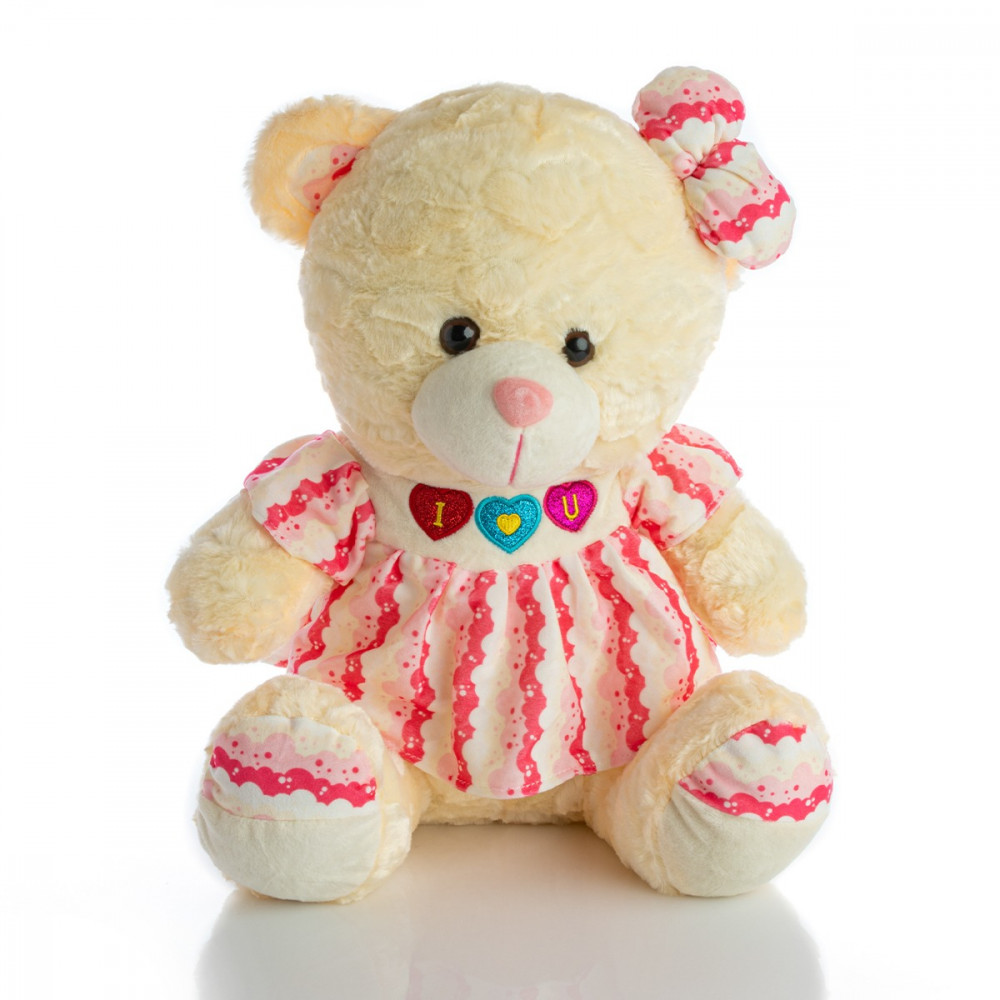 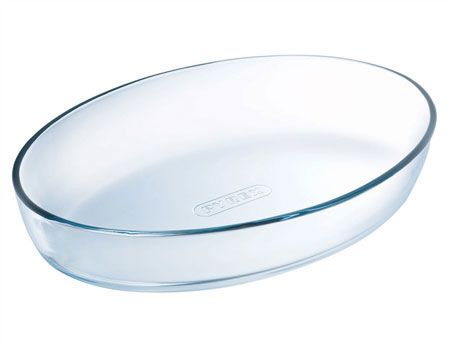 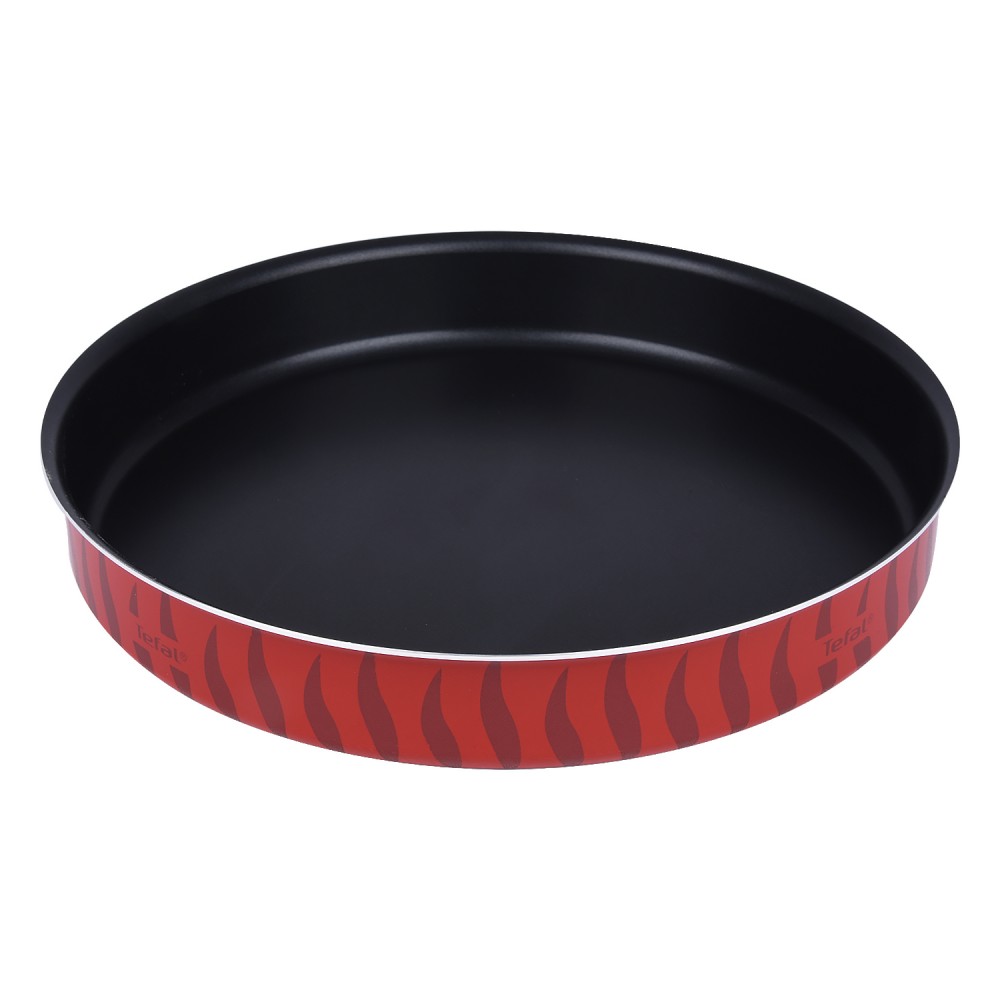 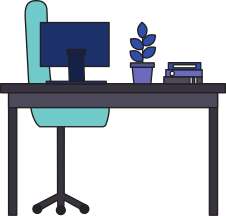 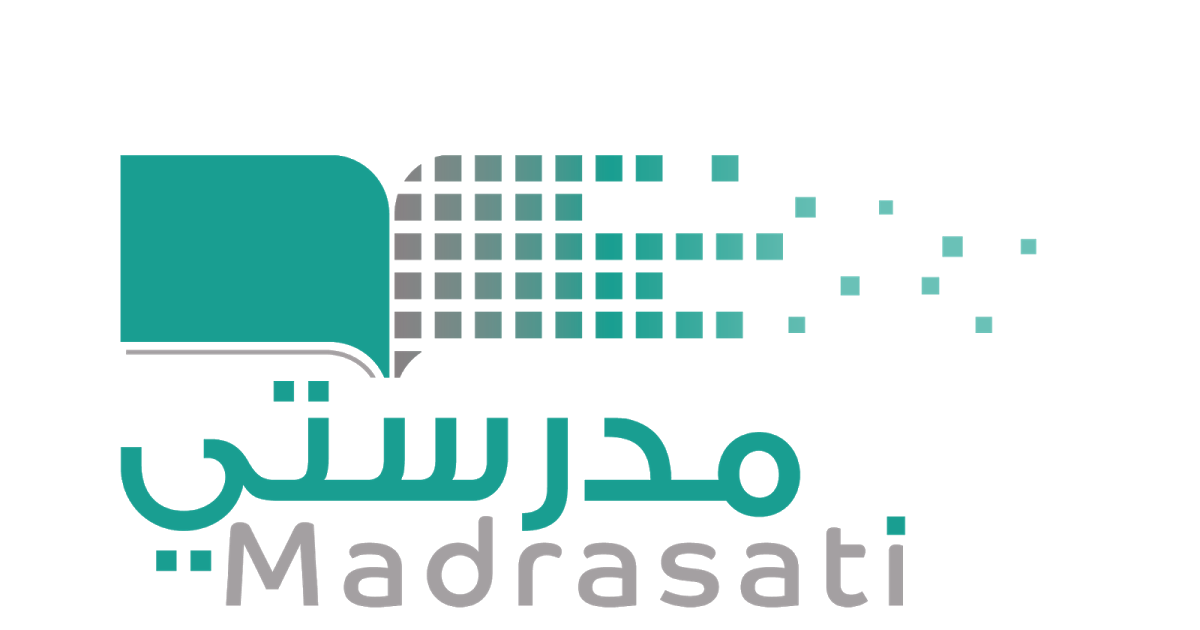 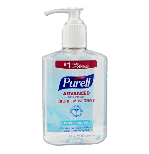 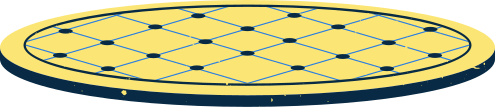 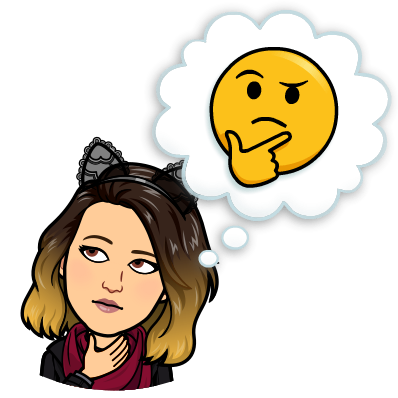 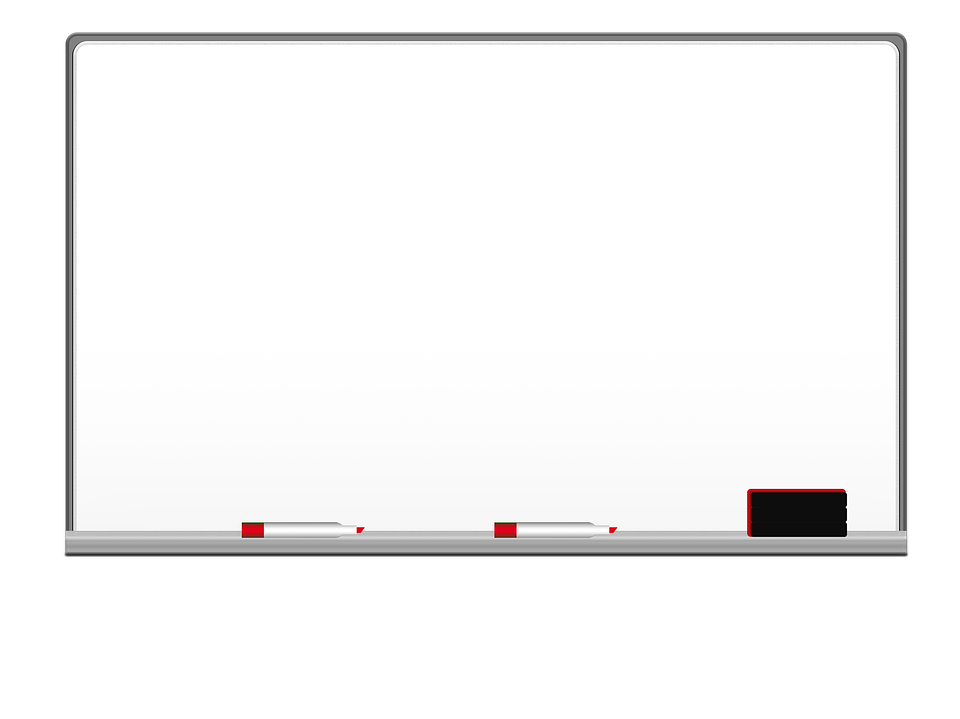 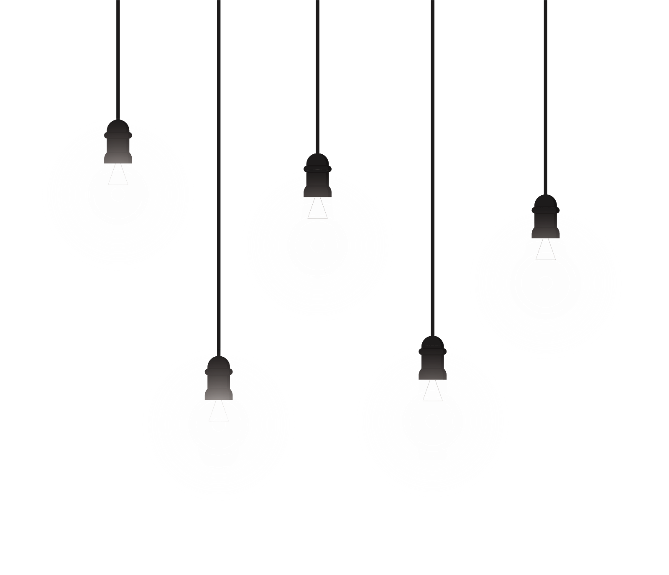 أي الأدوات التالية تستخدم لقياس الكتلة ؟
التقويم
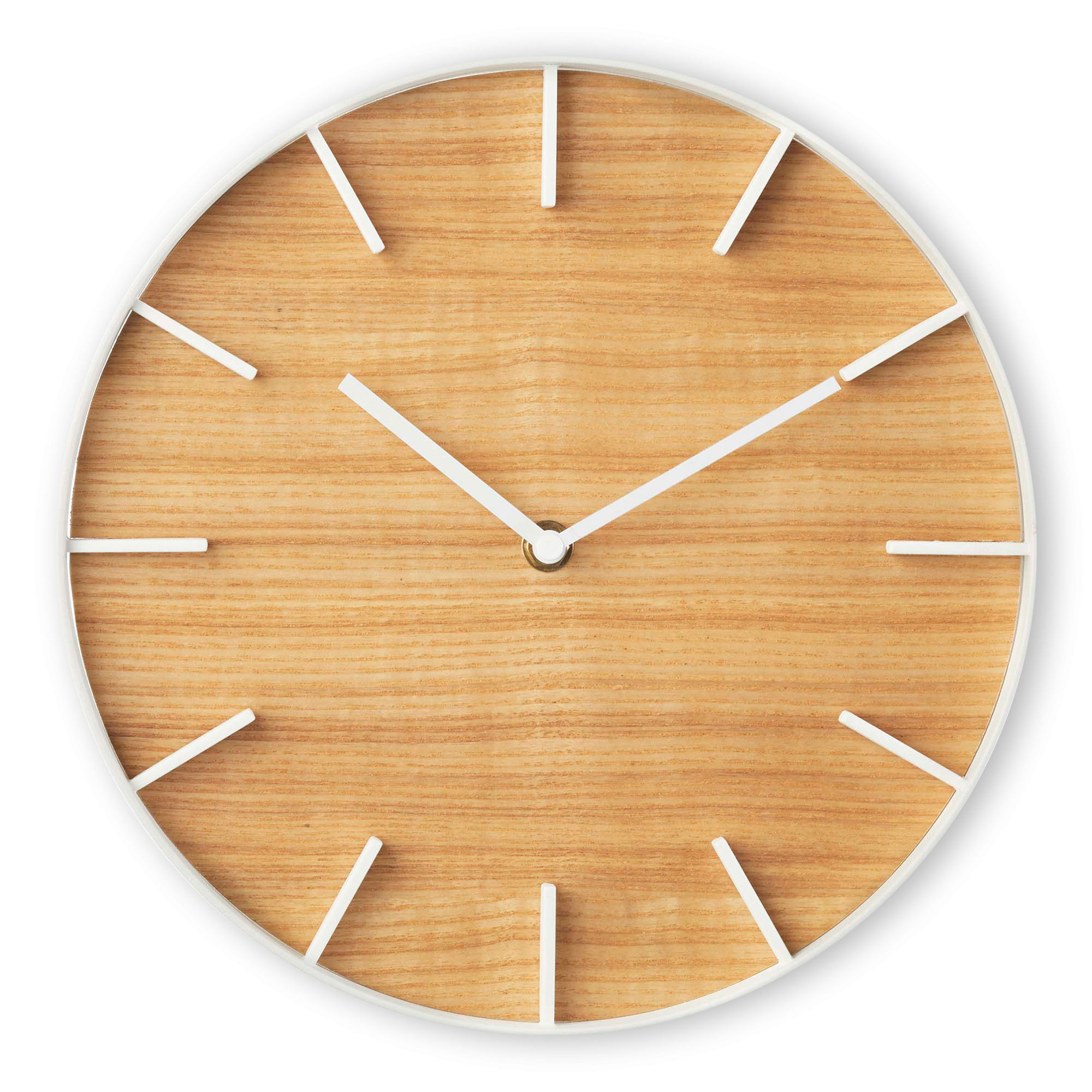 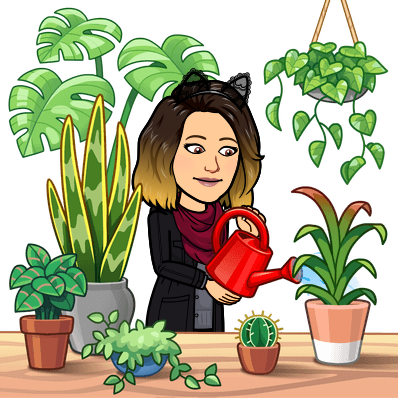 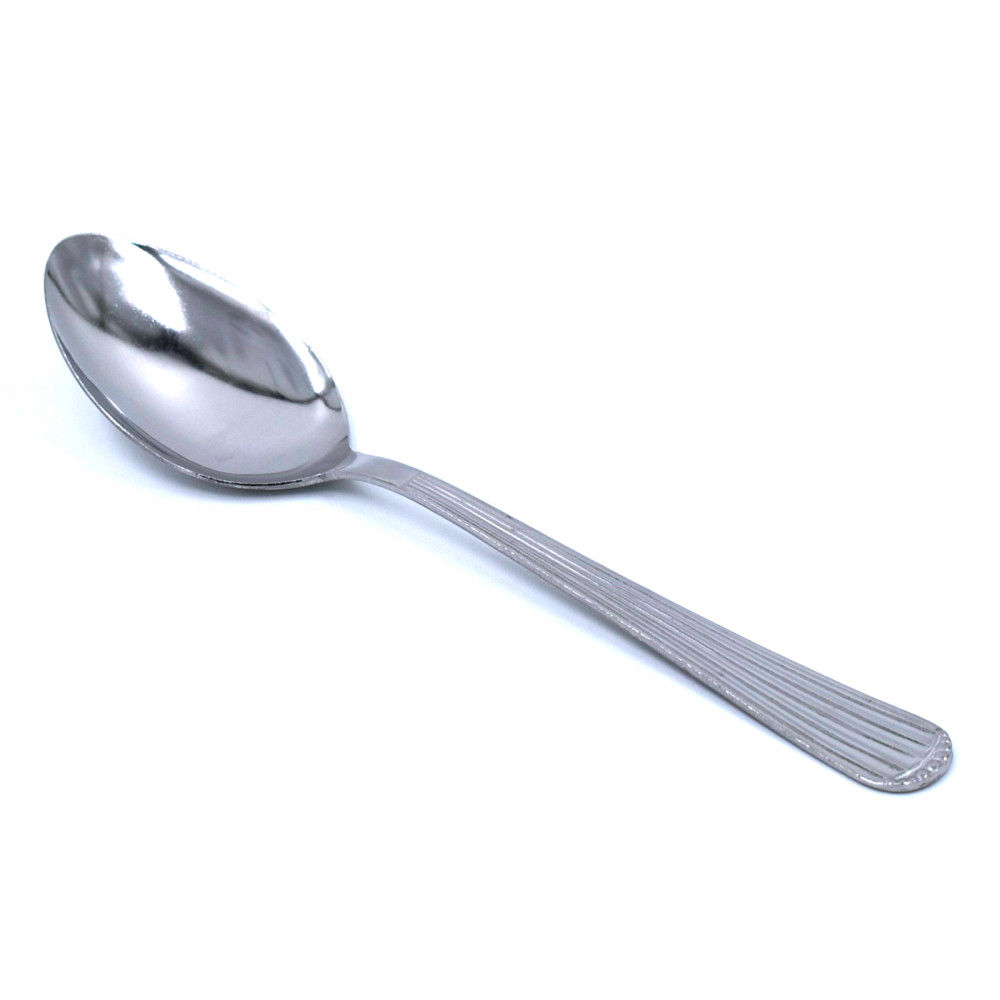 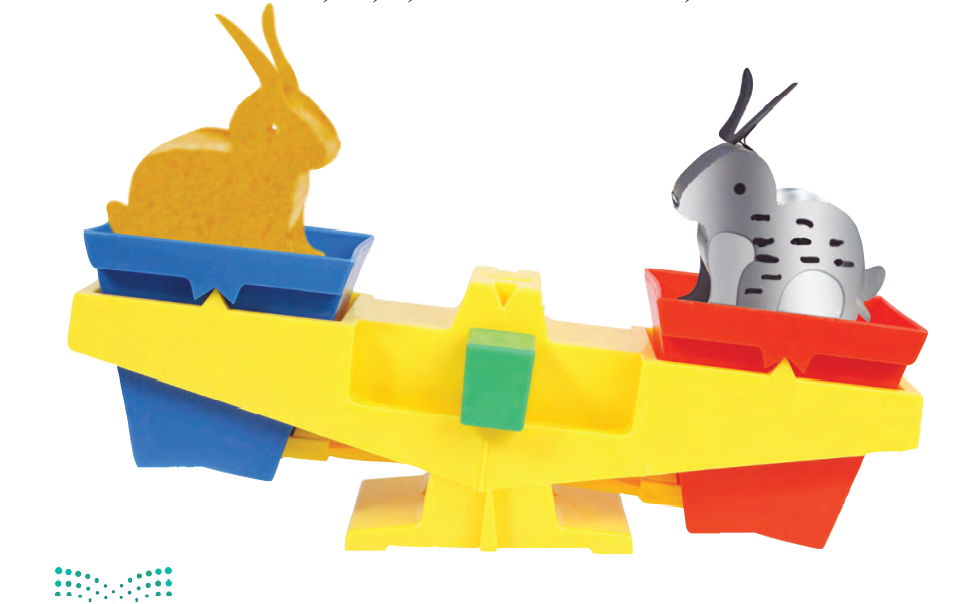 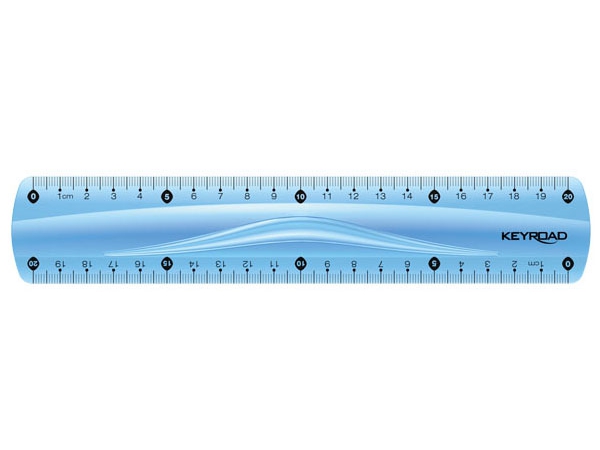 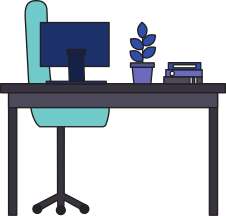 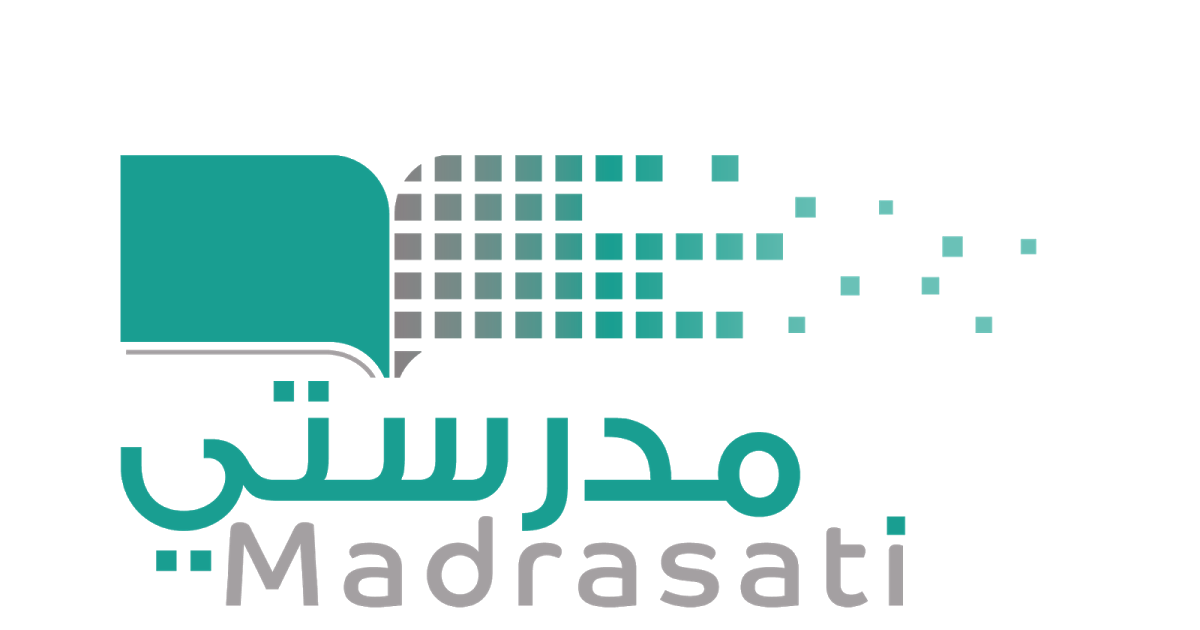 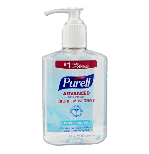 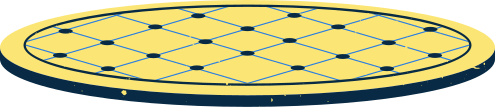 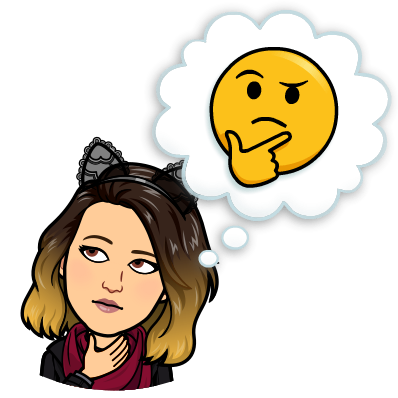 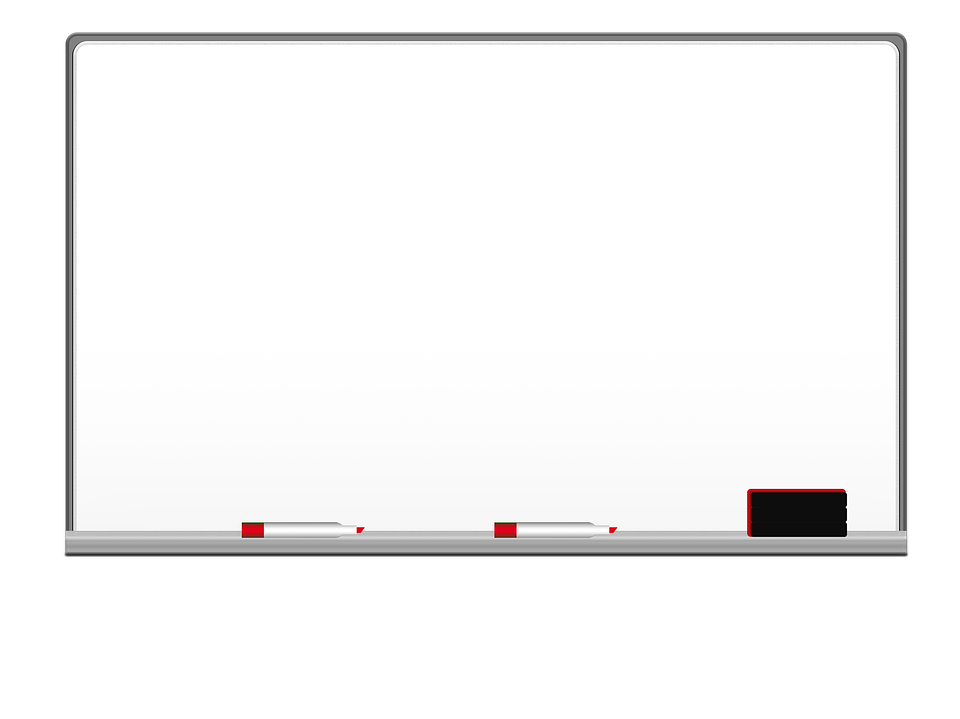 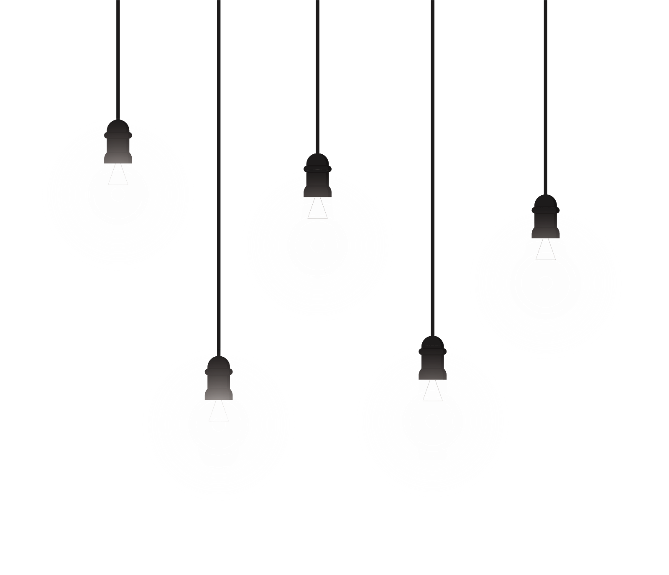 نرتب الأشياء حسب كتلتها من الأصغر الى الأكبر
التقويم
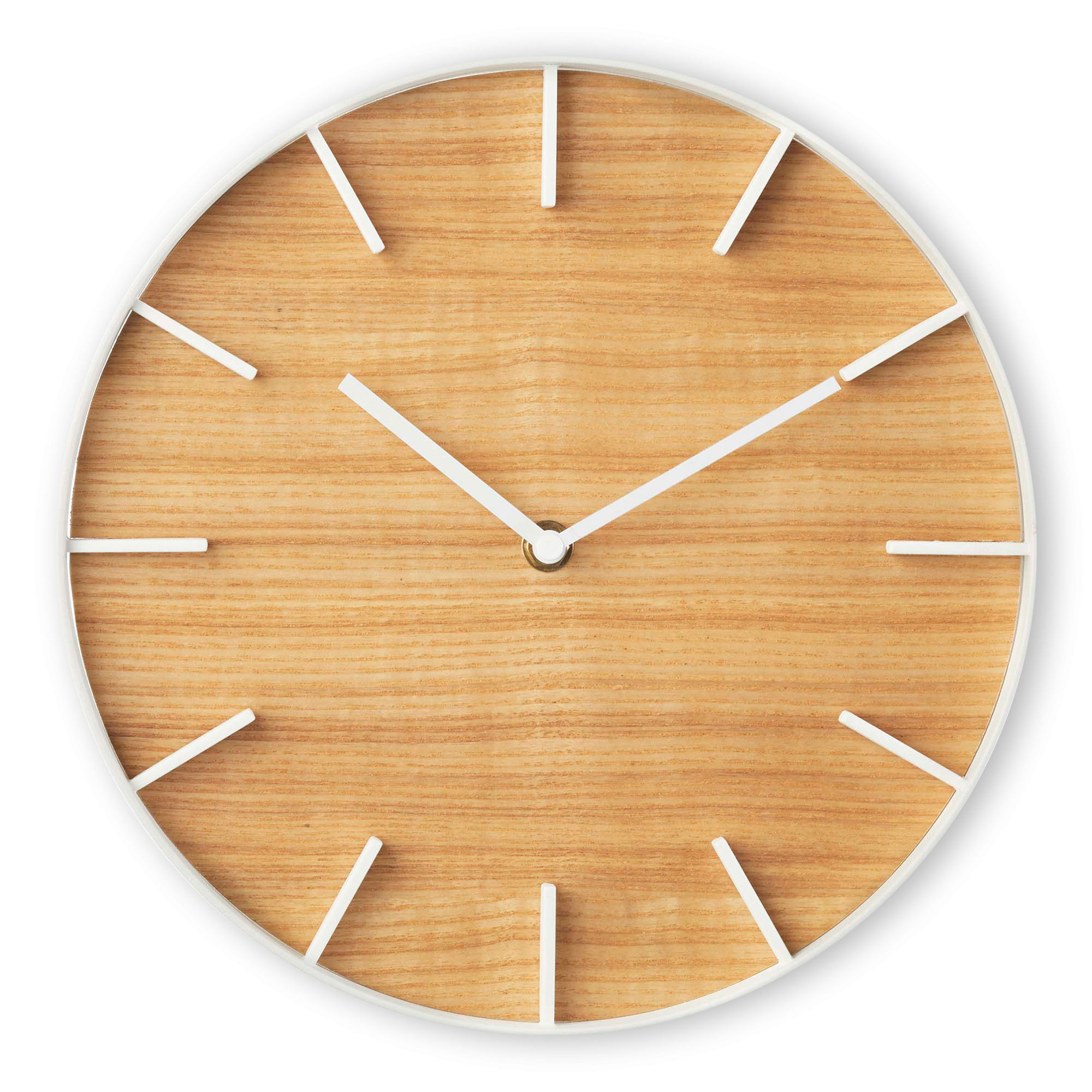 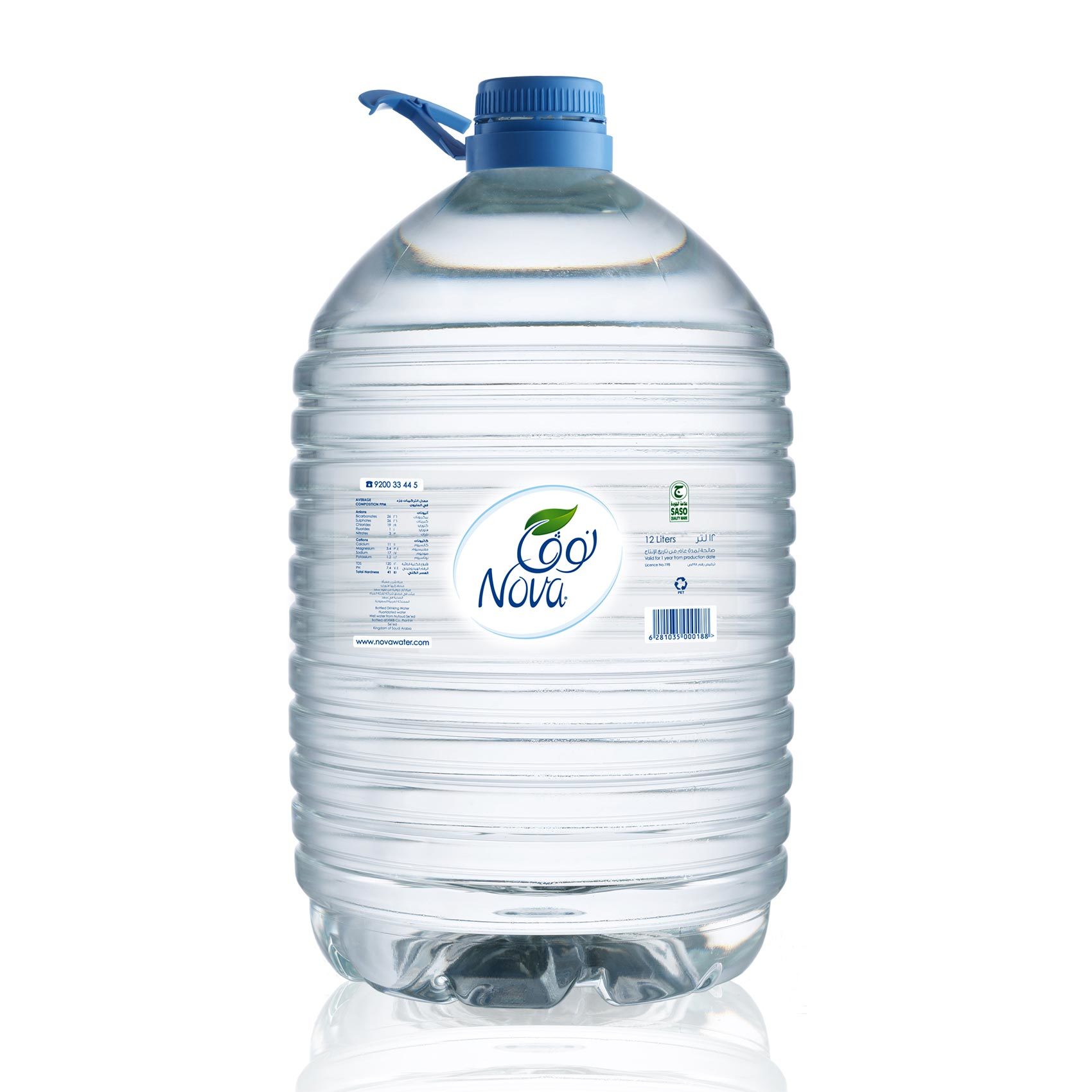 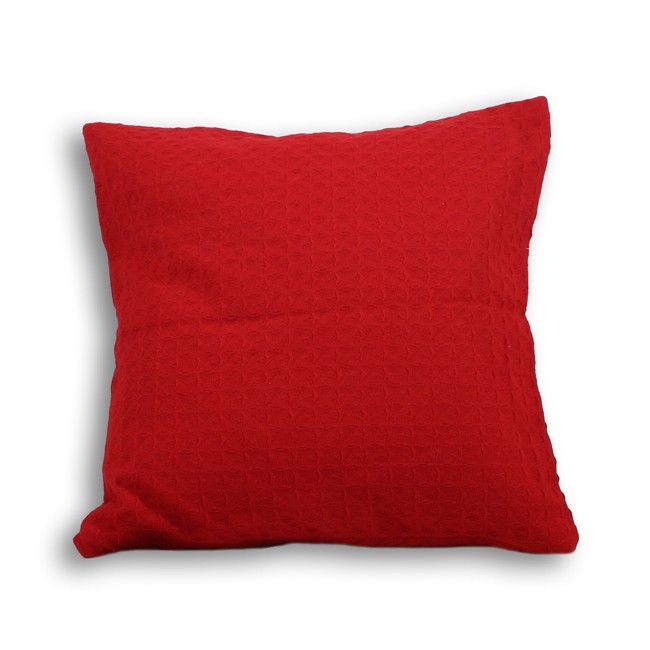 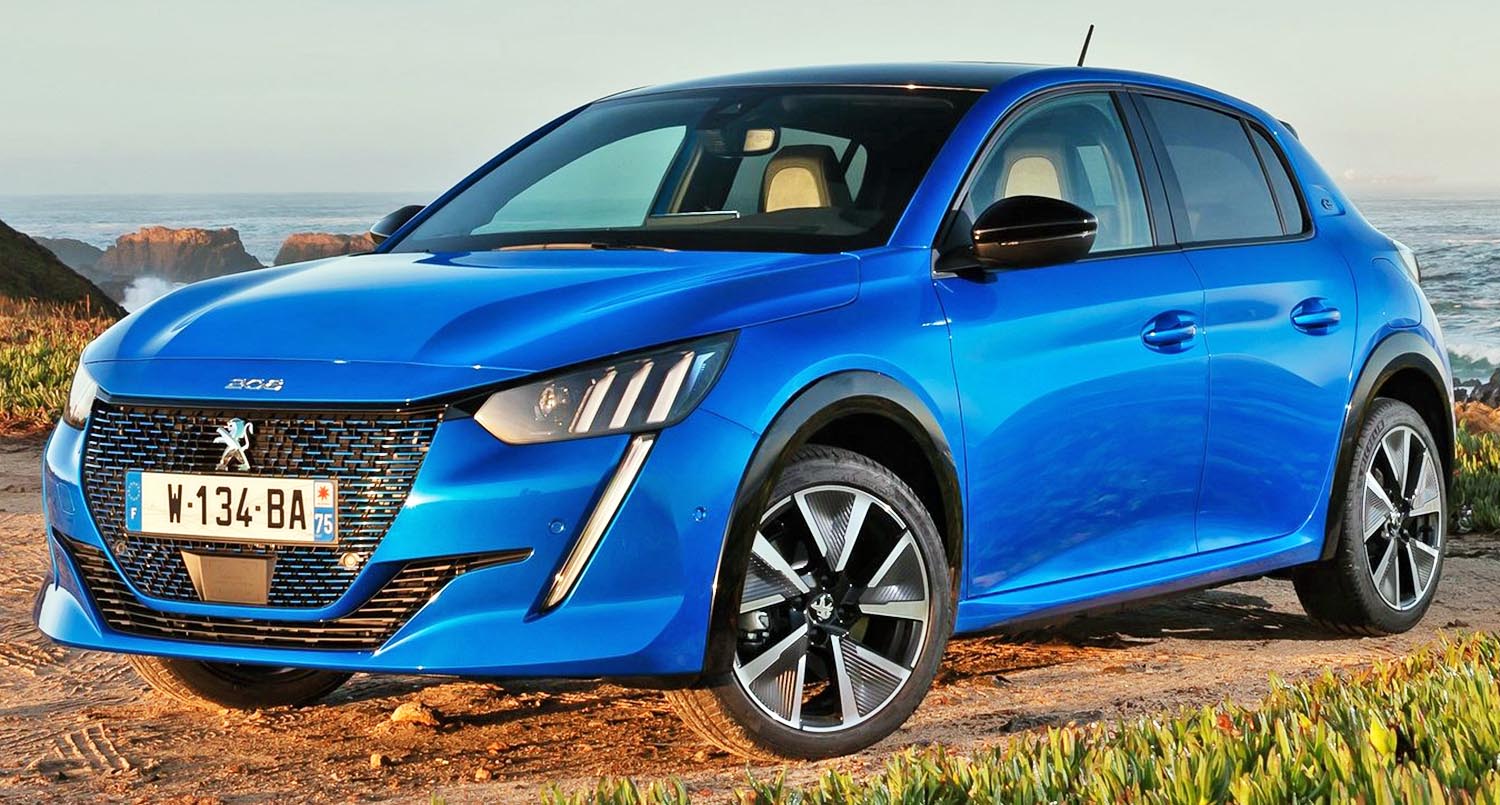 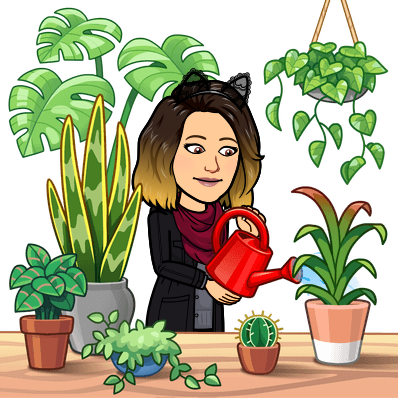 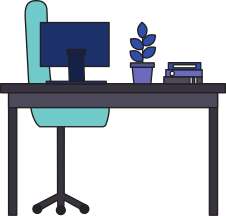 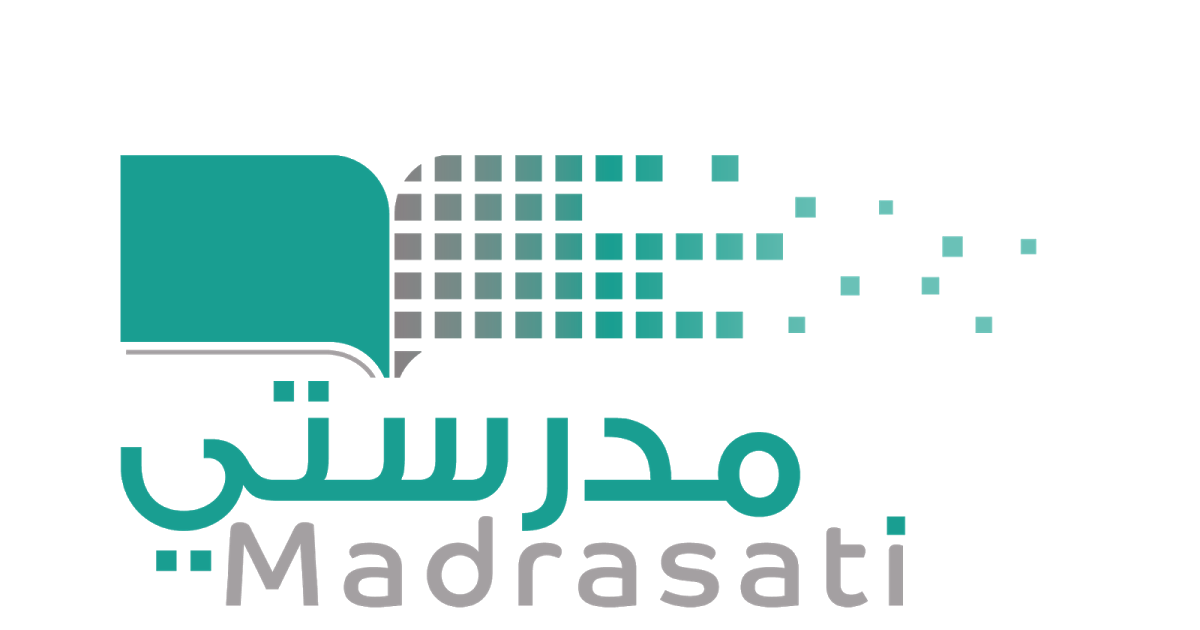 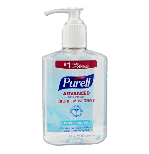 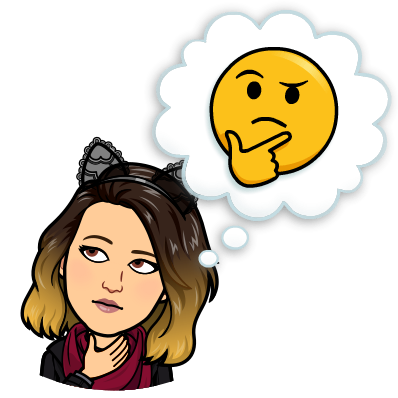 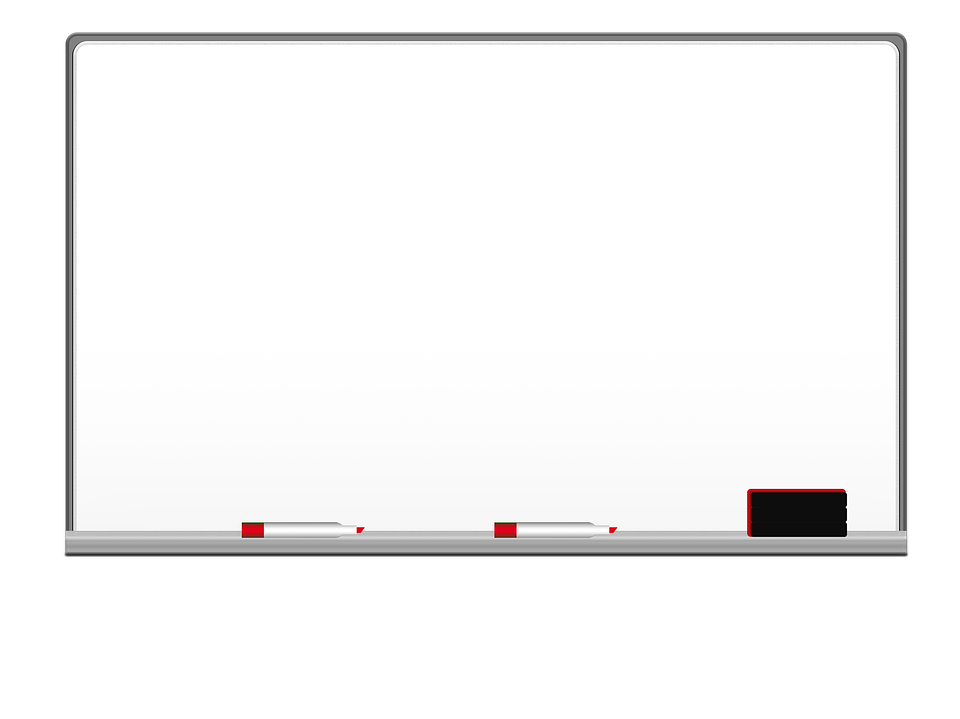 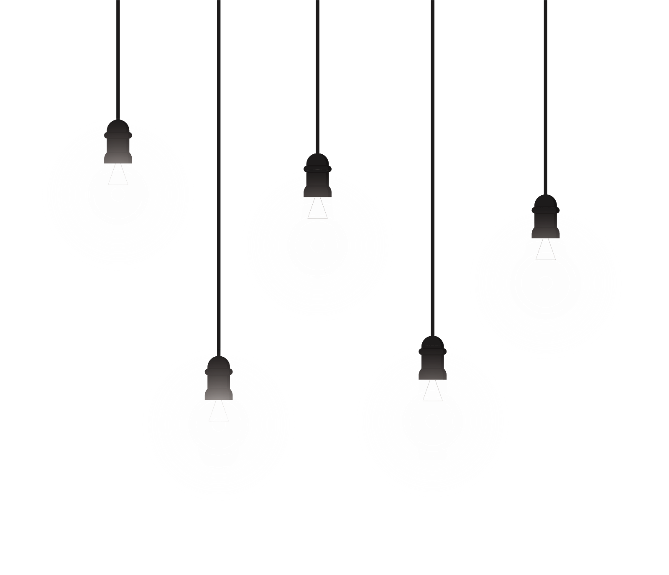 صلي بين الكلمة والصورة التي تدل عليها ؟
التقويم
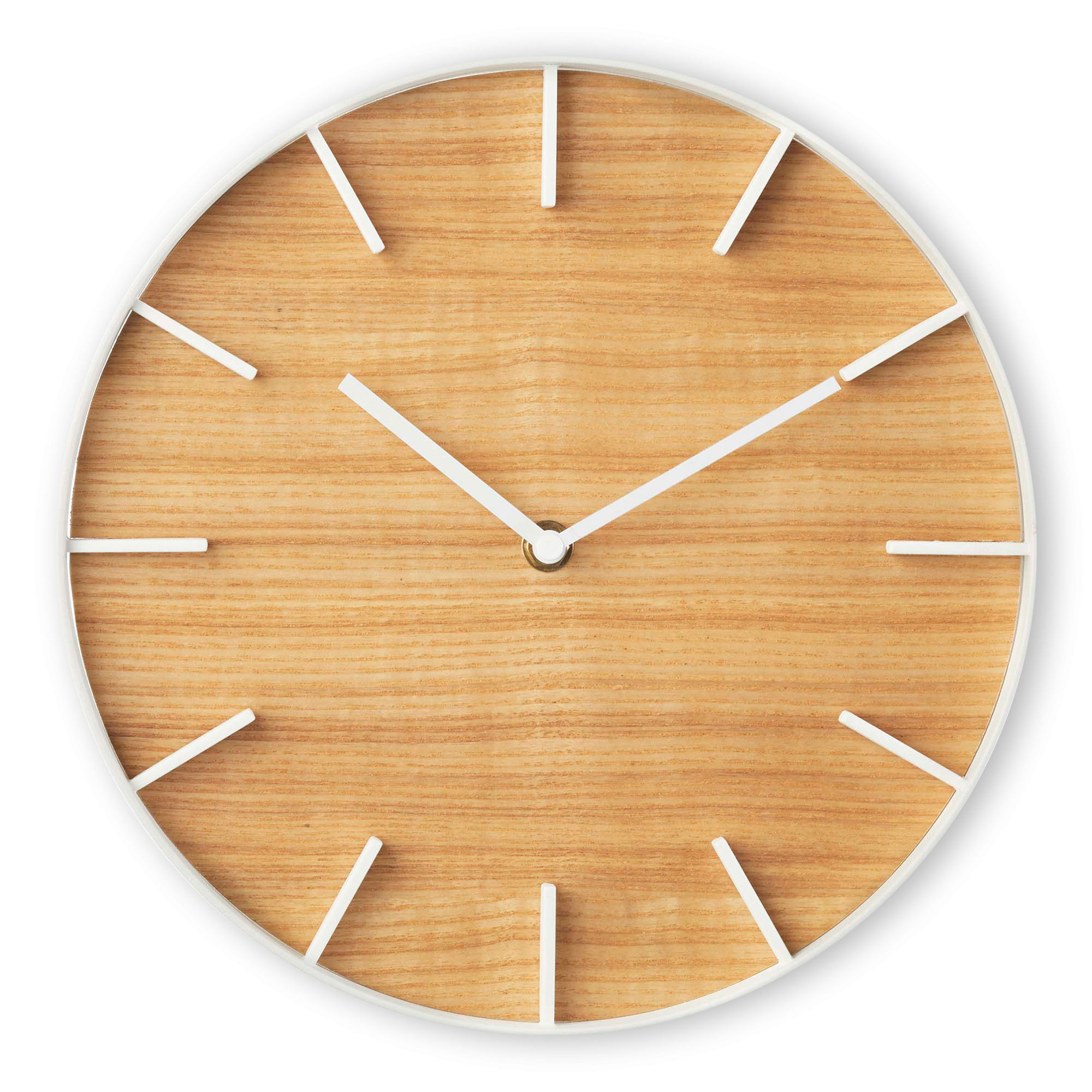 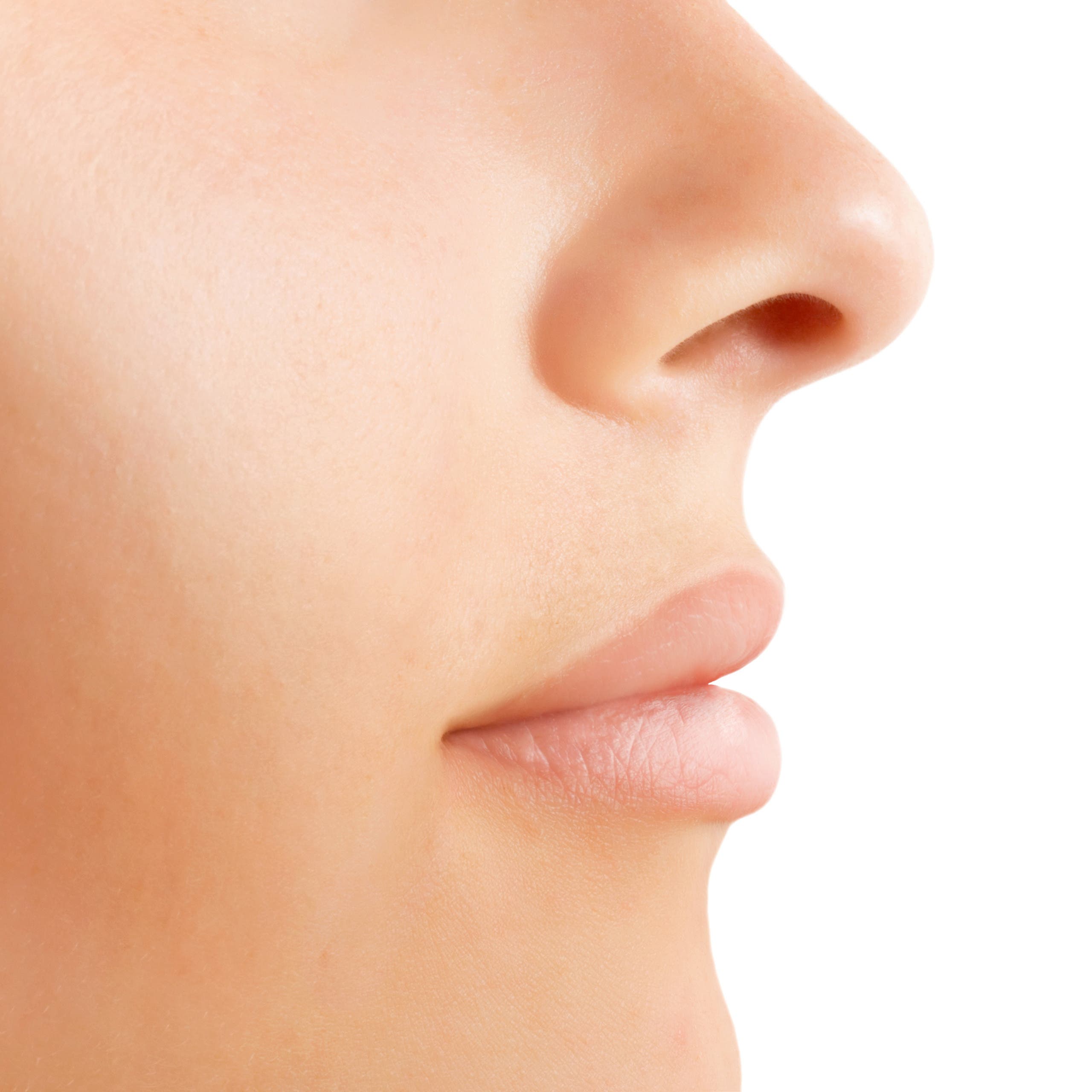 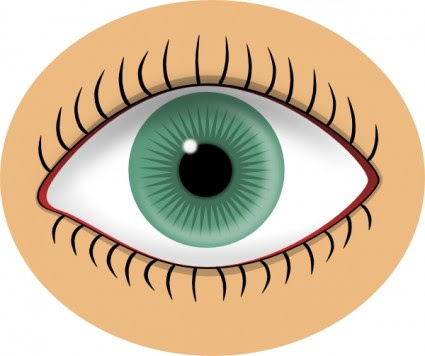 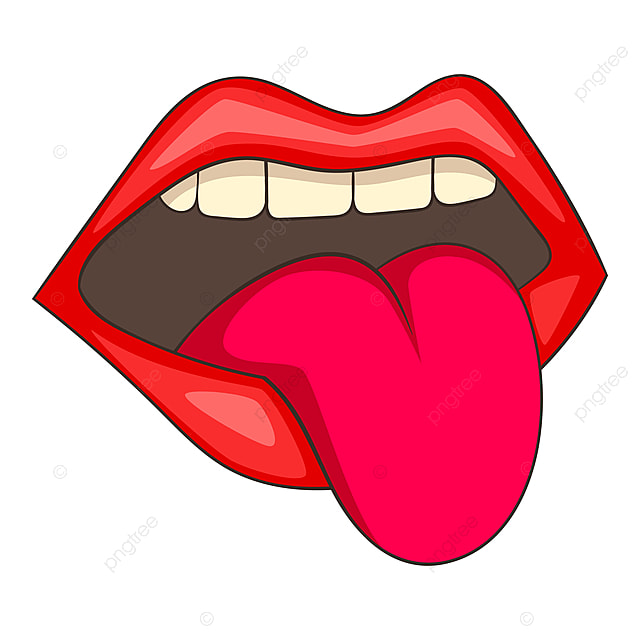 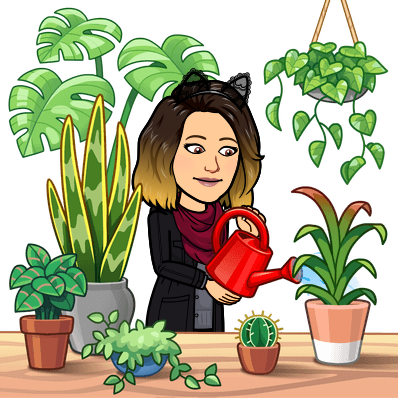 اللون
الرائحة
الطعم
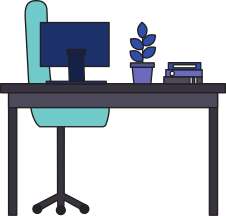 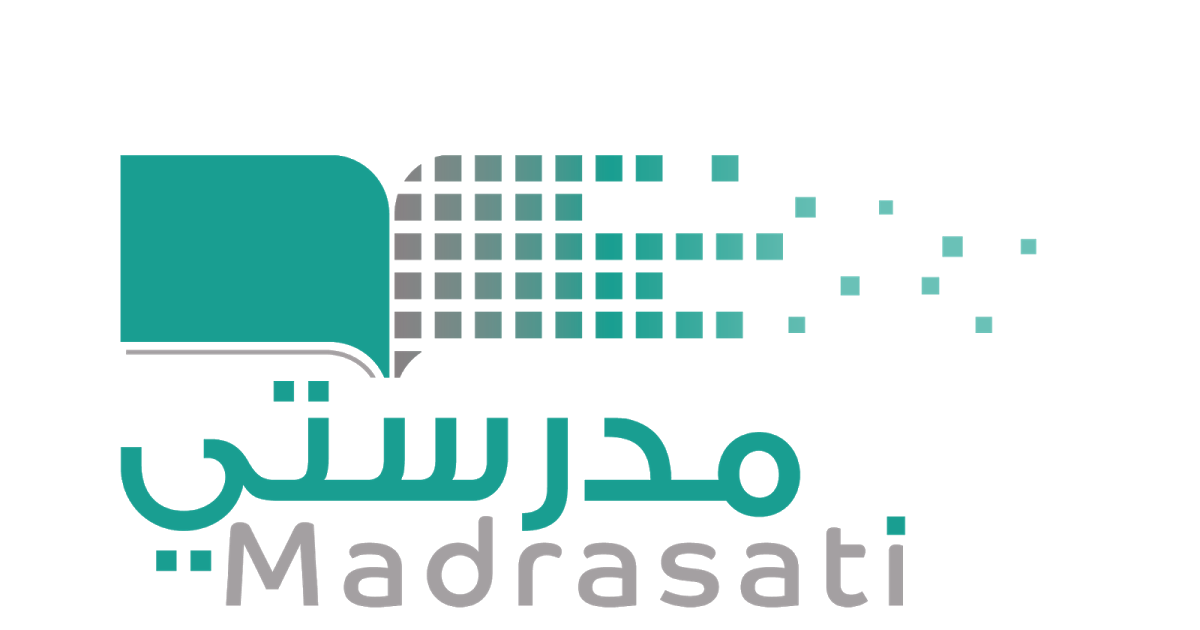 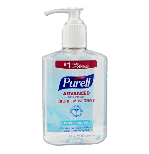 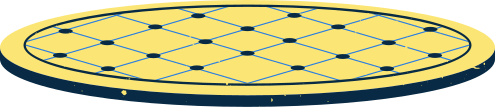 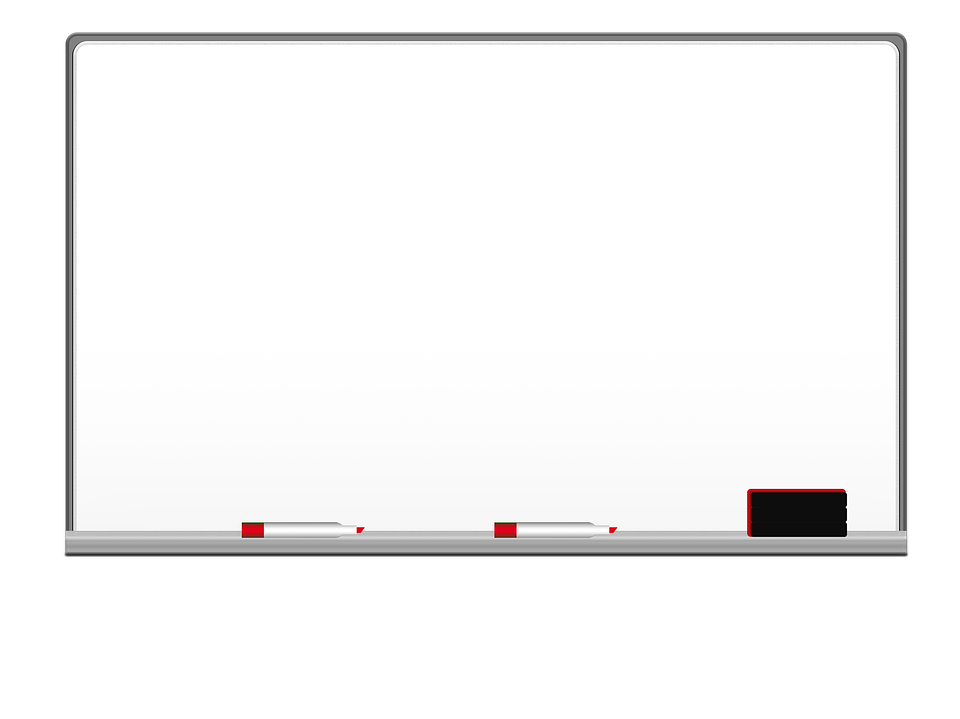 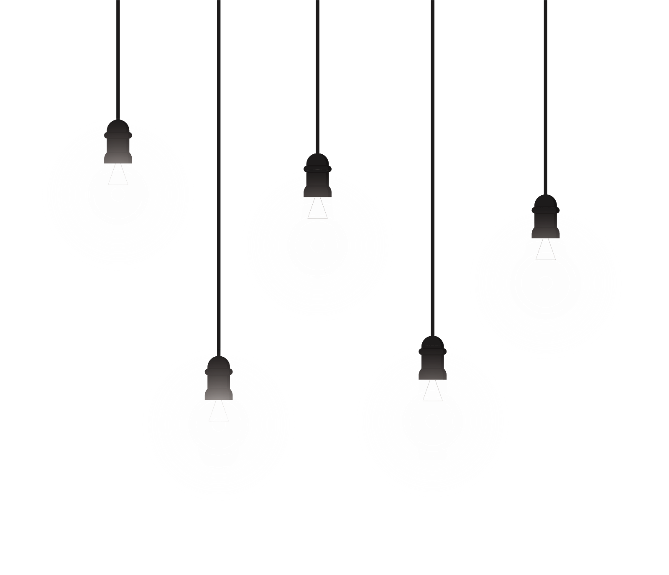 تعلمنا في درسنا
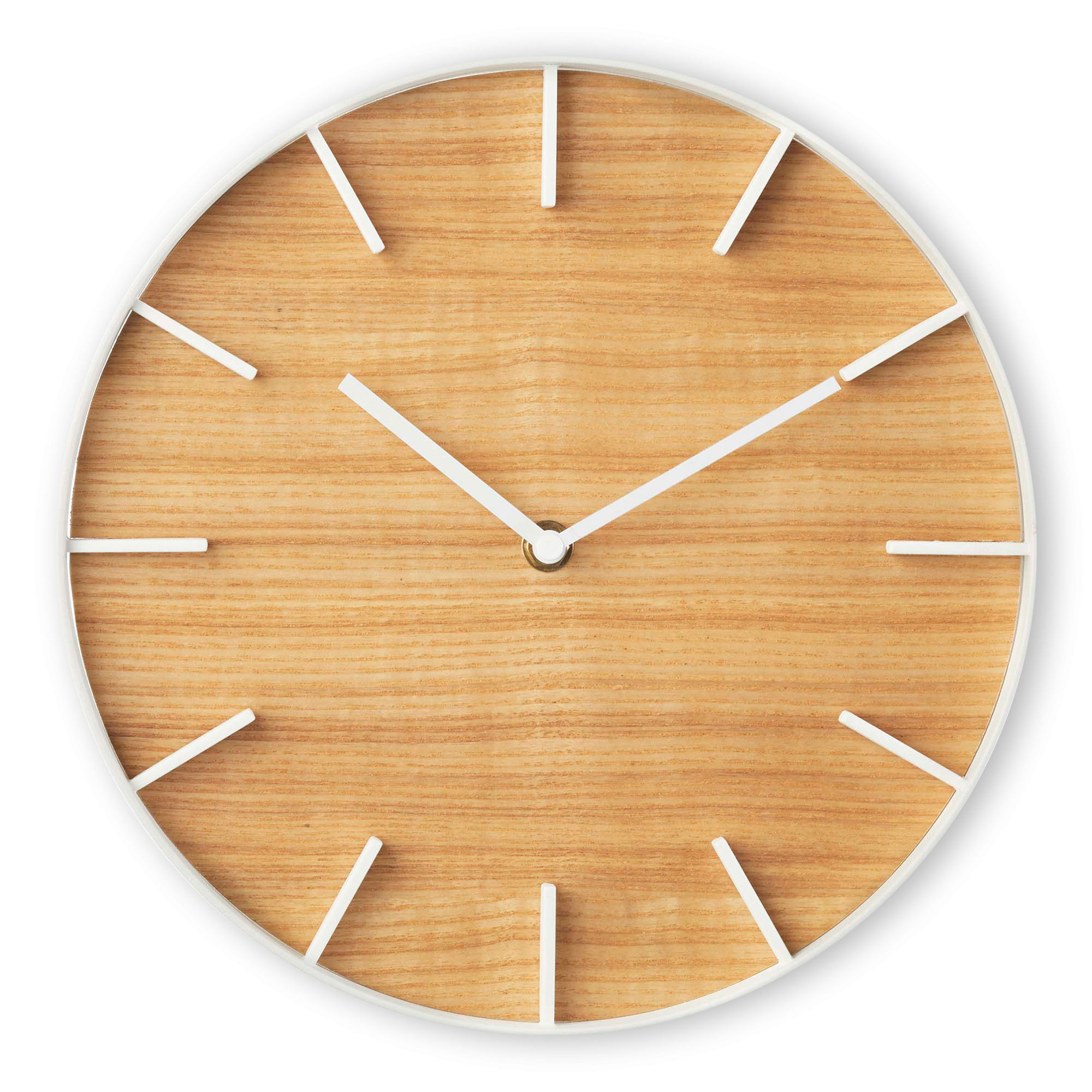 الكتلة 
كمية المادة الموجودة في الشيء
ويمكن قياسها .
المادة 
تشغل مكانًا حيزًا 
وتأتي في ثلاث حالات :
للمادة 
خواص يمكن التعرف عليها باستخدام حواسنا .
بطاقة خروج
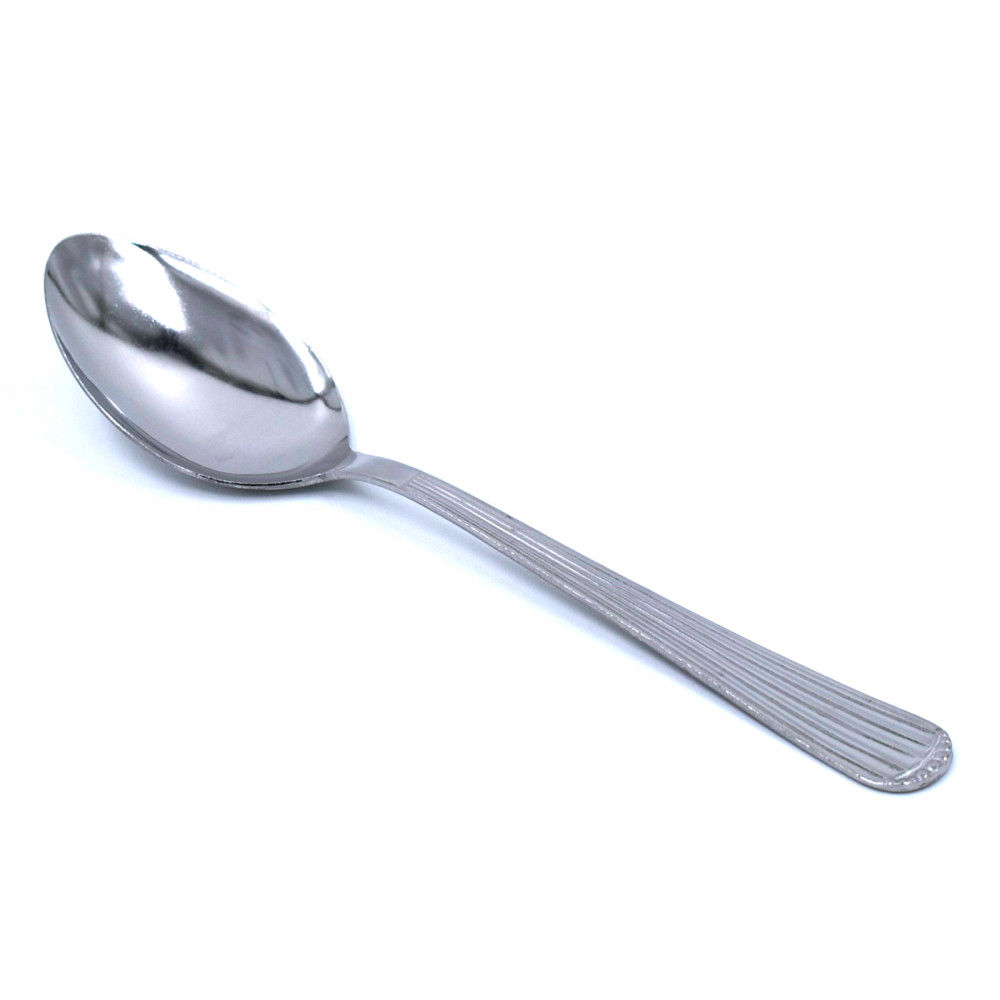 المادة الصلبة
الميزان
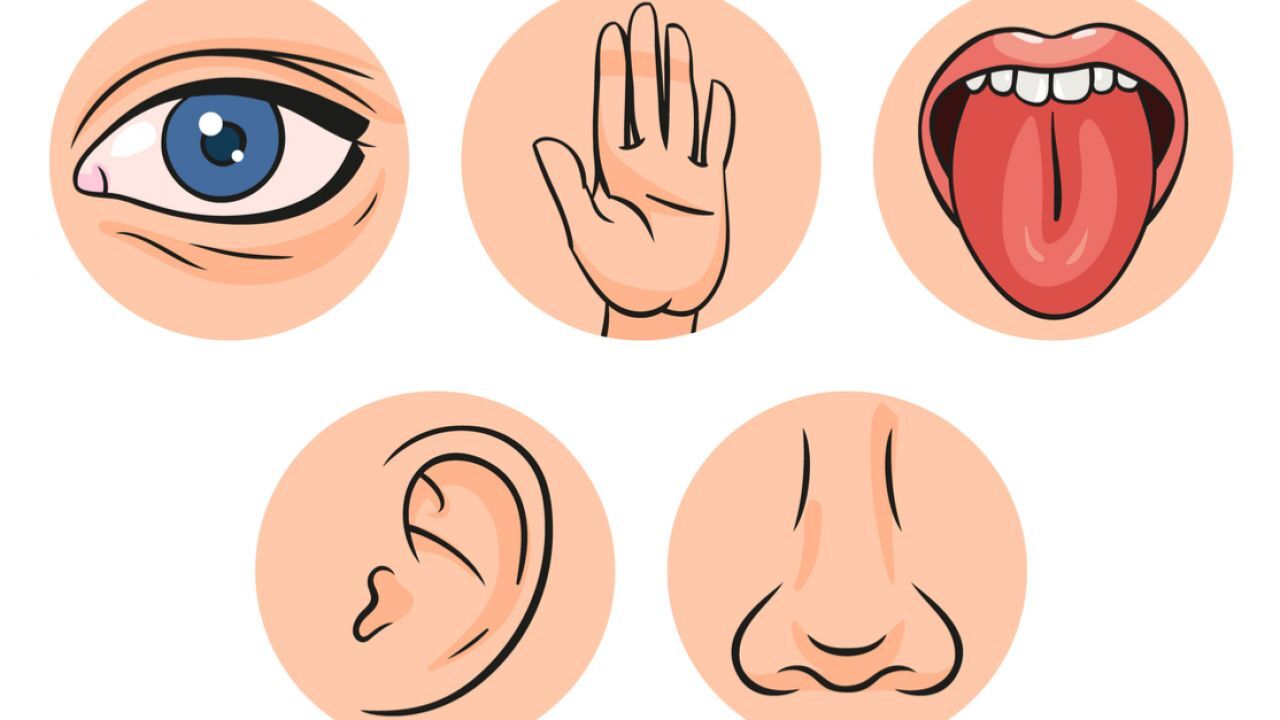 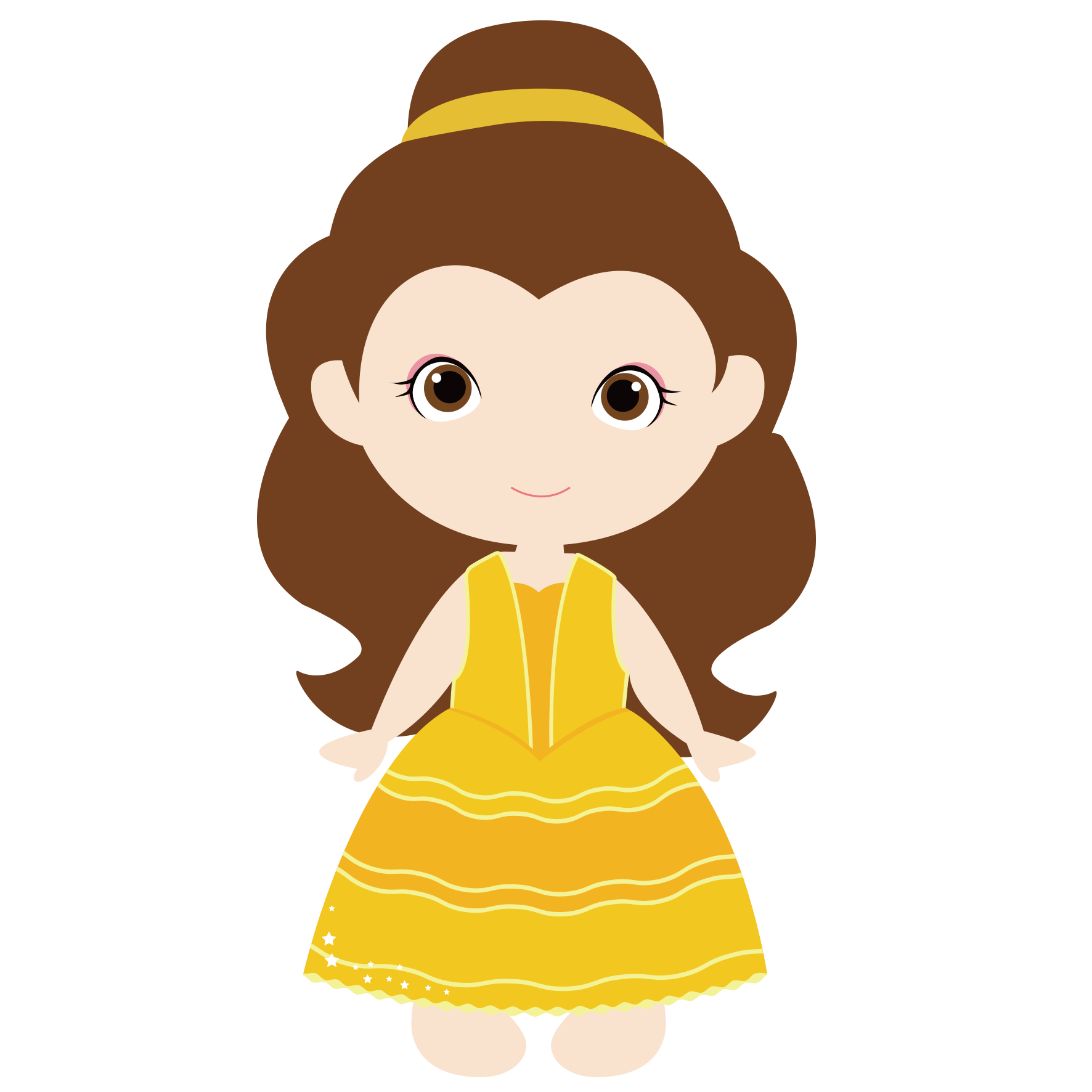 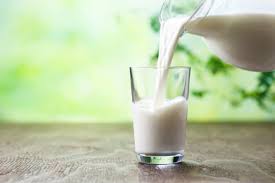 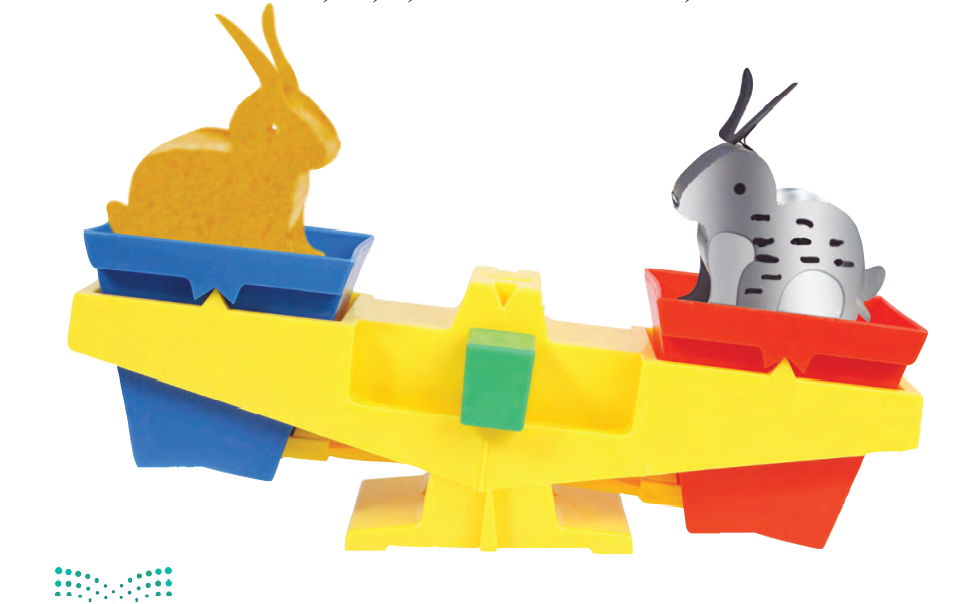 المادة السائلة
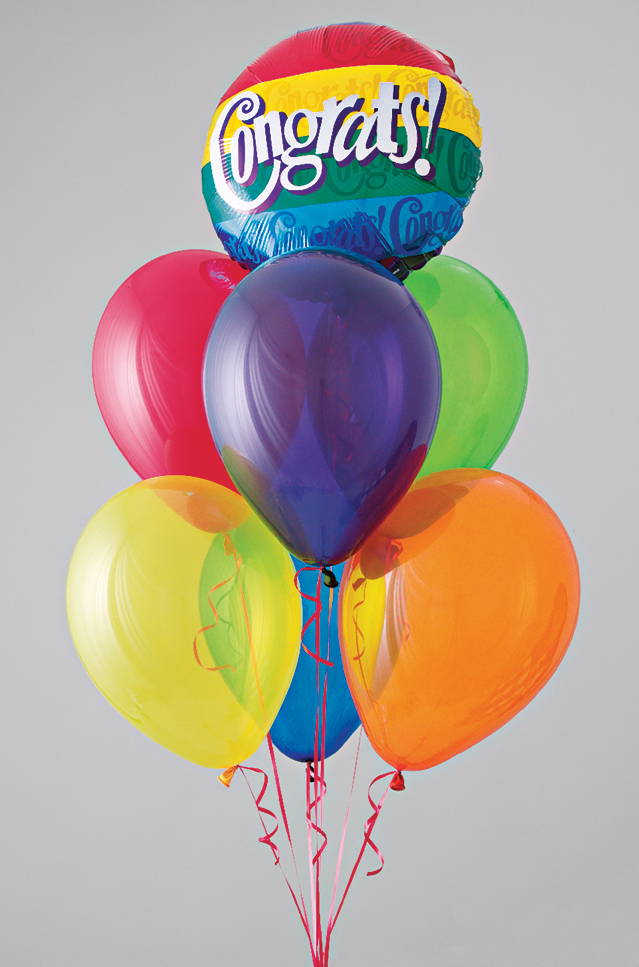 المادة الغازية
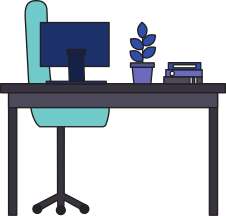 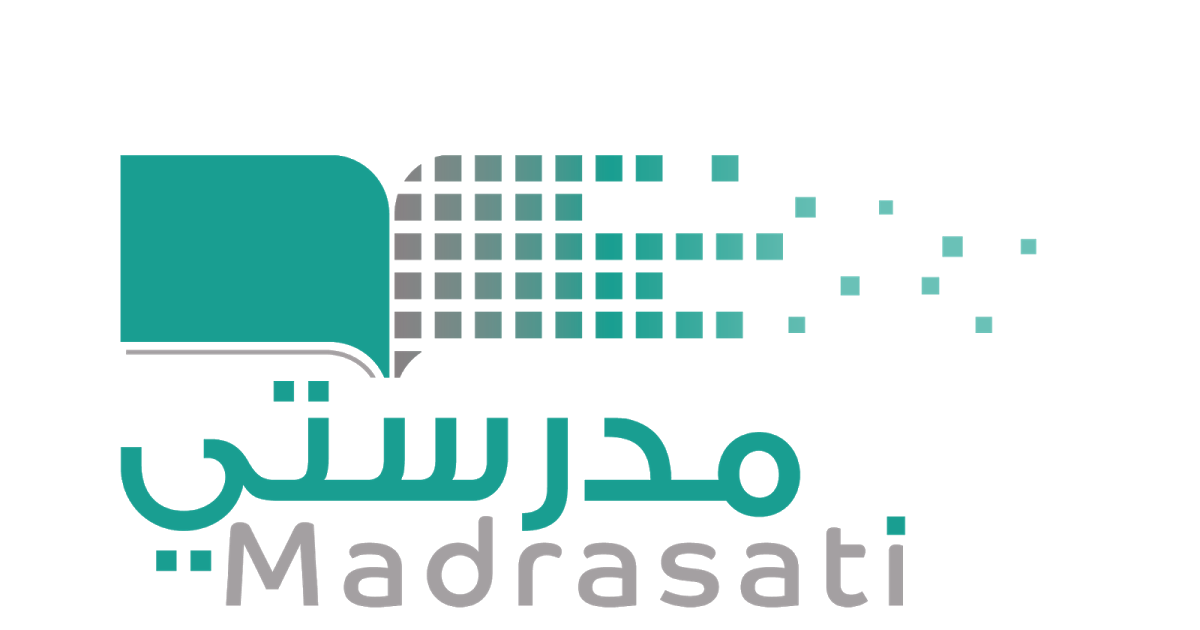 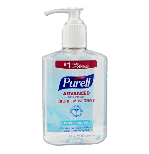 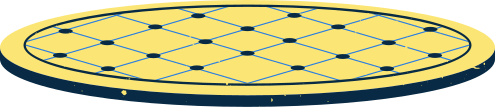 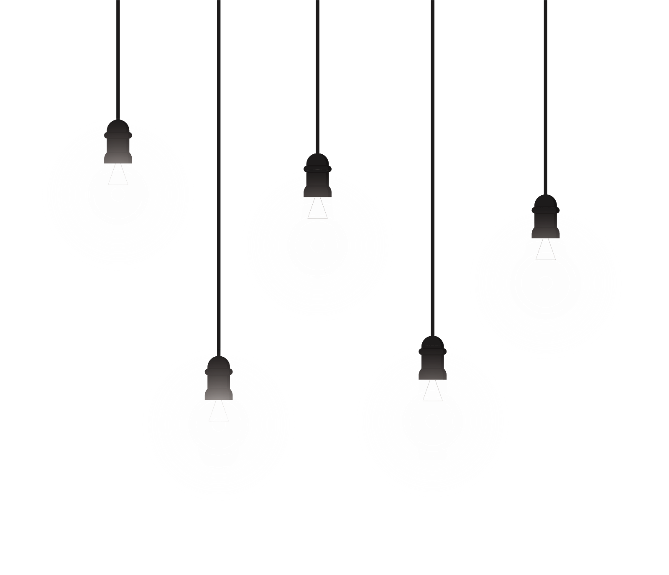 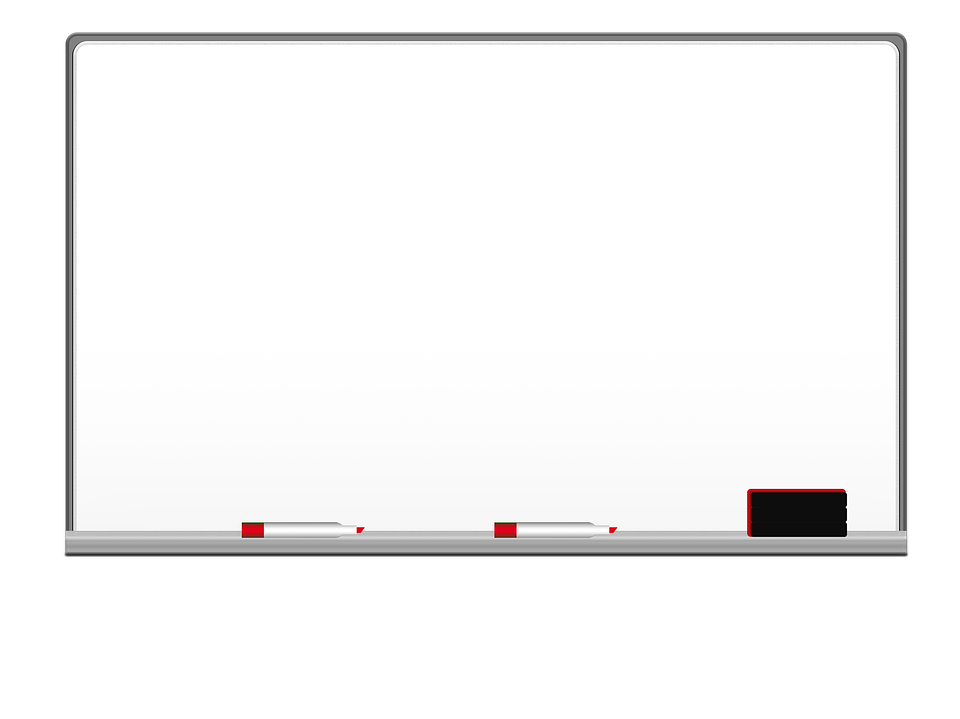 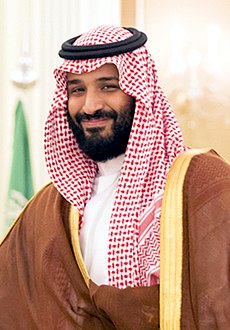 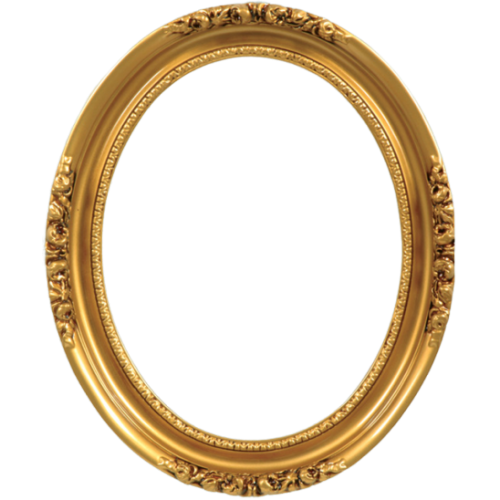 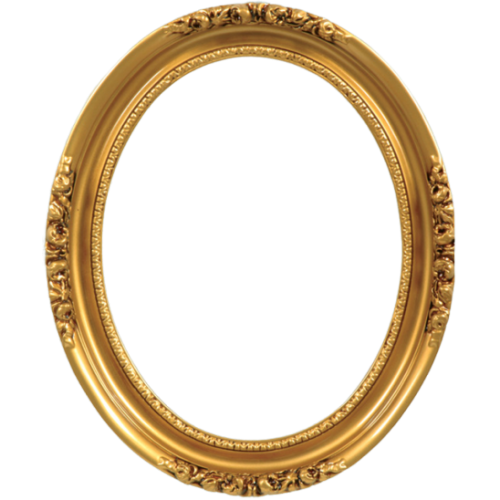 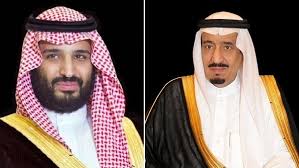 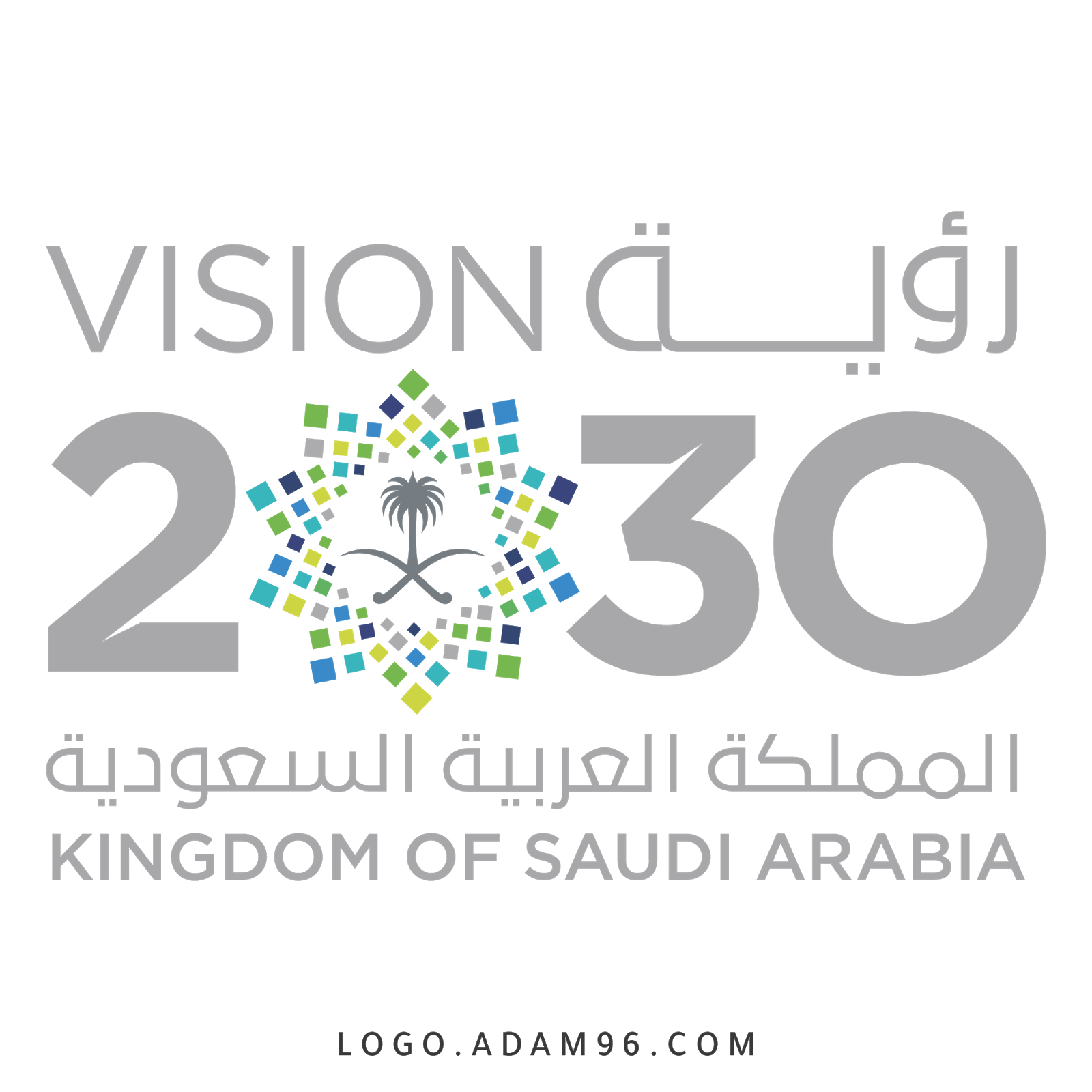 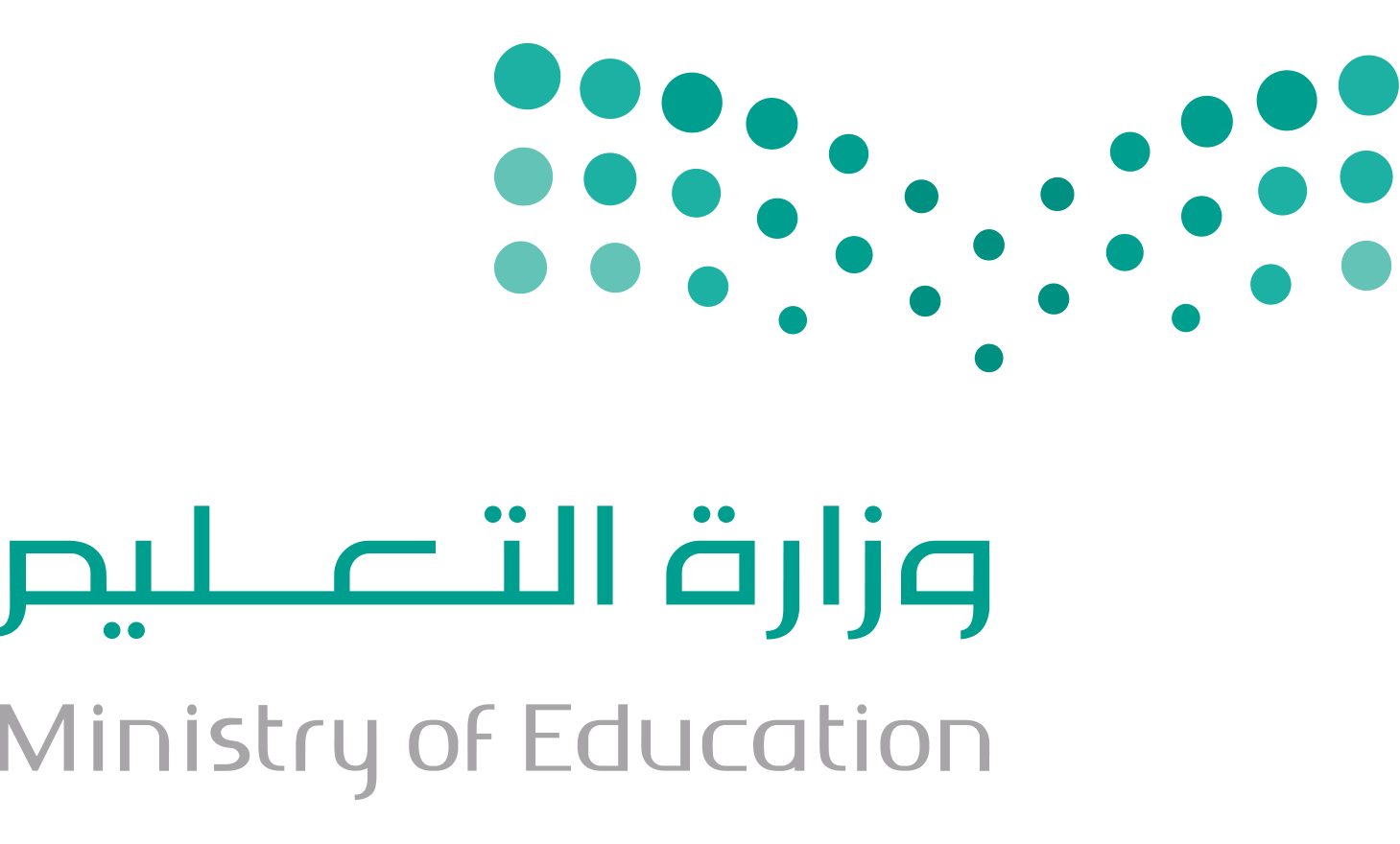 الواجب
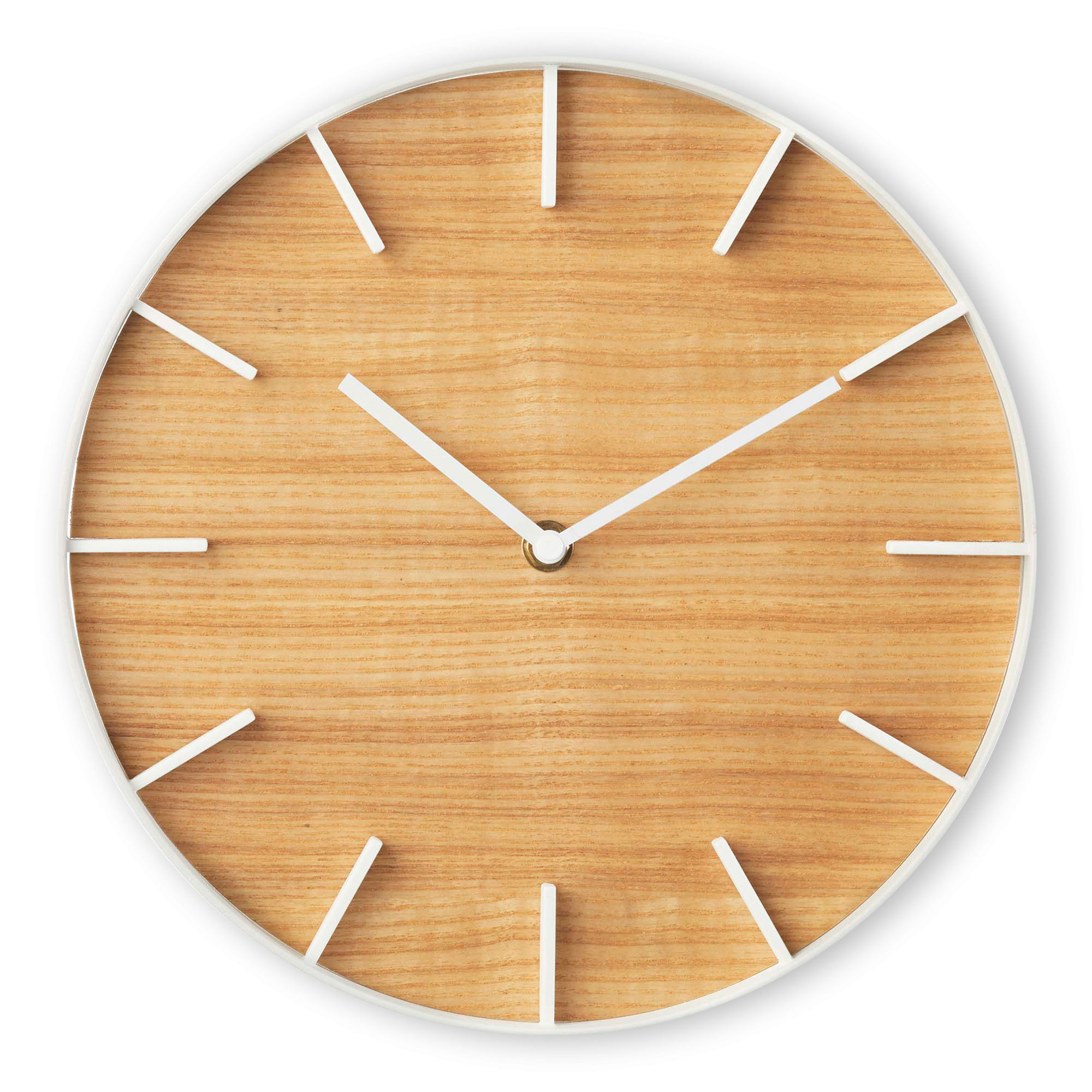 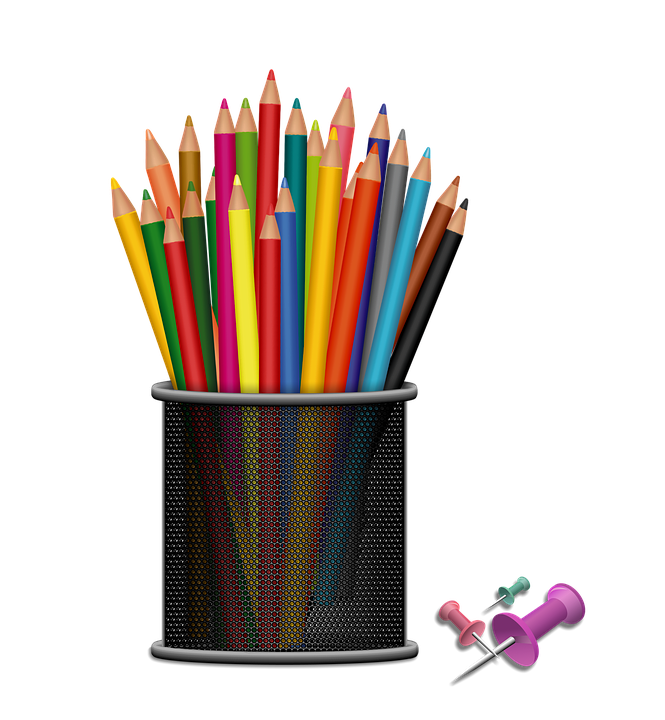 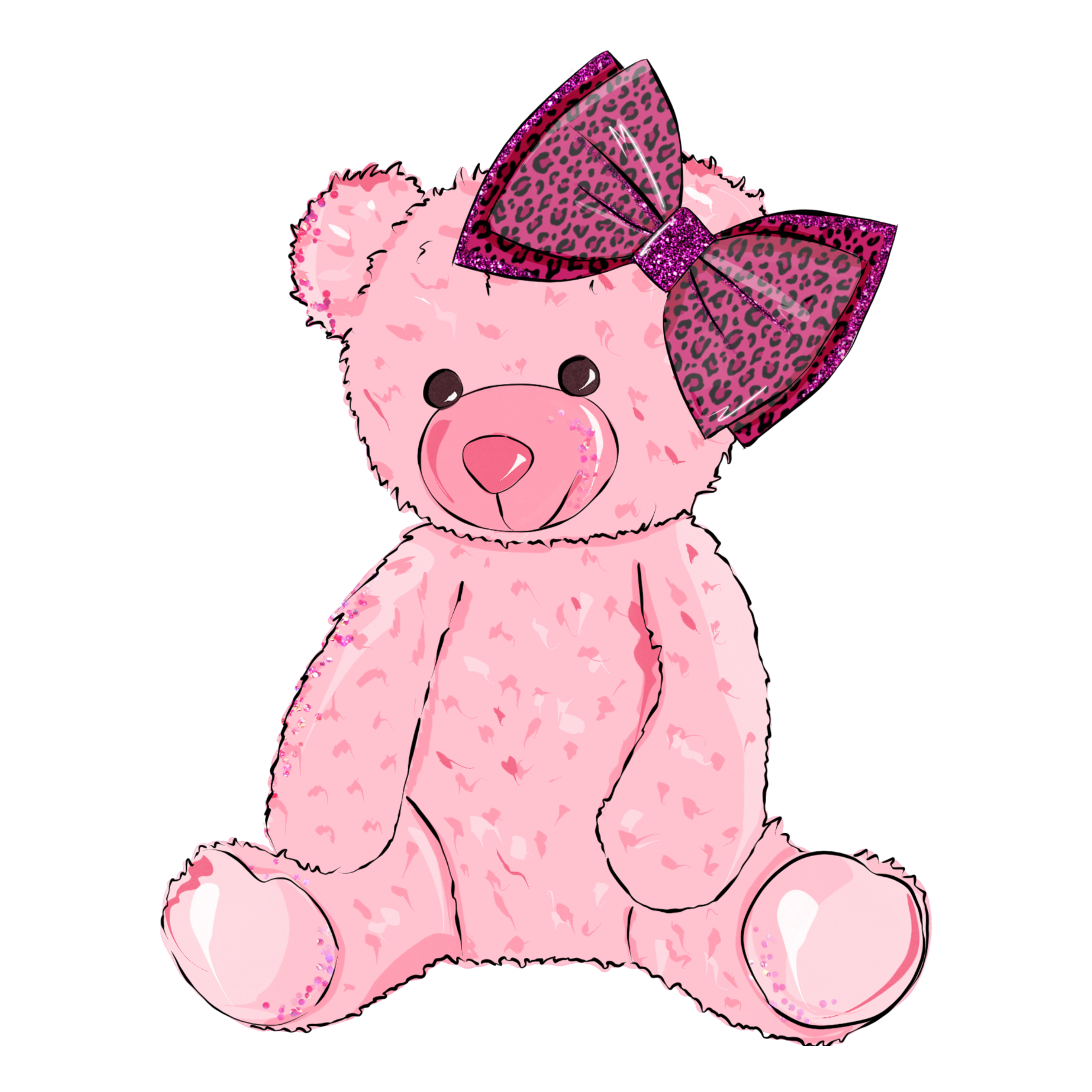 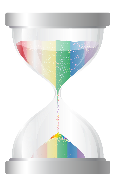 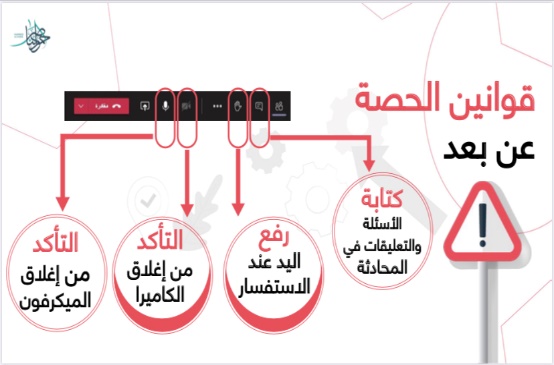 في منصة مدرستي
التعزيز
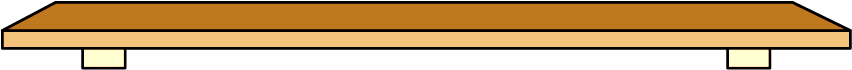 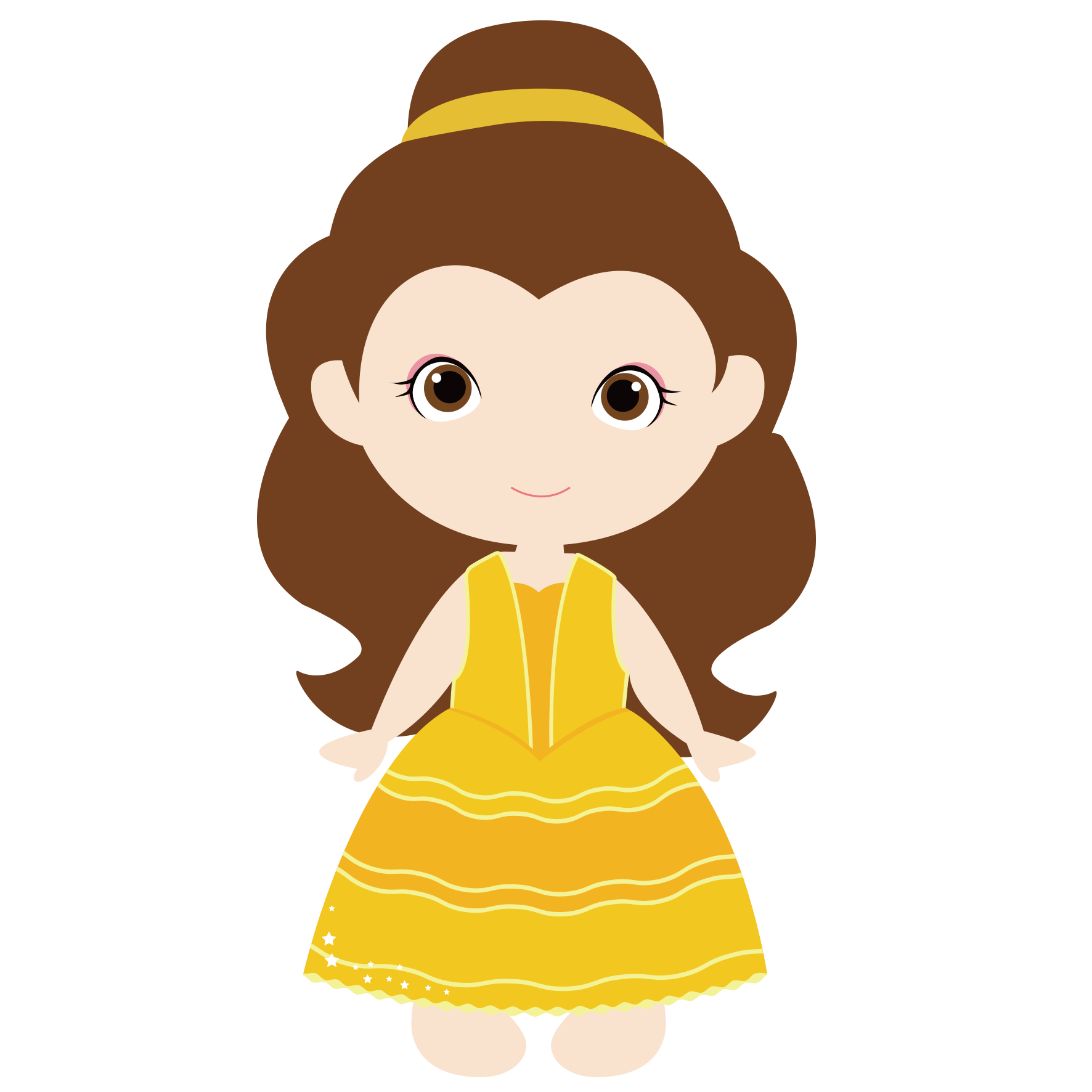 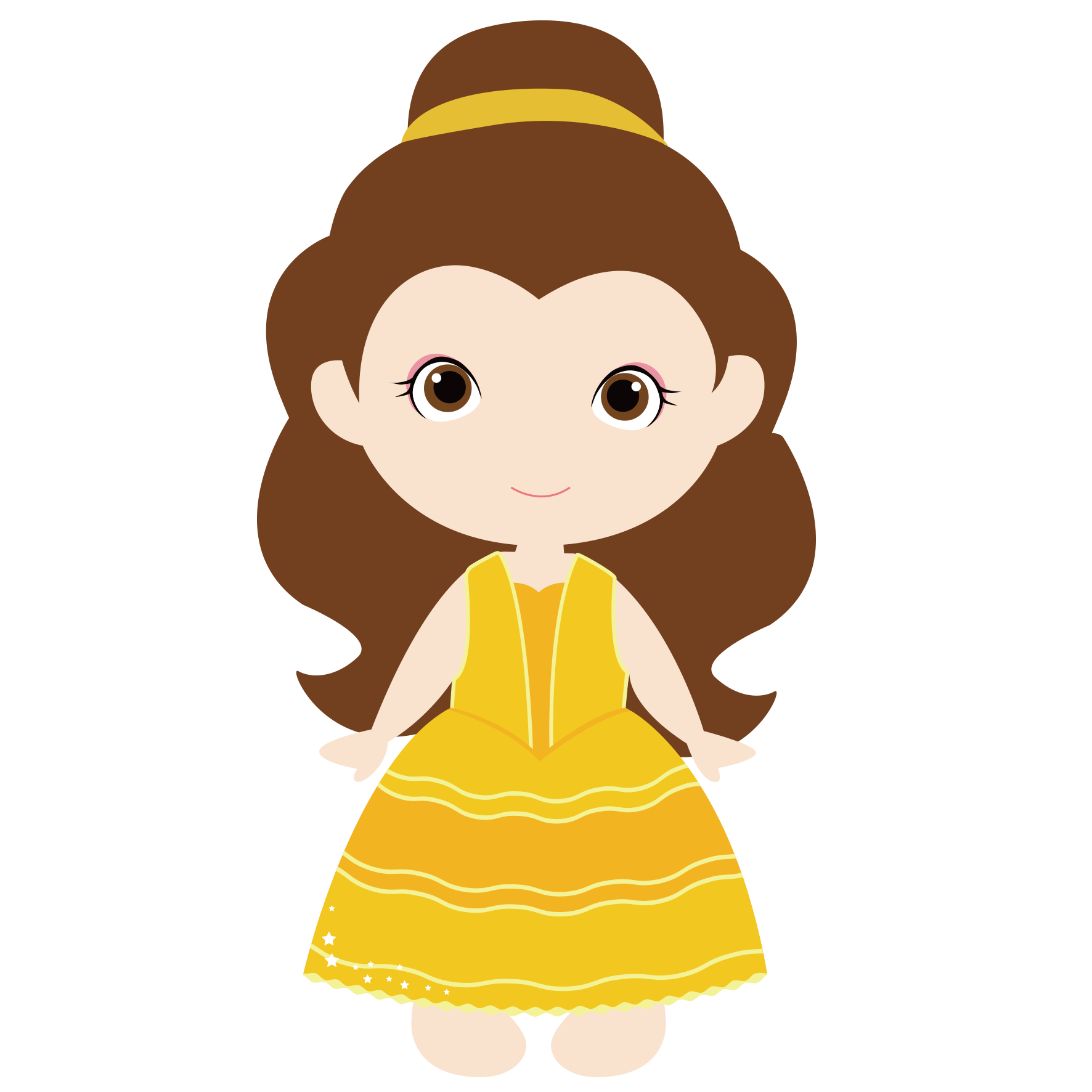 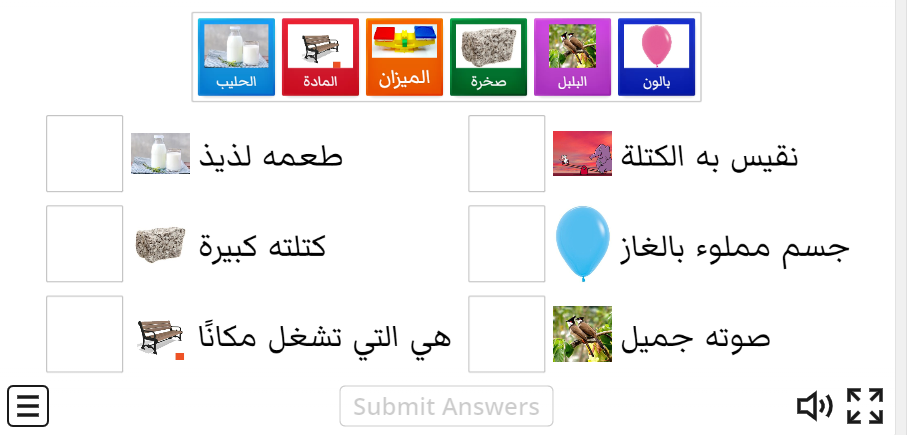 التعزيز
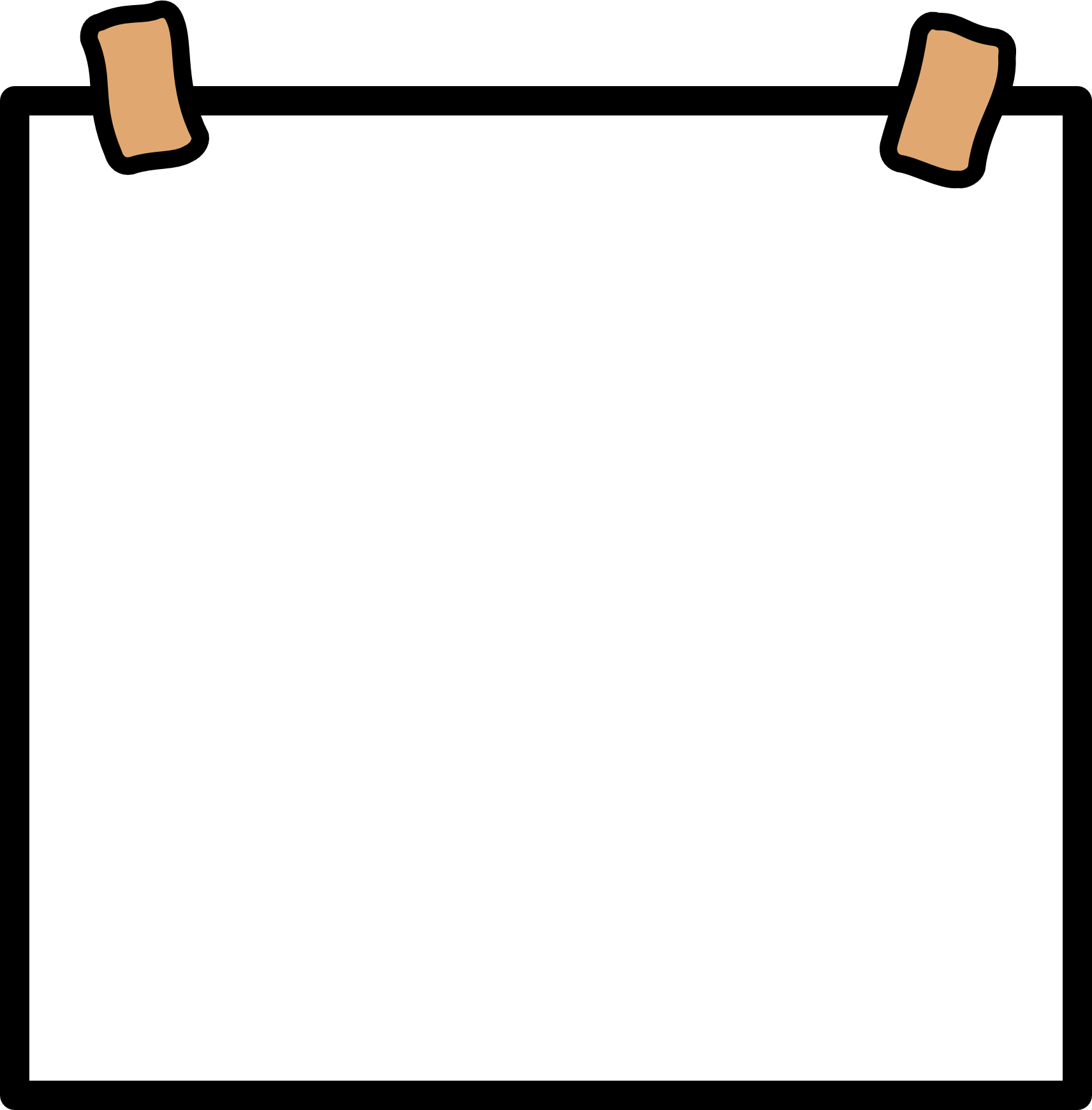 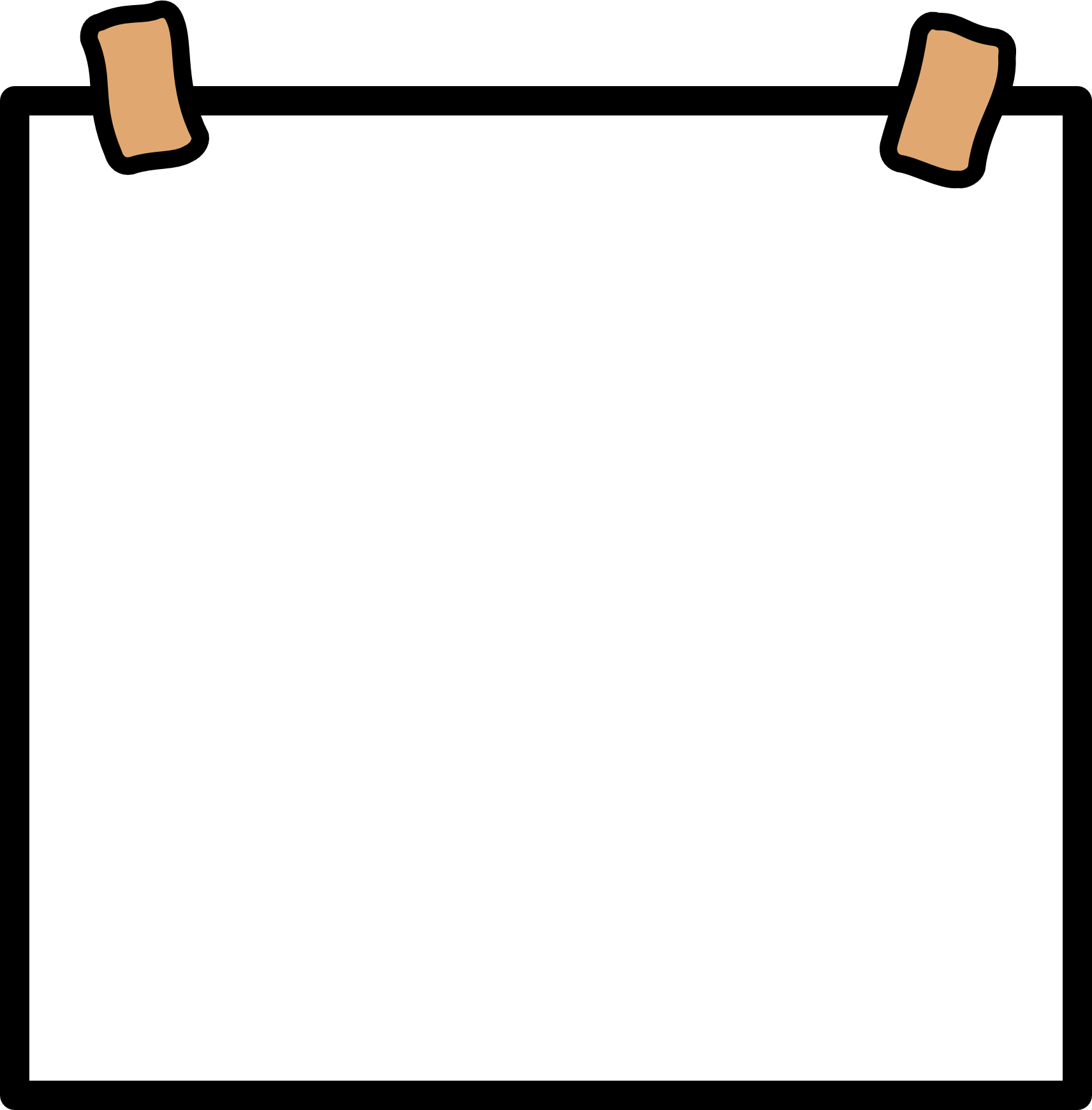 نطلق
لعبة تفاعلية
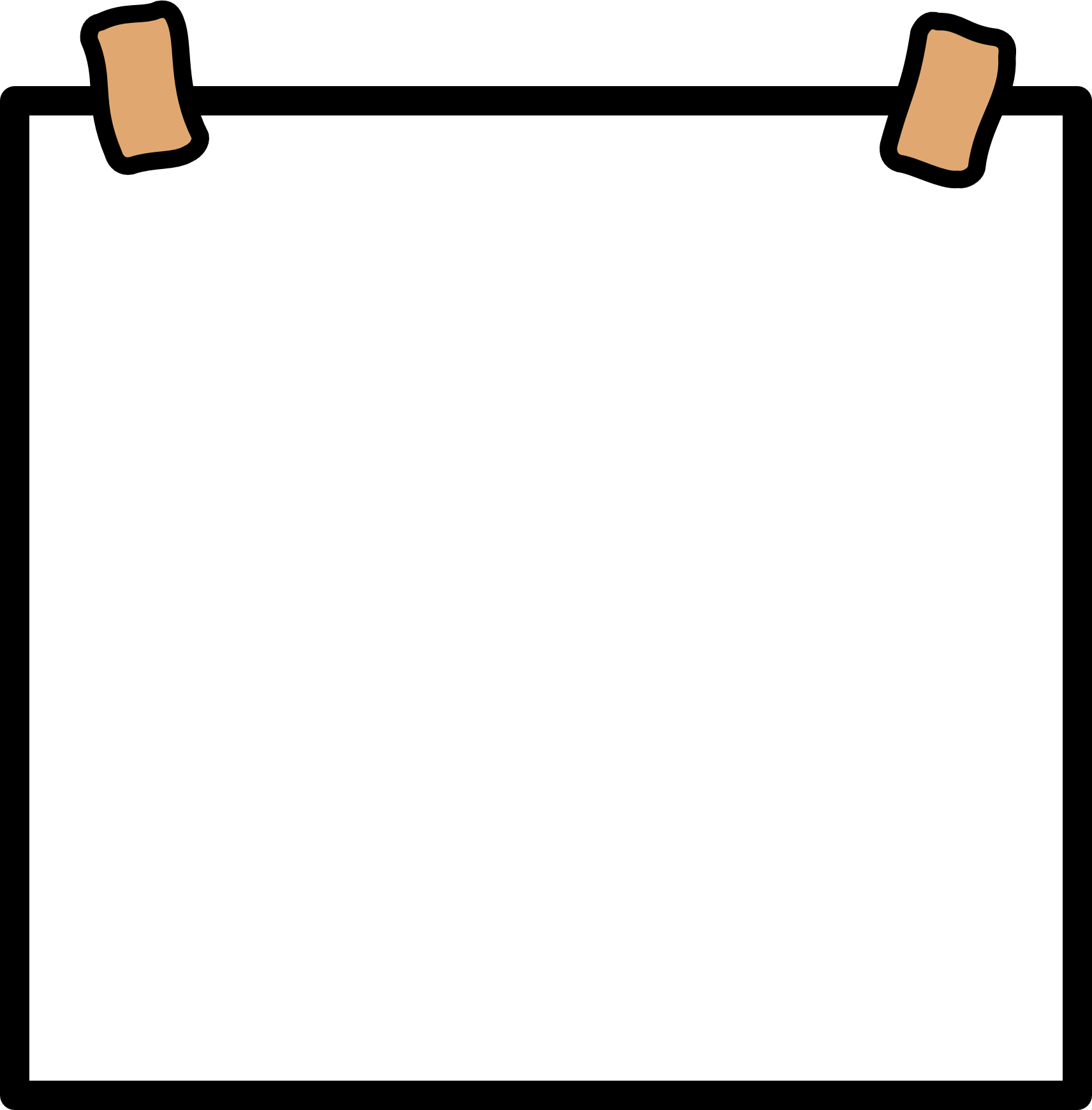 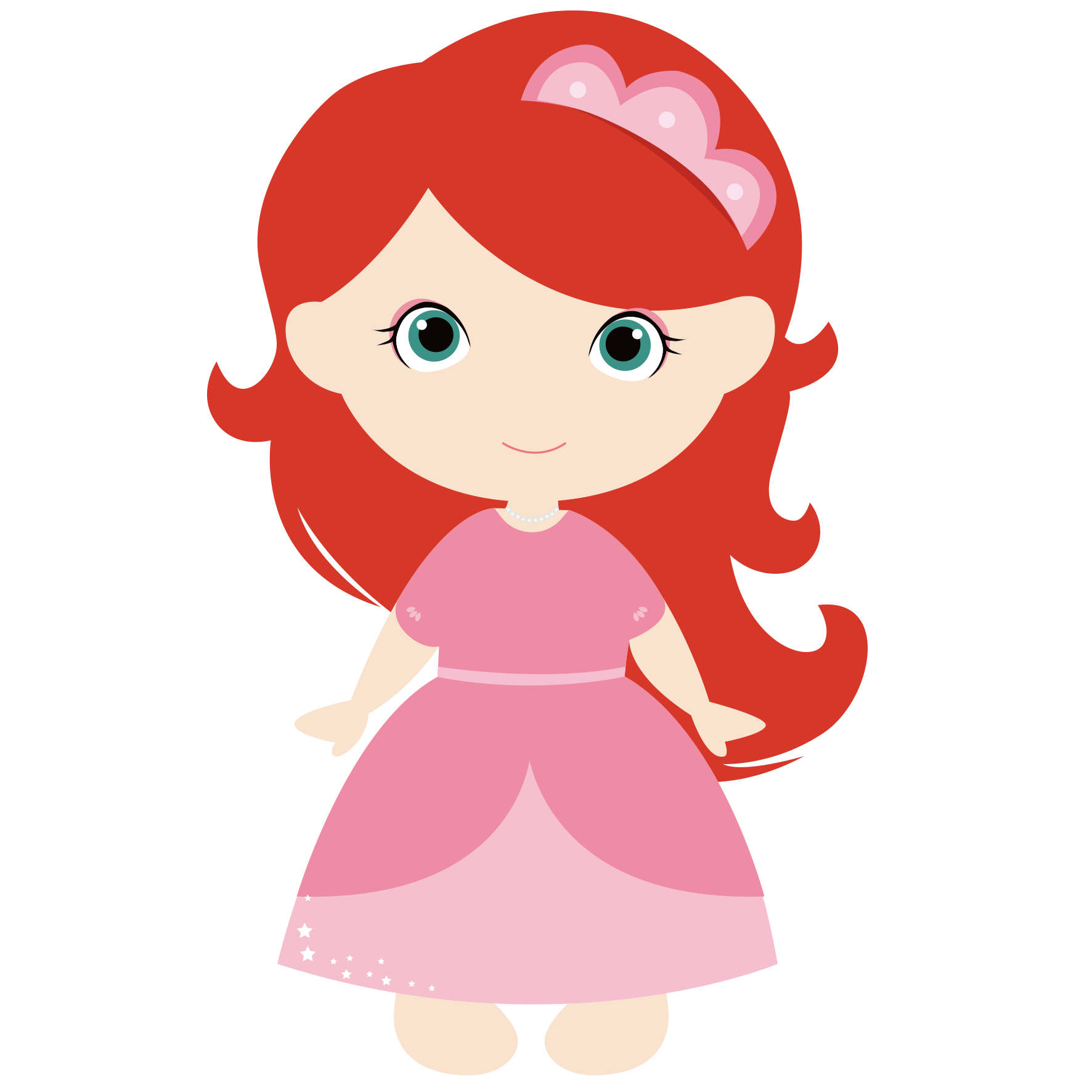 الدعاء
الحضور
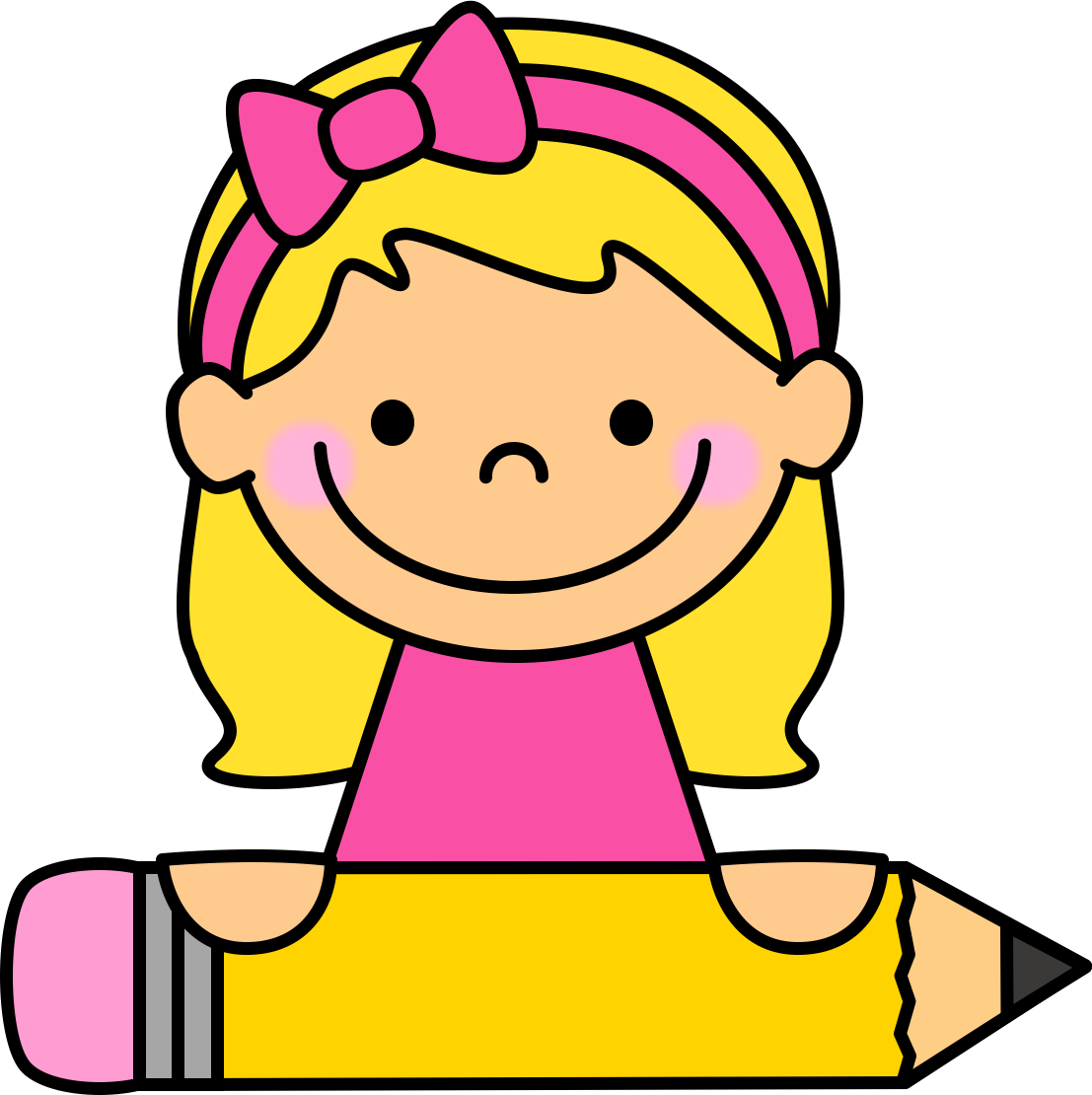 التعزيز
ليس العلم
 ما حفظ 
إنما العلم ما نفع
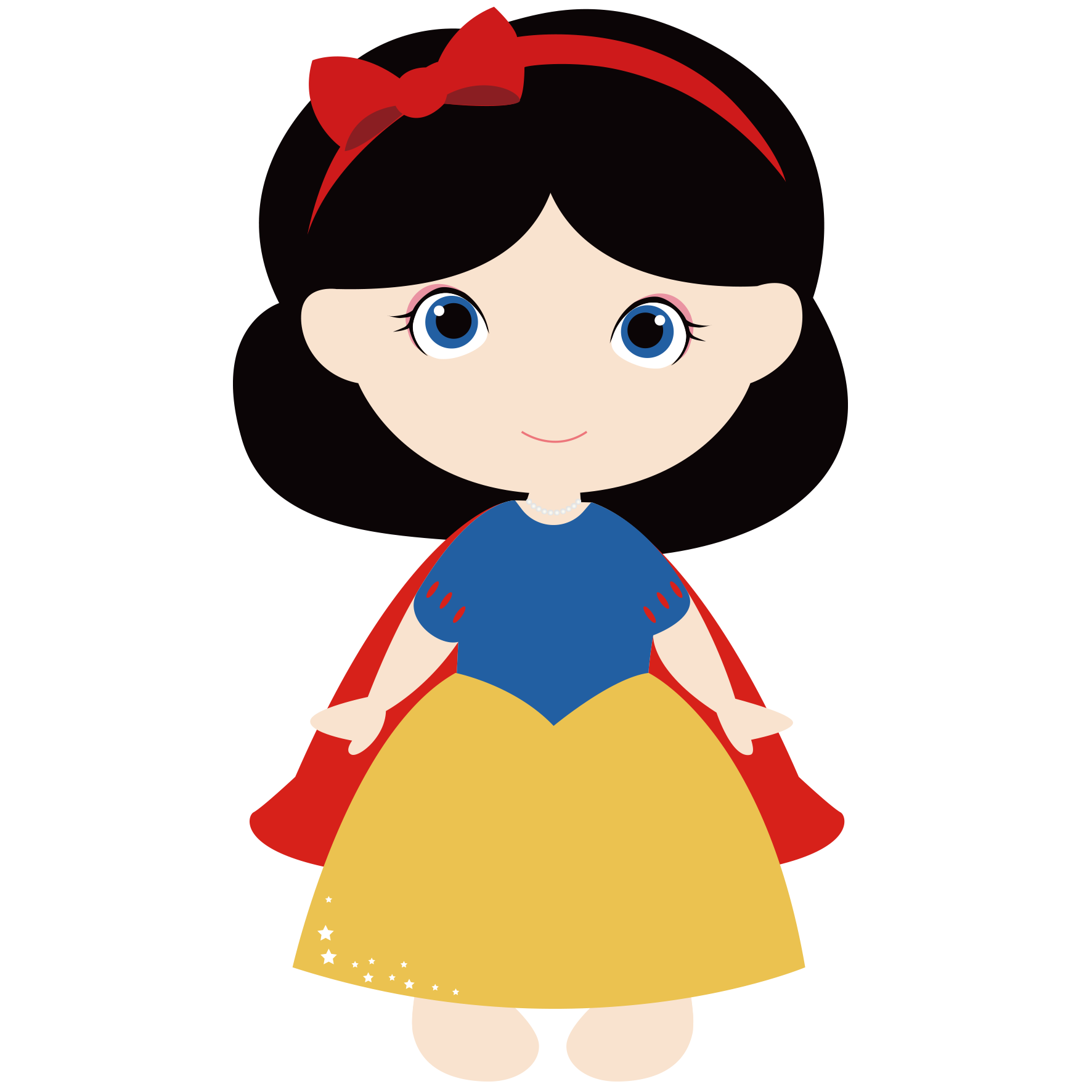 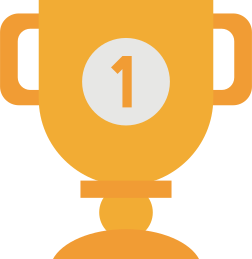 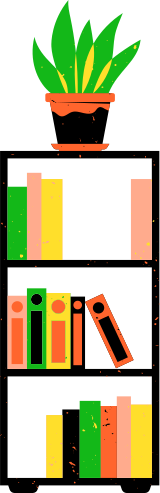 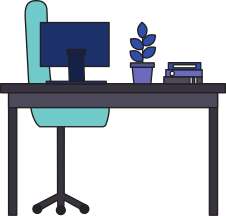 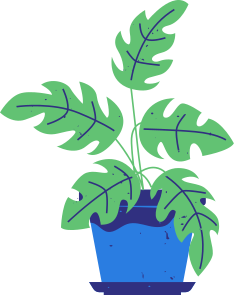 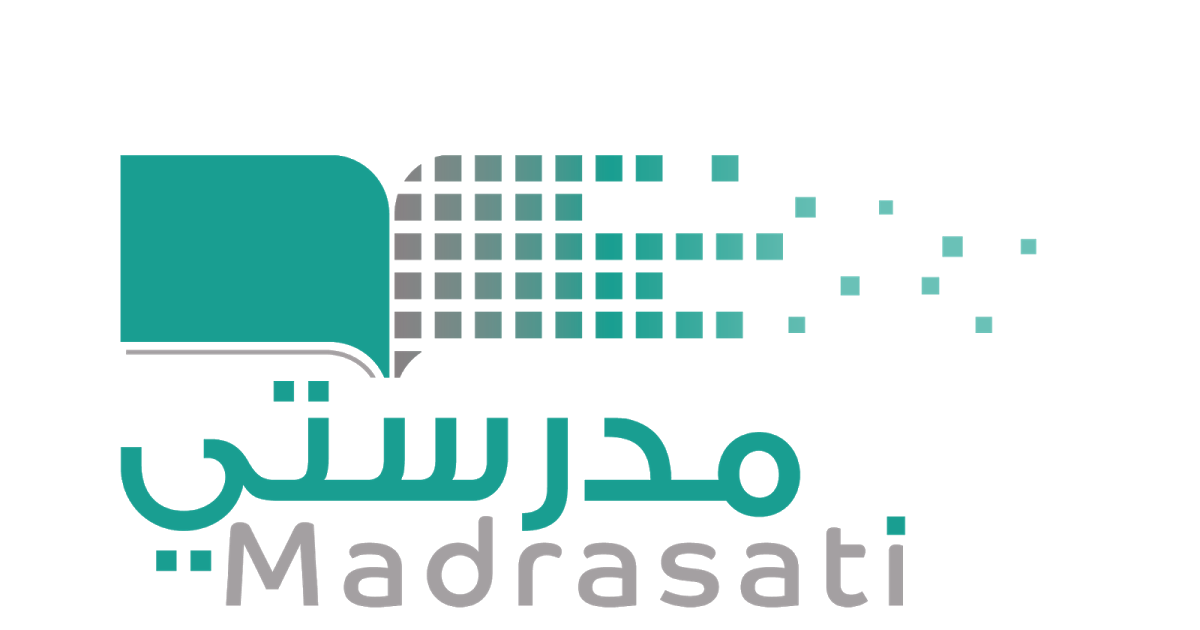 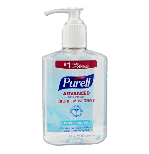 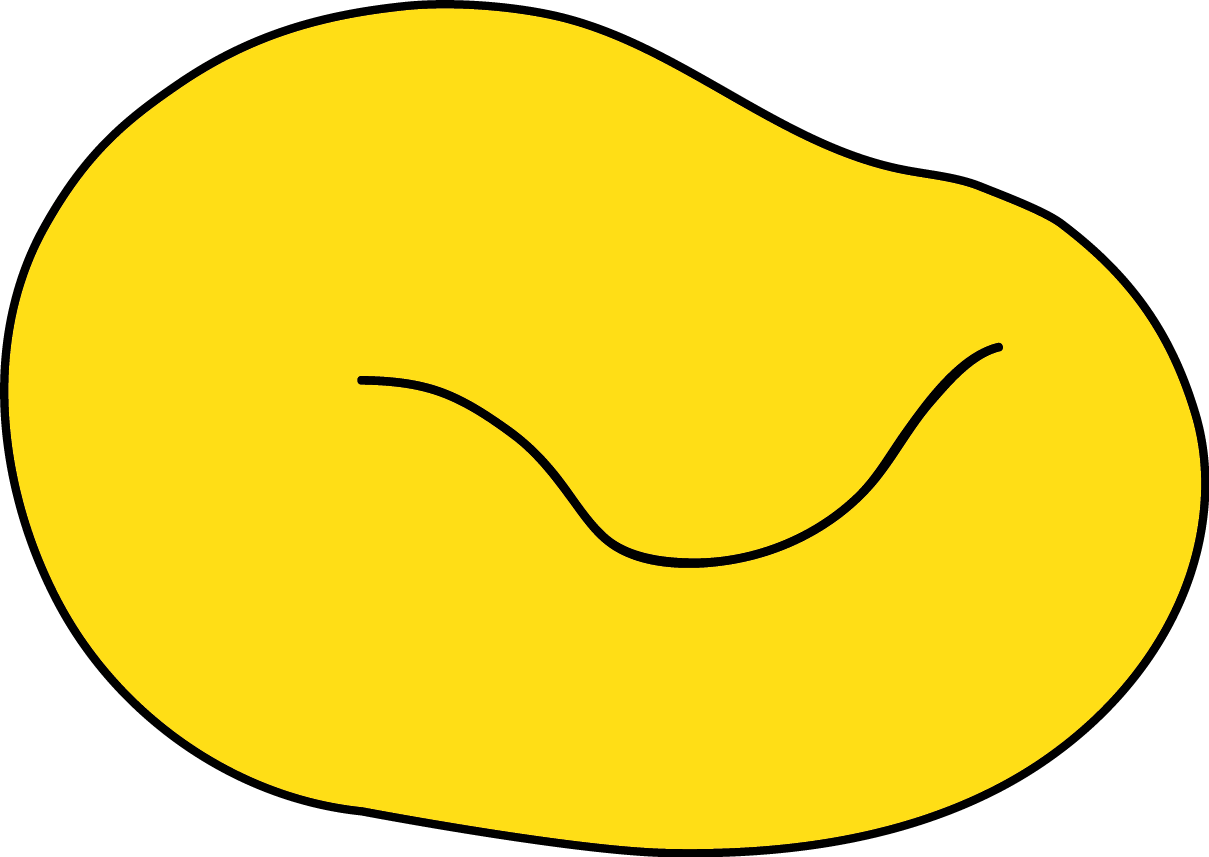 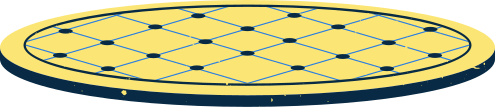 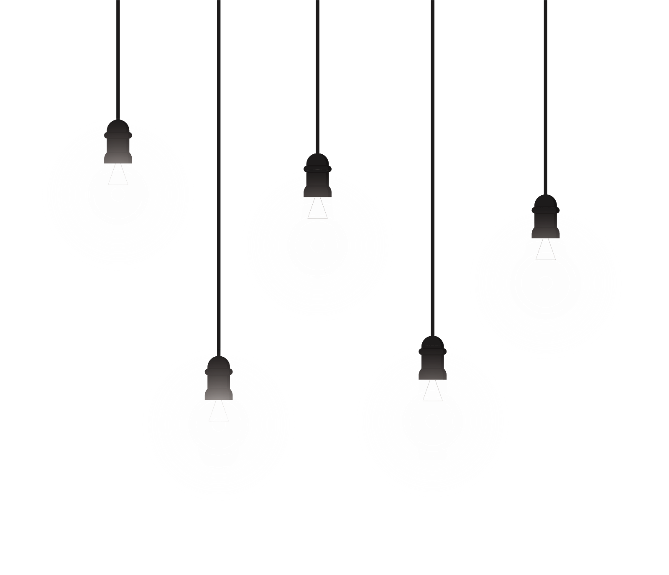 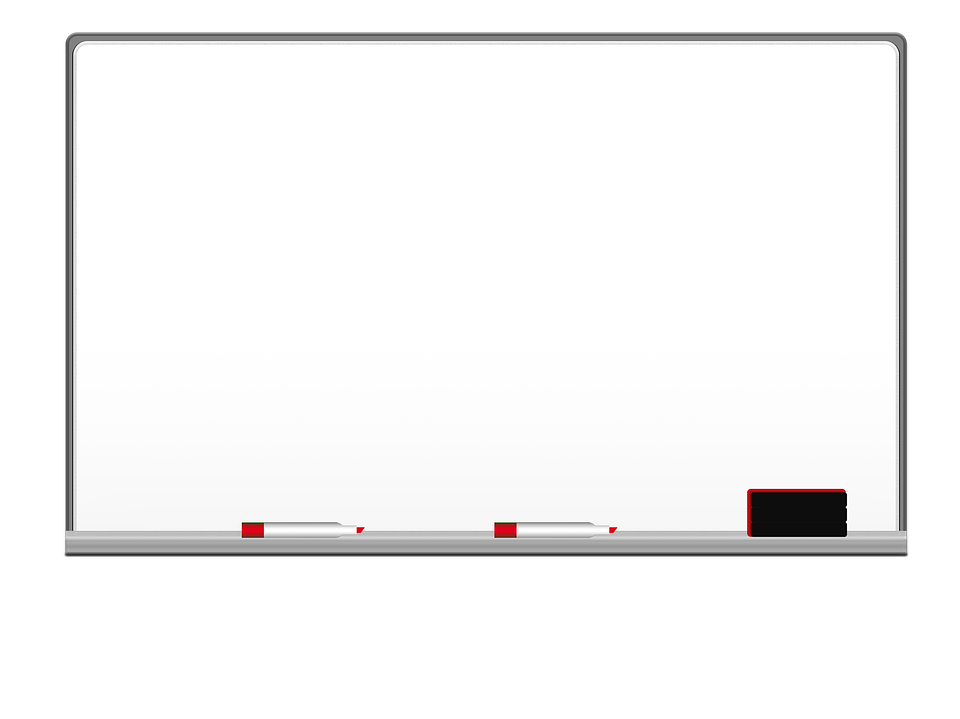 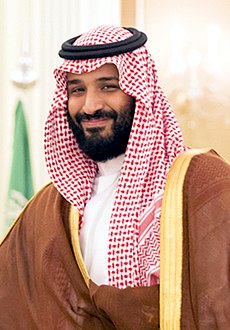 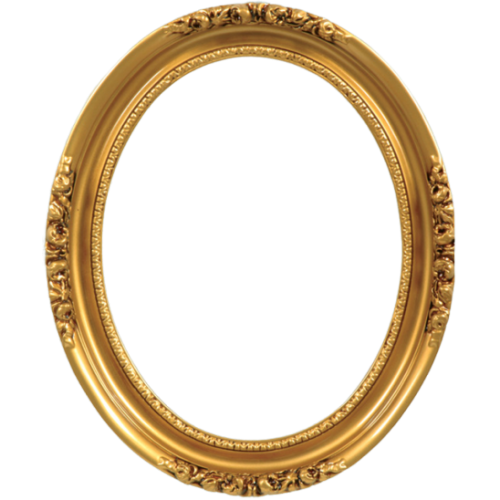 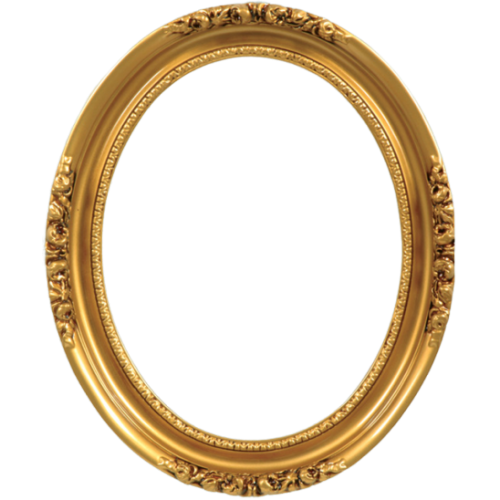 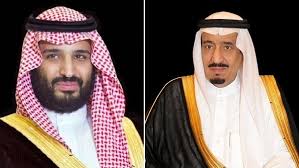 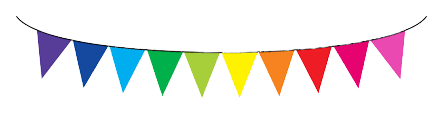 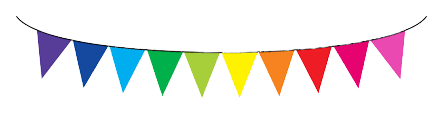 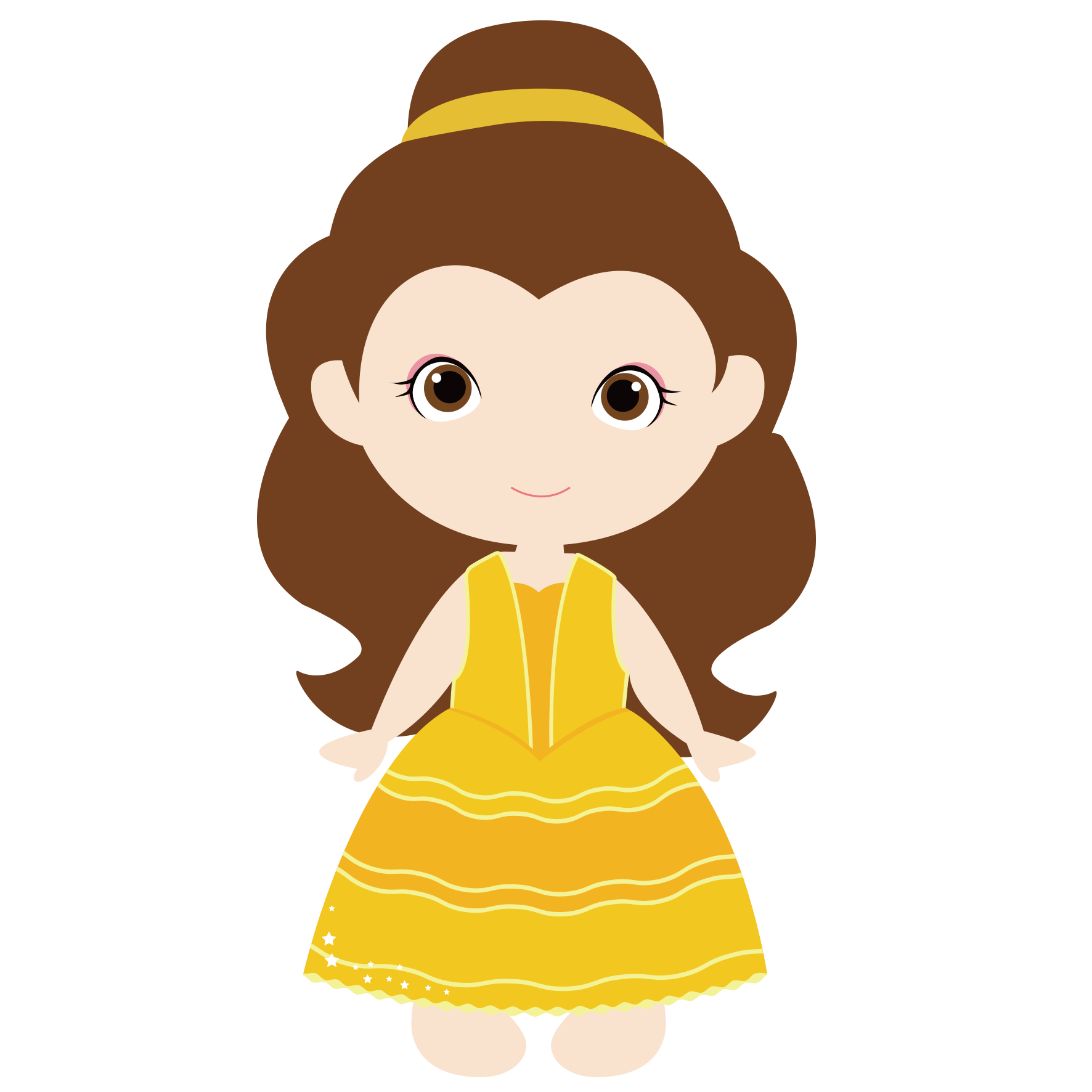 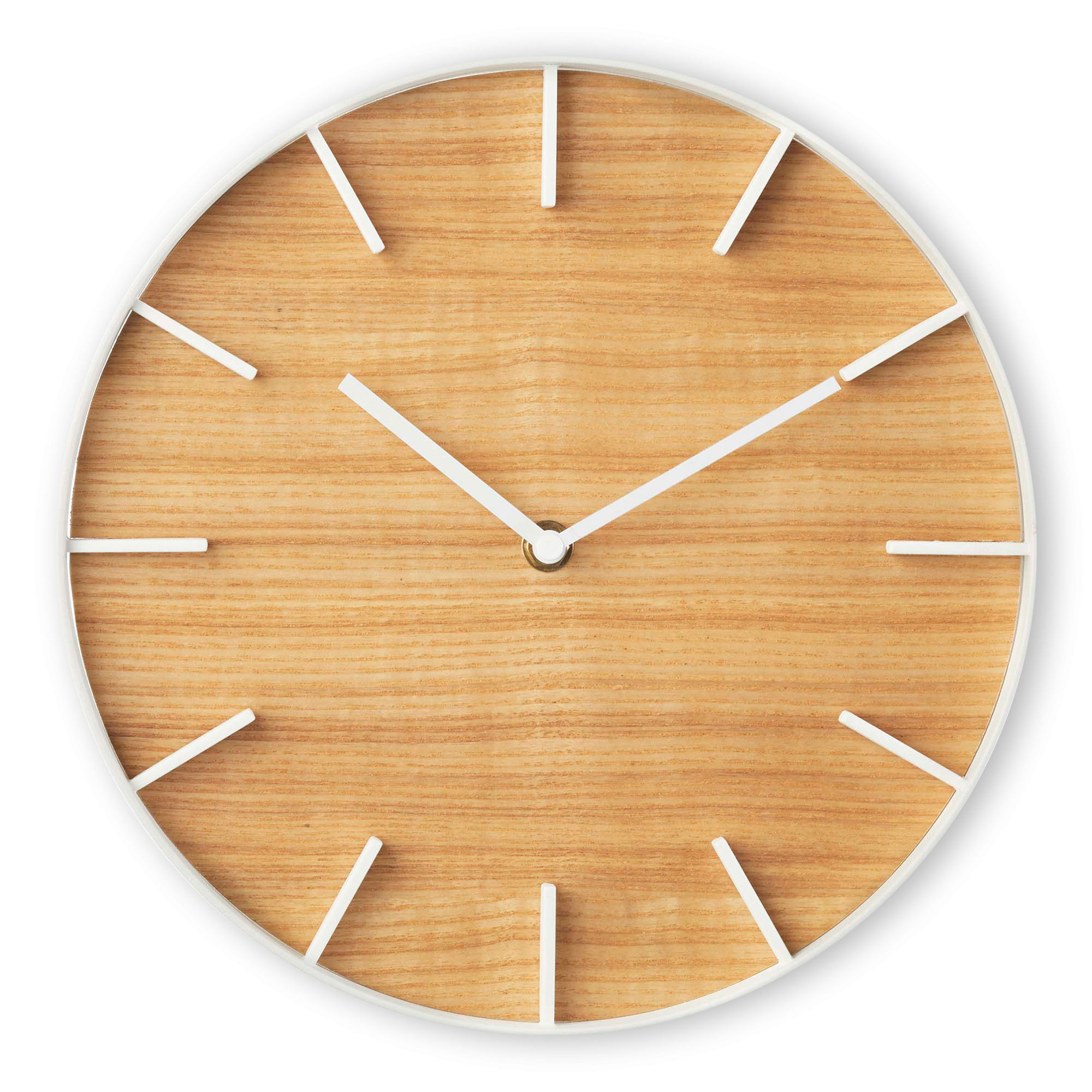 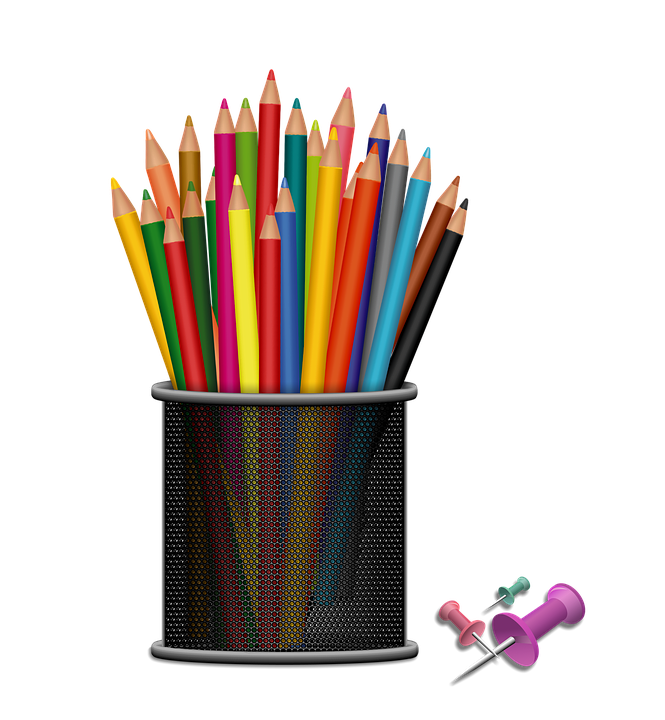 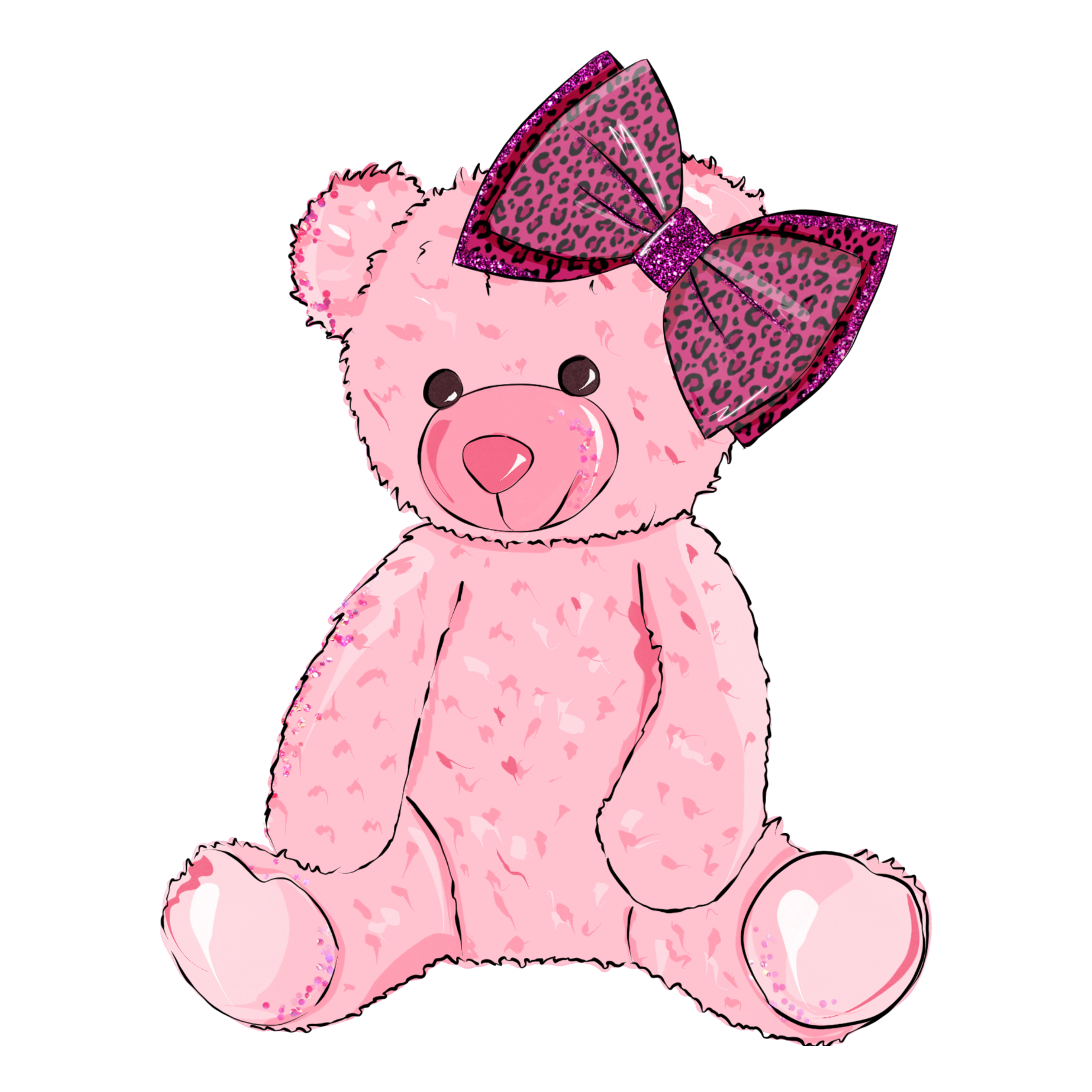 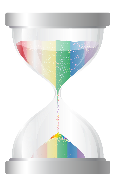 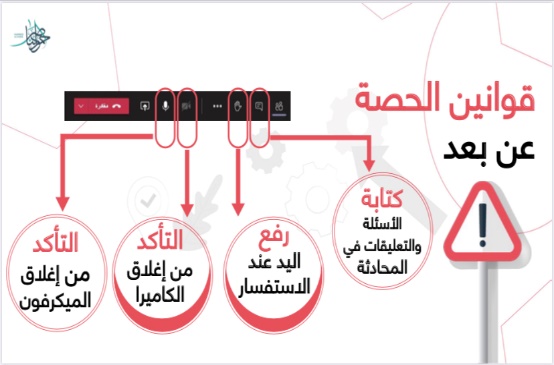 ممتاز
التعزيز
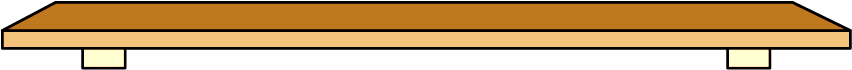 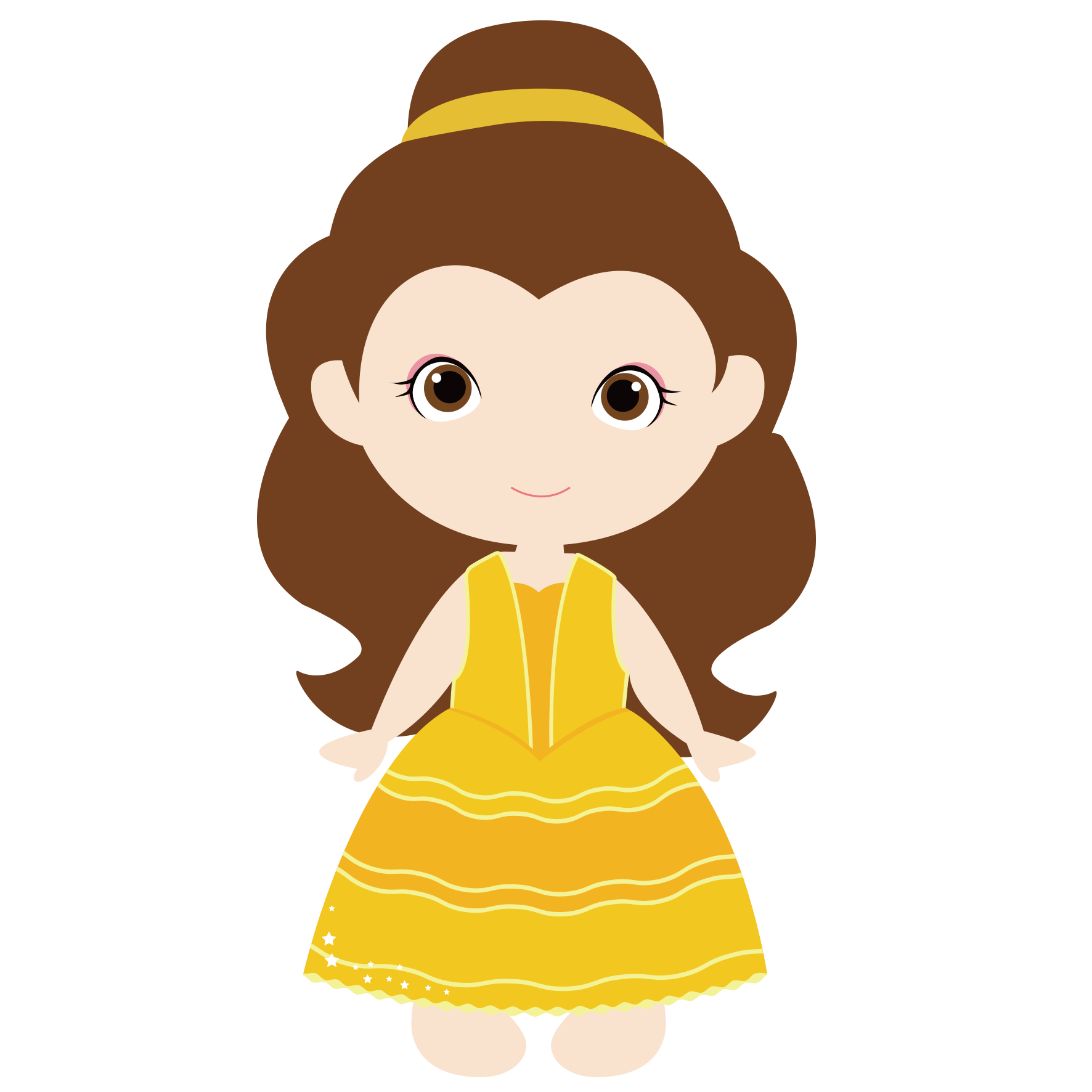 التعزيز
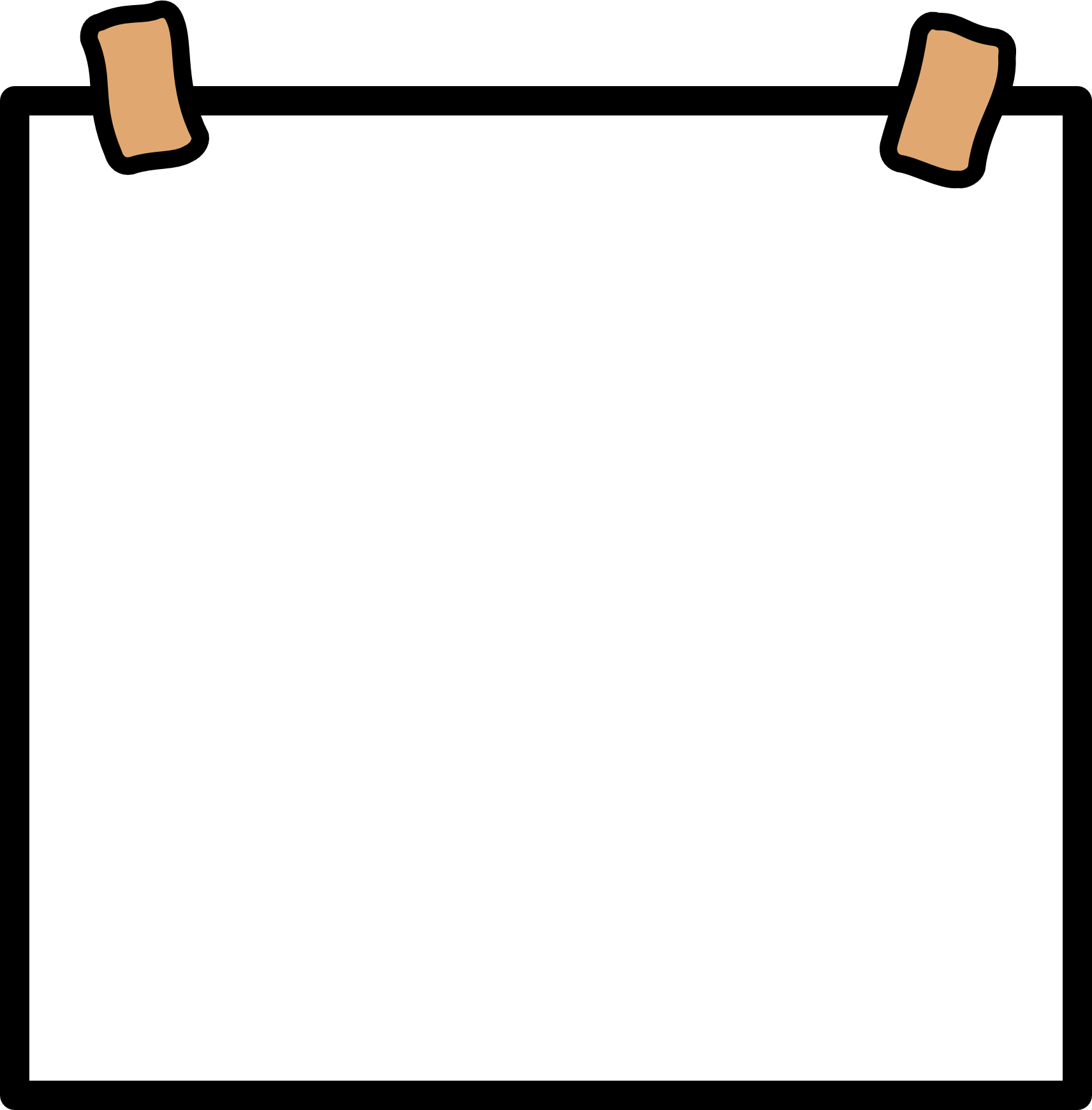 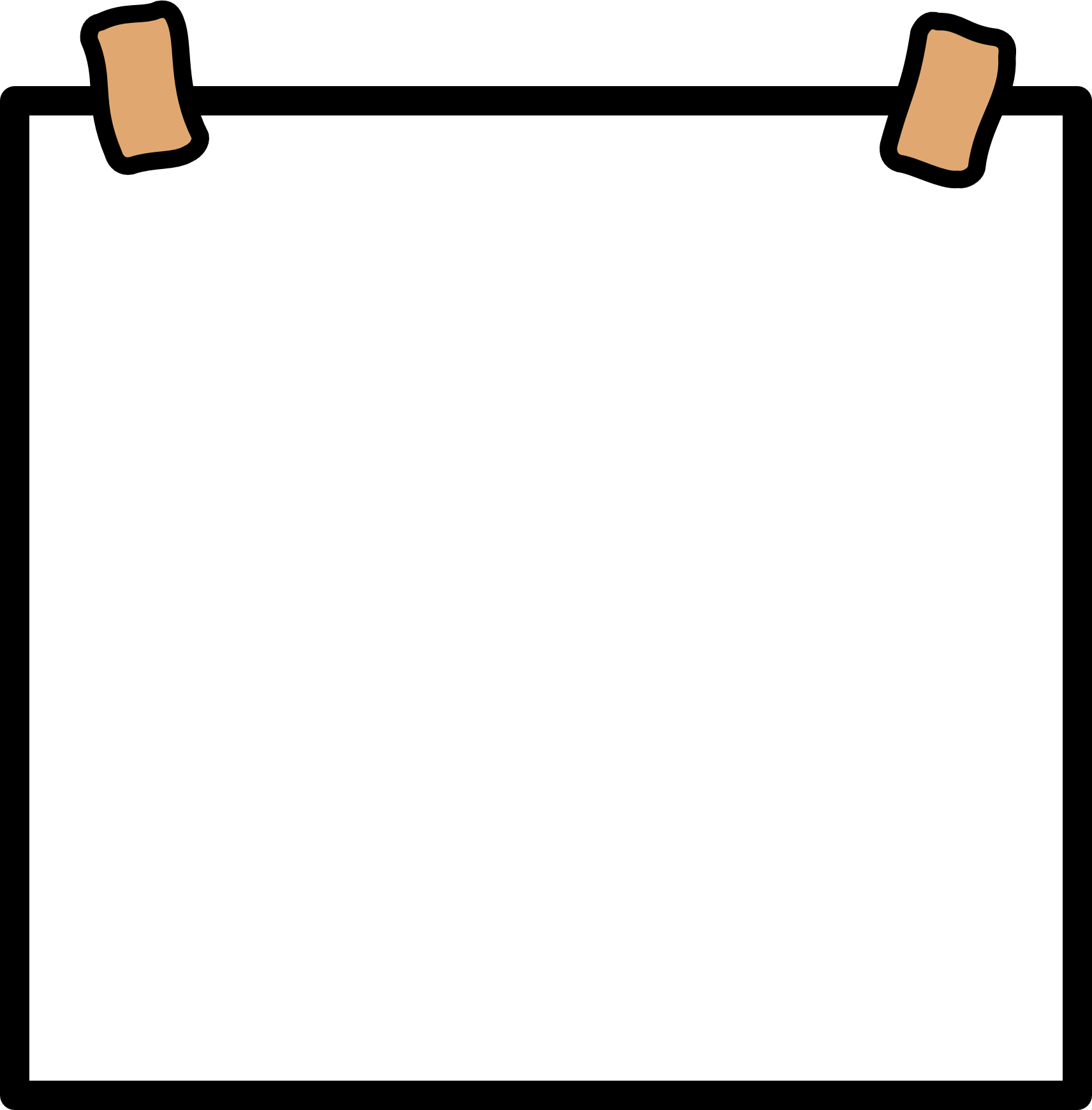 نطلق
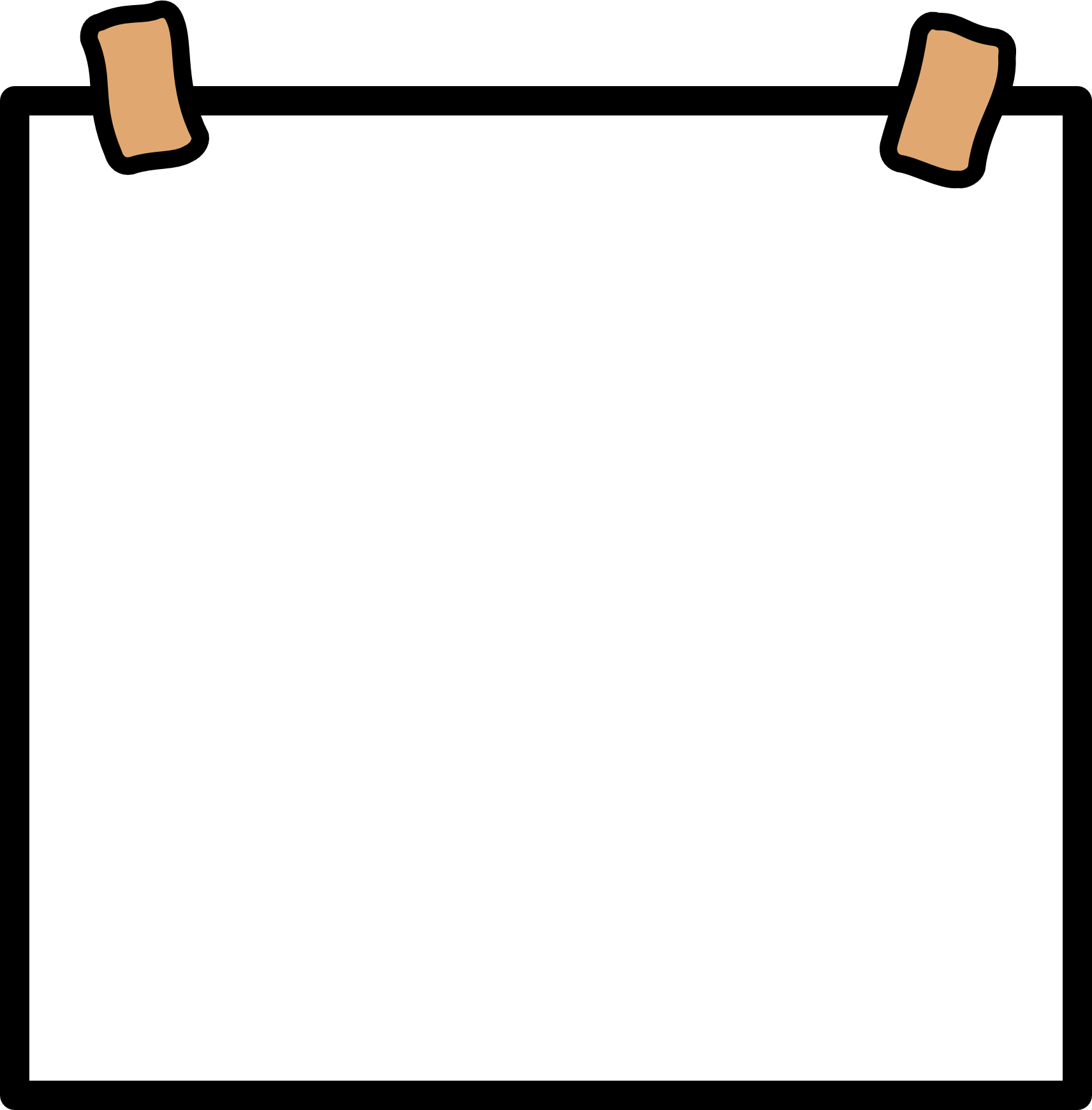 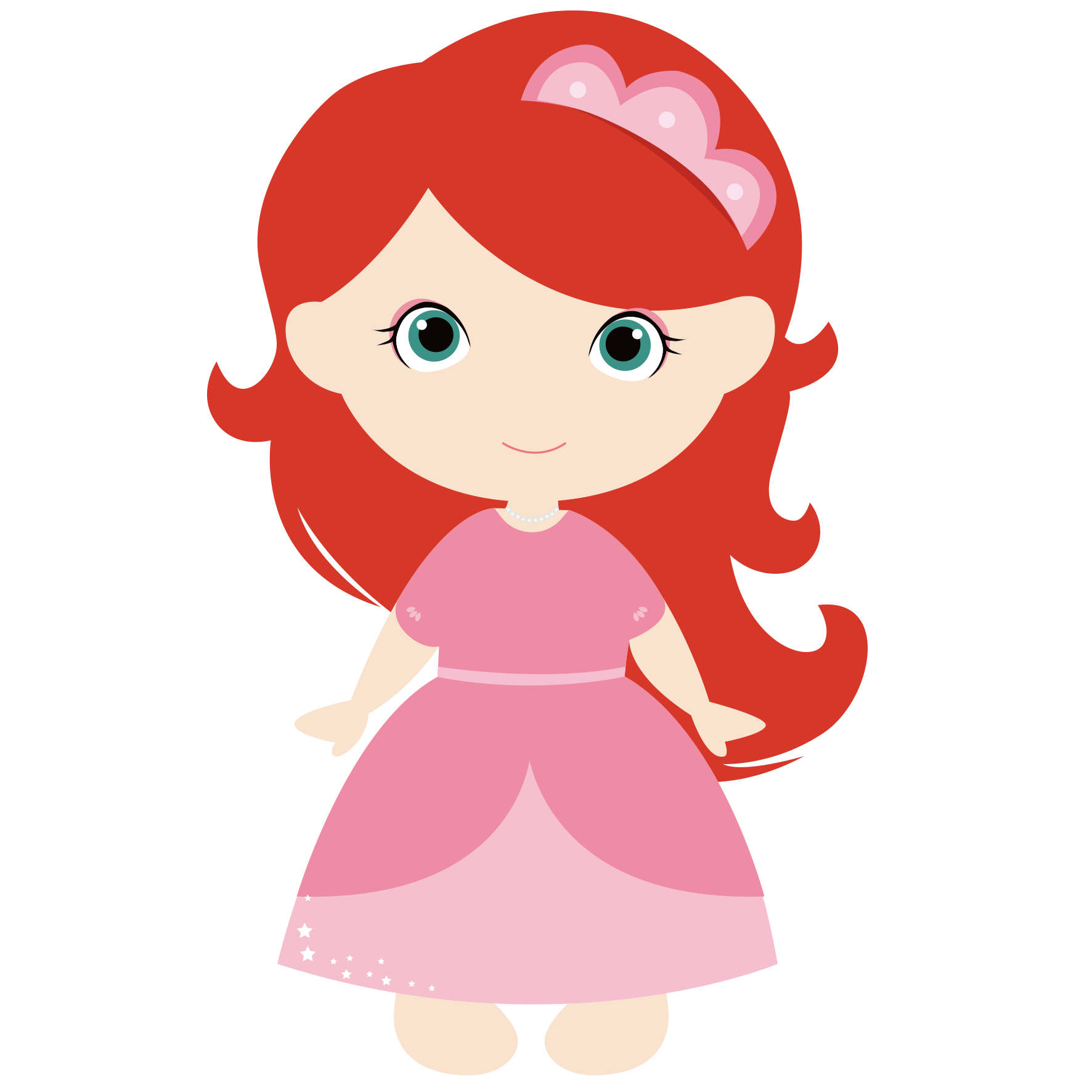 الدعاء
الحضور
التعزيز
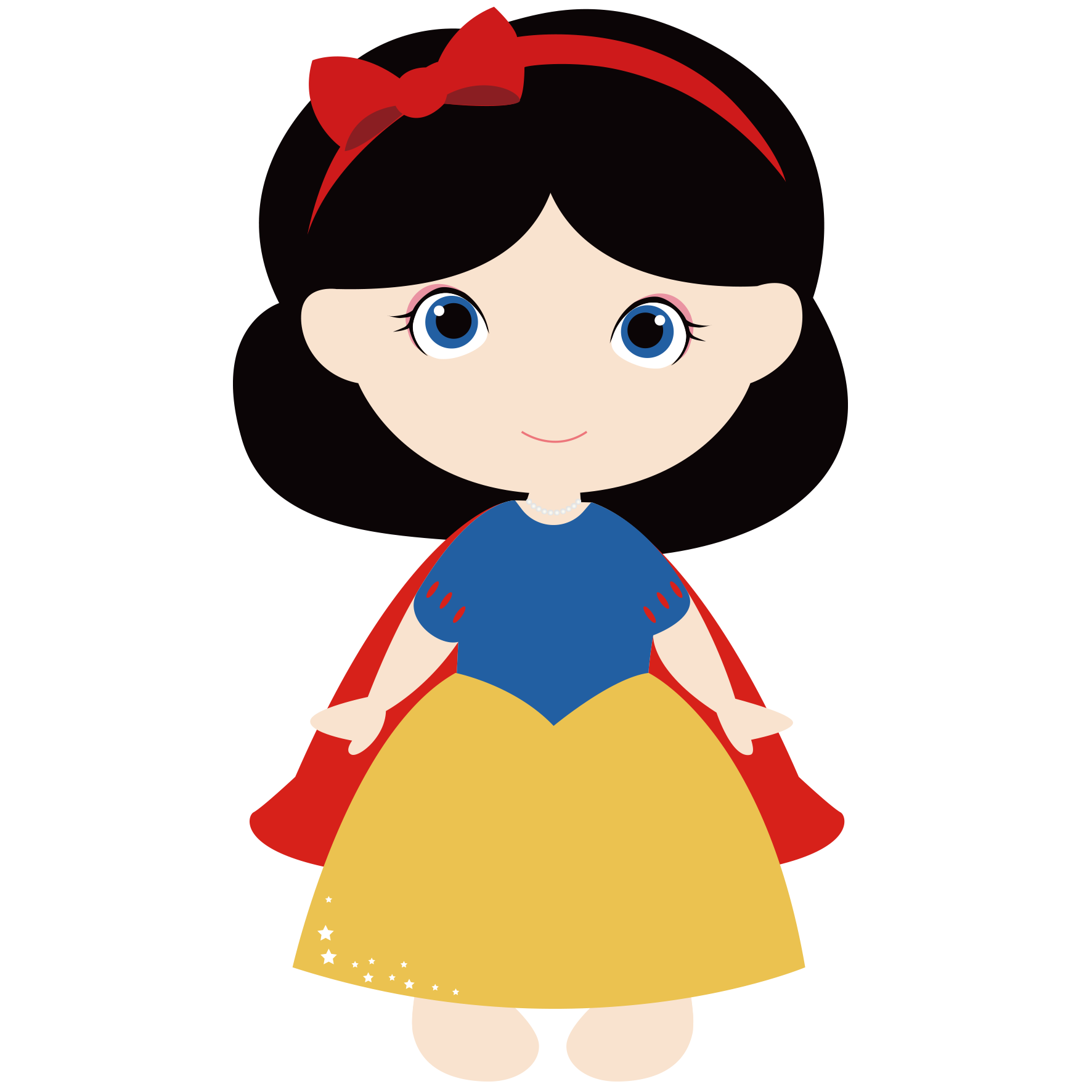 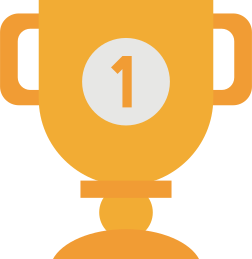 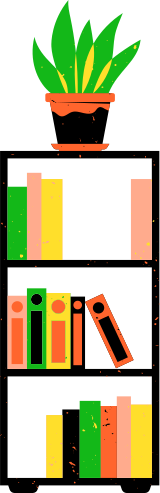 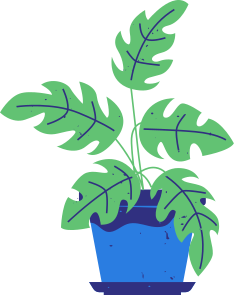 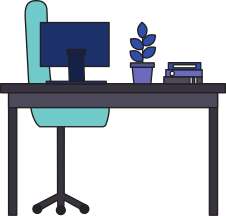 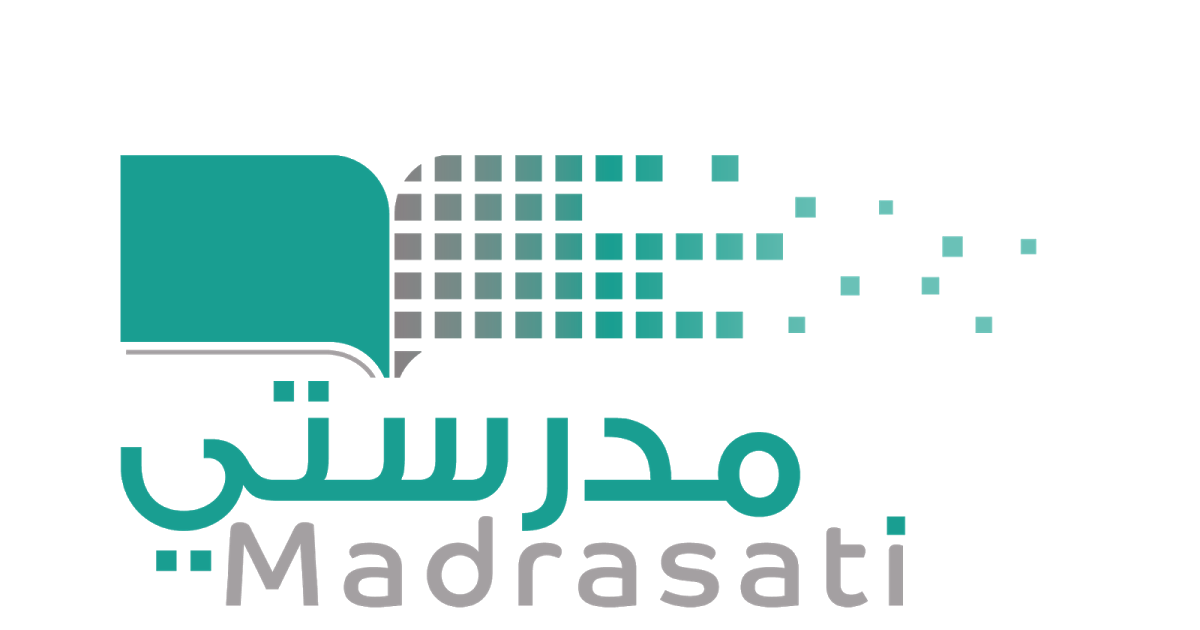 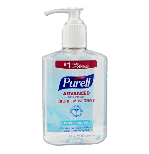 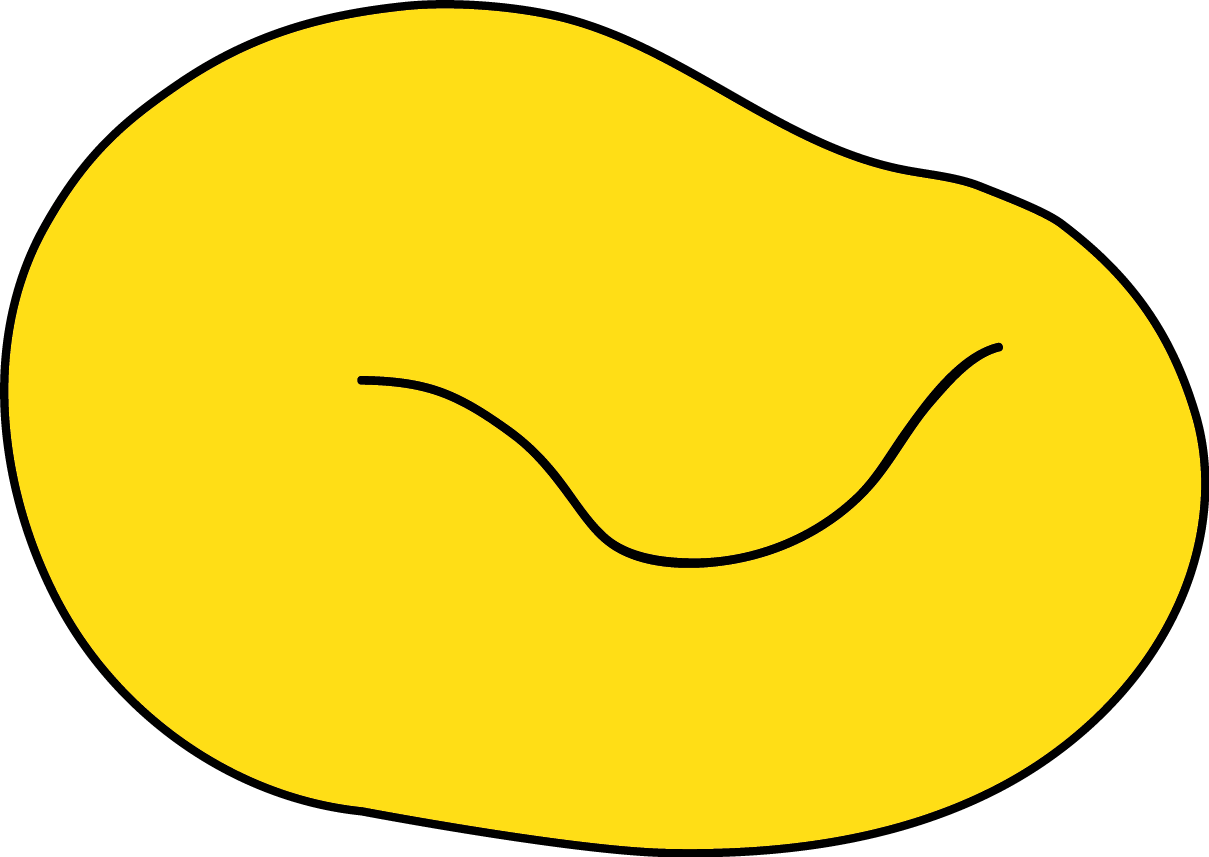 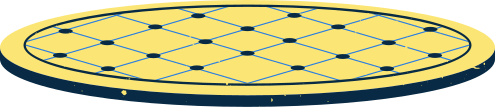 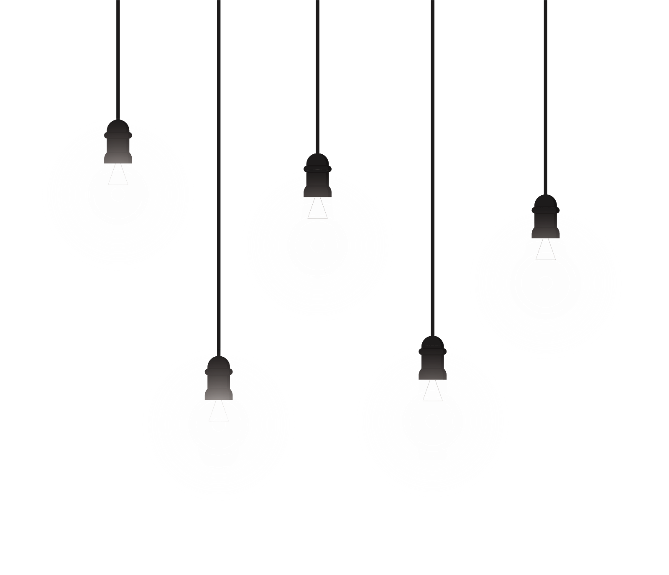 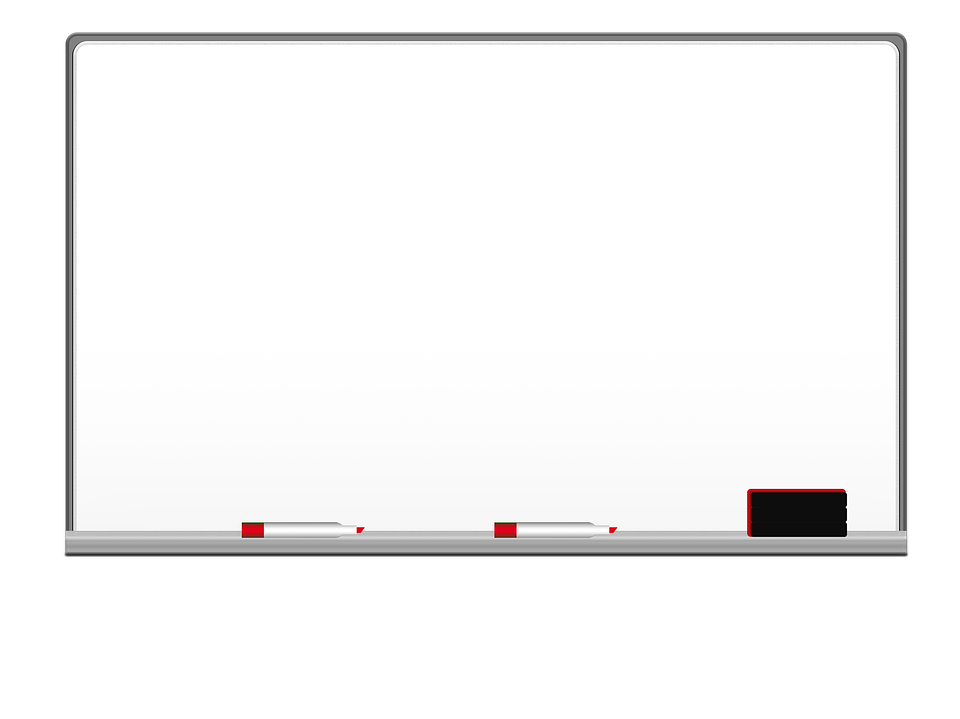 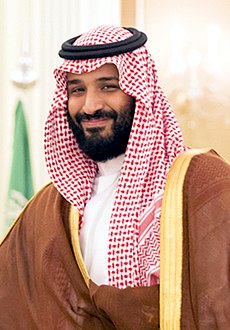 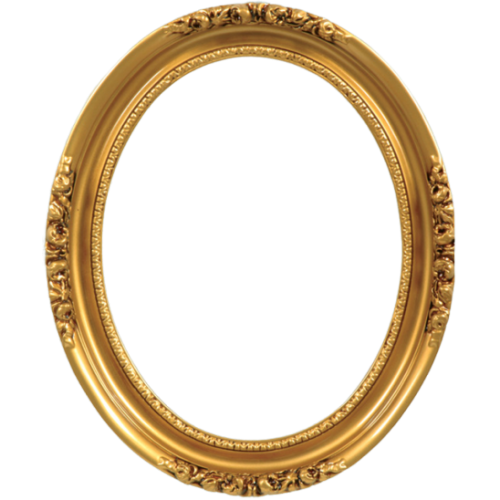 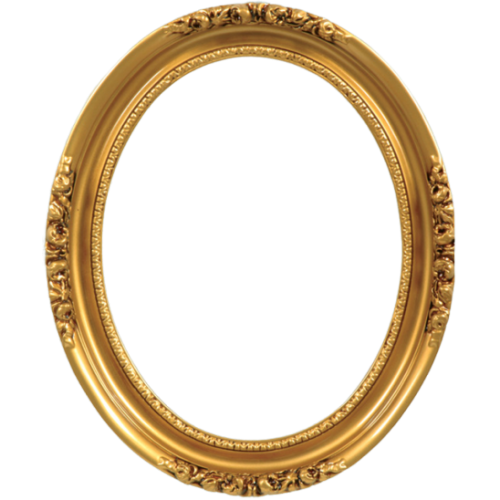 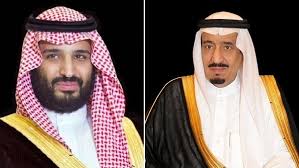 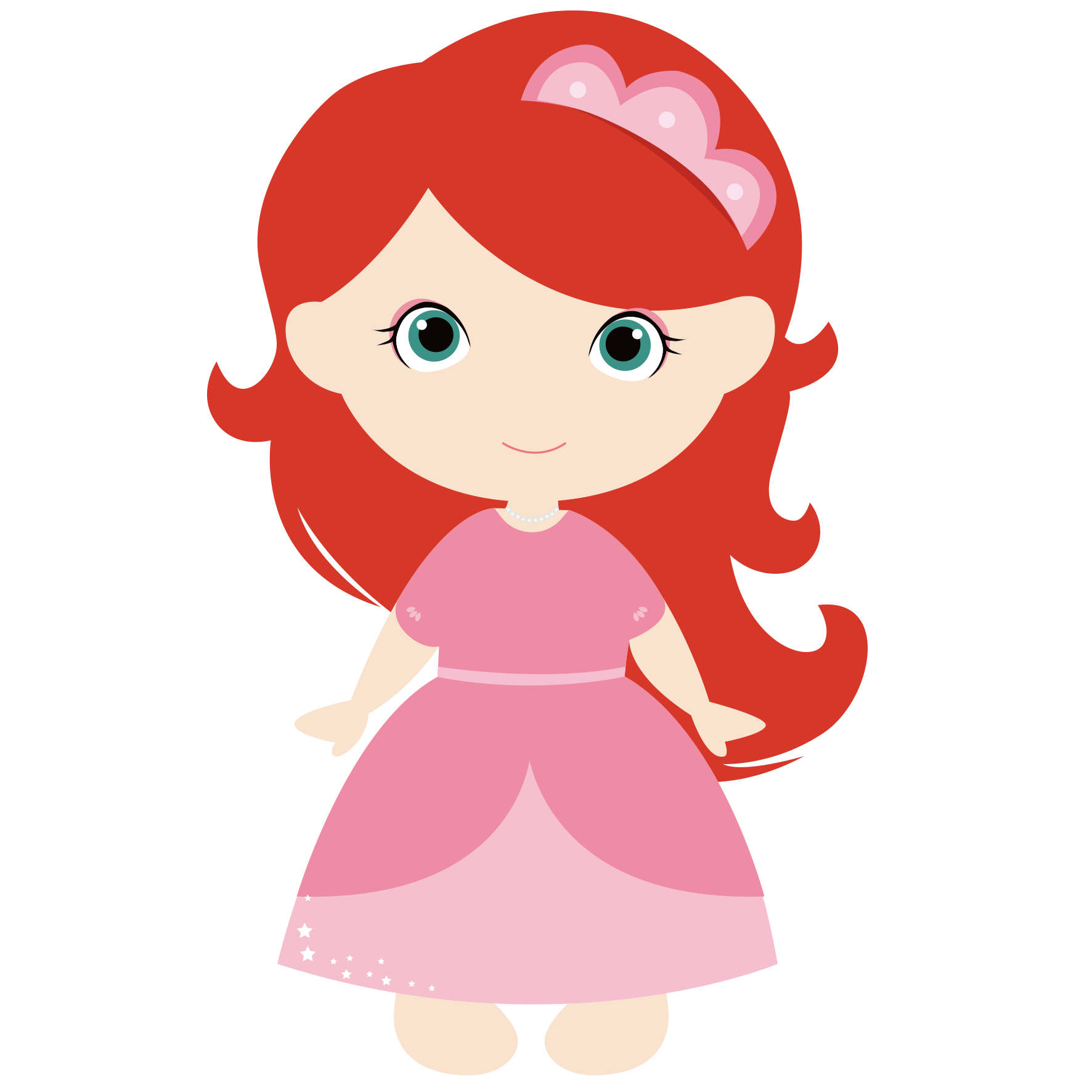 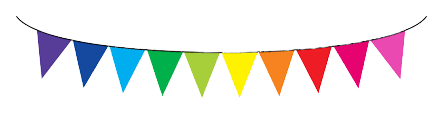 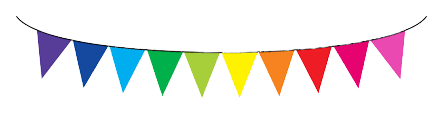 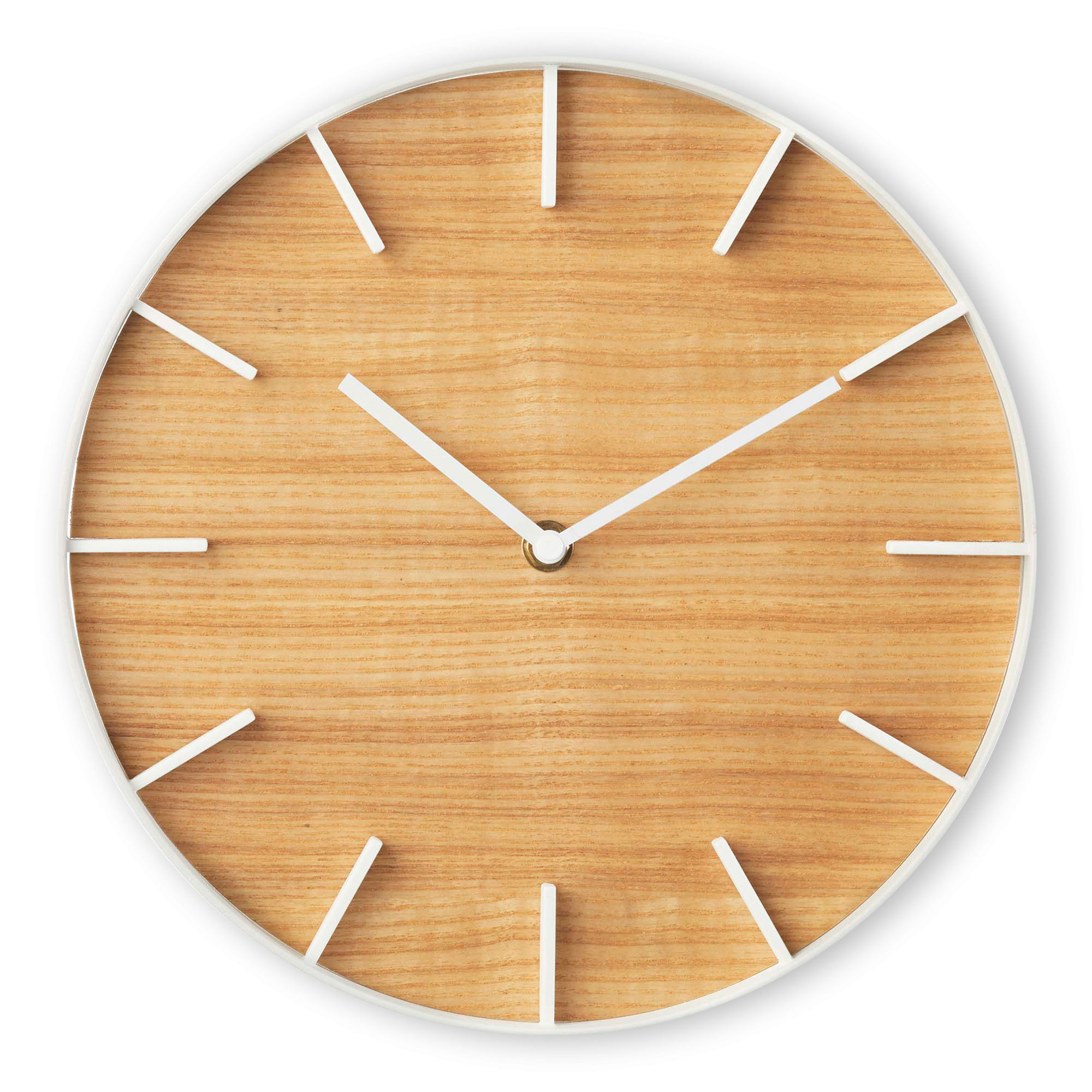 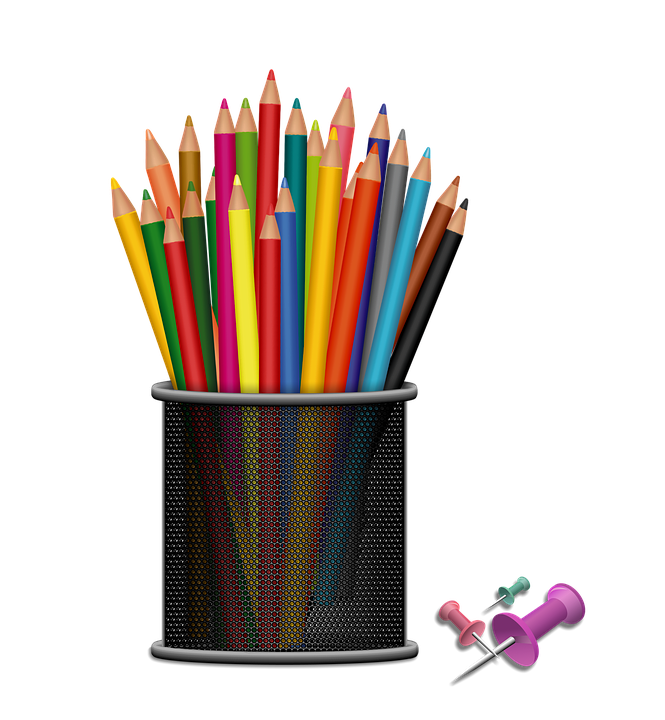 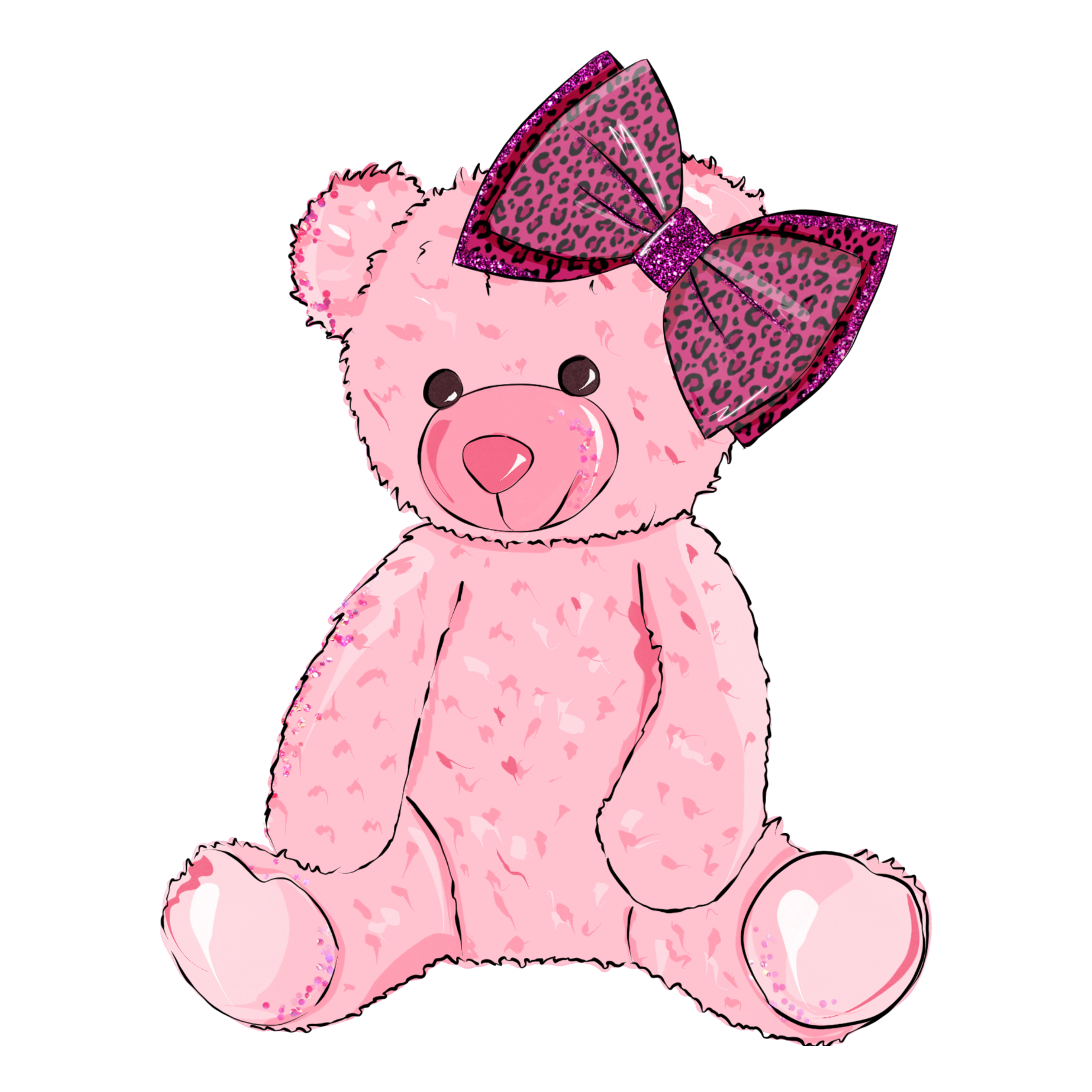 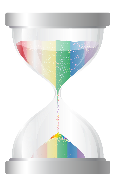 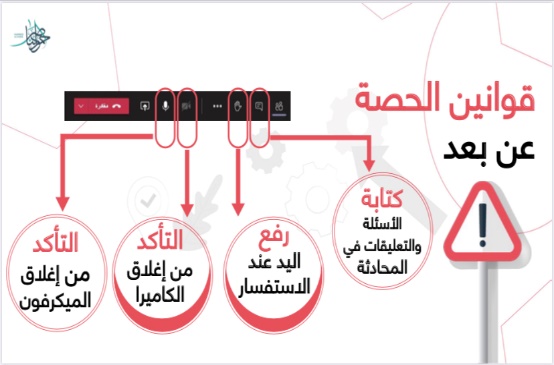 رائـع
التعزيز
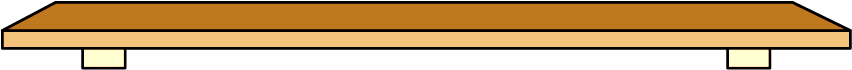 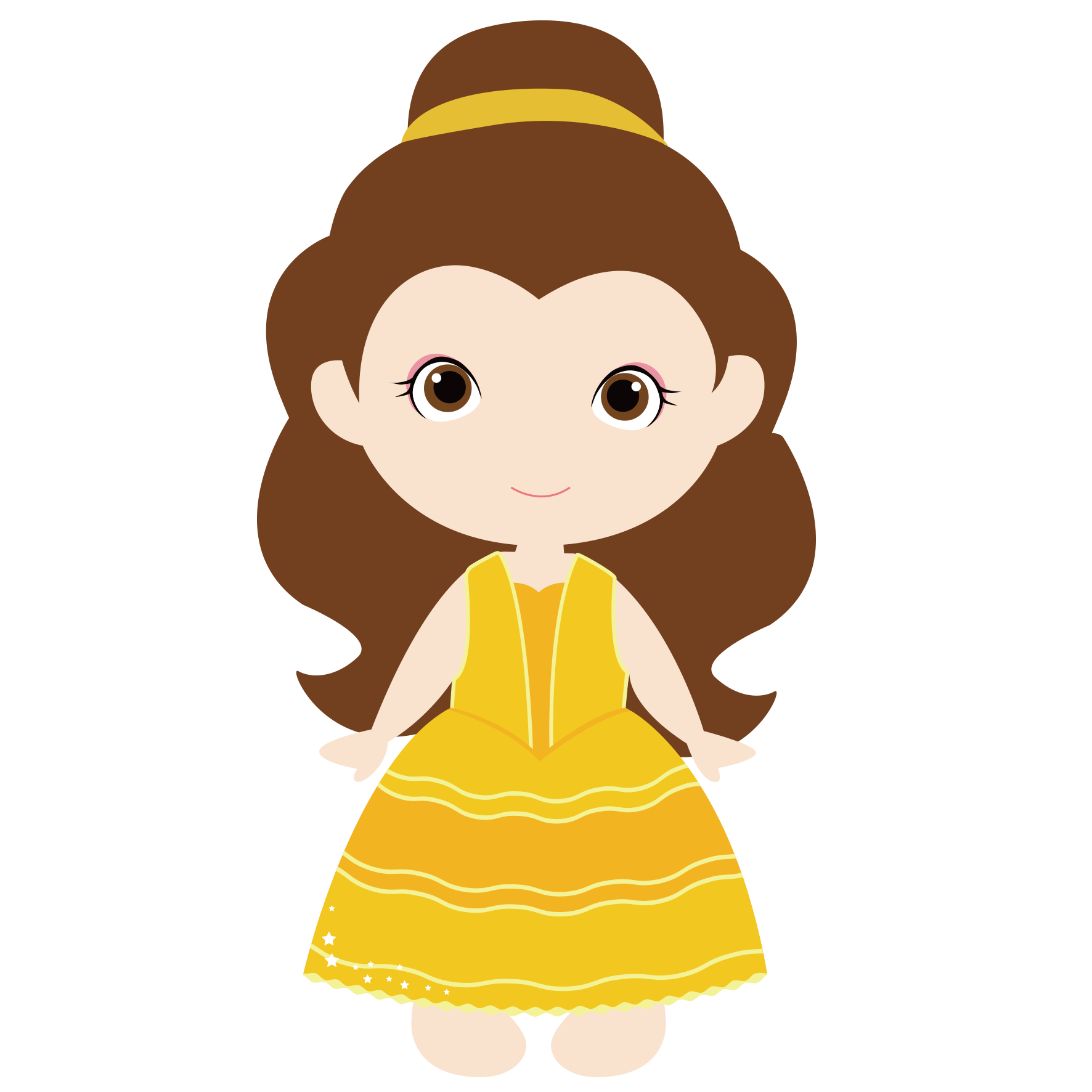 التعزيز
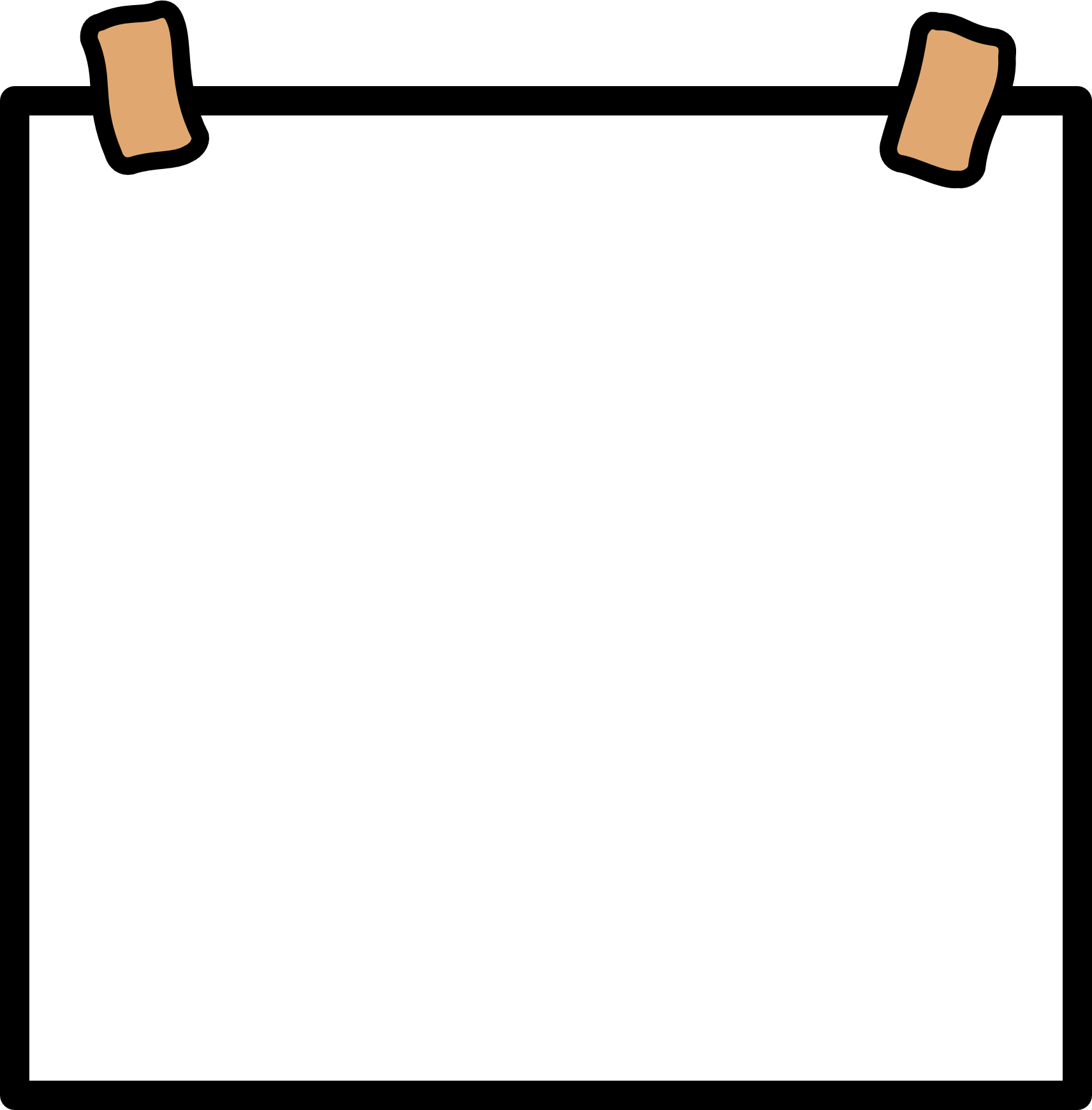 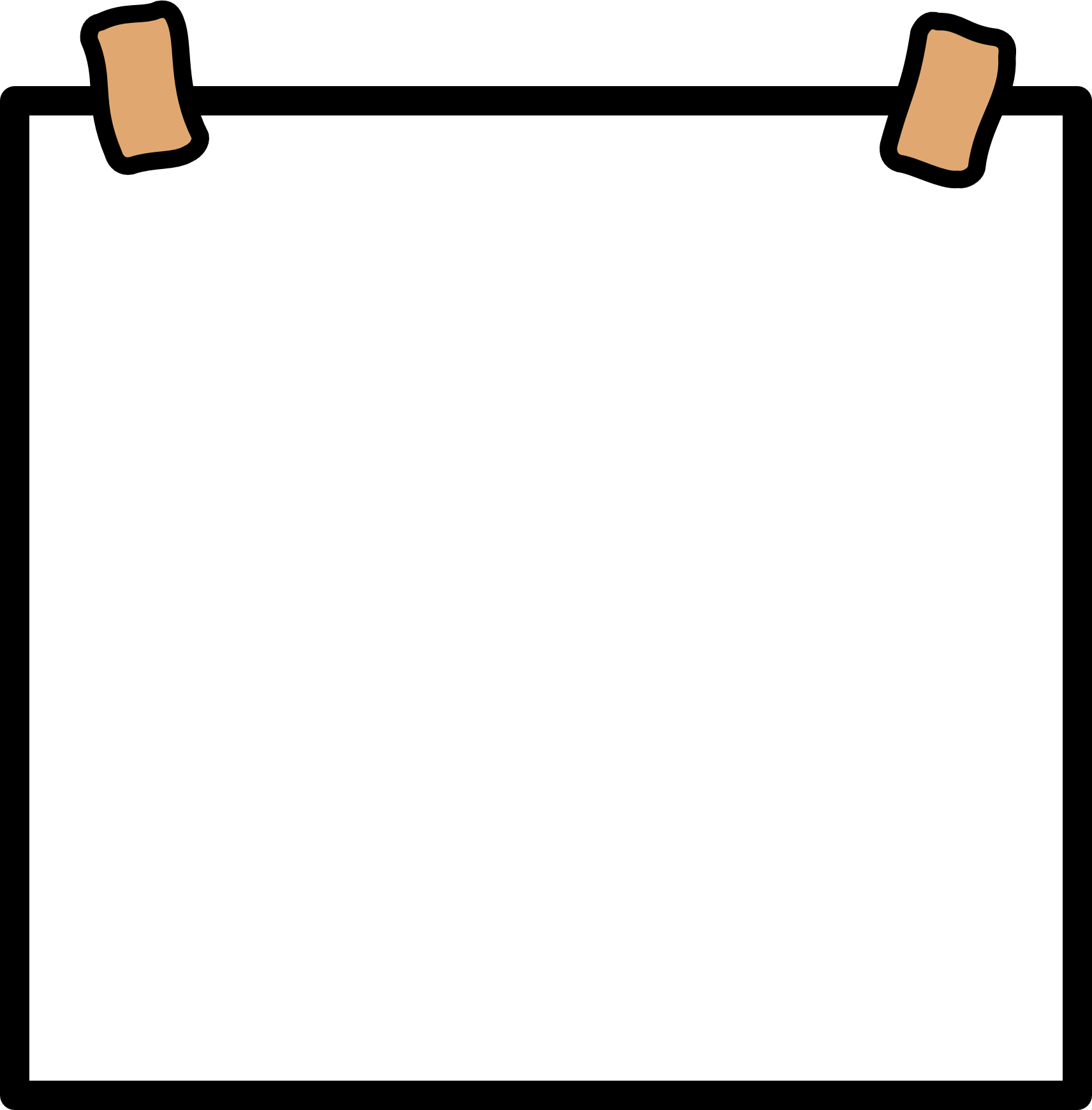 نطلق
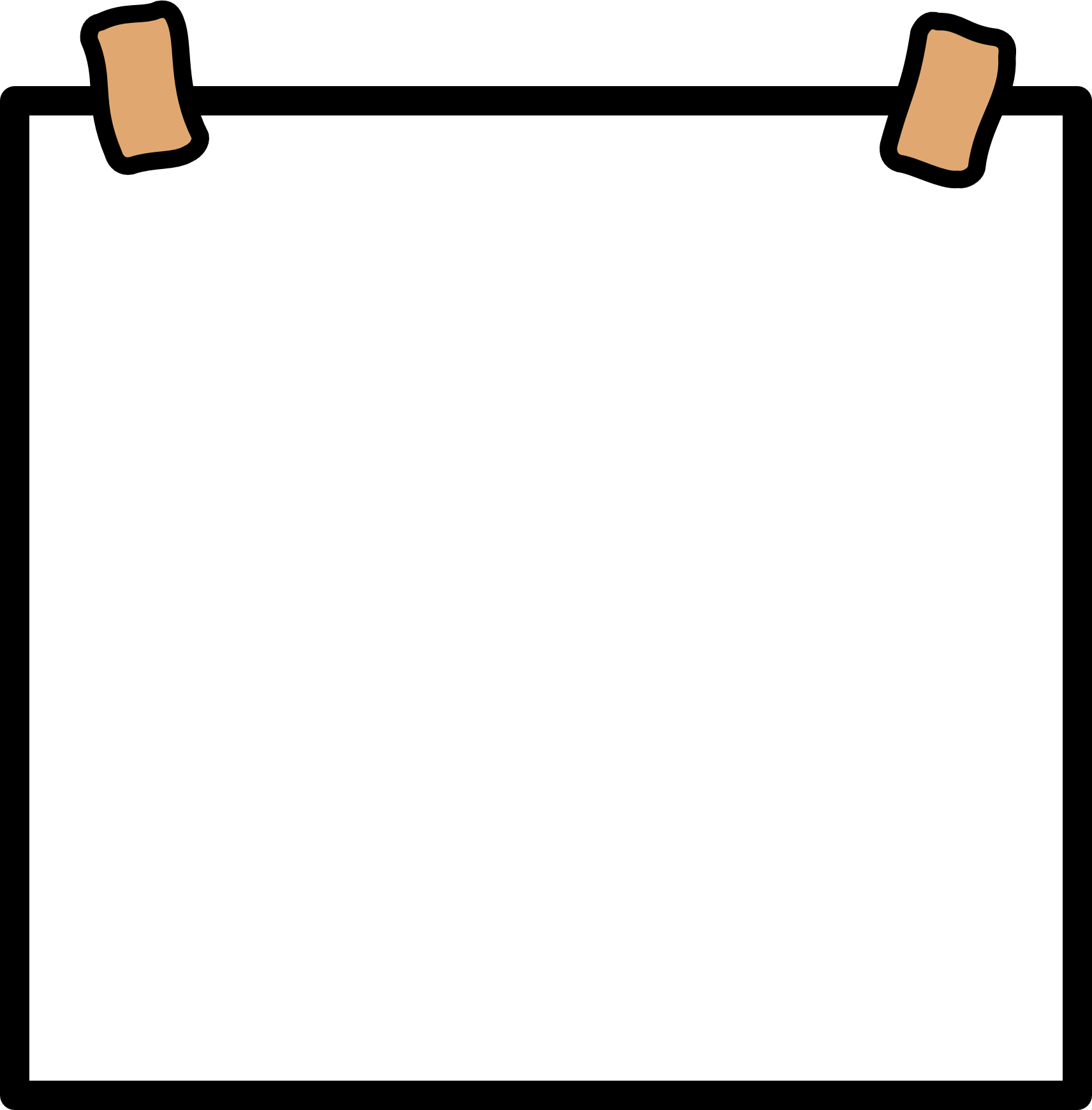 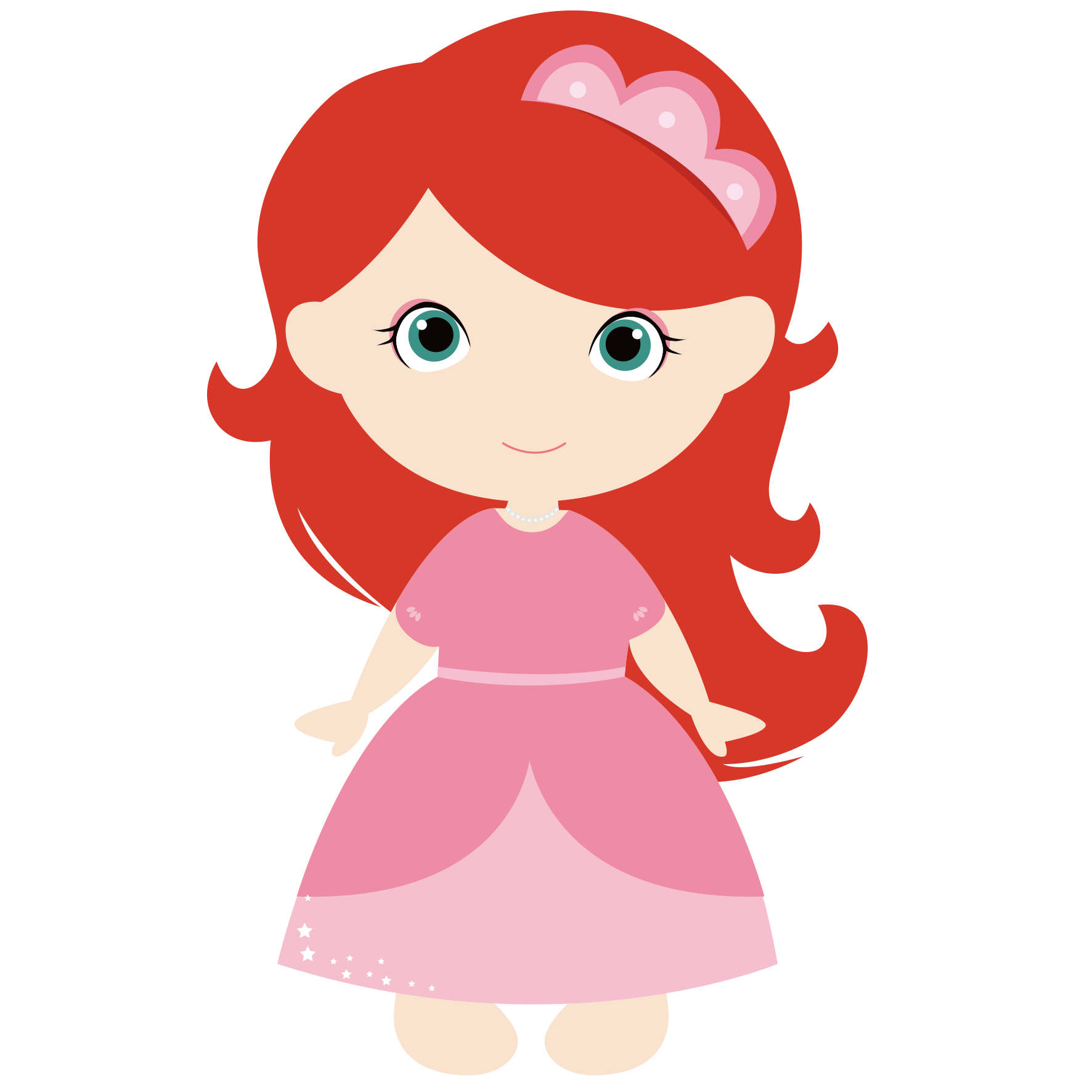 الدعاء
الحضور
التعزيز
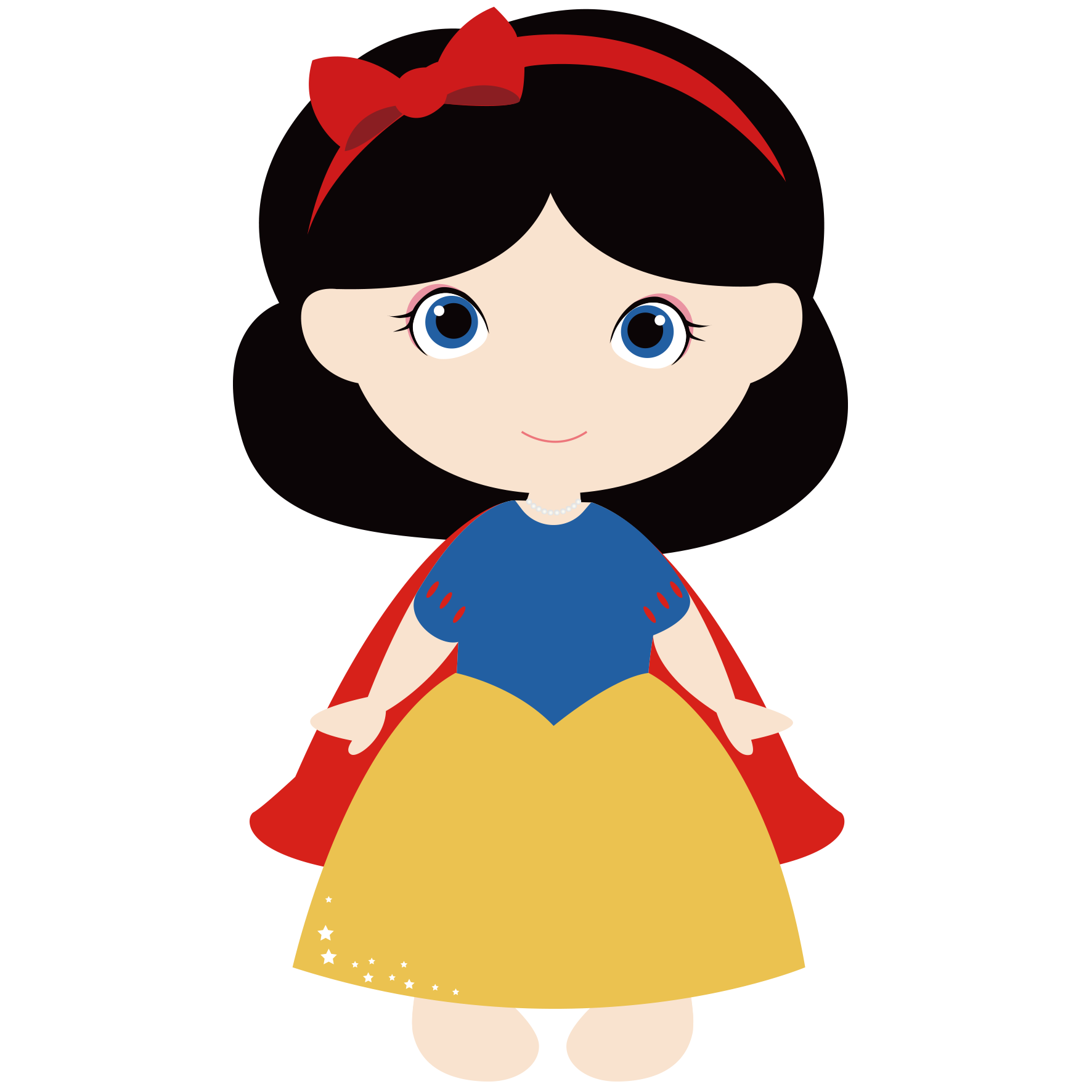 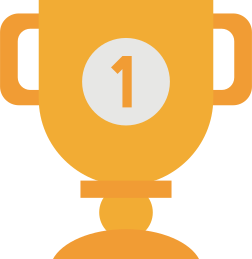 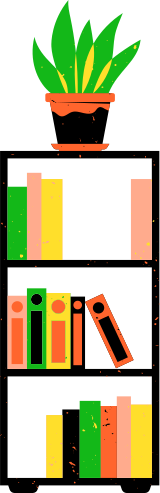 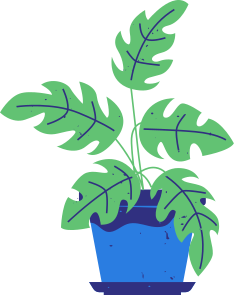 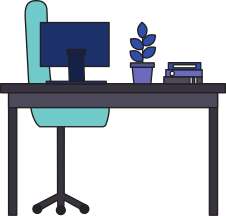 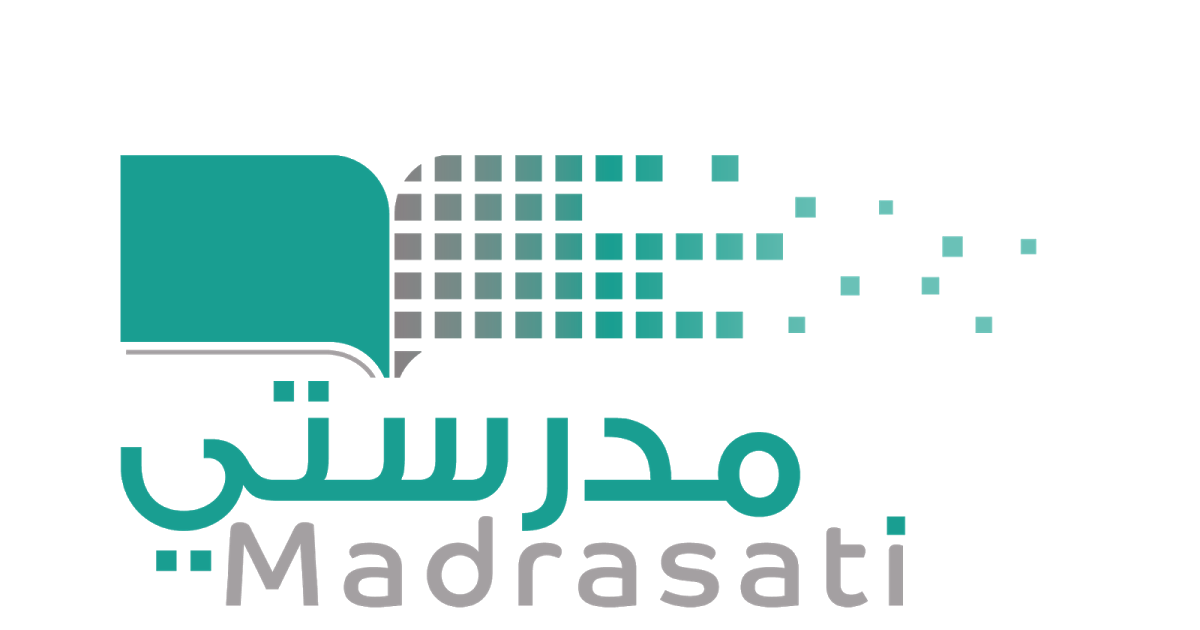 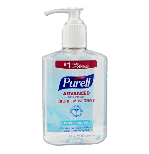 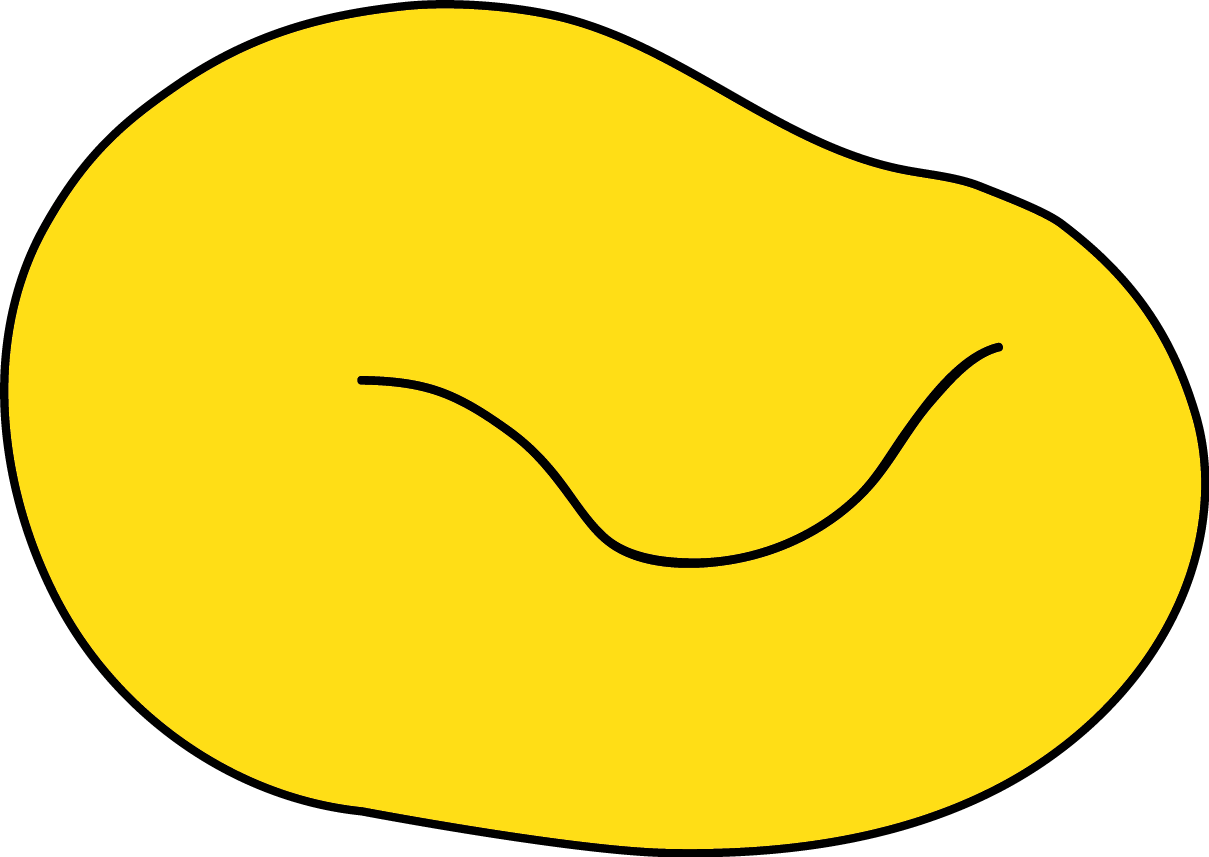 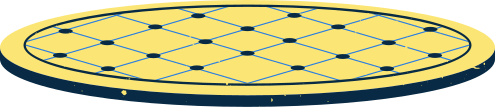 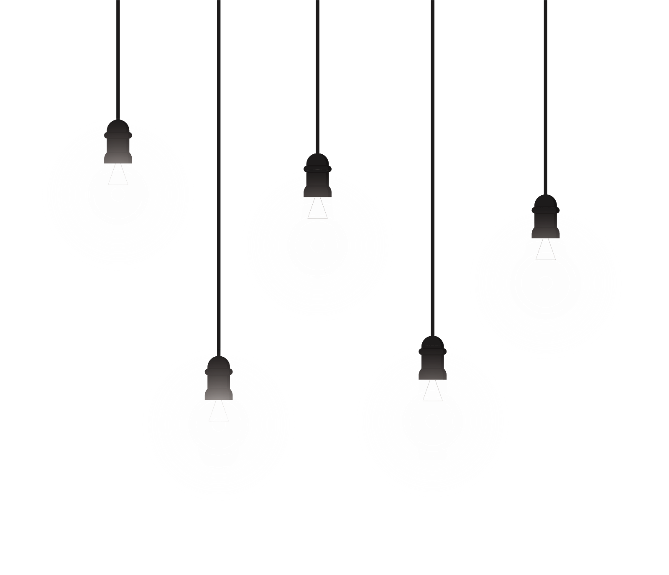 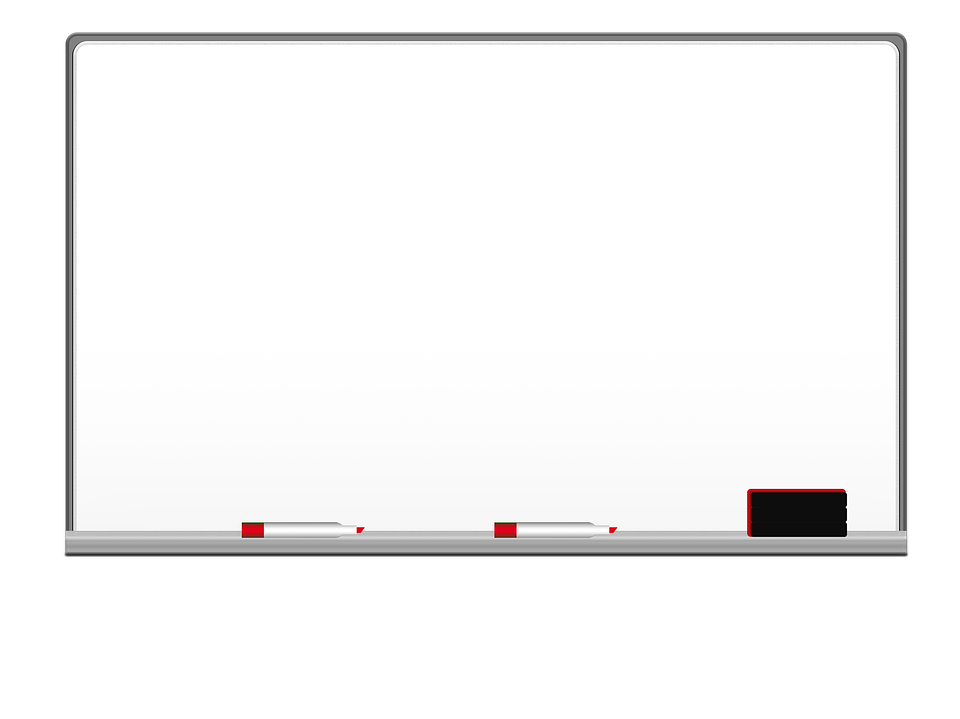 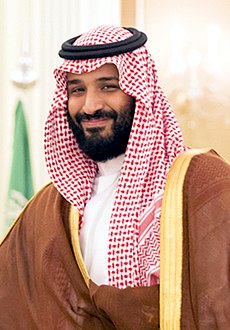 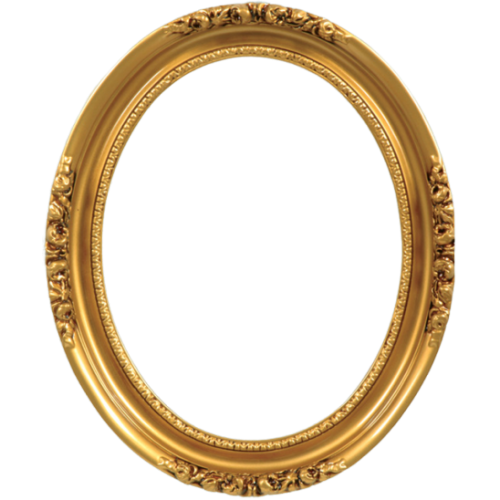 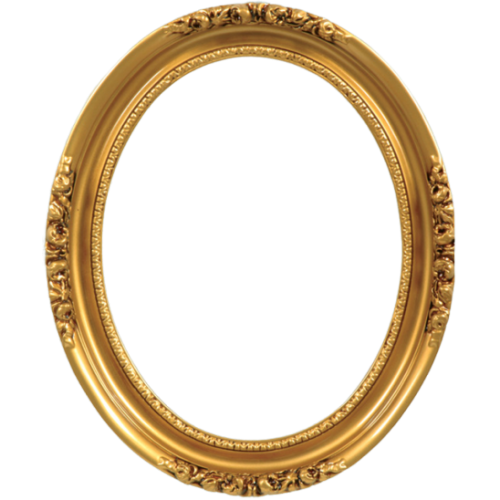 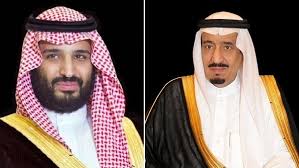 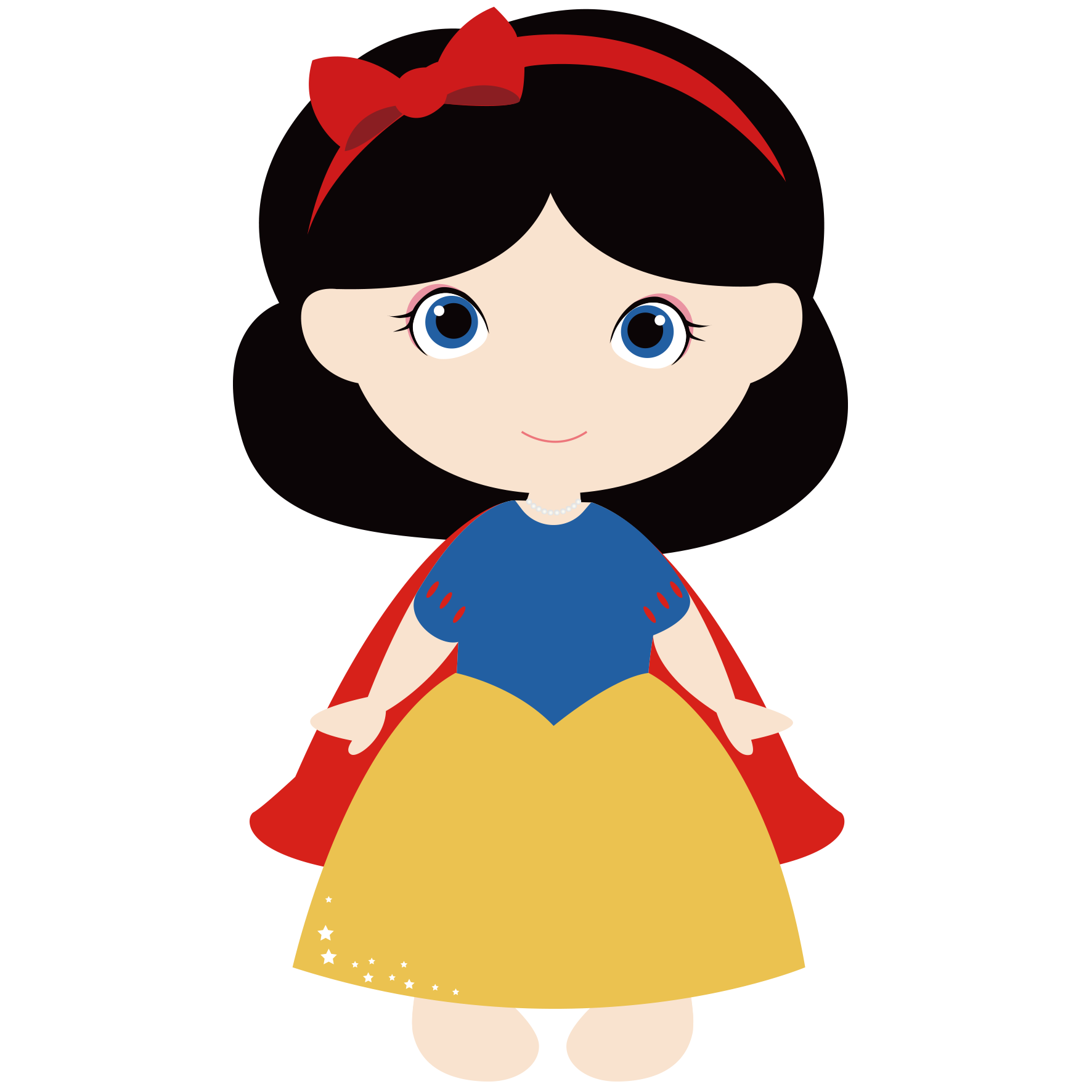 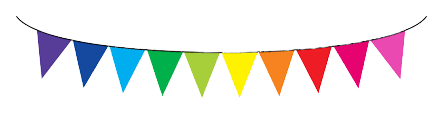 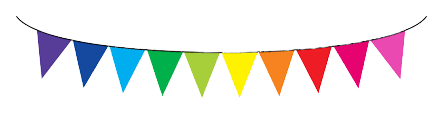 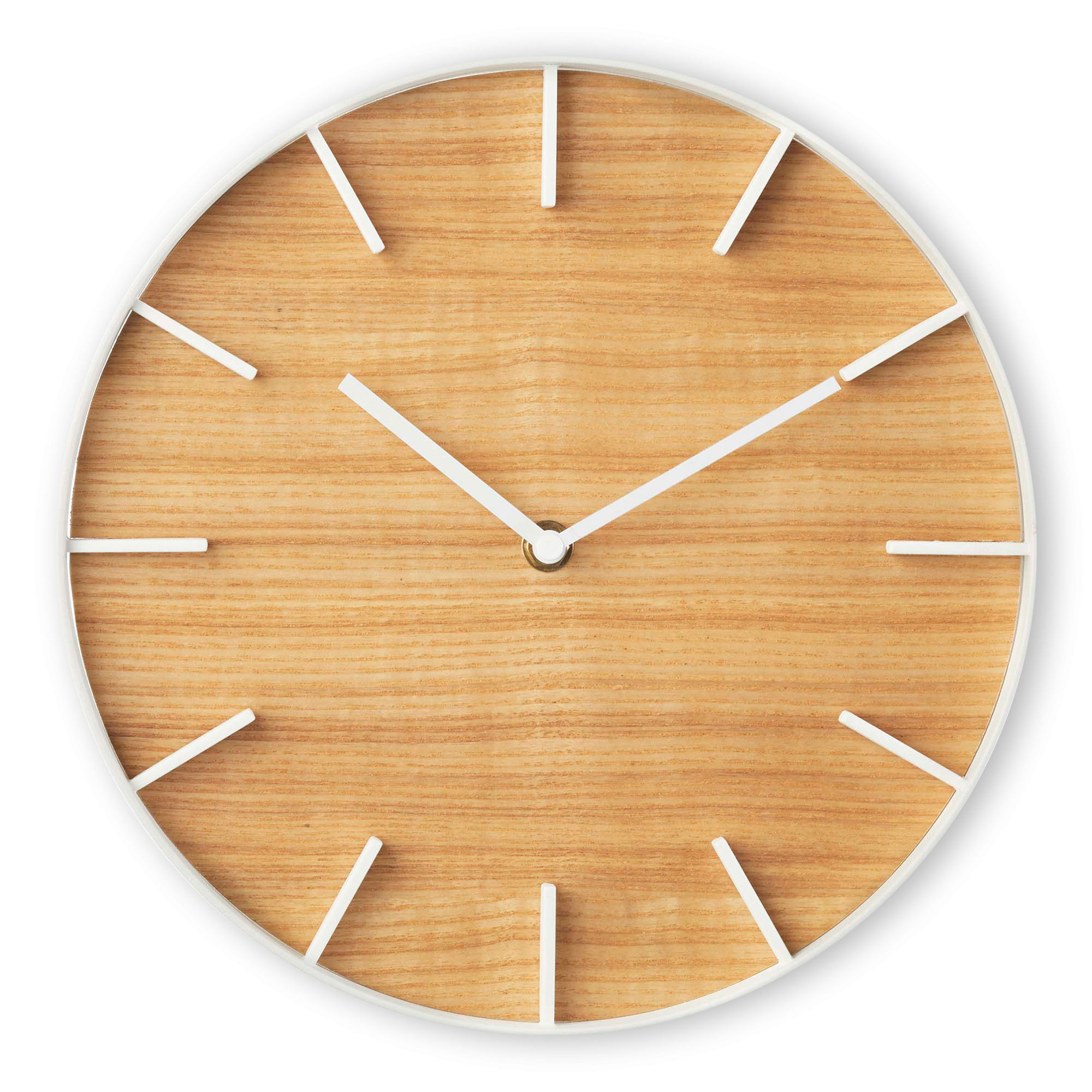 إجابة صحيحة
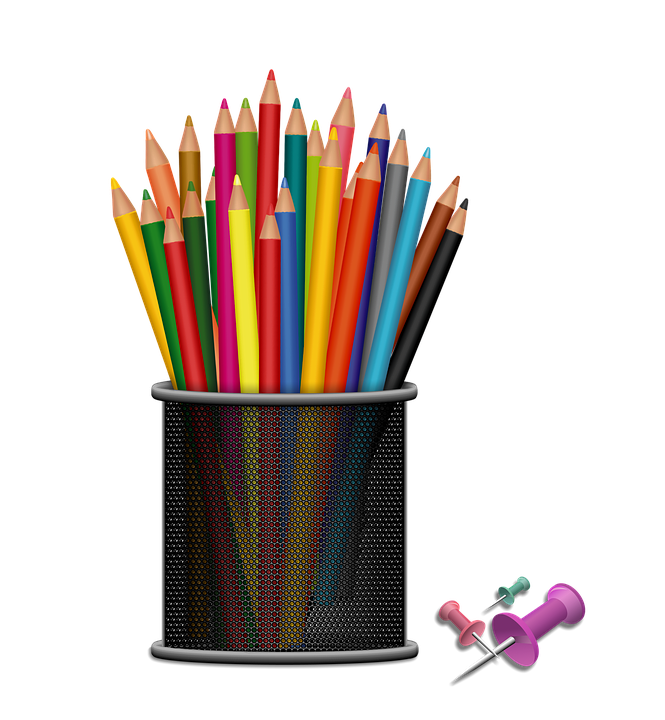 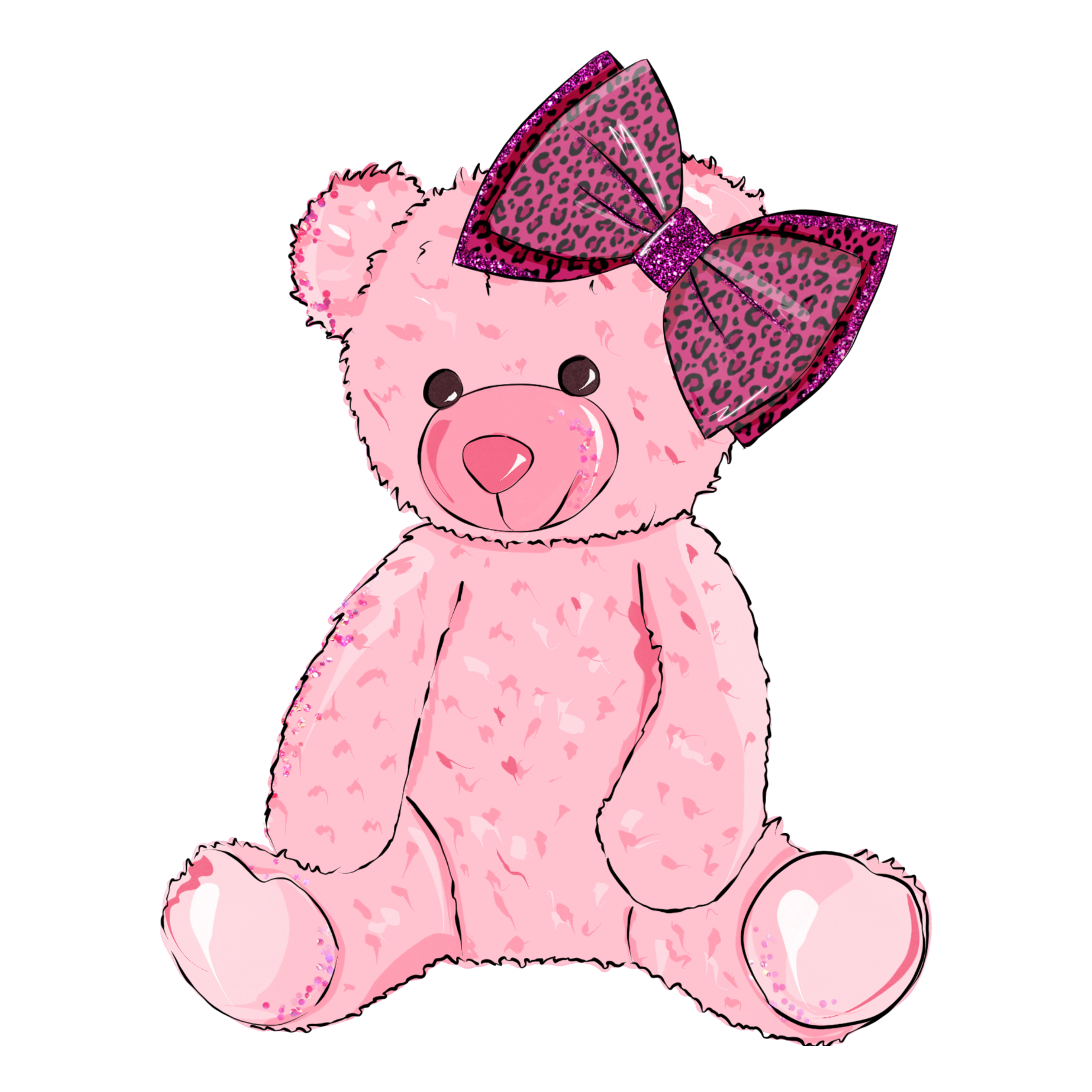 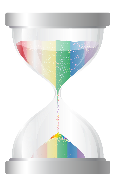 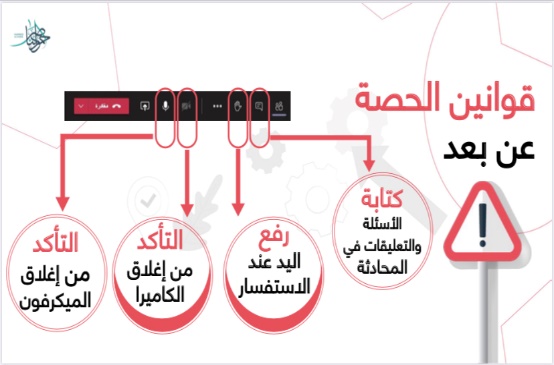 التعزيز
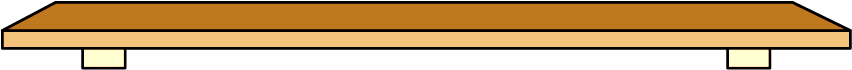 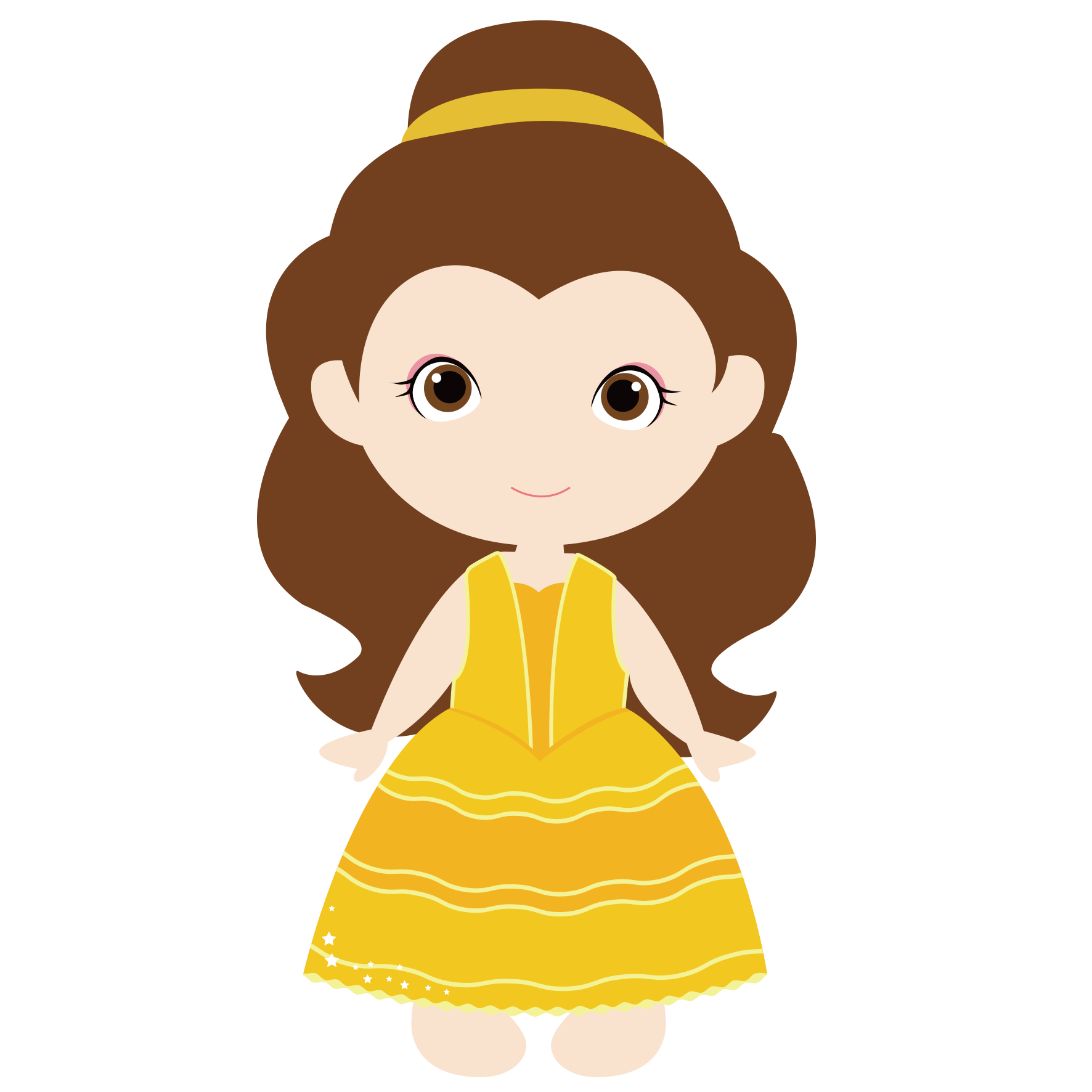 التعزيز
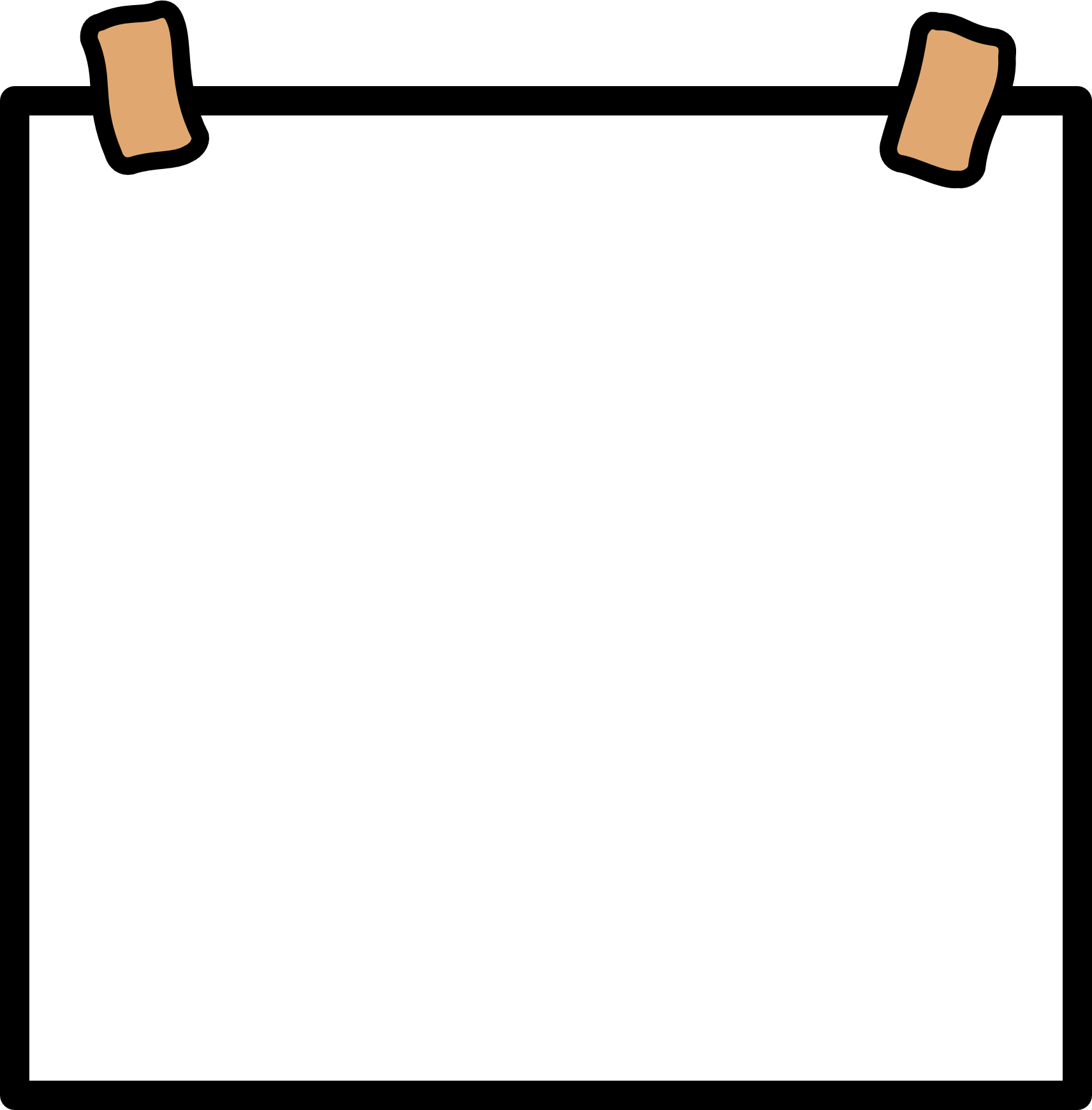 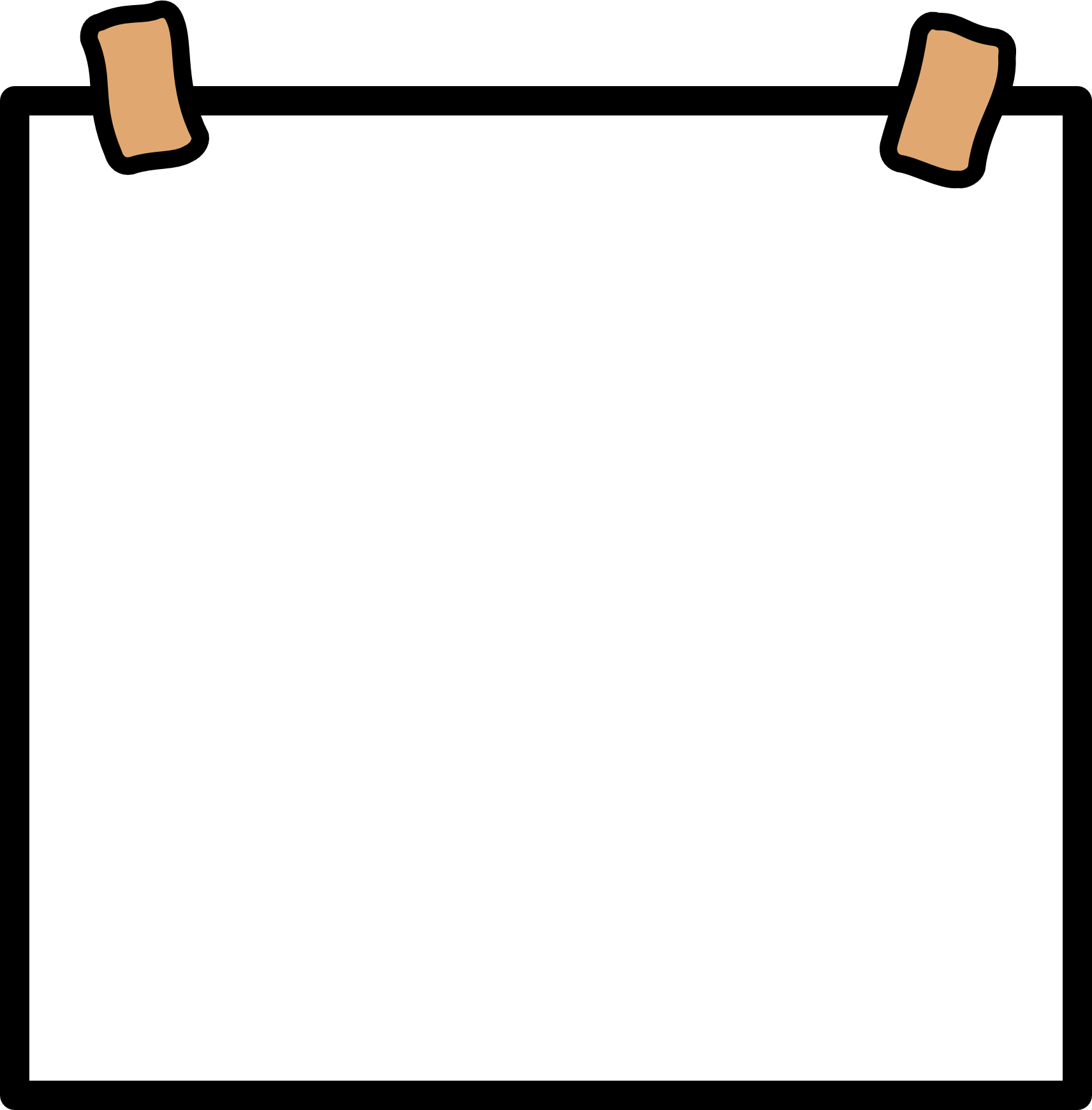 نطلق
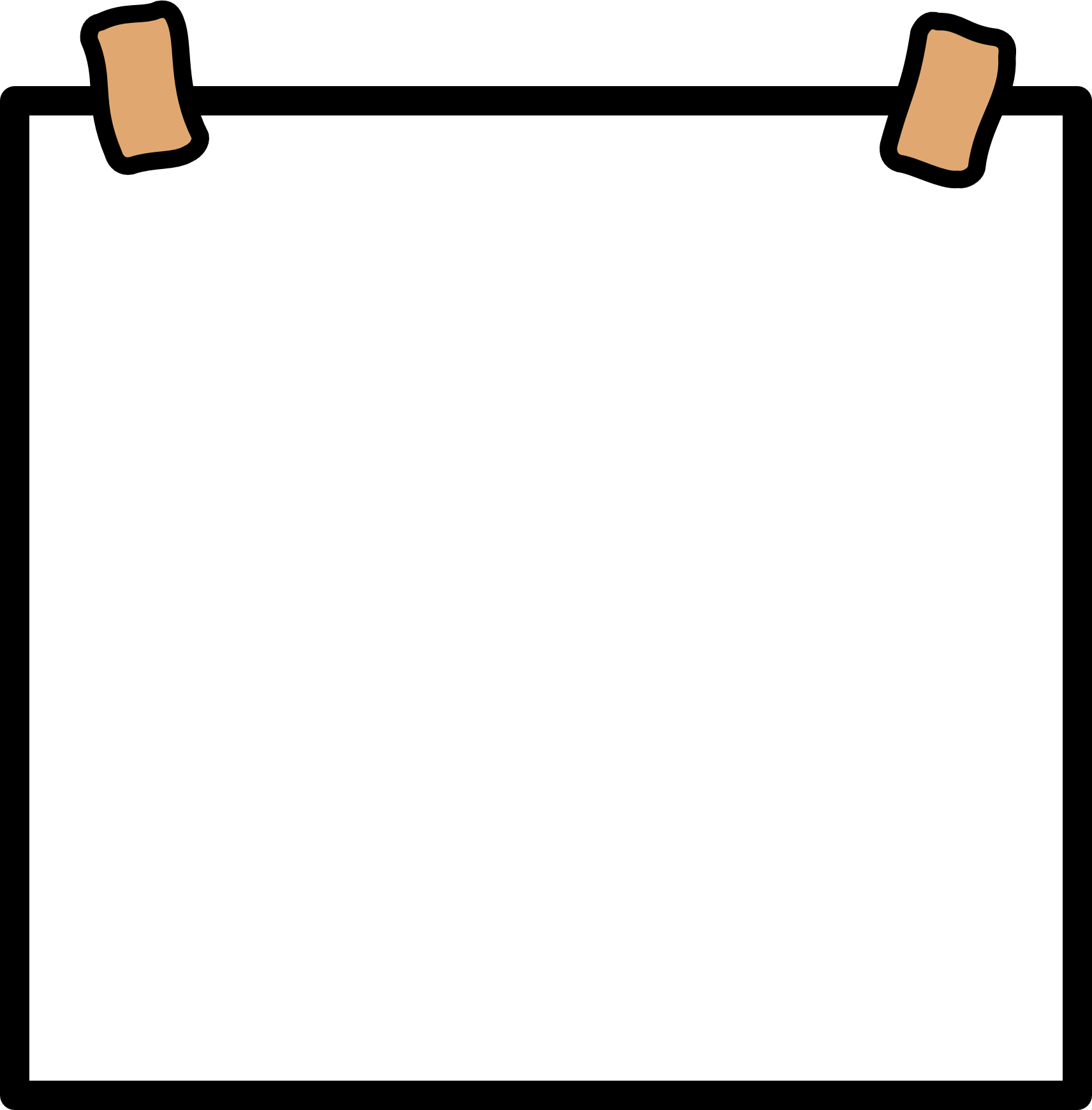 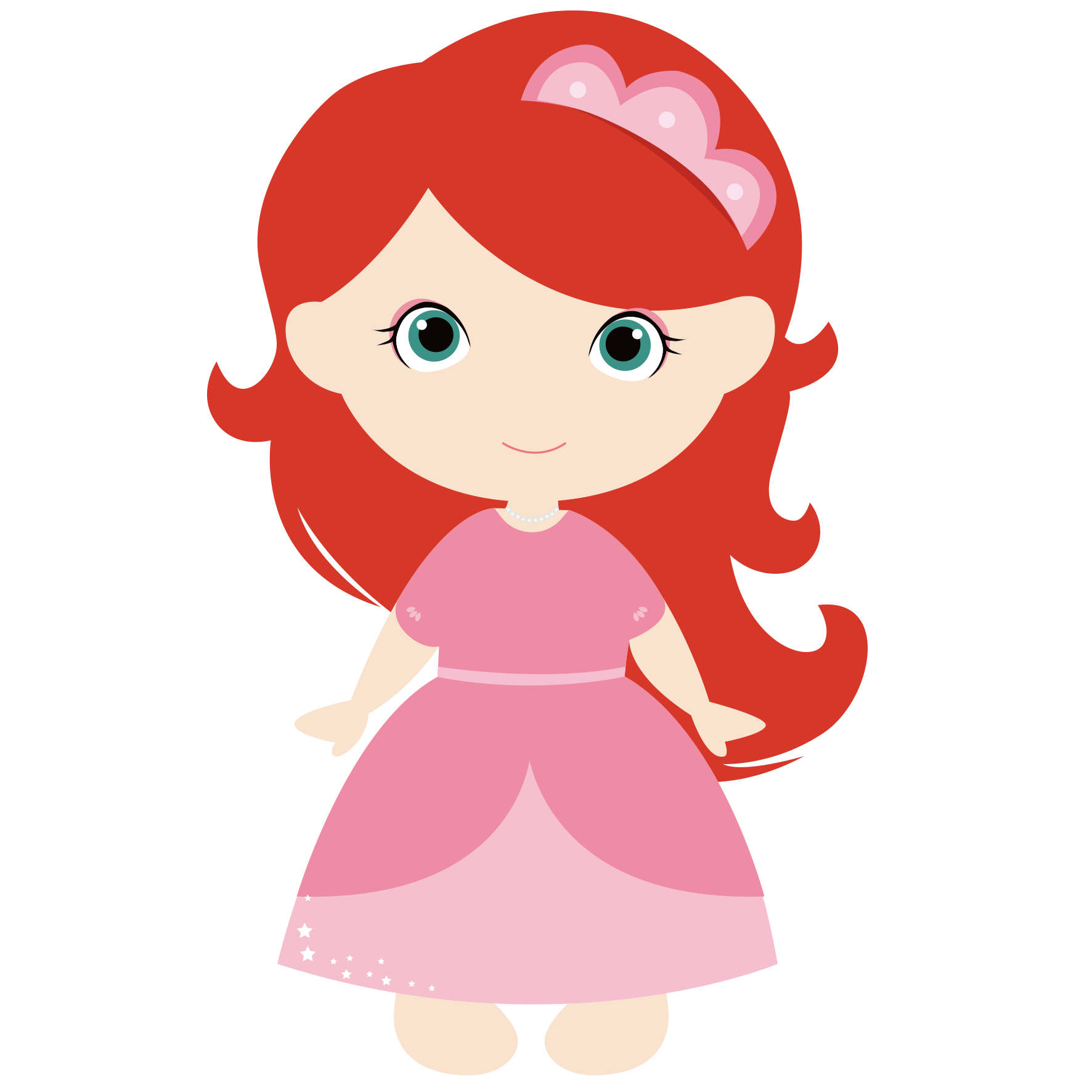 الدعاء
الحضور
التعزيز
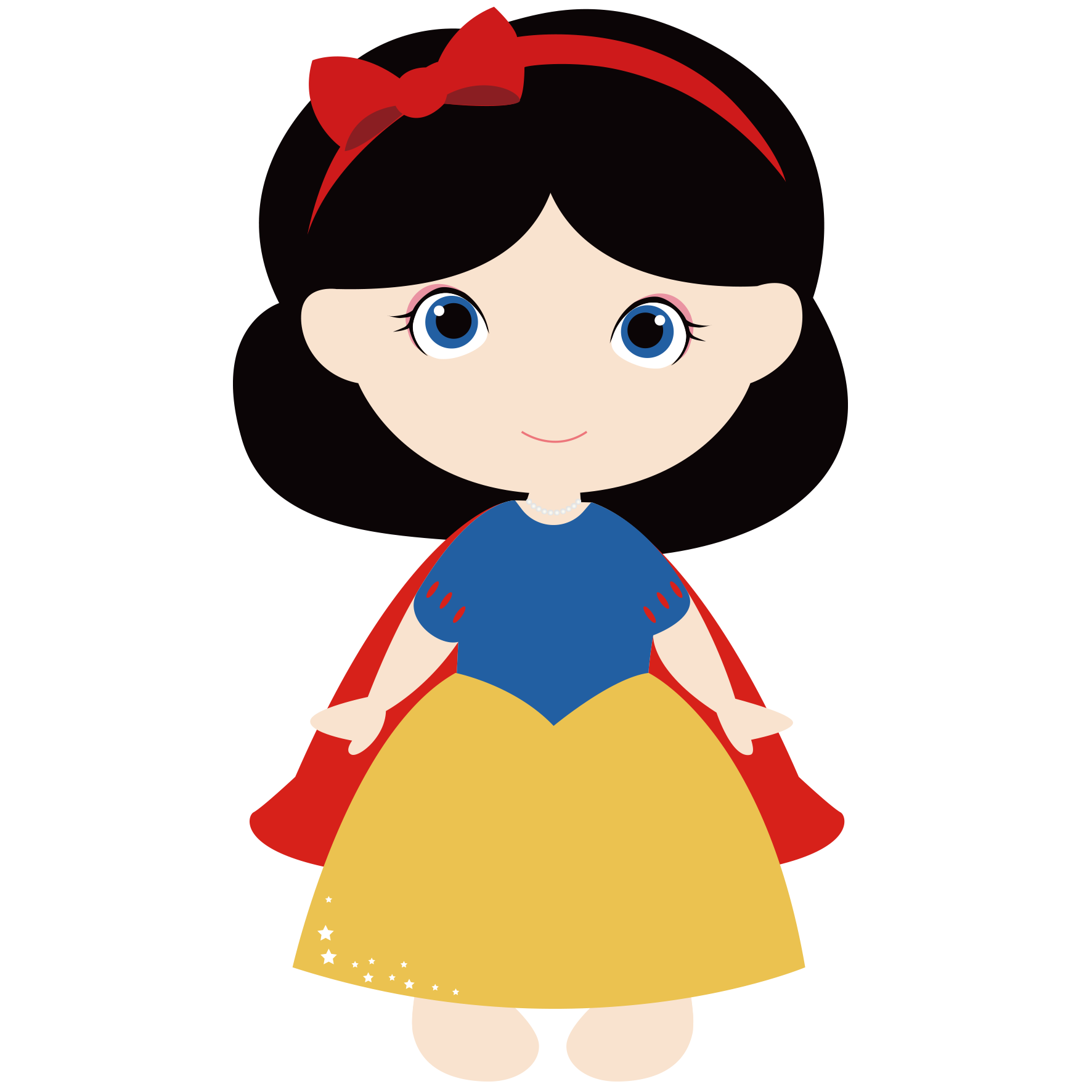 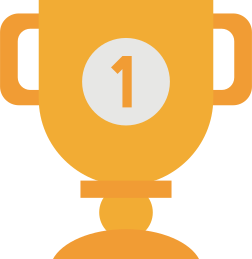 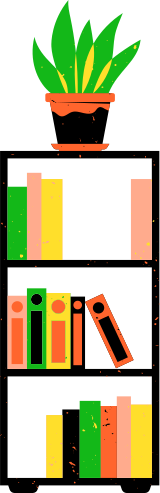 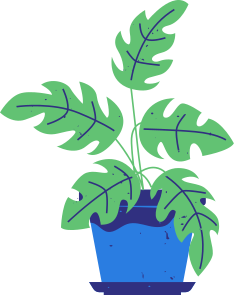 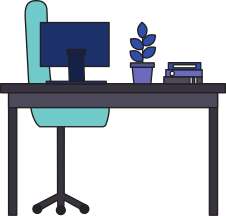 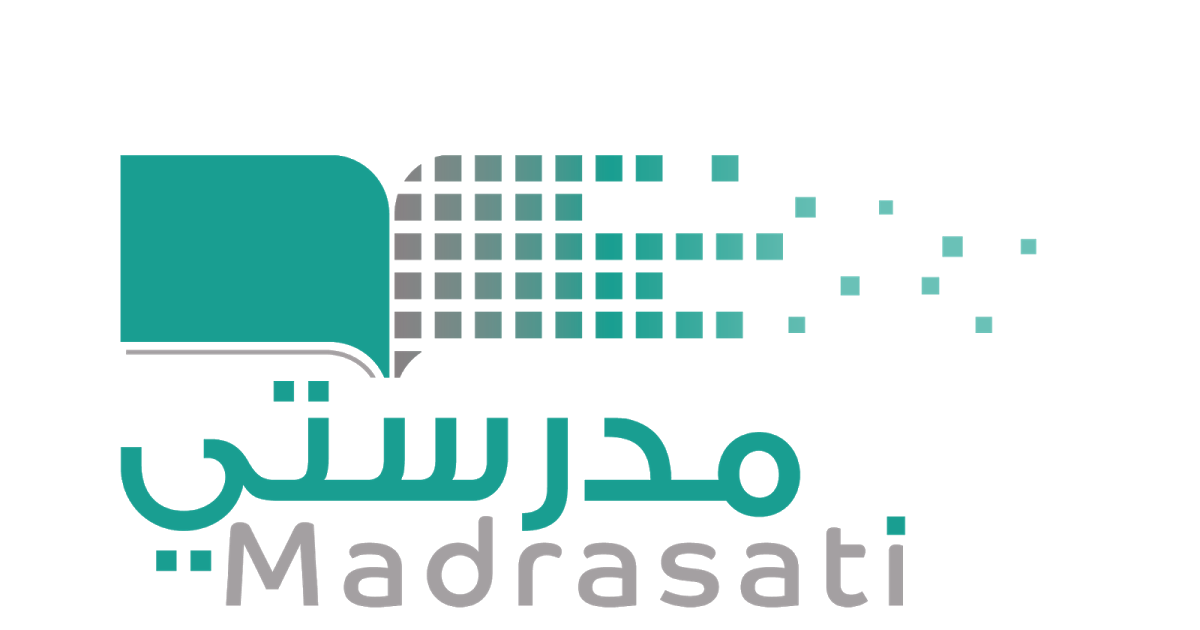 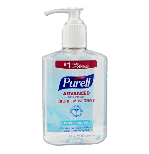 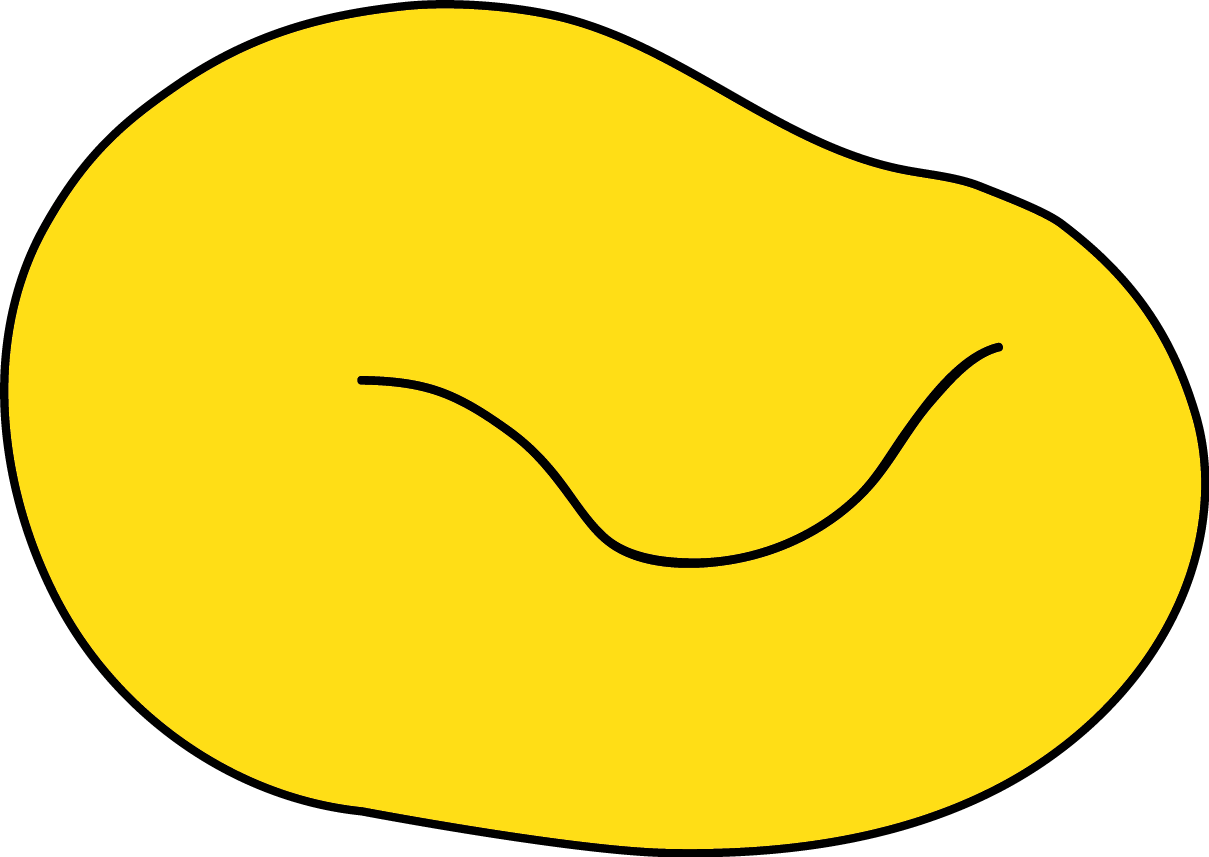 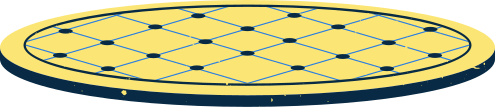 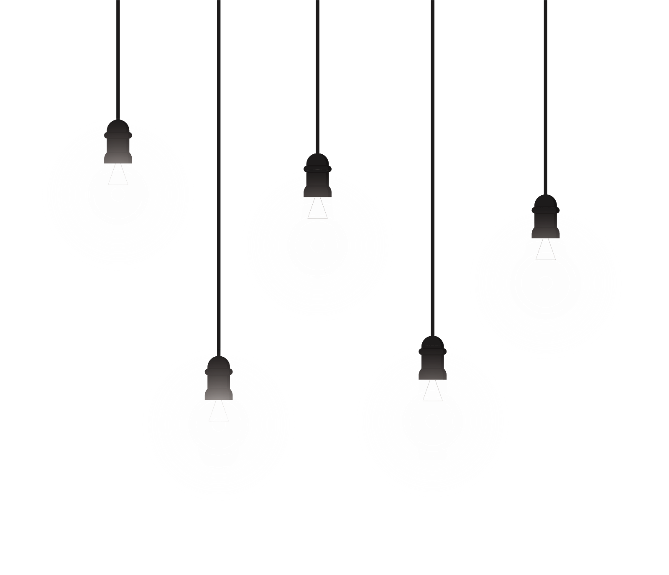 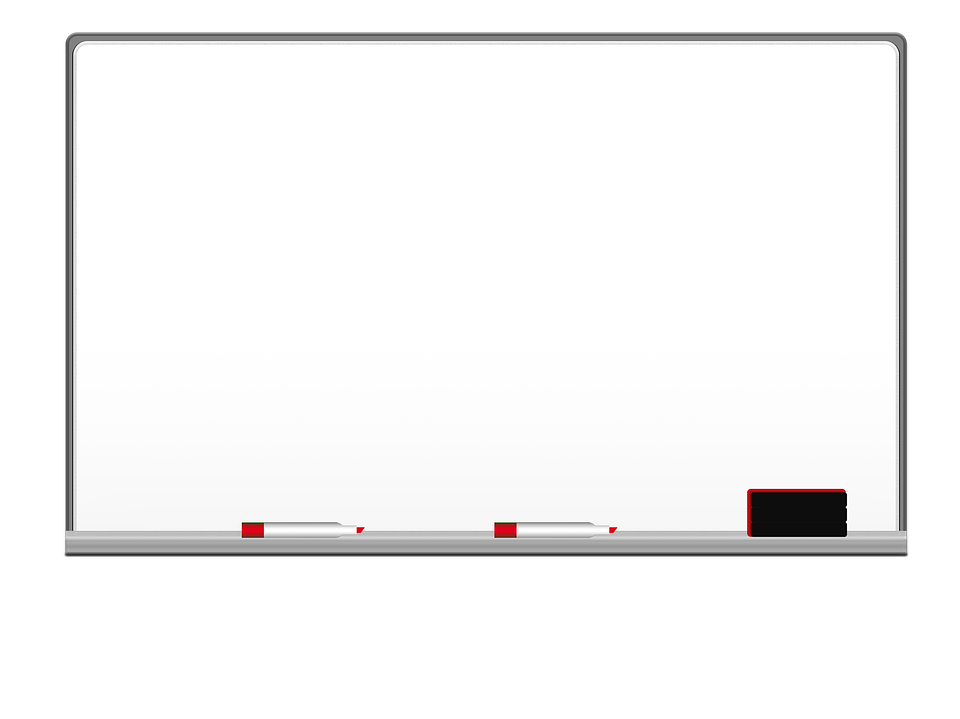 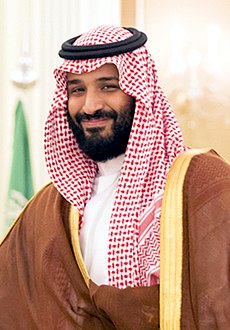 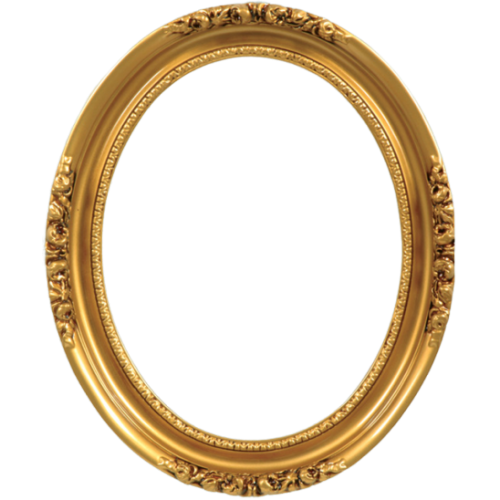 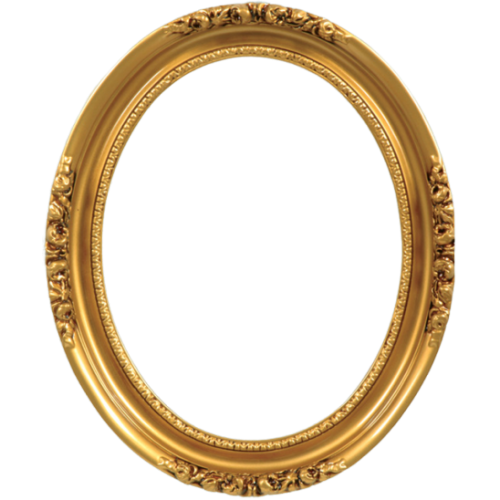 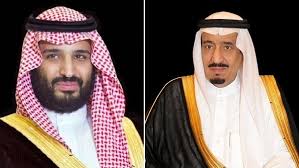 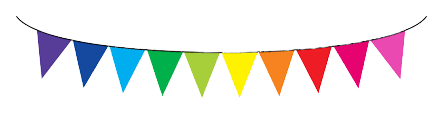 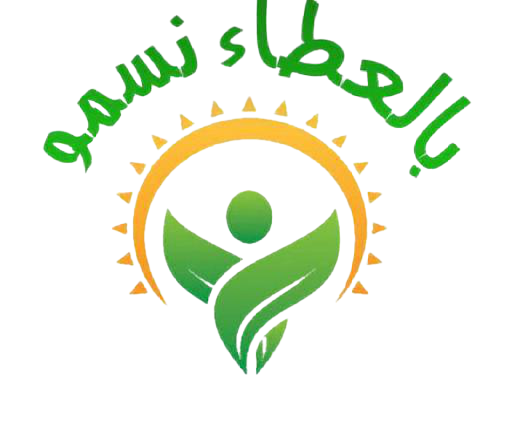 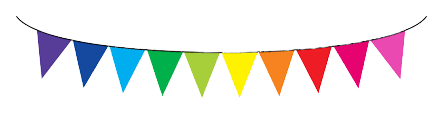 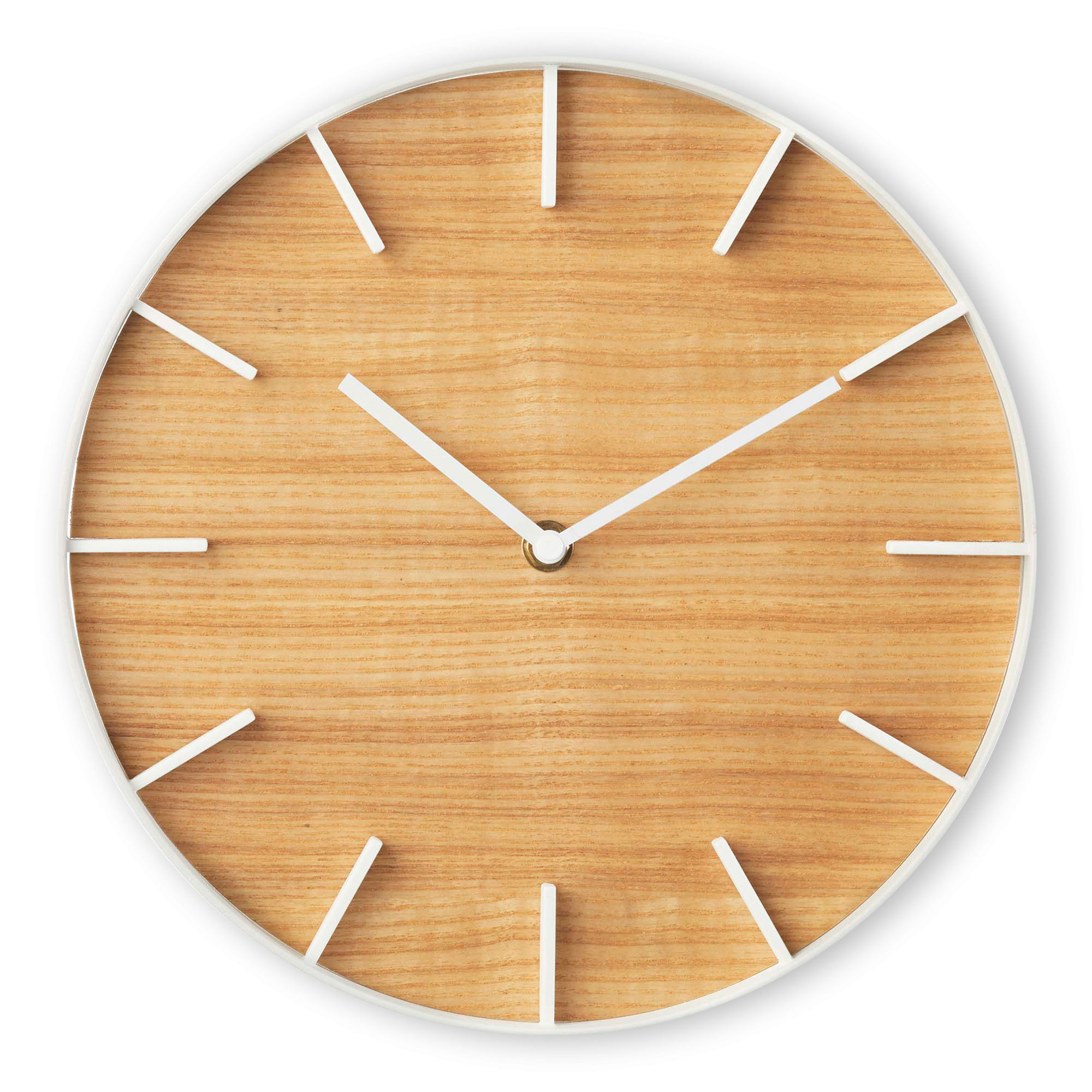 بالعطاء نسمو 

قناة تربوية تعليمية متجددة للصفوف الأولية
الهدف منها  نشر العلم والمعرفة
نسأل الله عز وجل التوفيق .
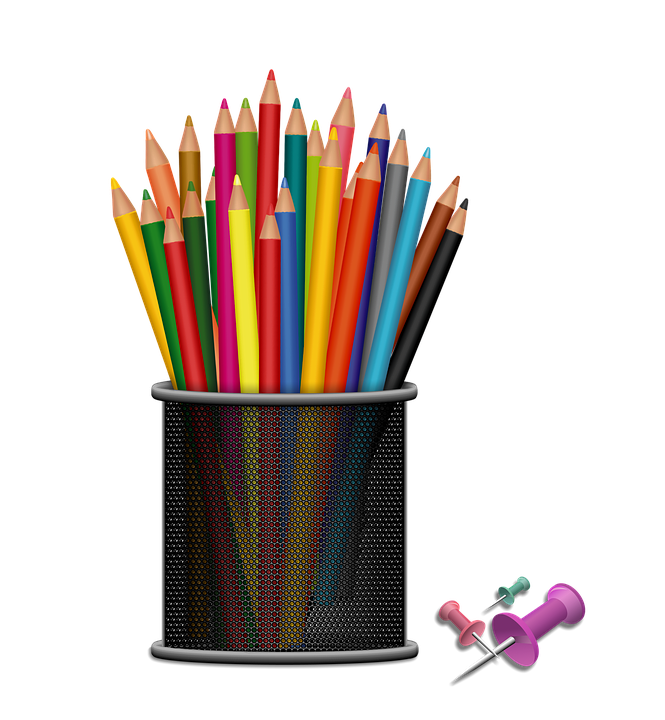 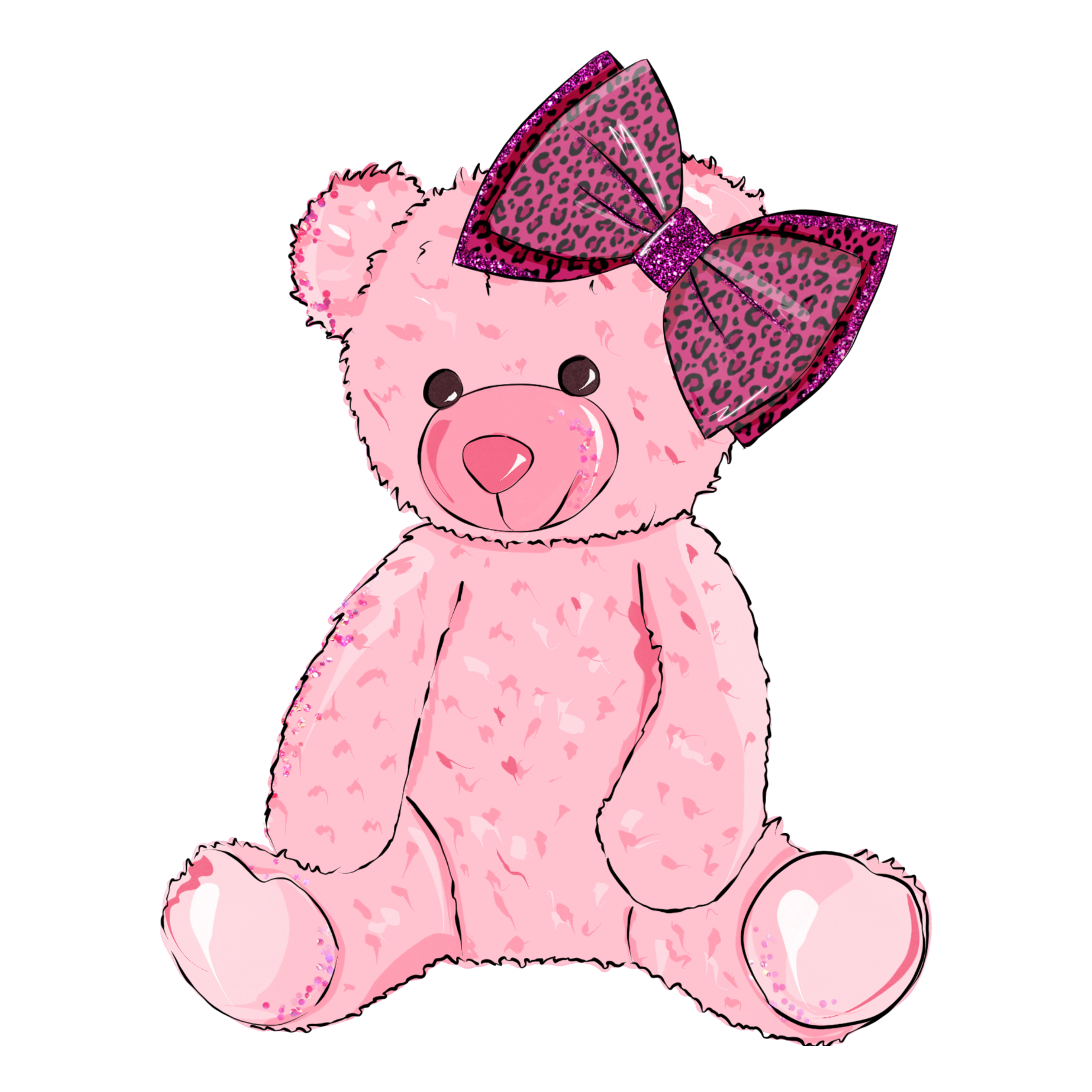 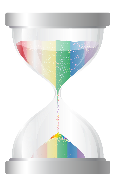 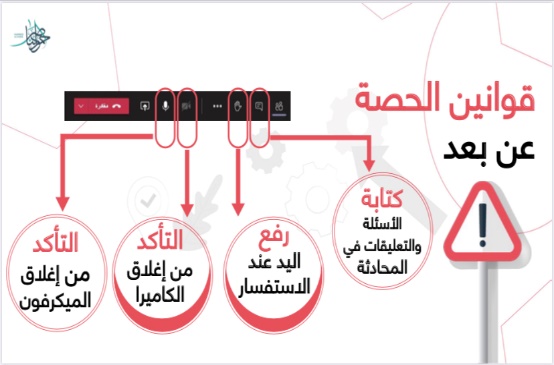 التعزيز
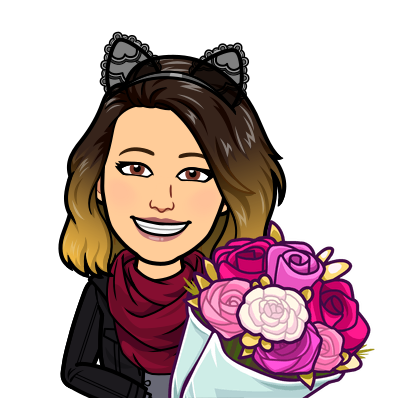 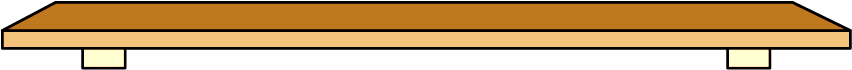 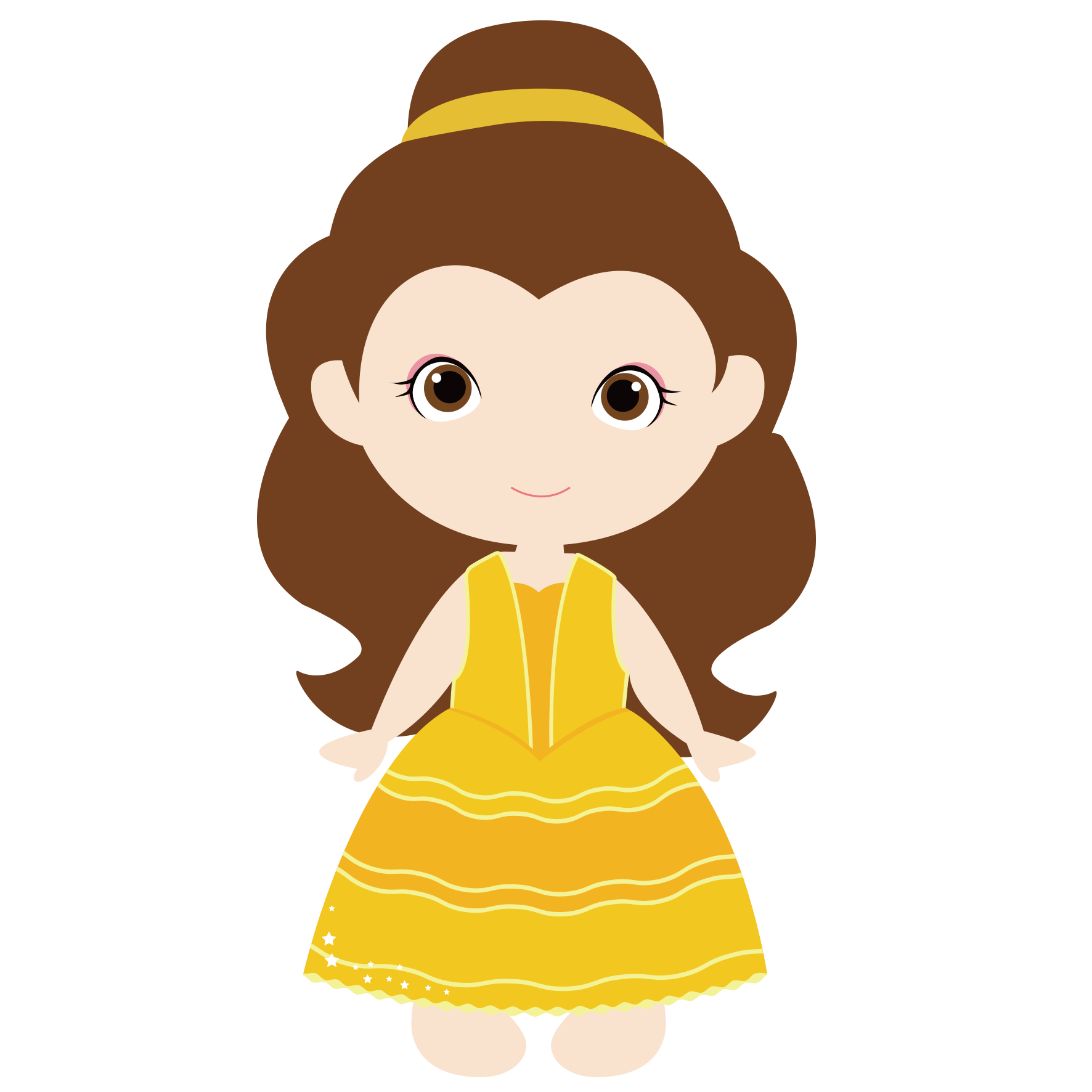 التعزيز
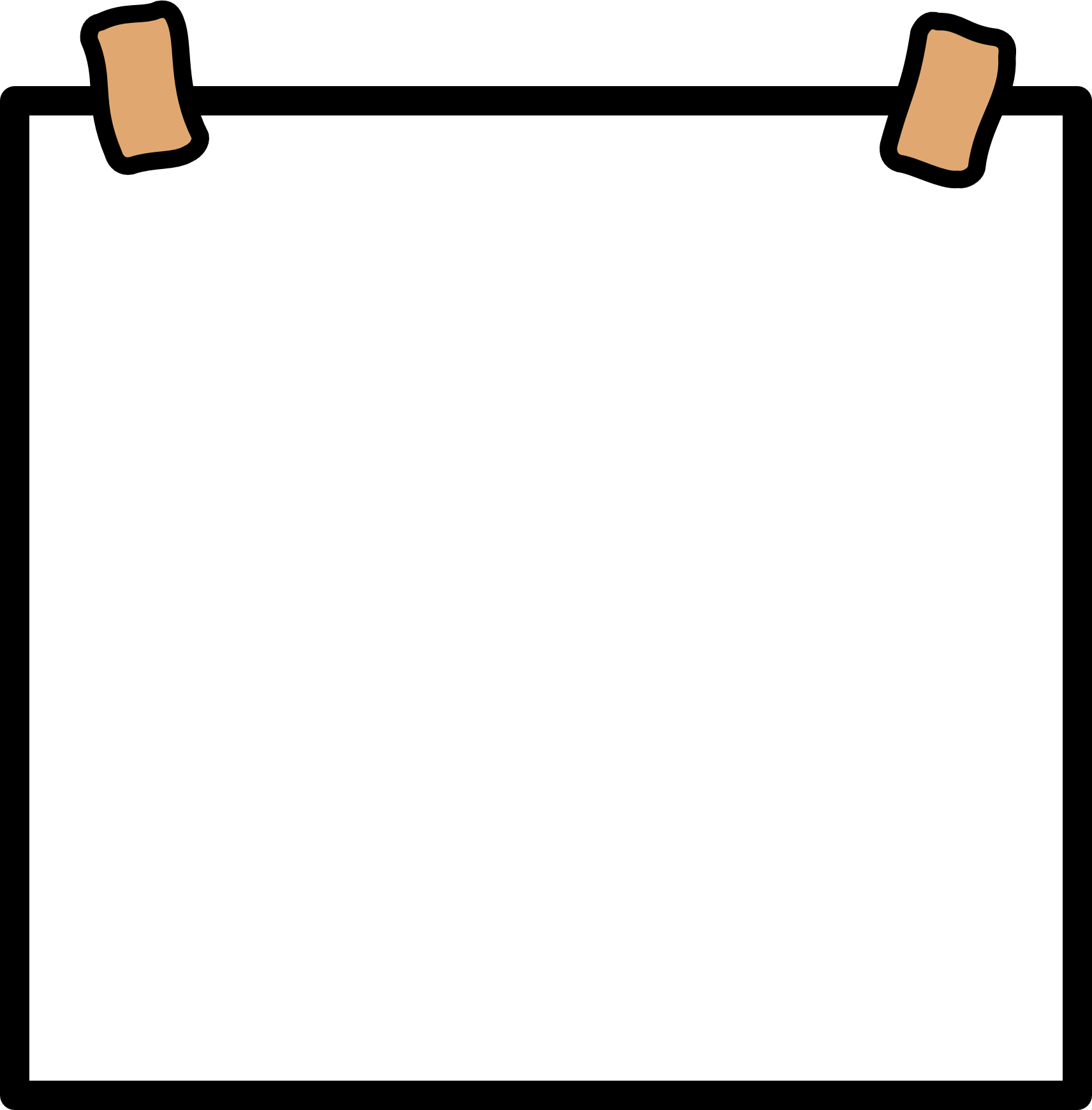 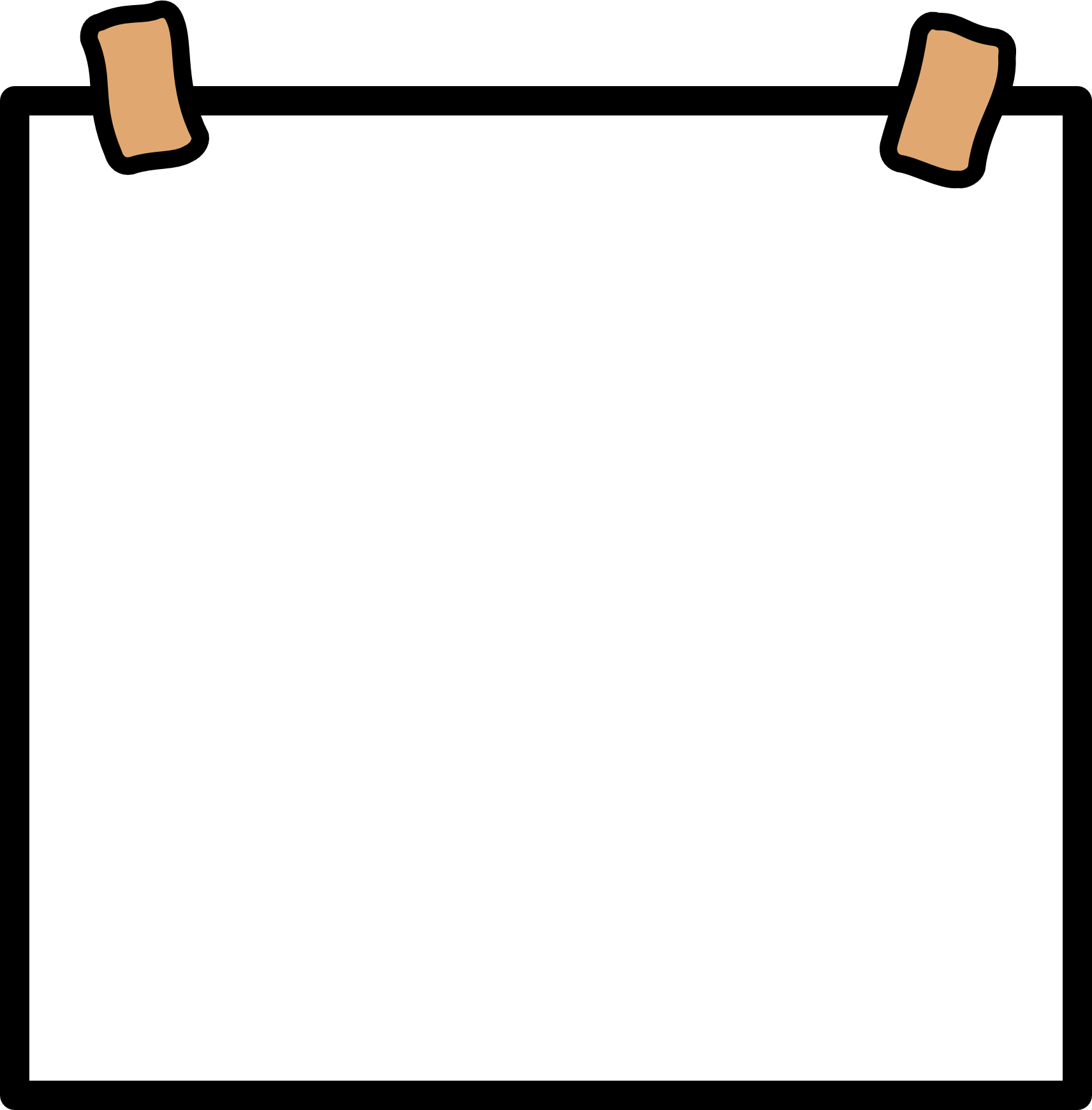 نطلق
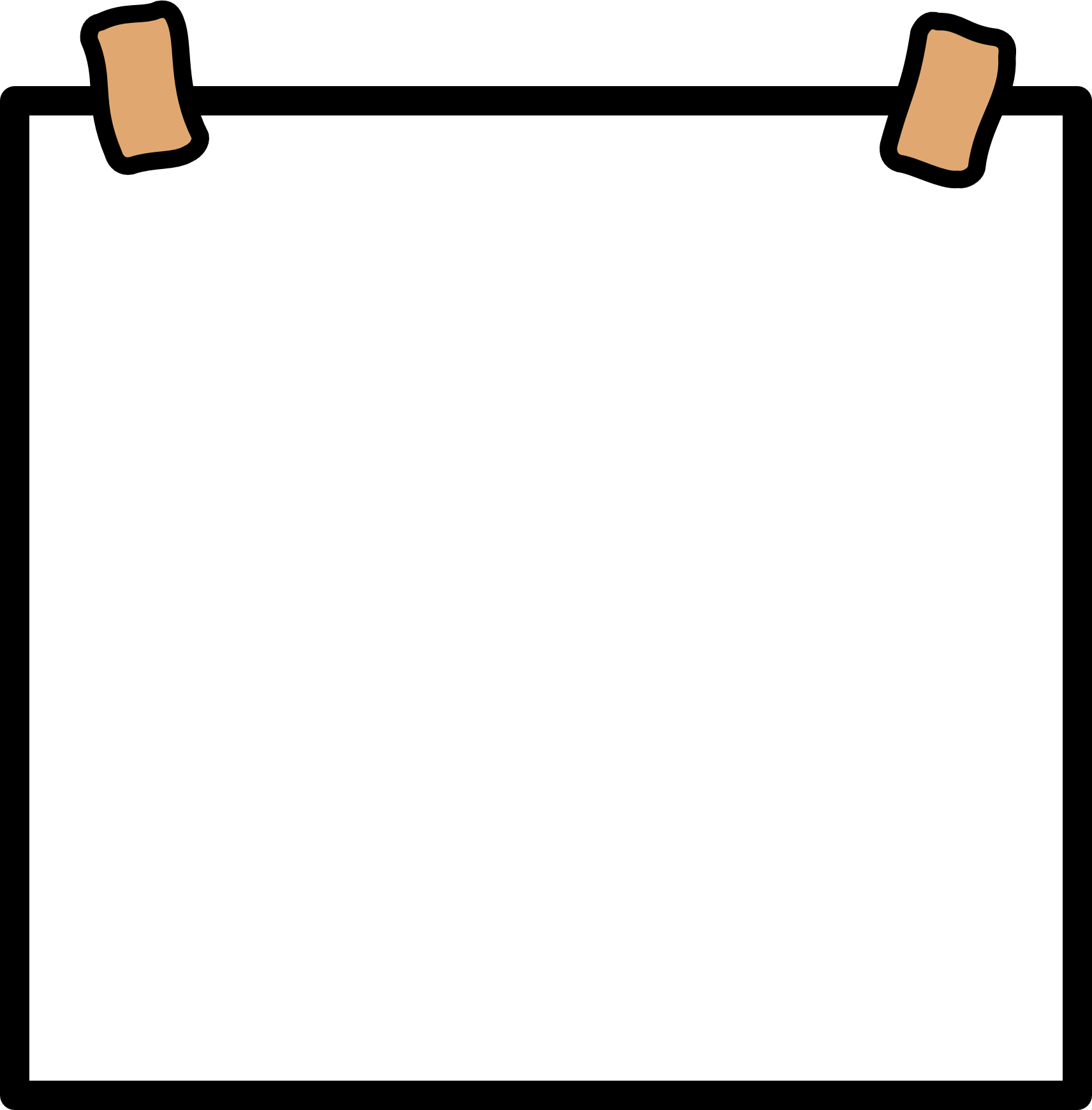 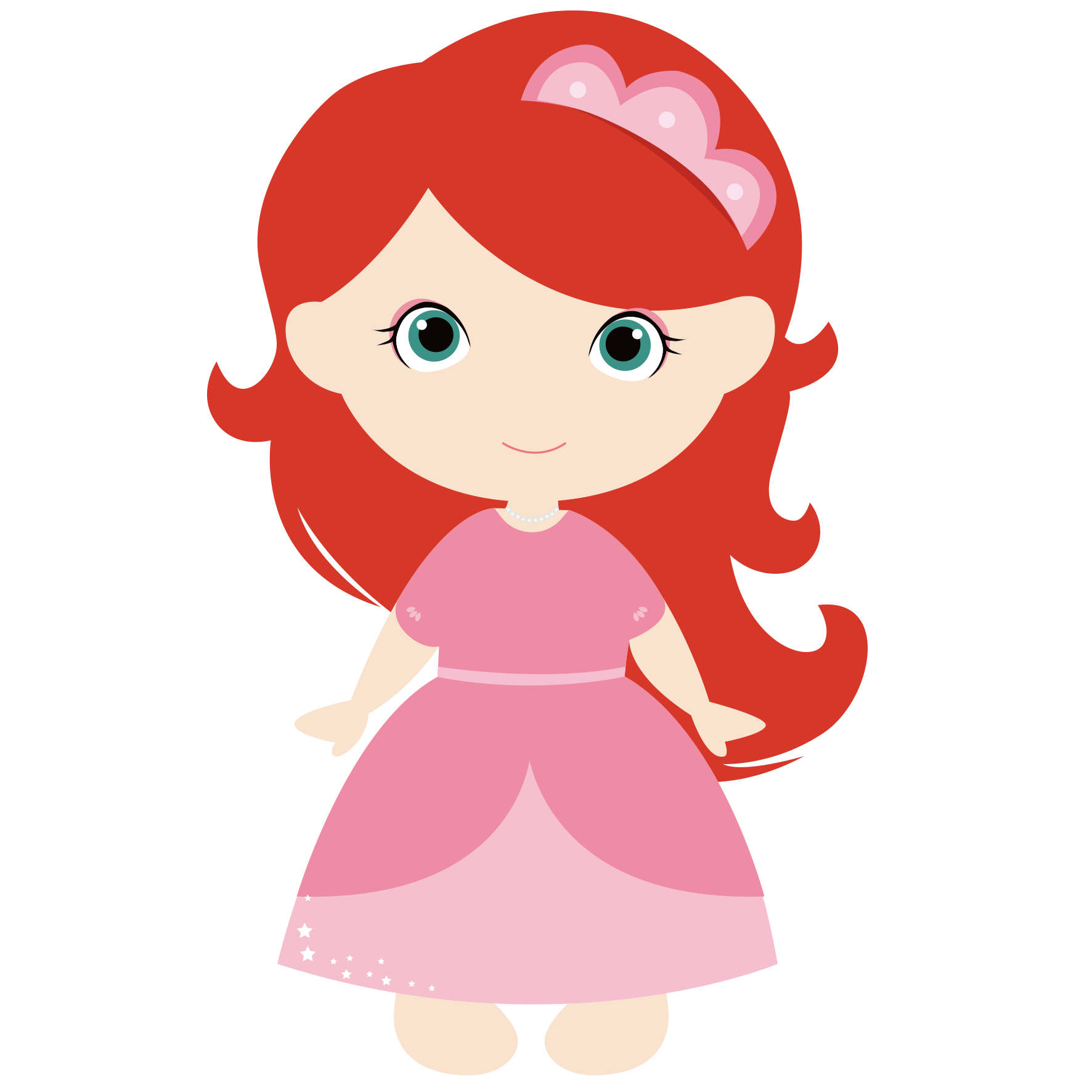 الدعاء
الحضور
التعزيز
https://t.me/Teacherhmdah
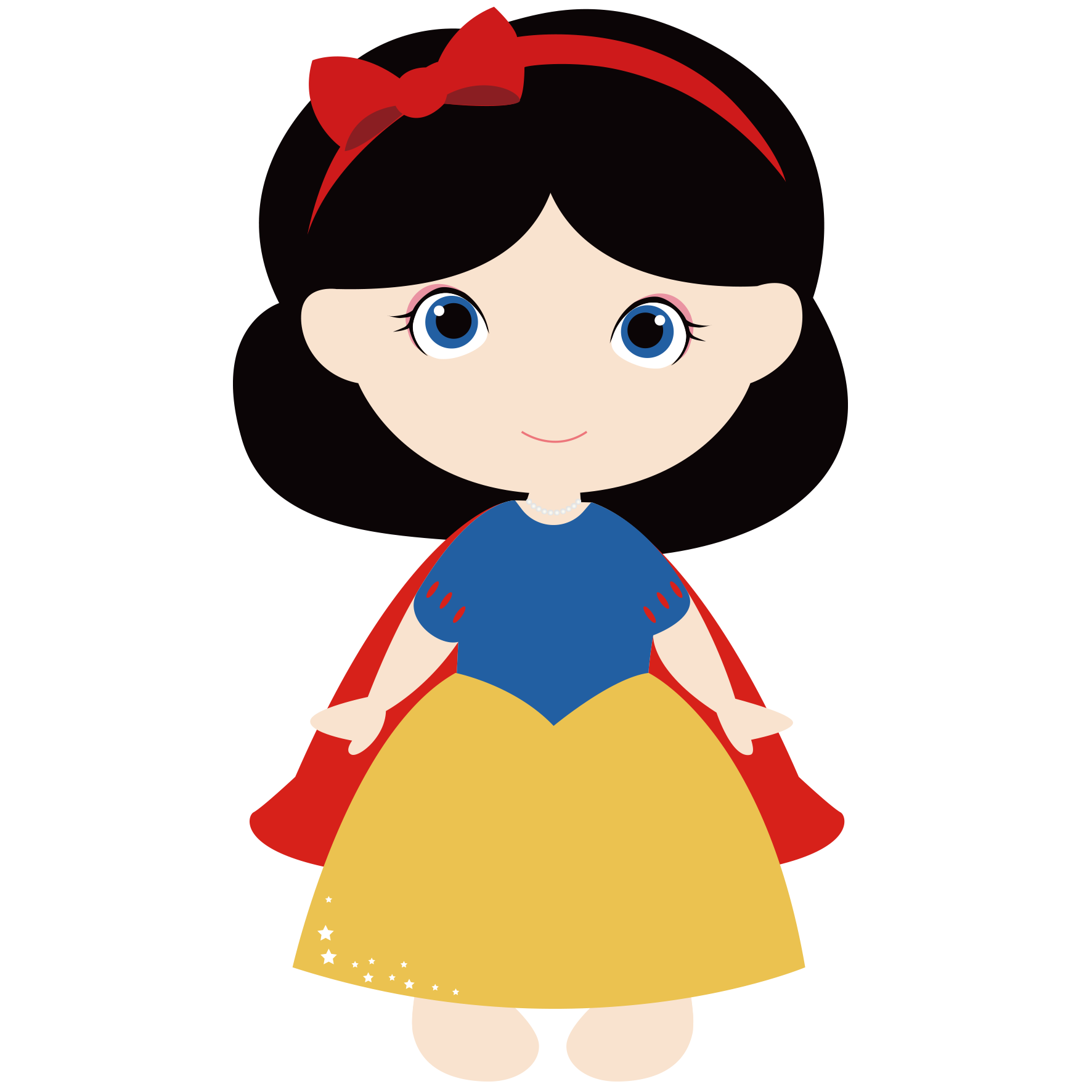 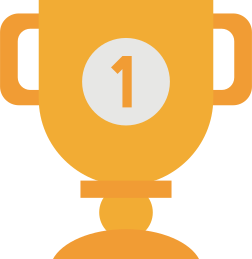 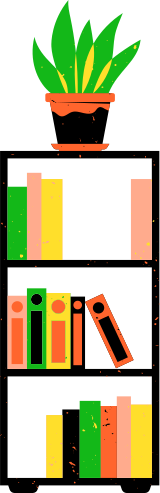 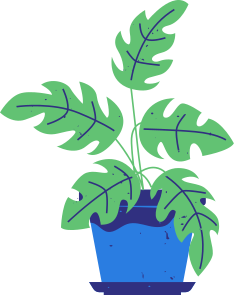 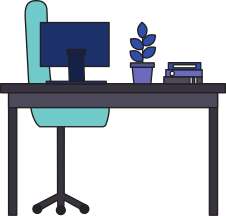 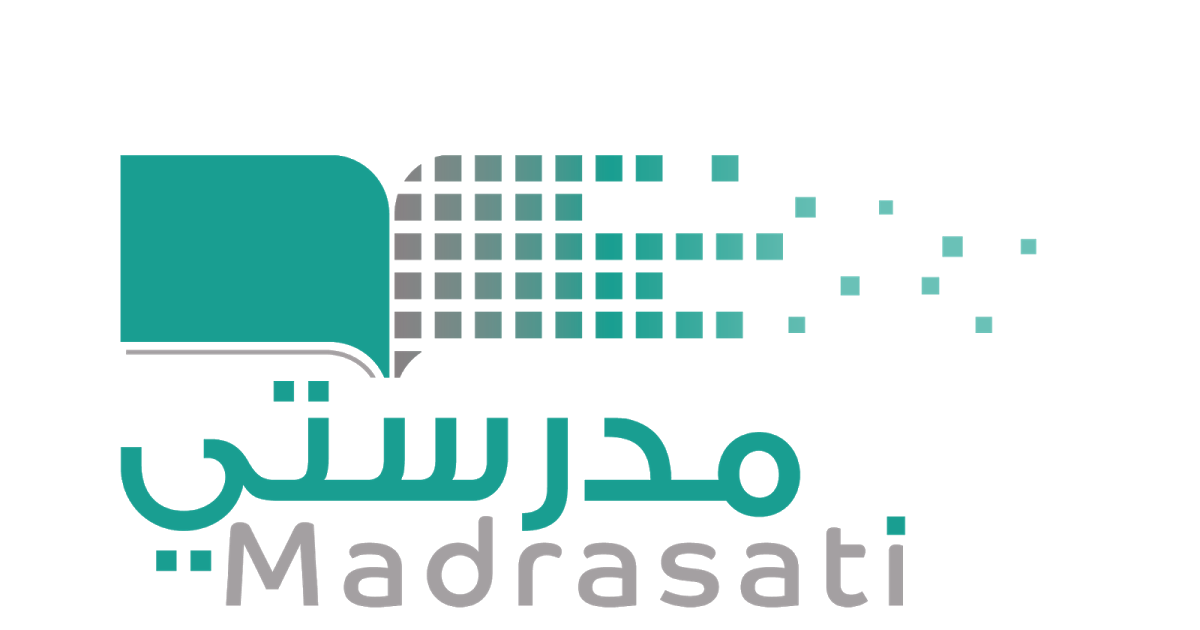 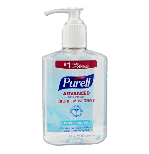 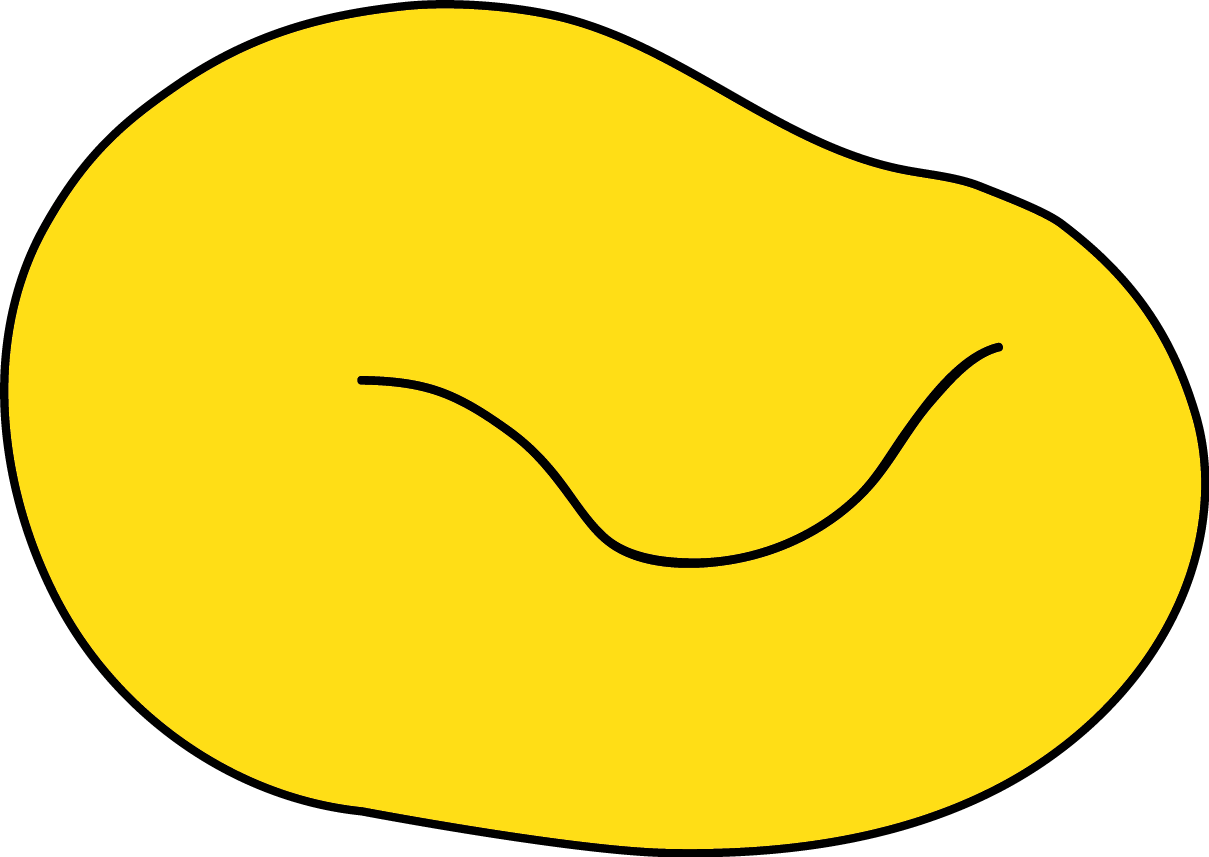 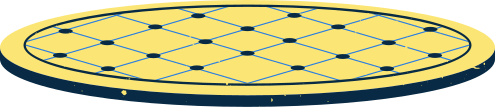